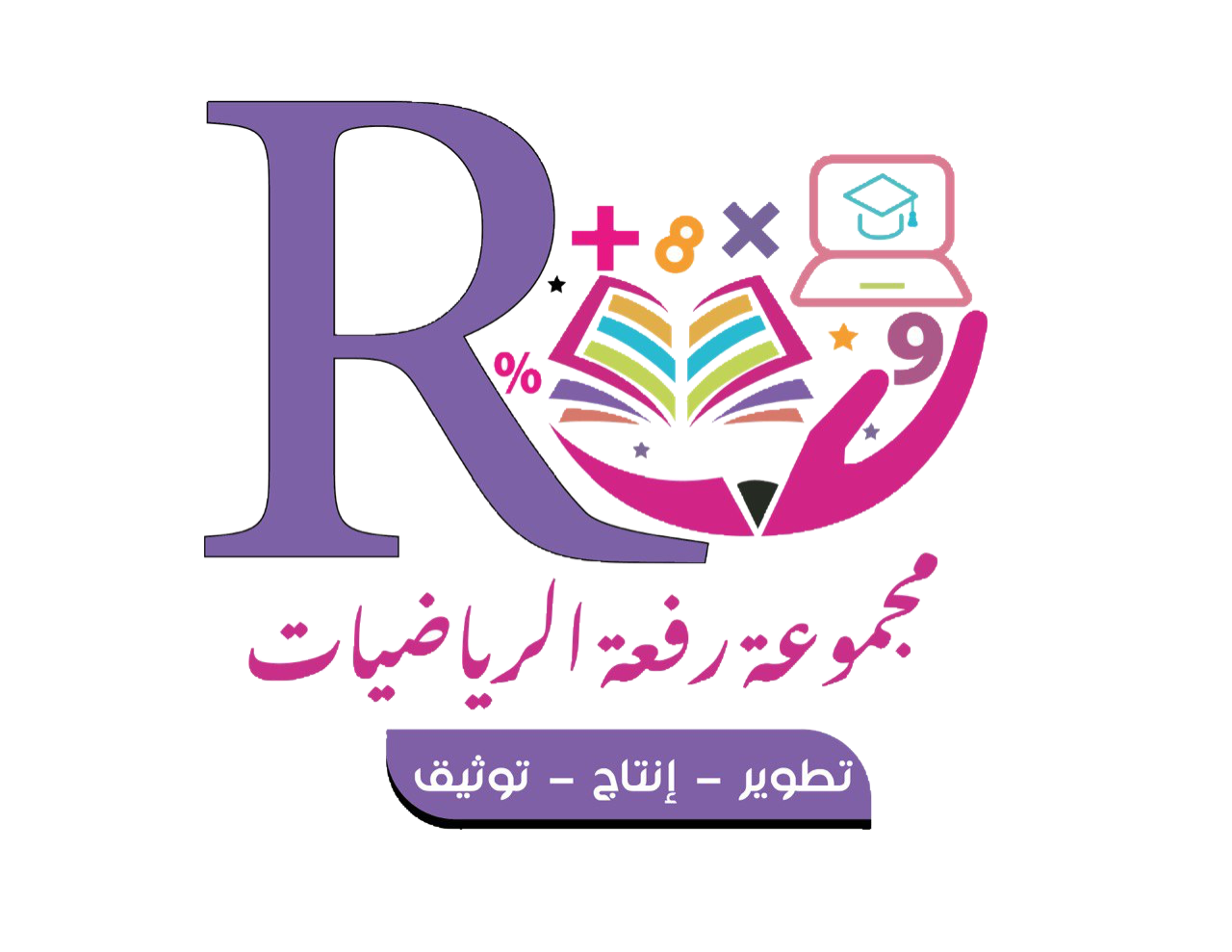 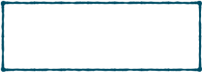 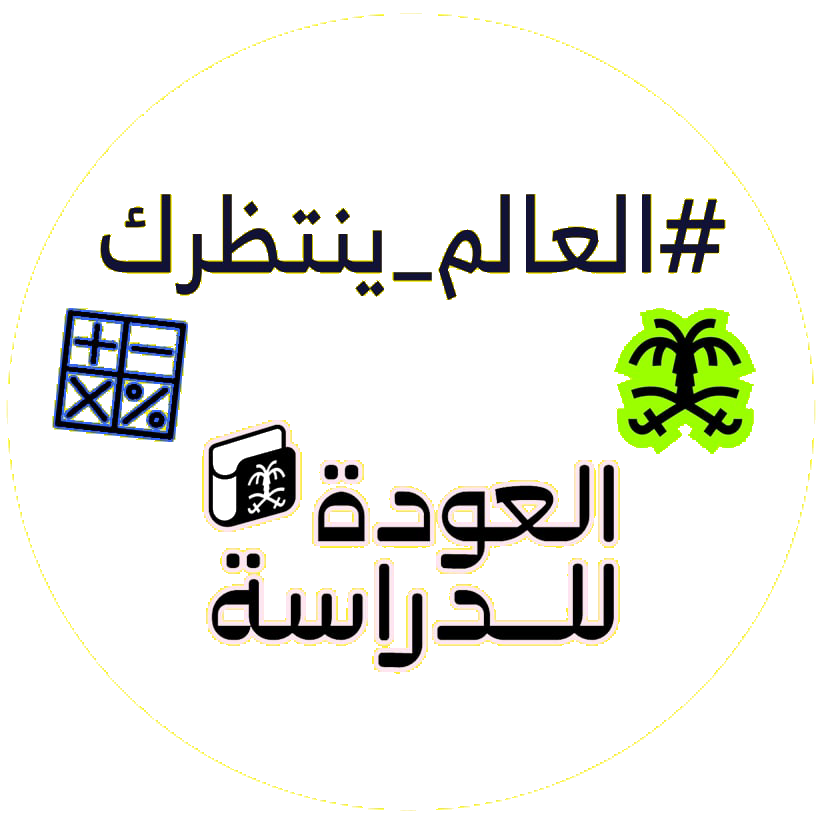 Aishah Aljuhani
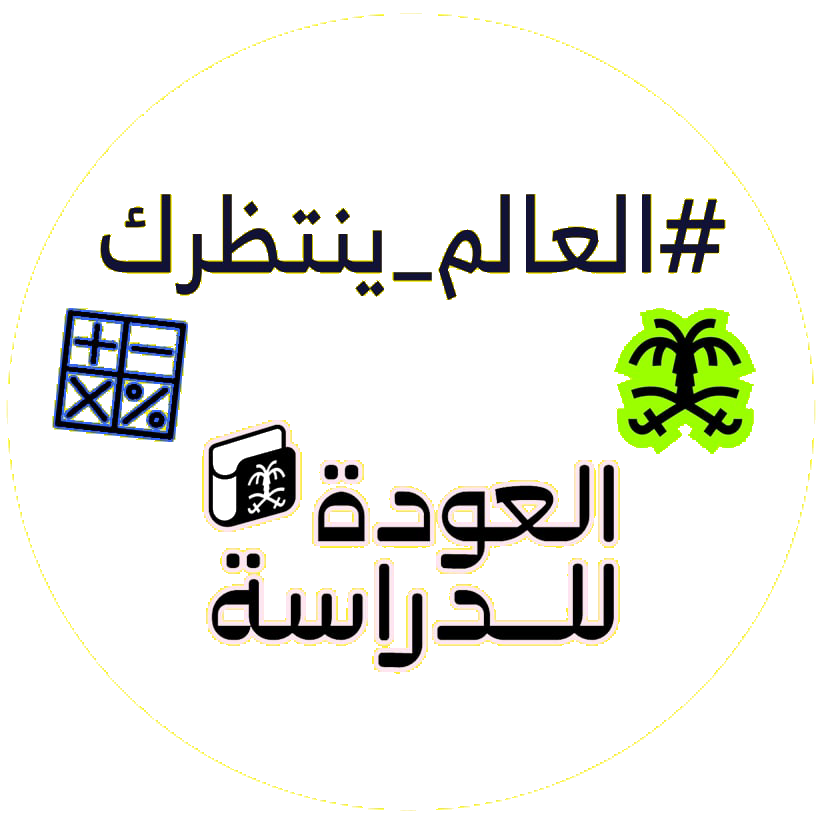 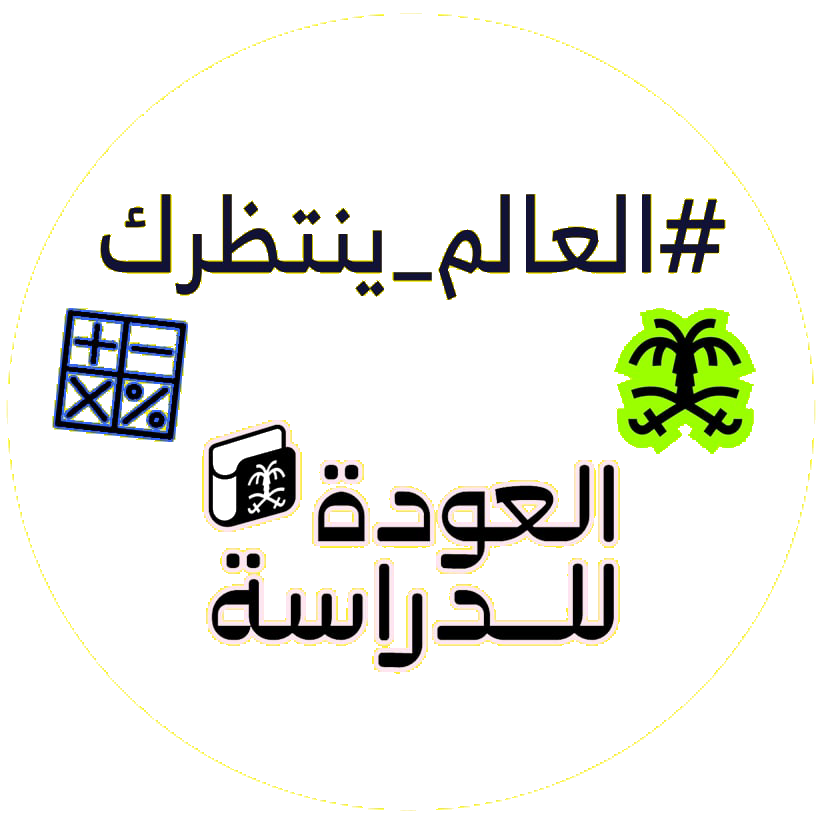 الفصل الأول :
القيمة  المنزلية ضمن الملايين
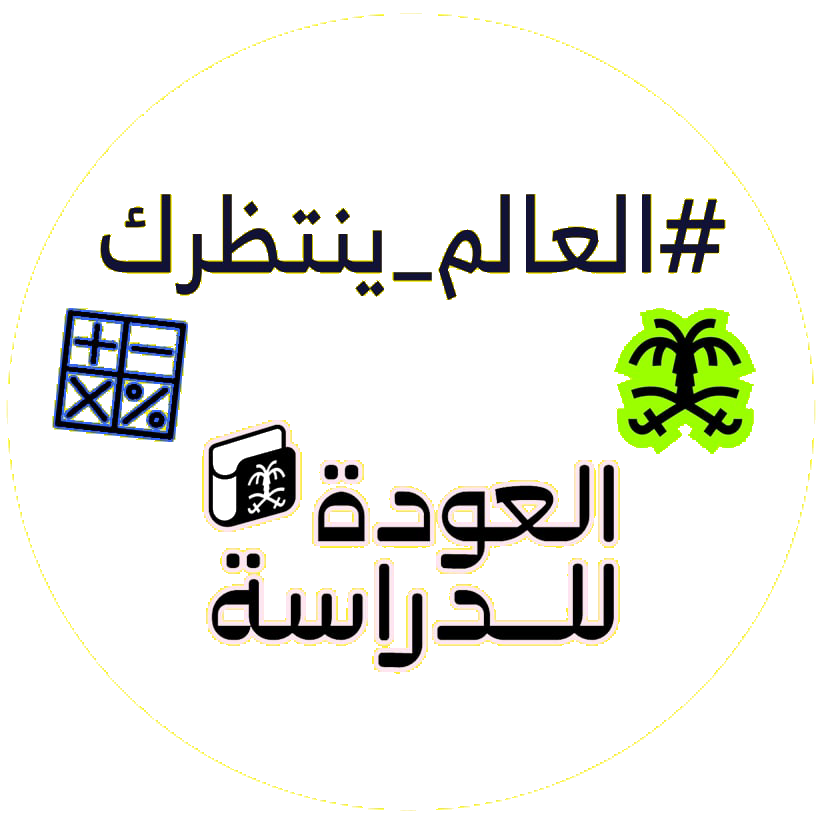 التهيئة
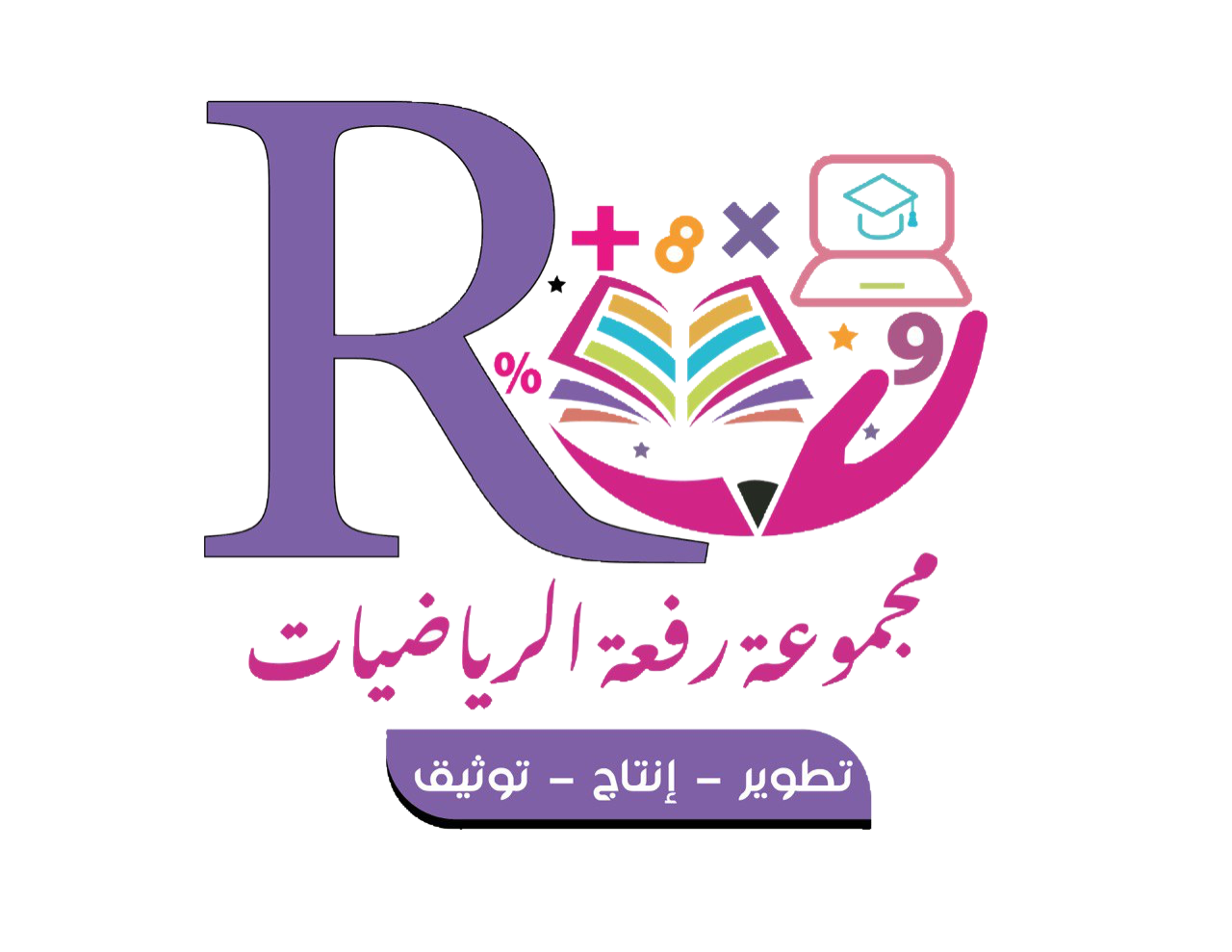 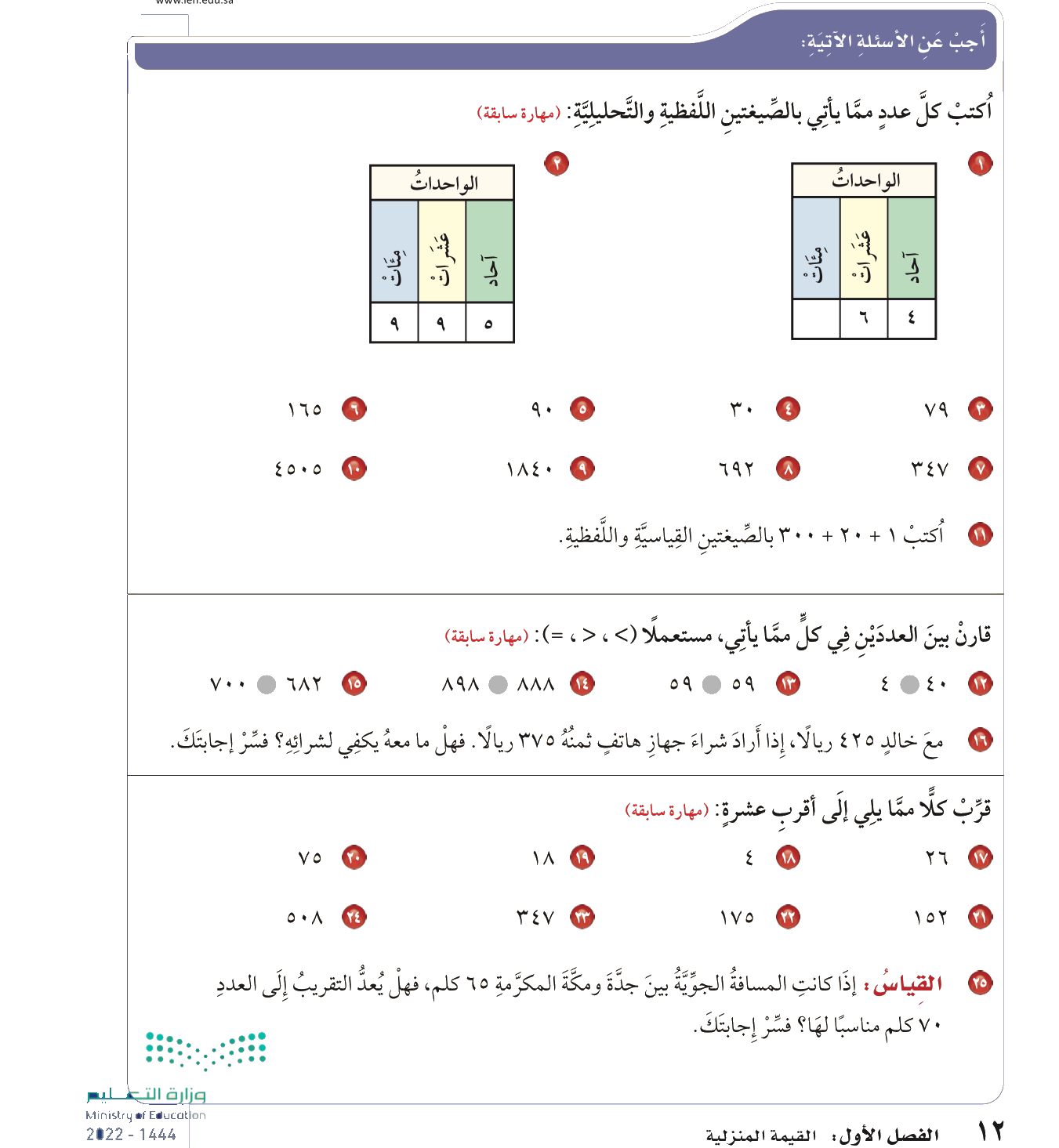 صفحة ١٢
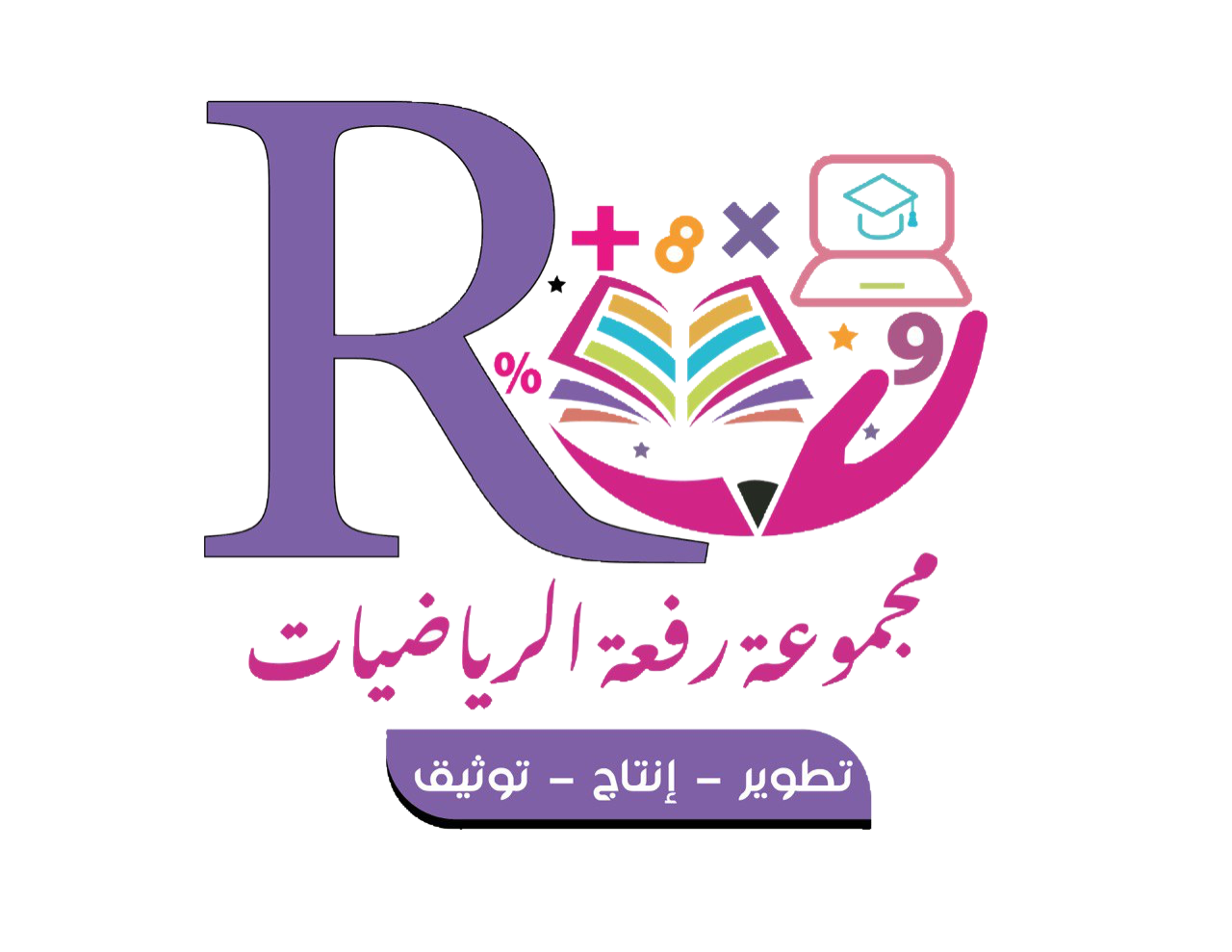 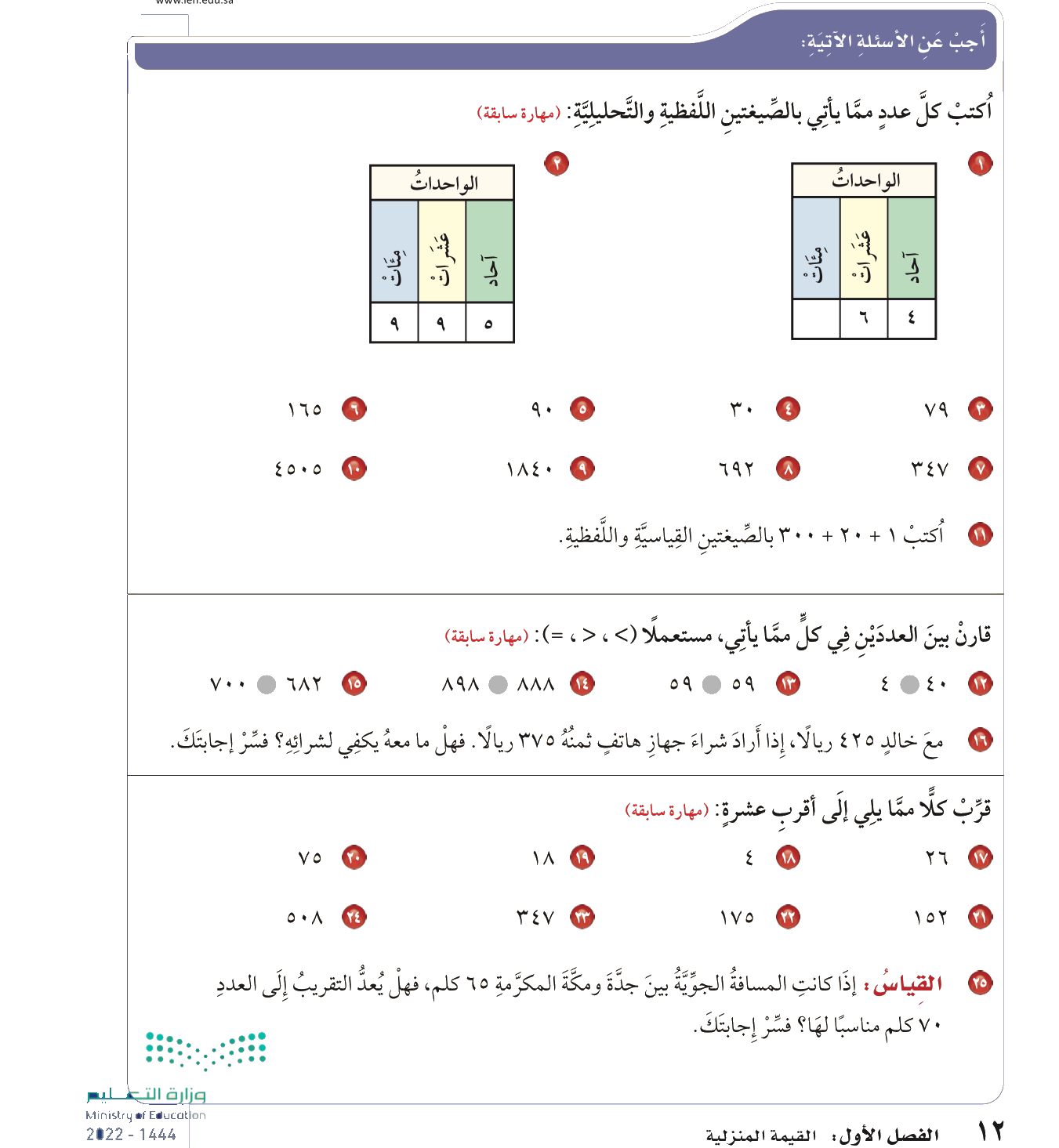 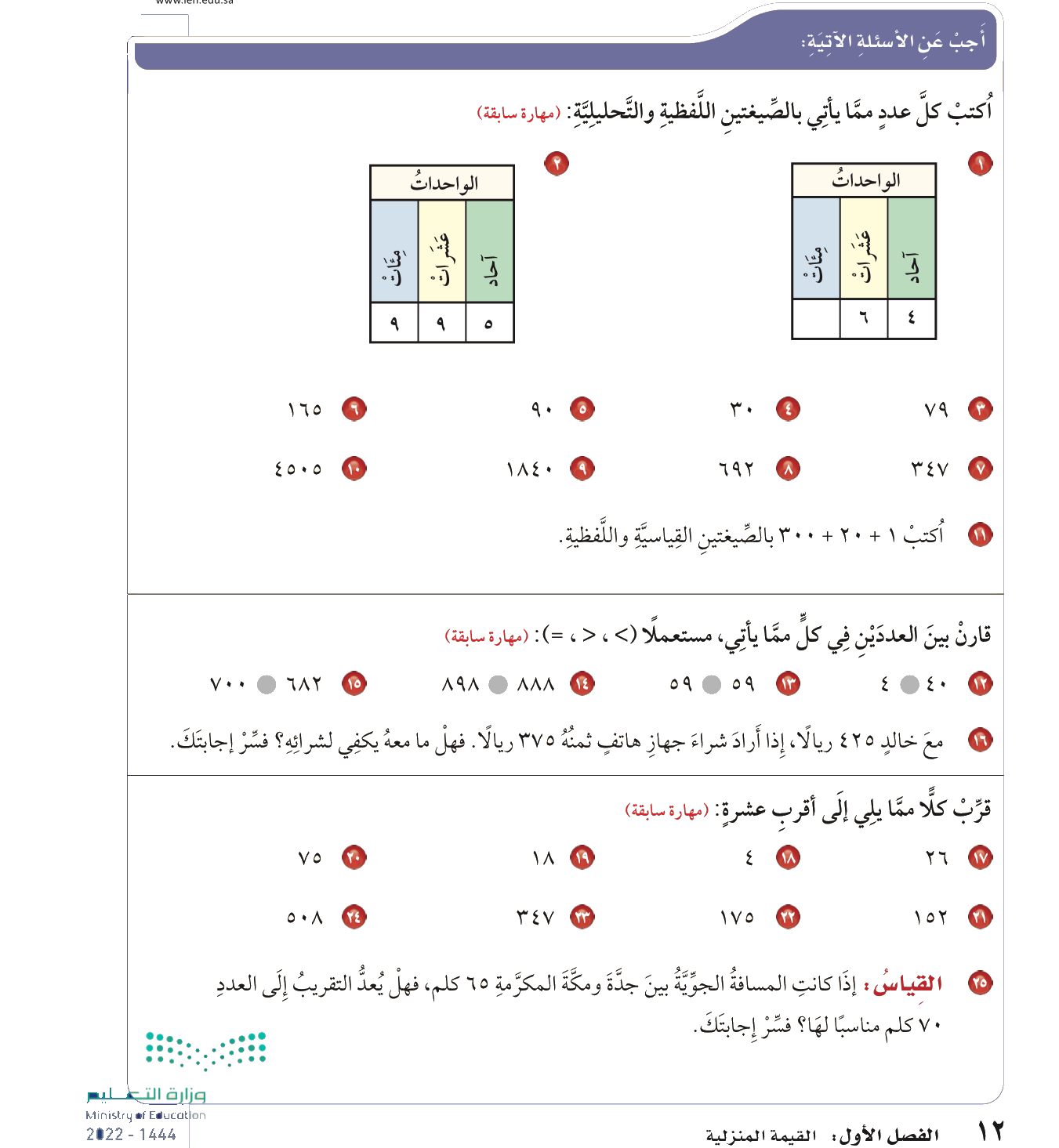 صفحة ١٢
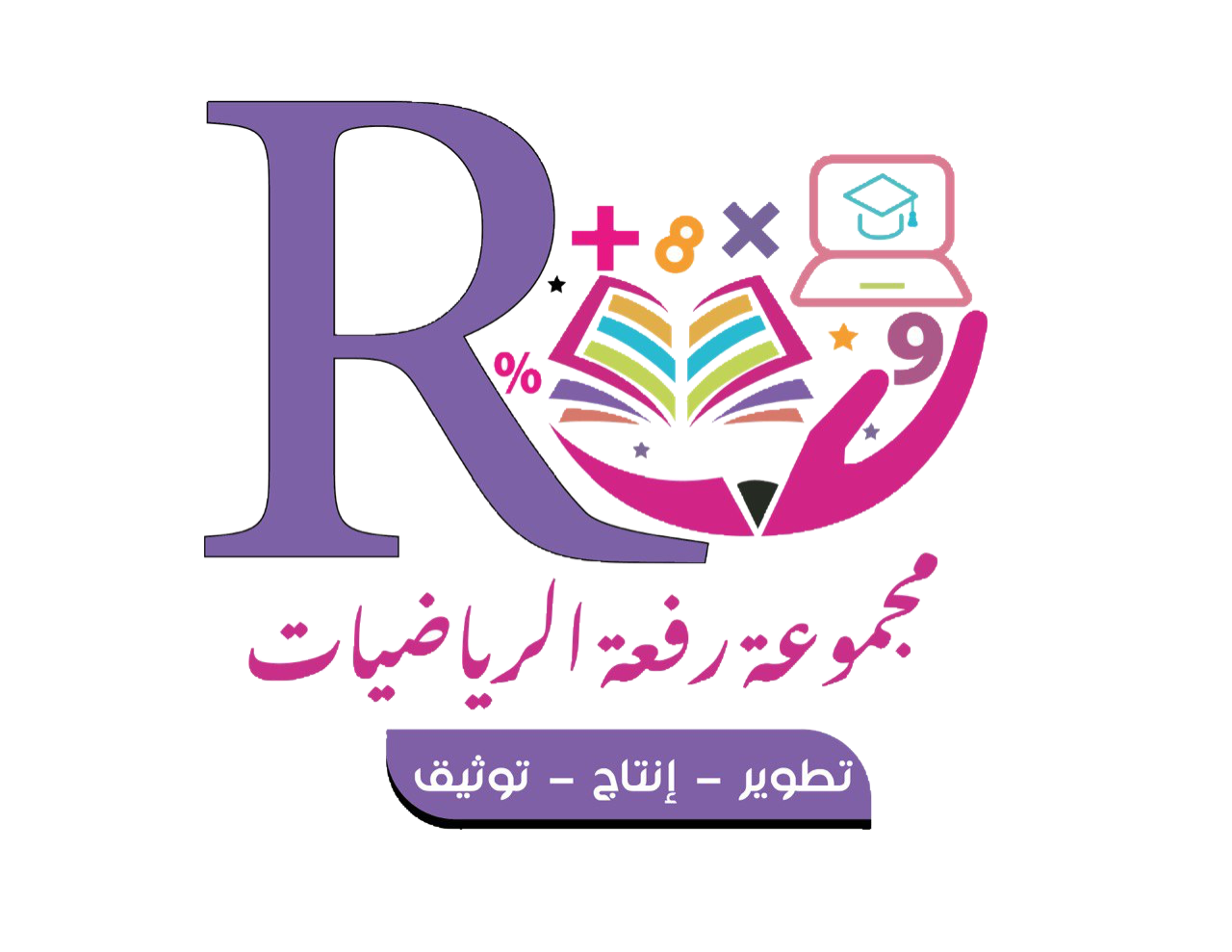 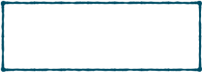 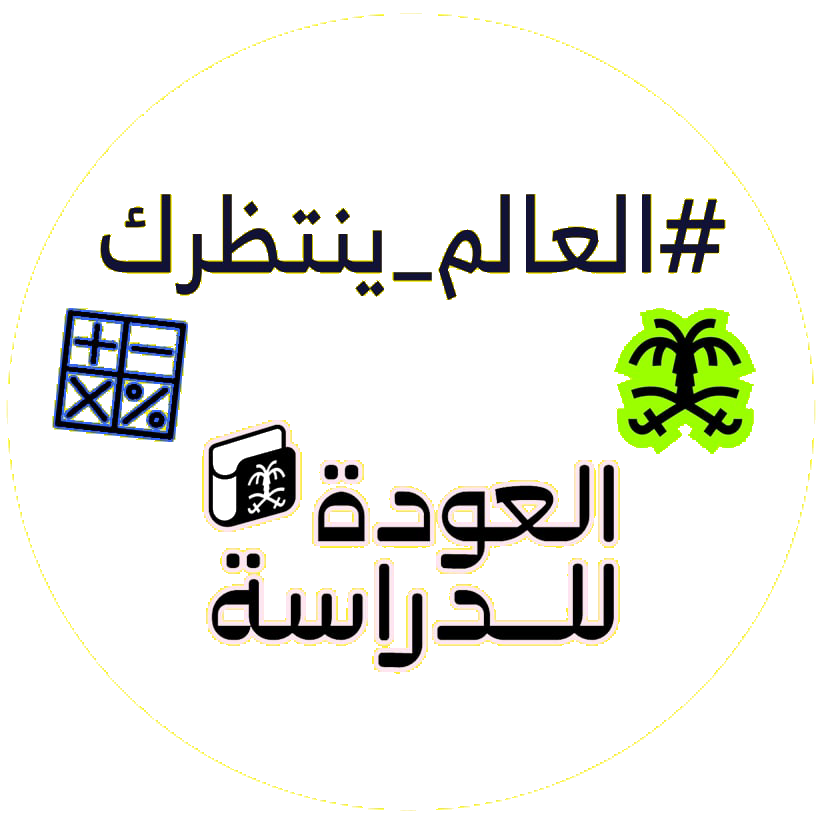 Aishah Aljuhani
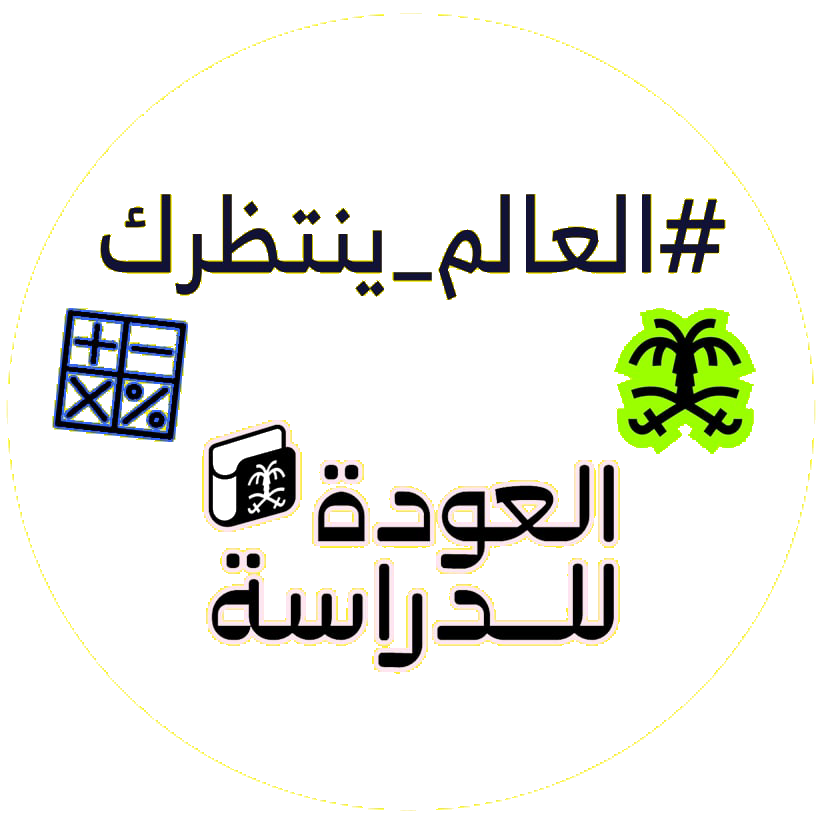 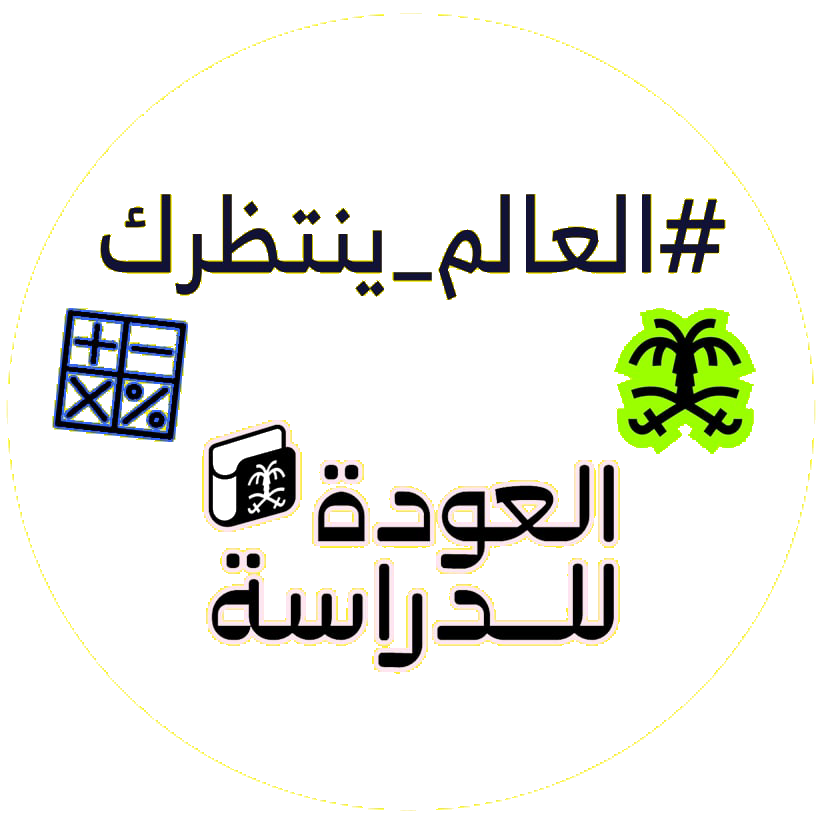 الفصل الأول :
القيمة  المنزلية ضمن الملايين
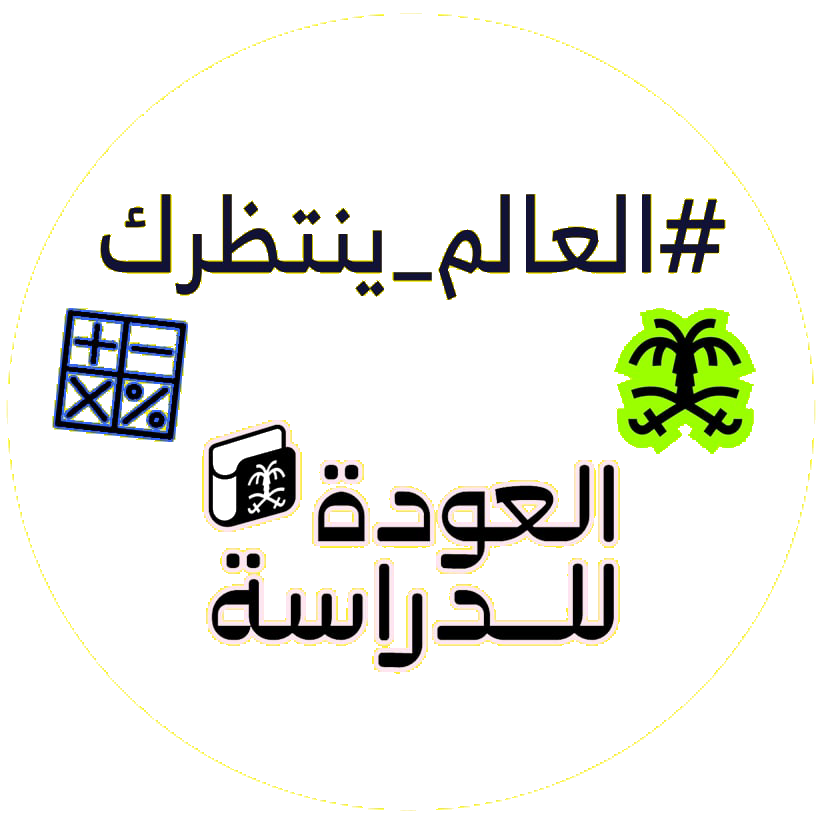 القيمة المنزلية
 ضمن مئات الالوف
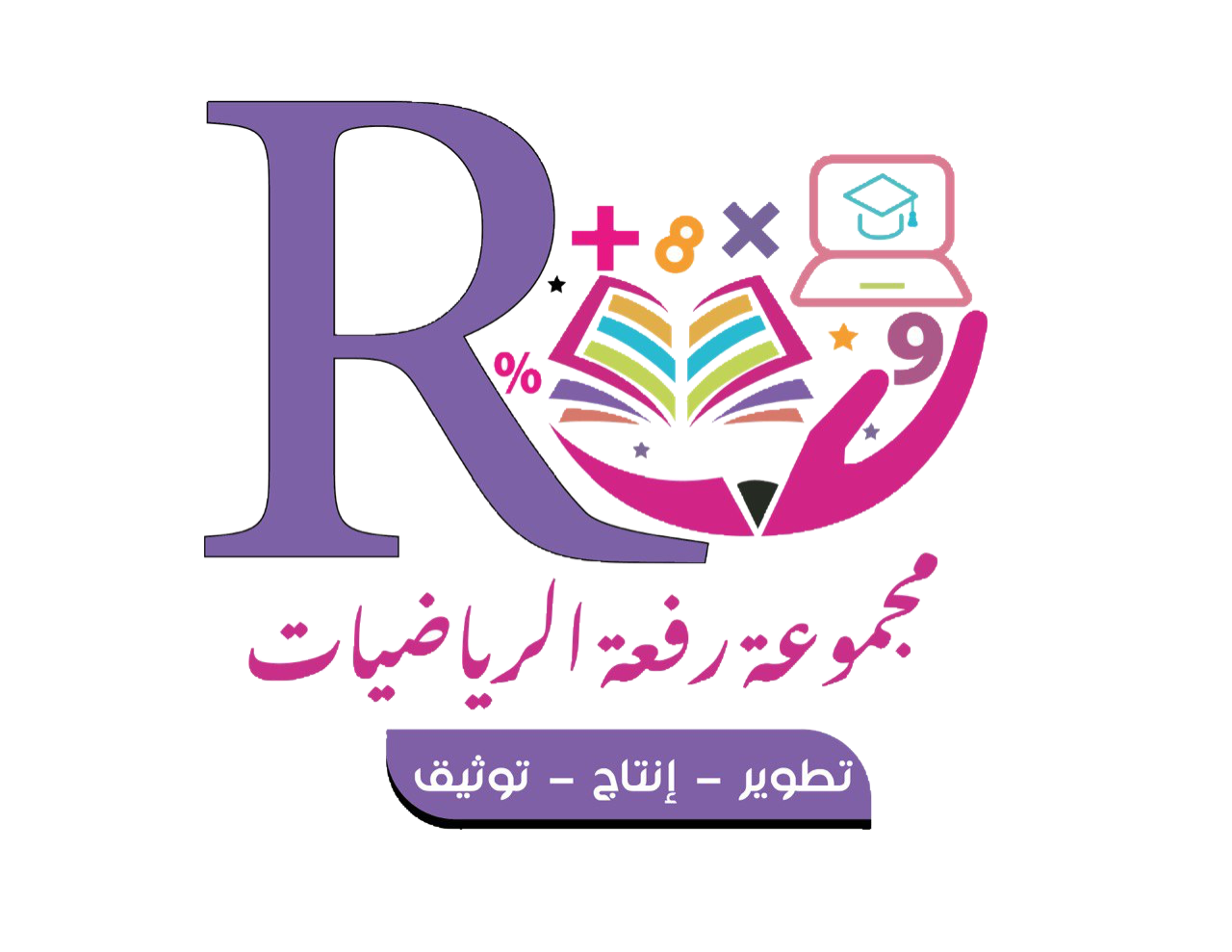 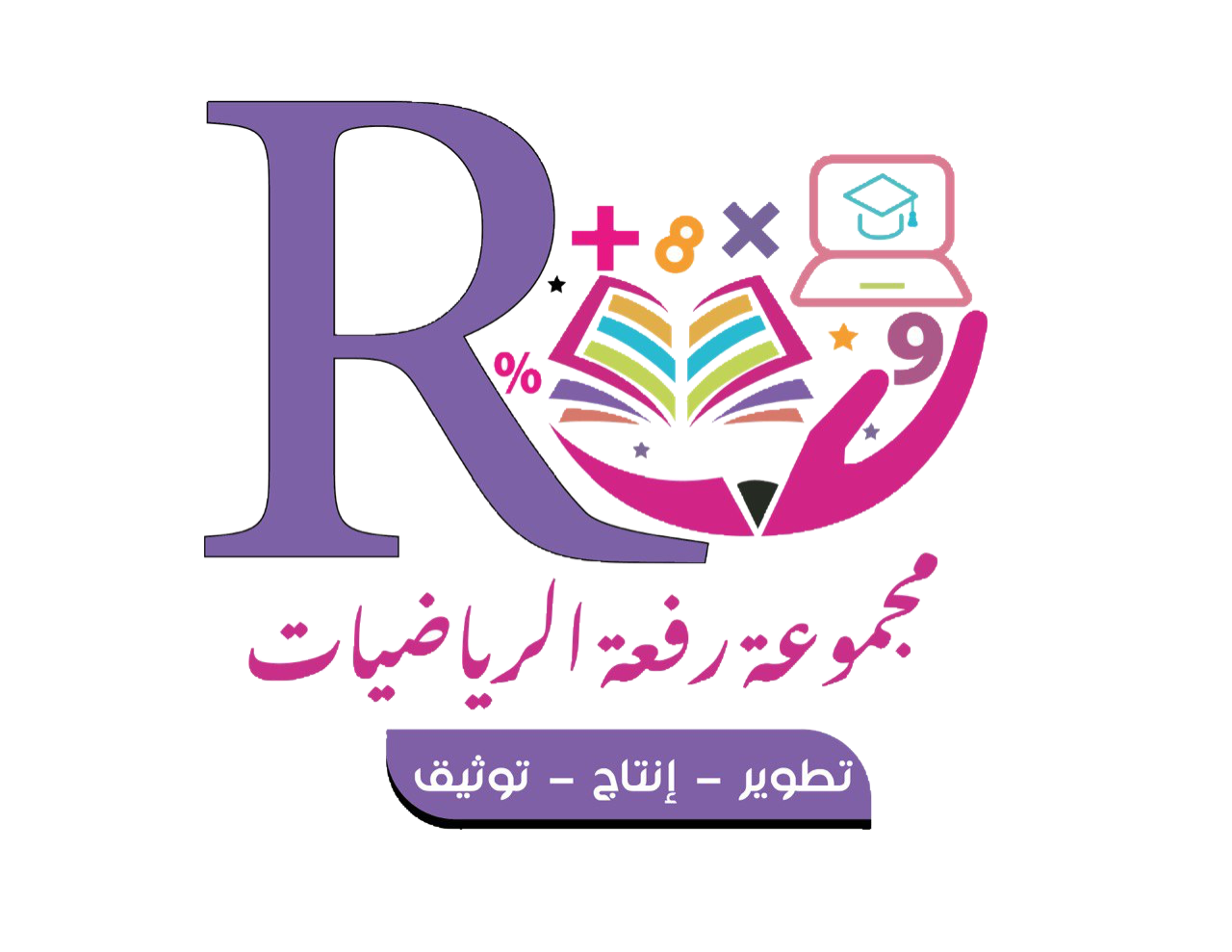 المفردات
فكرة الدرس
أقرأ أعدادًا ضمن 
مئات الألوف 
وأكتبها
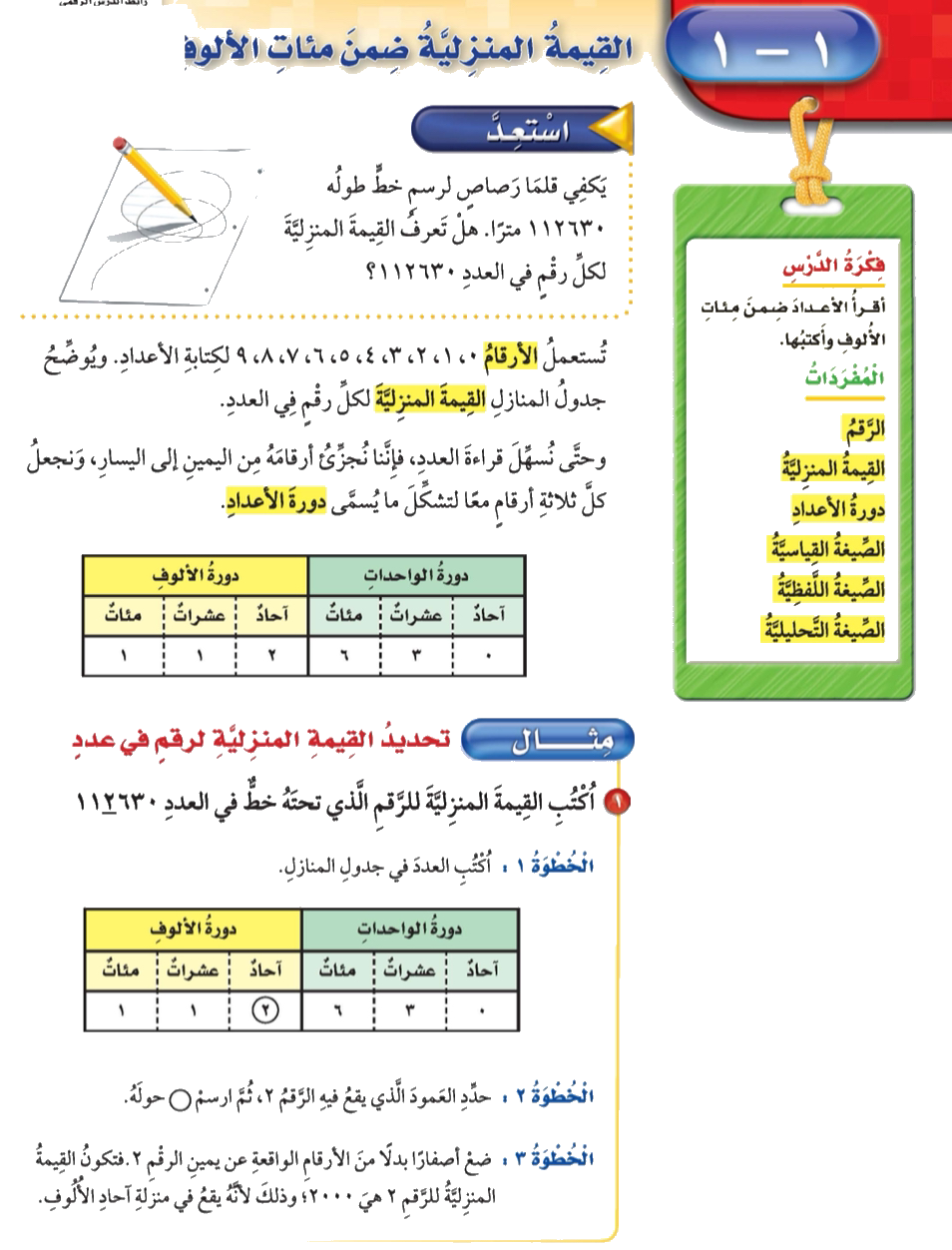 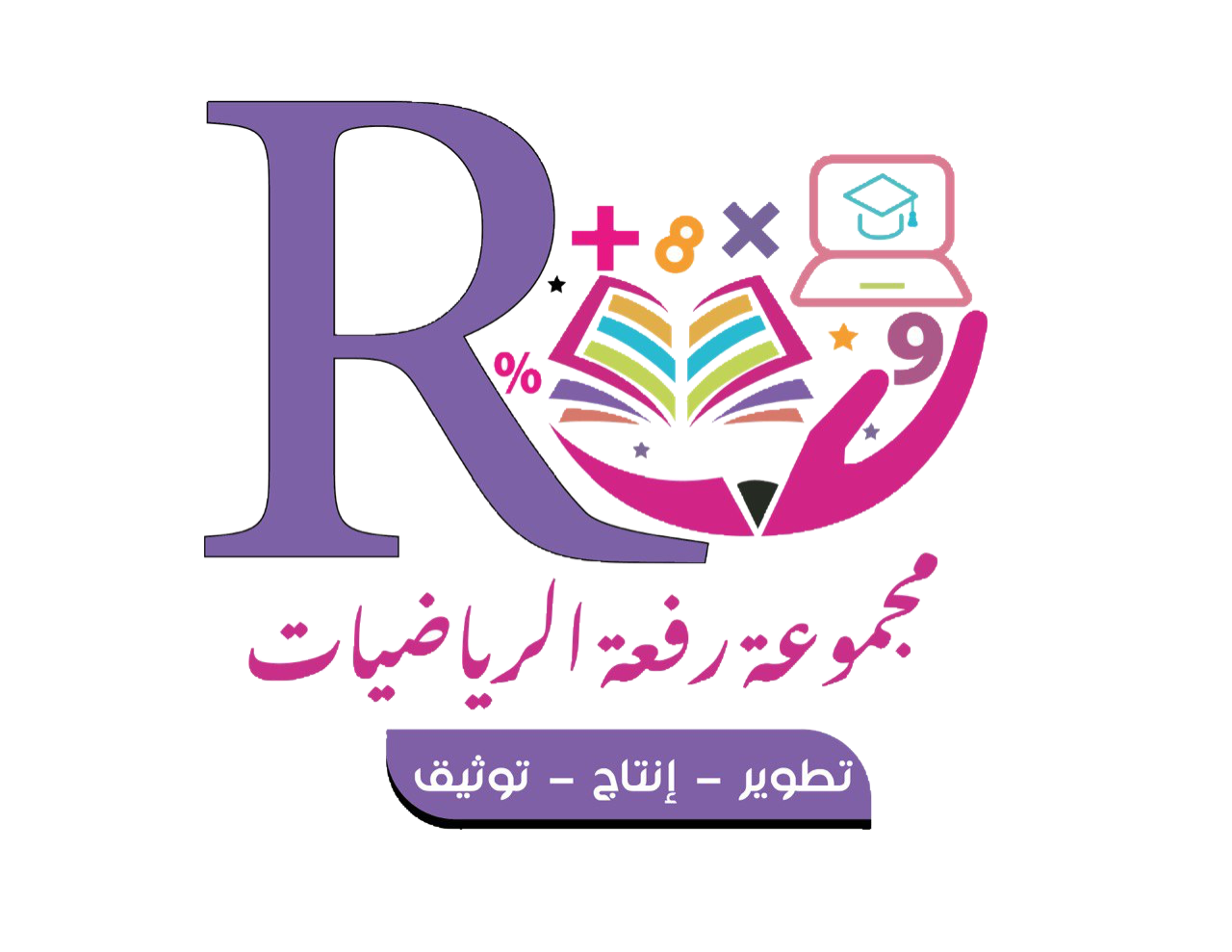 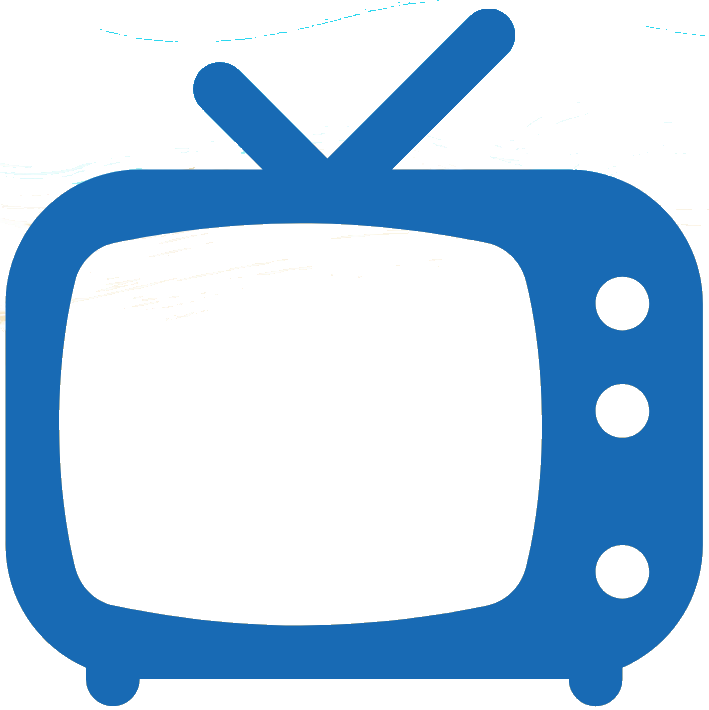 تشويقه
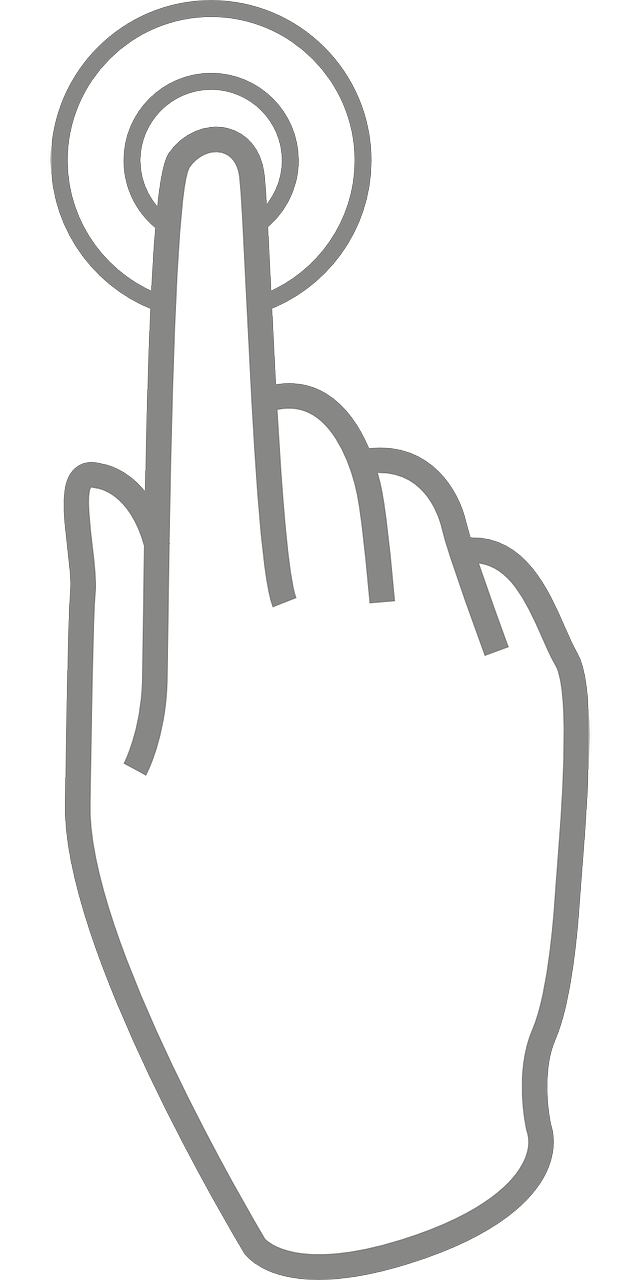 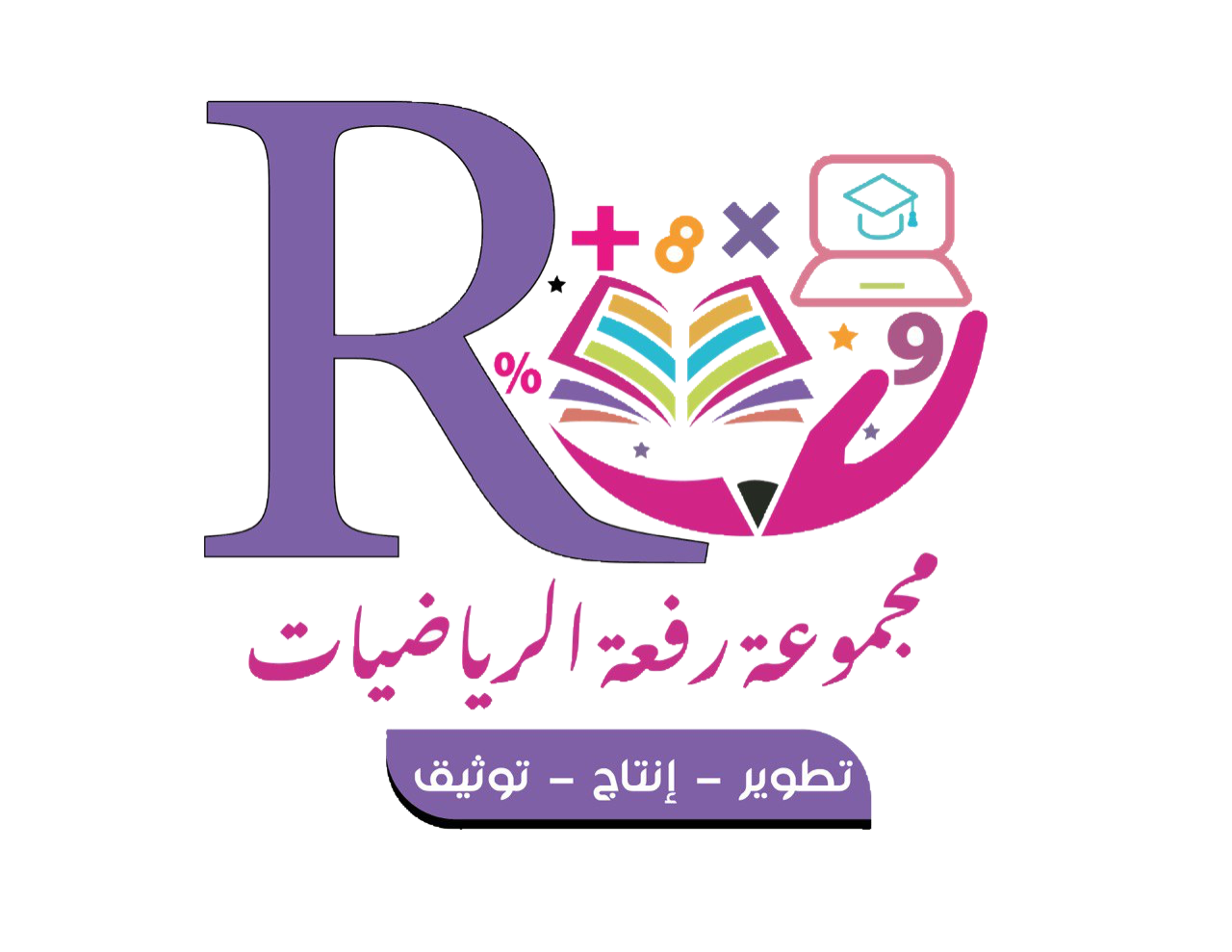 القيمة المنزلية ضمن مئات الالوف
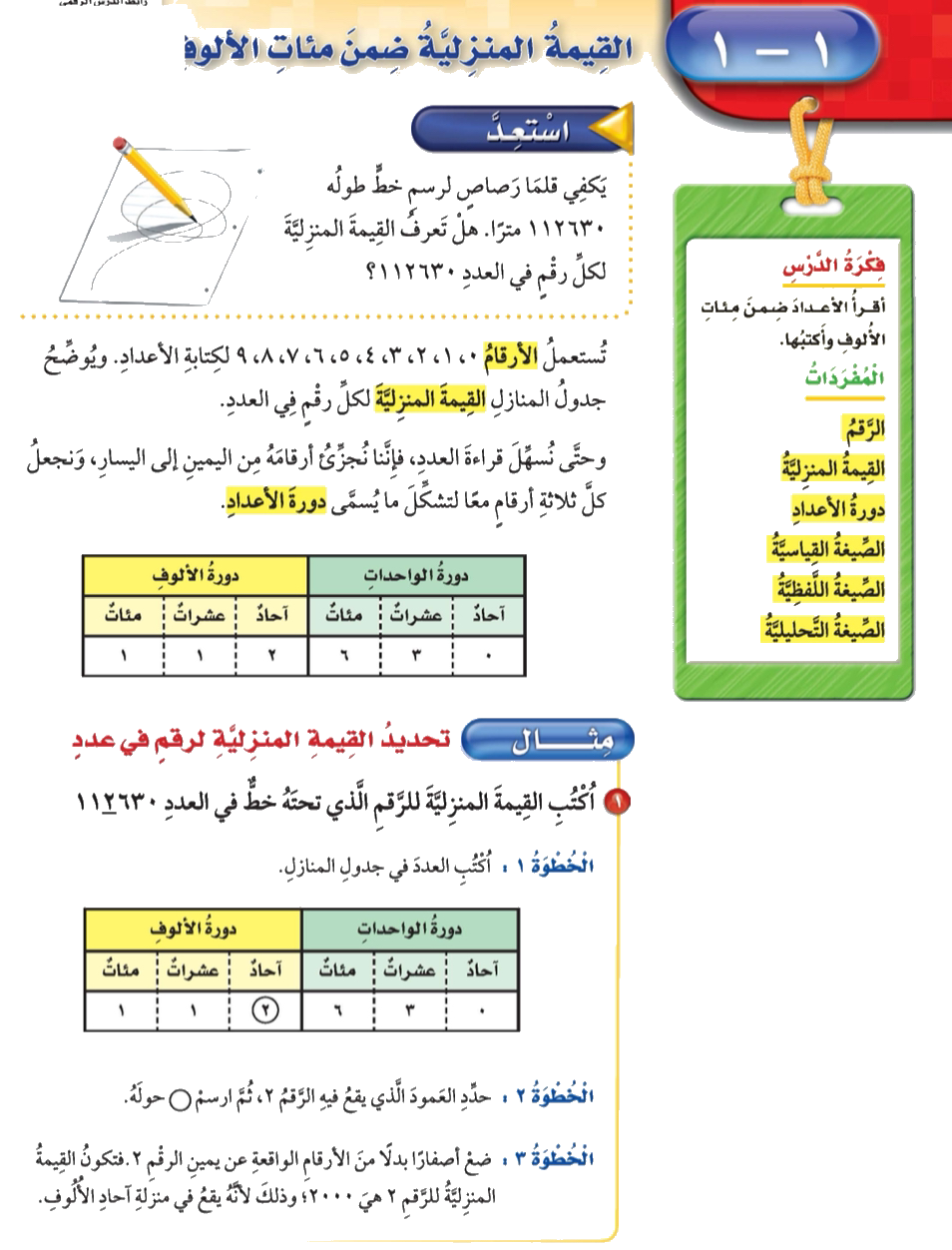 صفحة ١٣
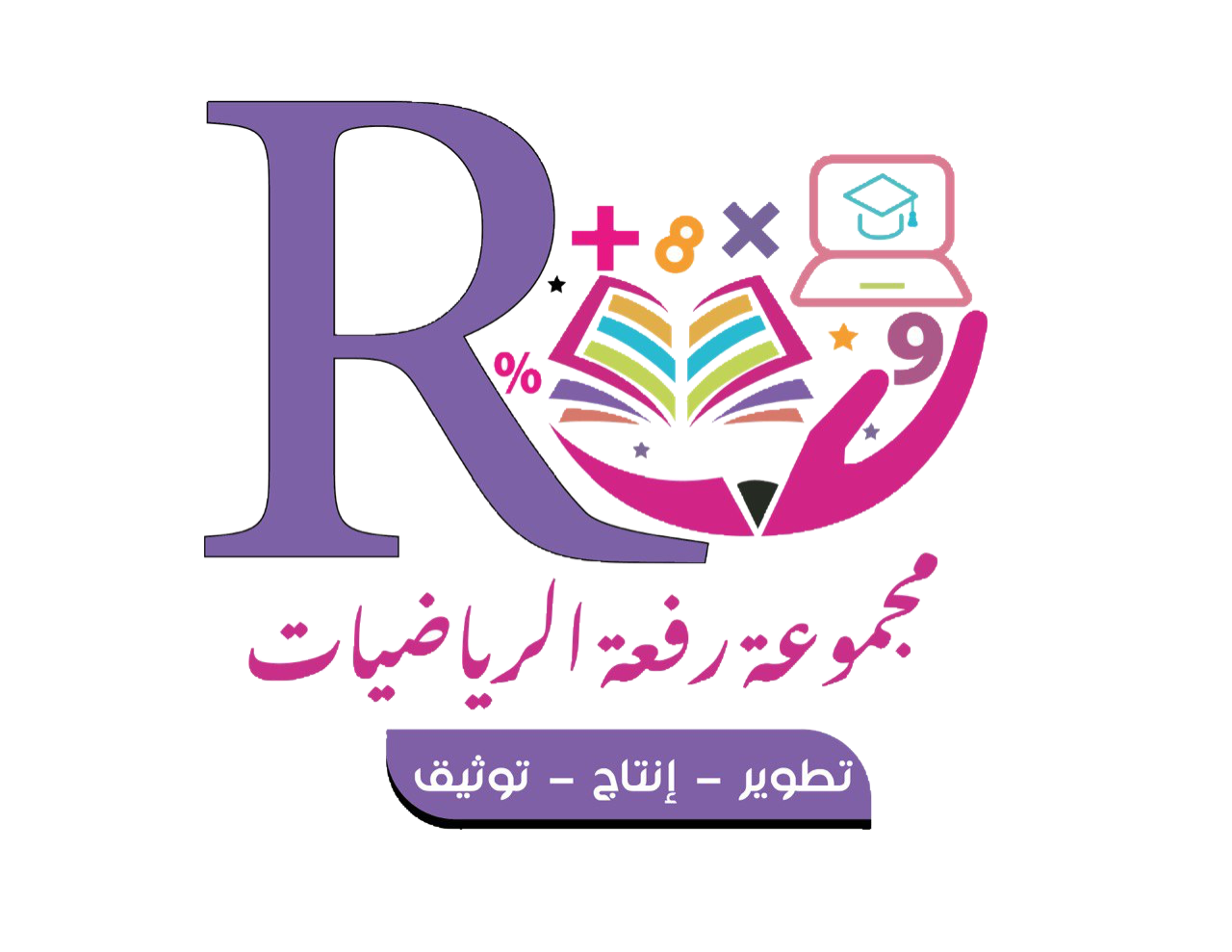 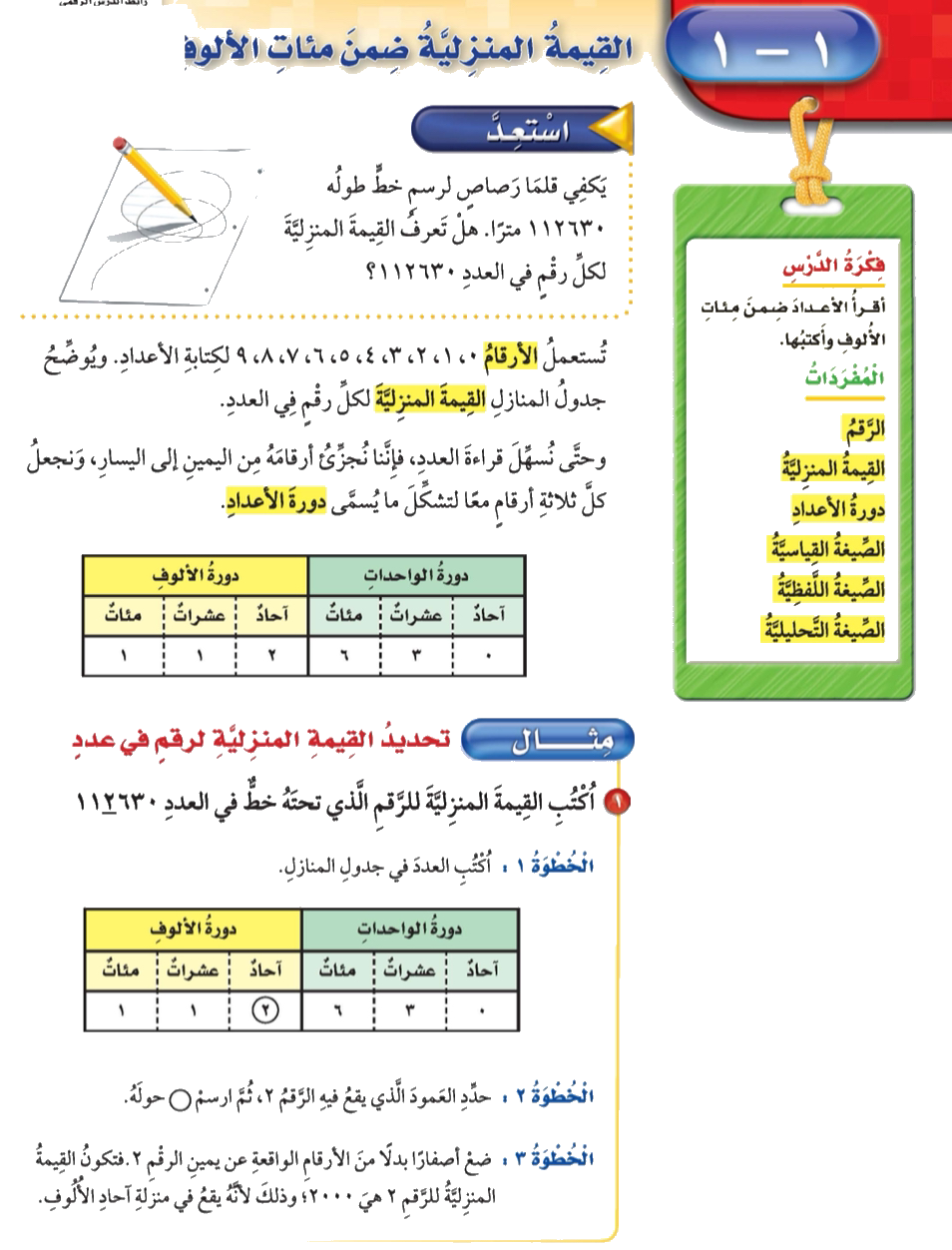 صفحة ١٣
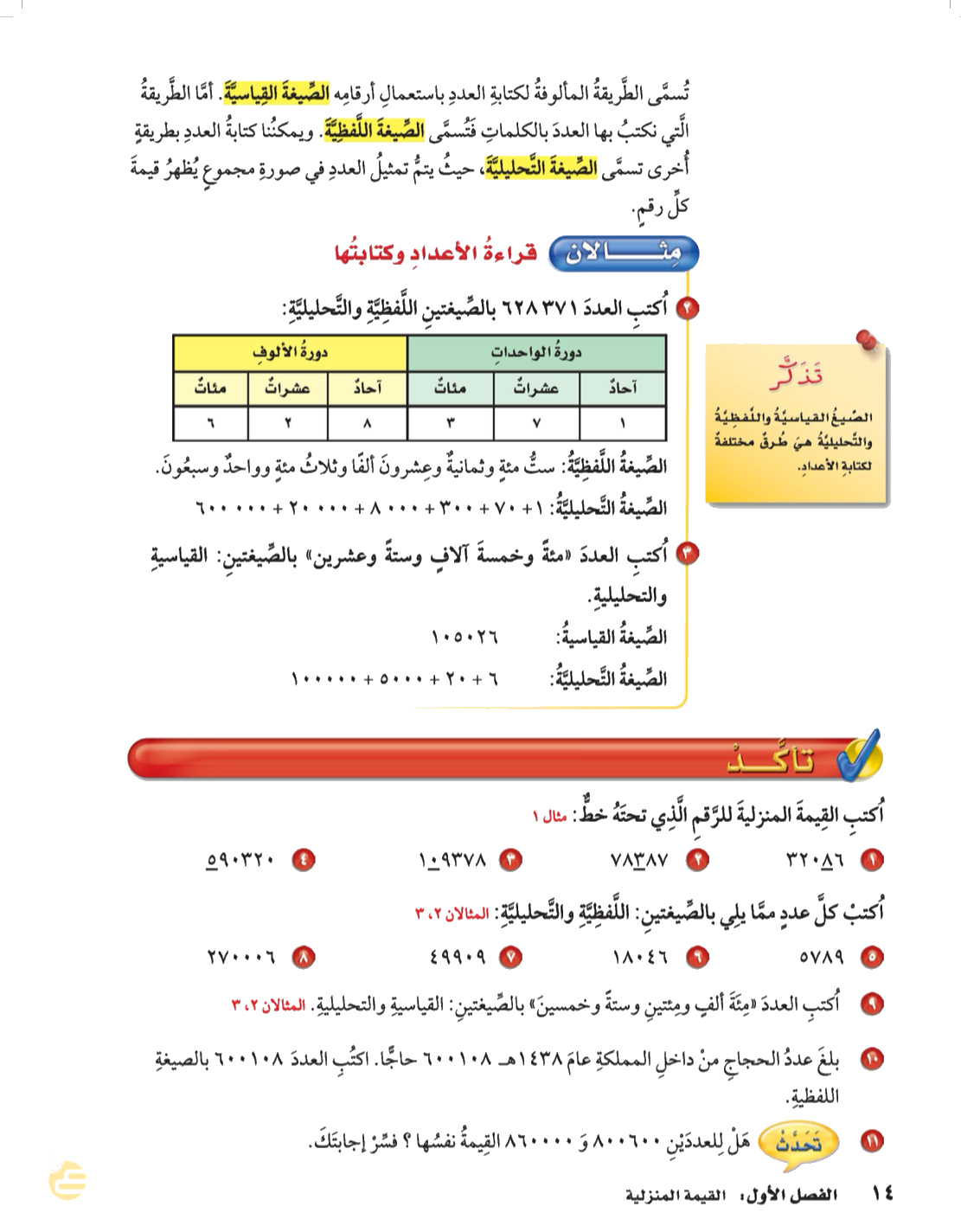 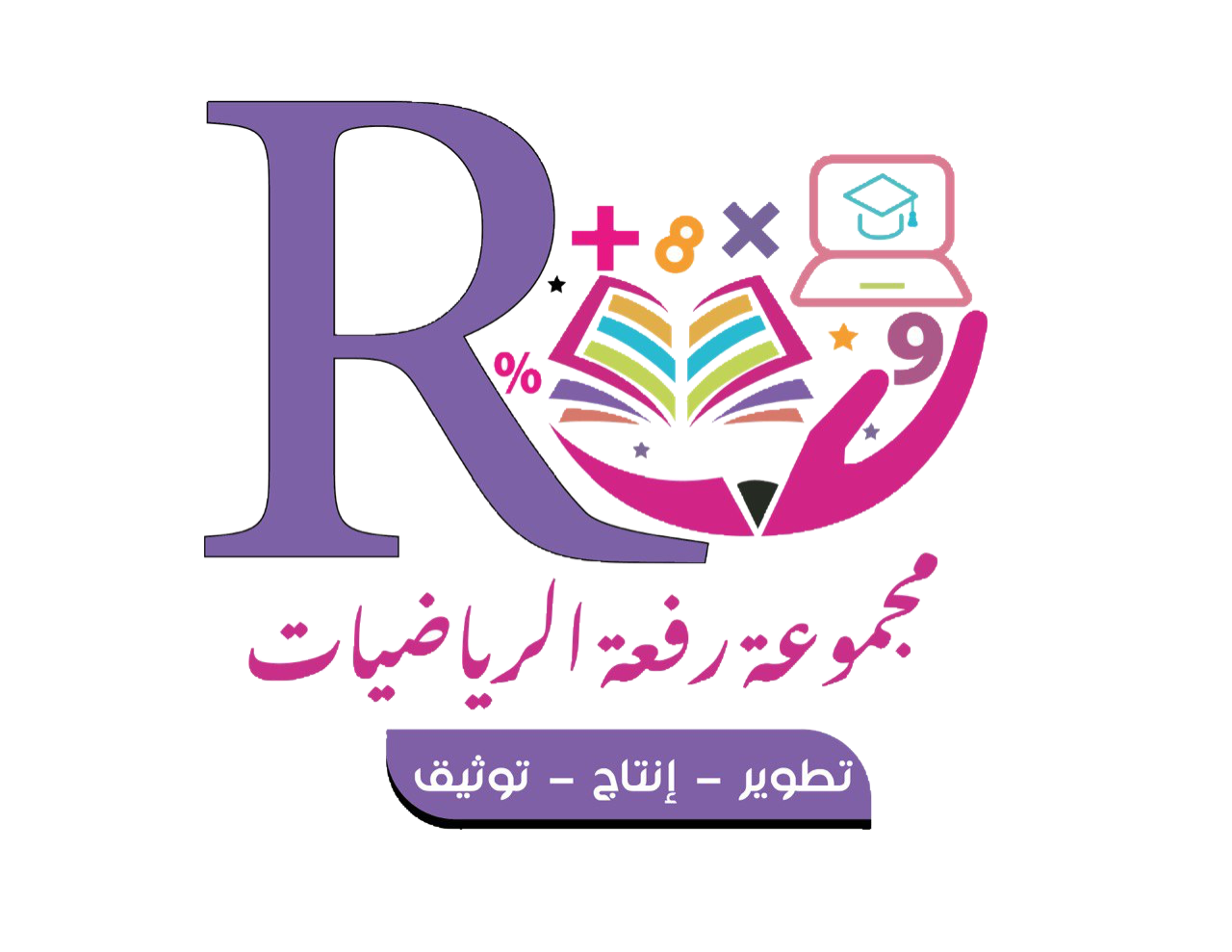 صفحة ١٤
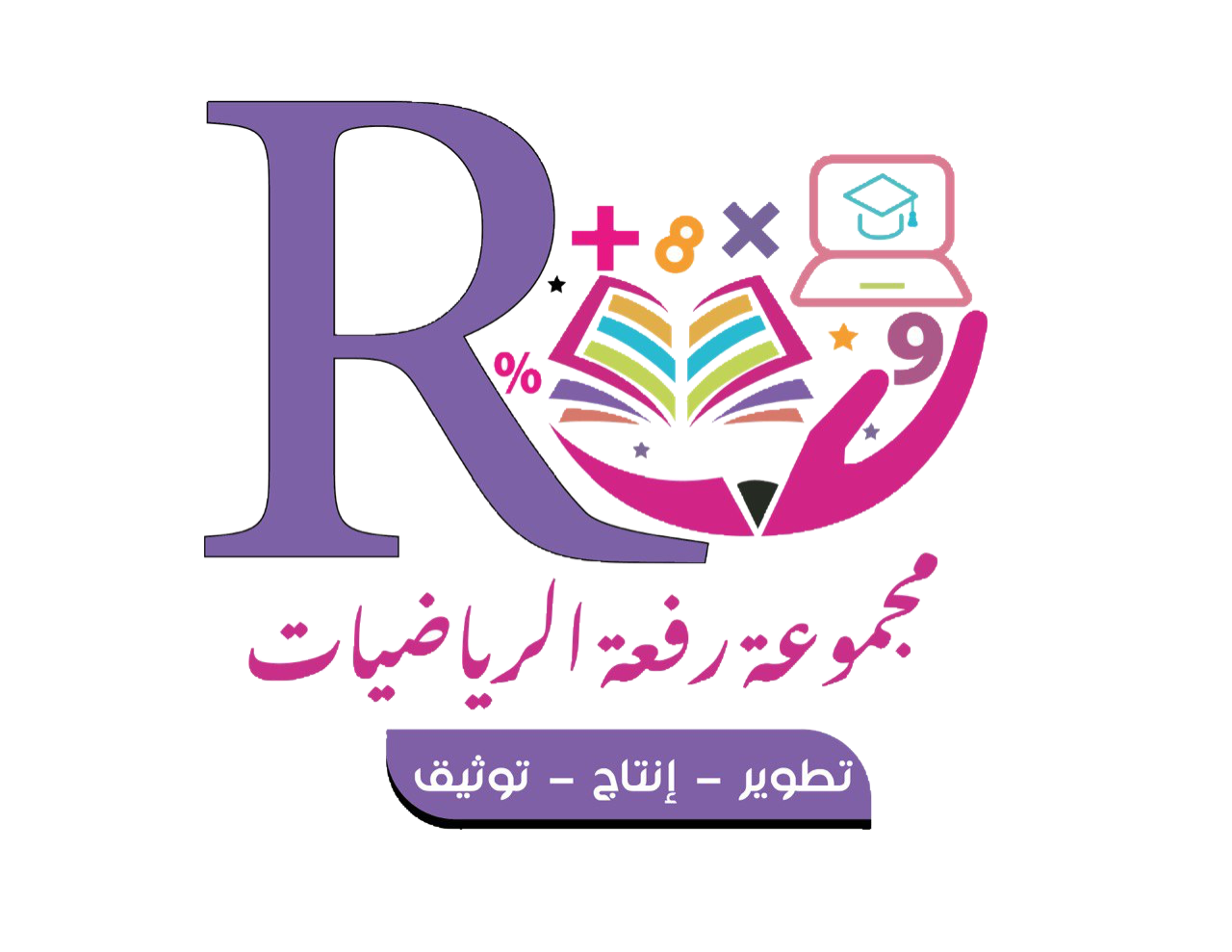 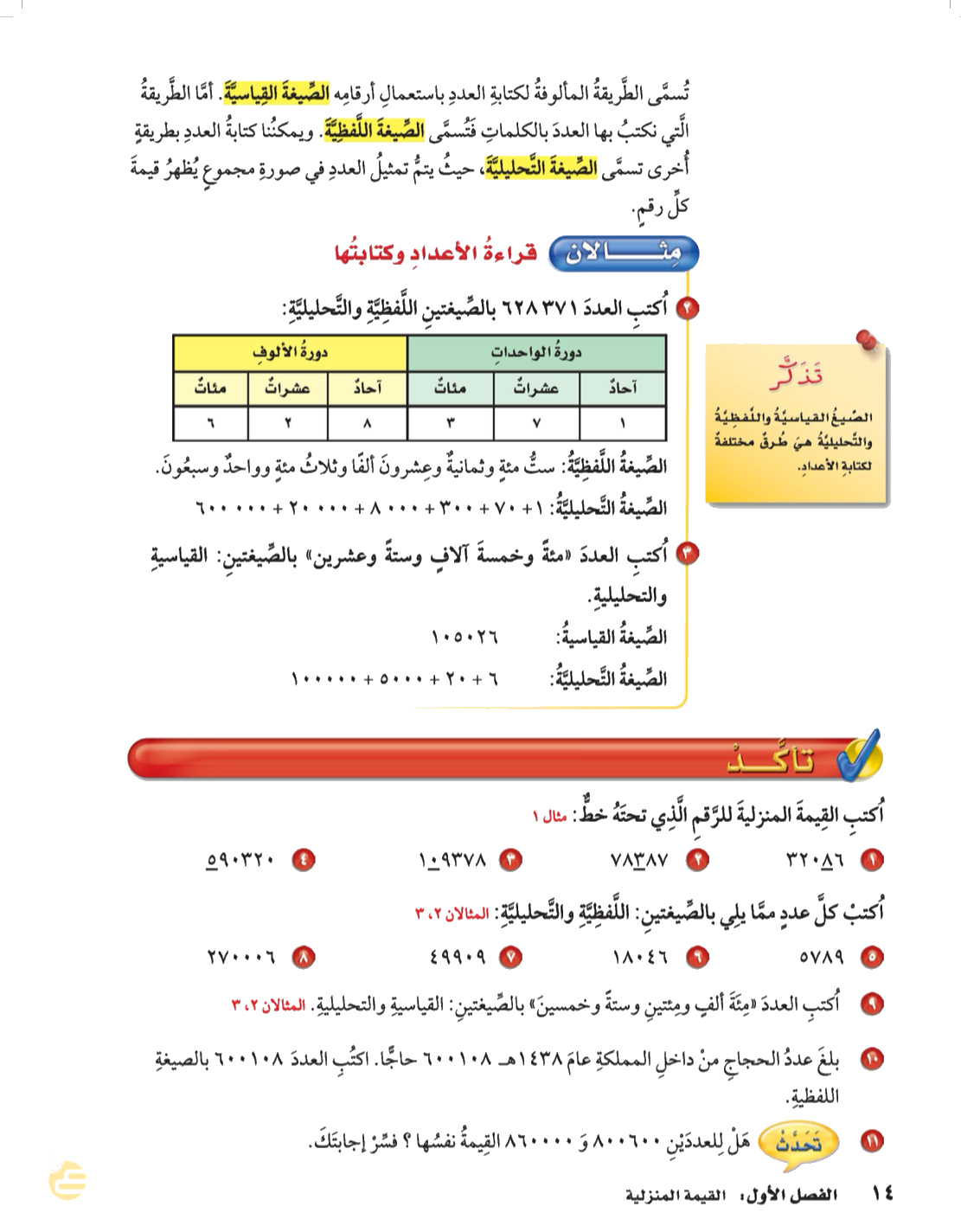 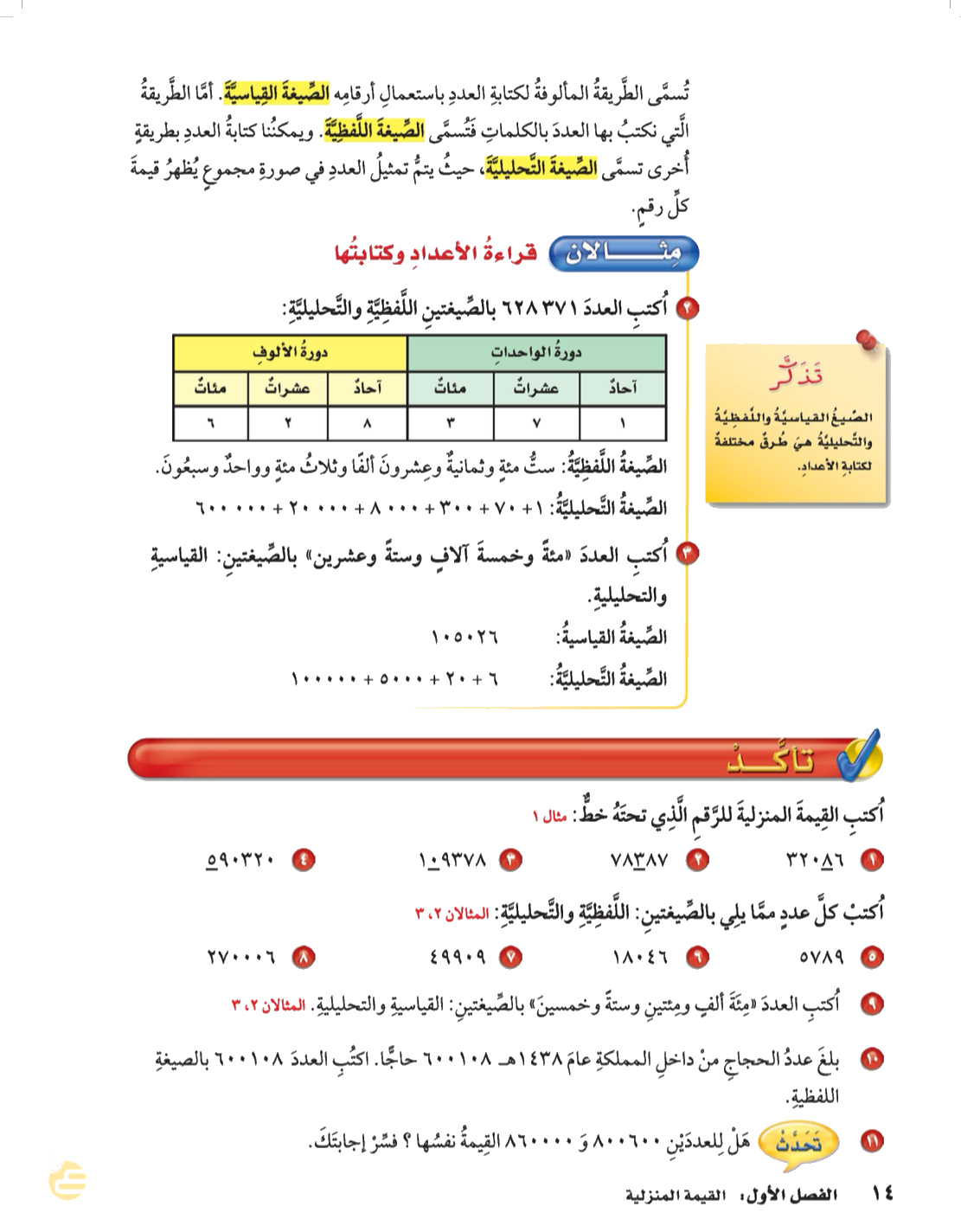 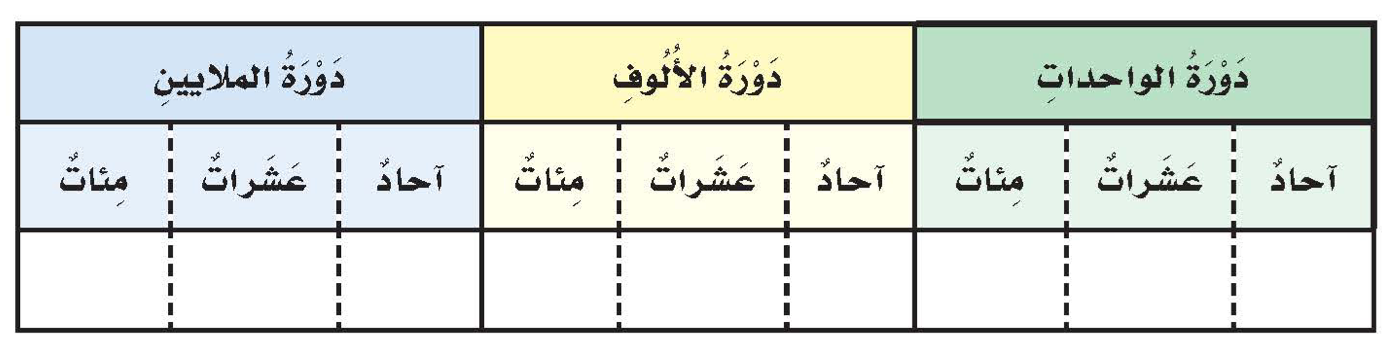 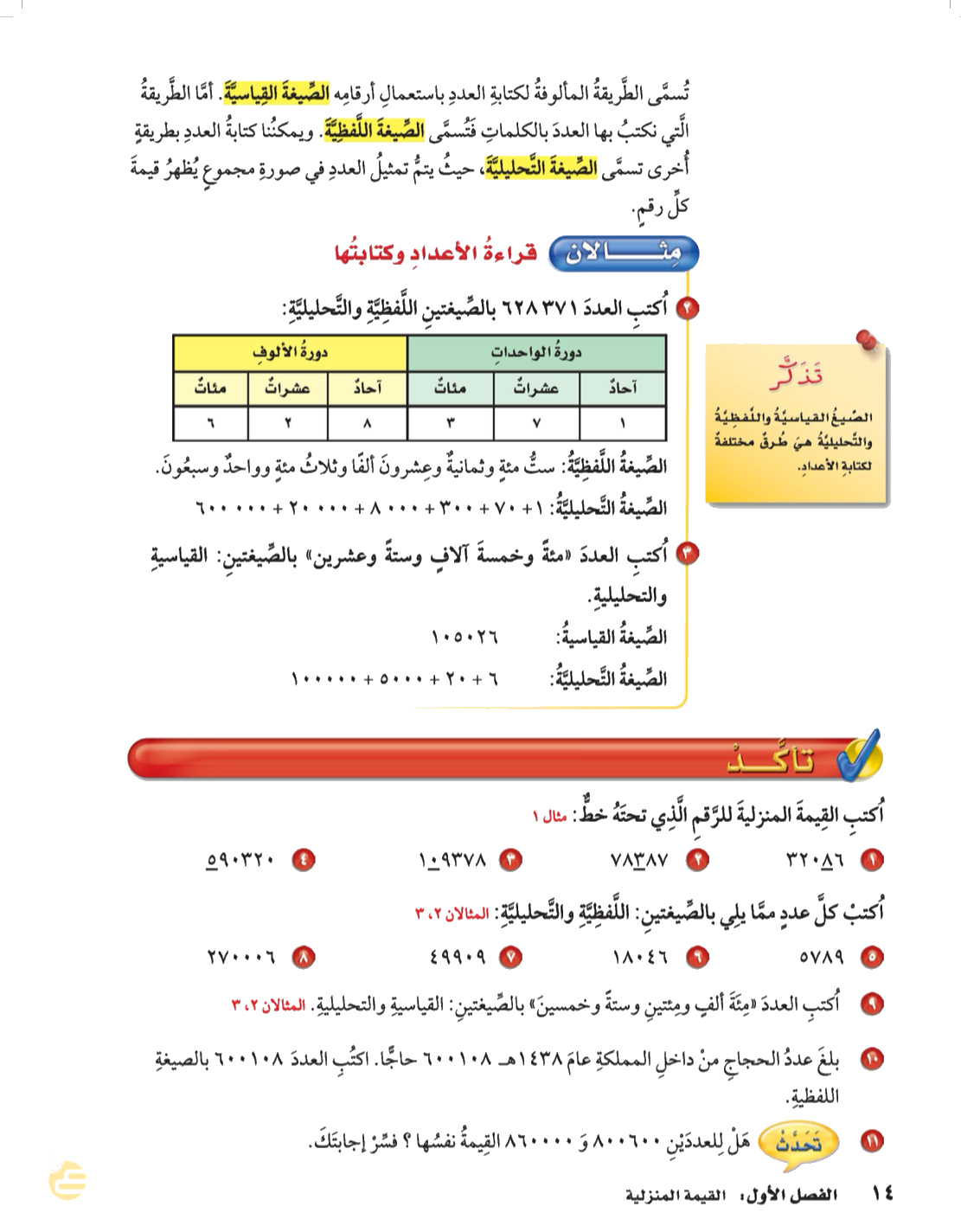 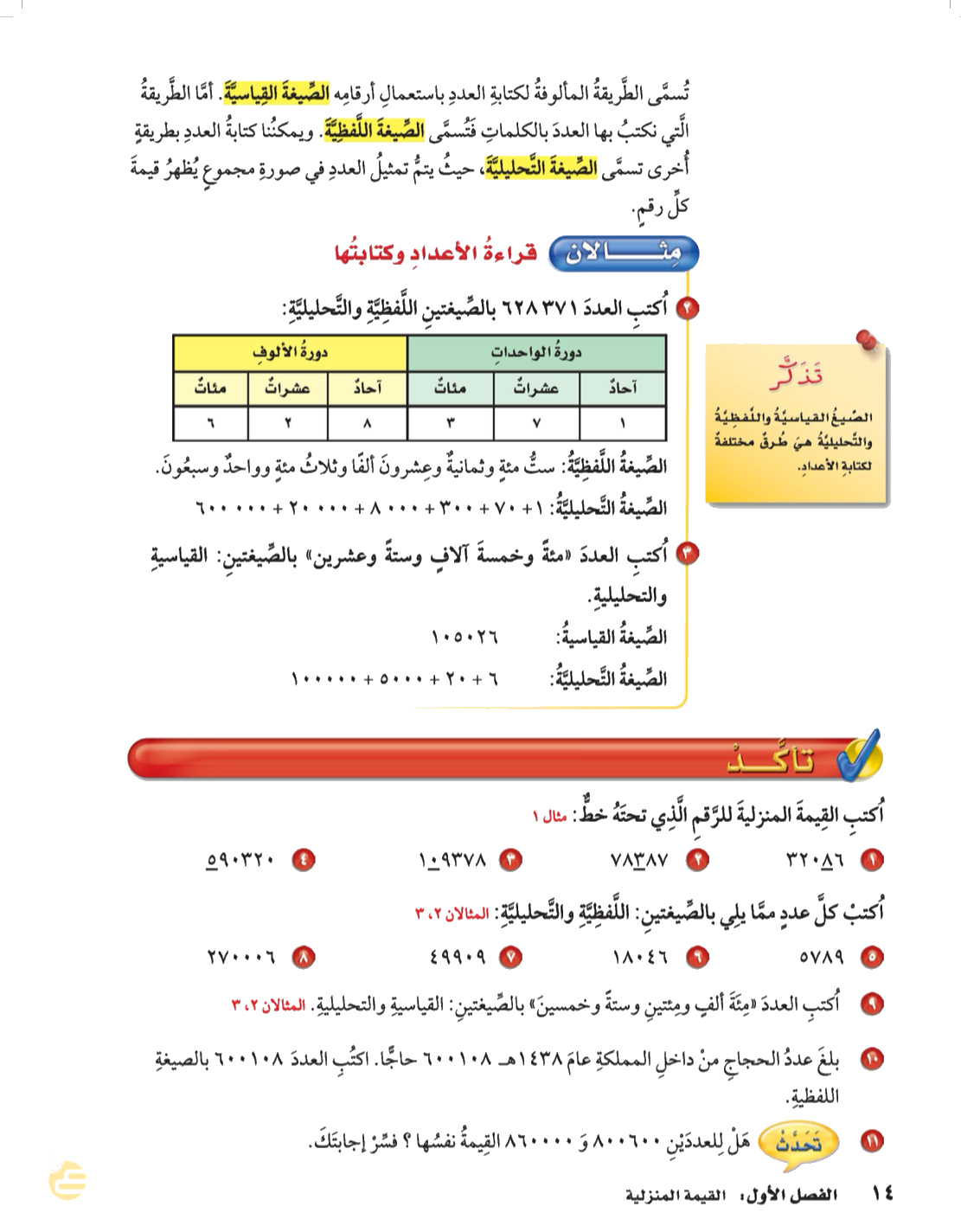 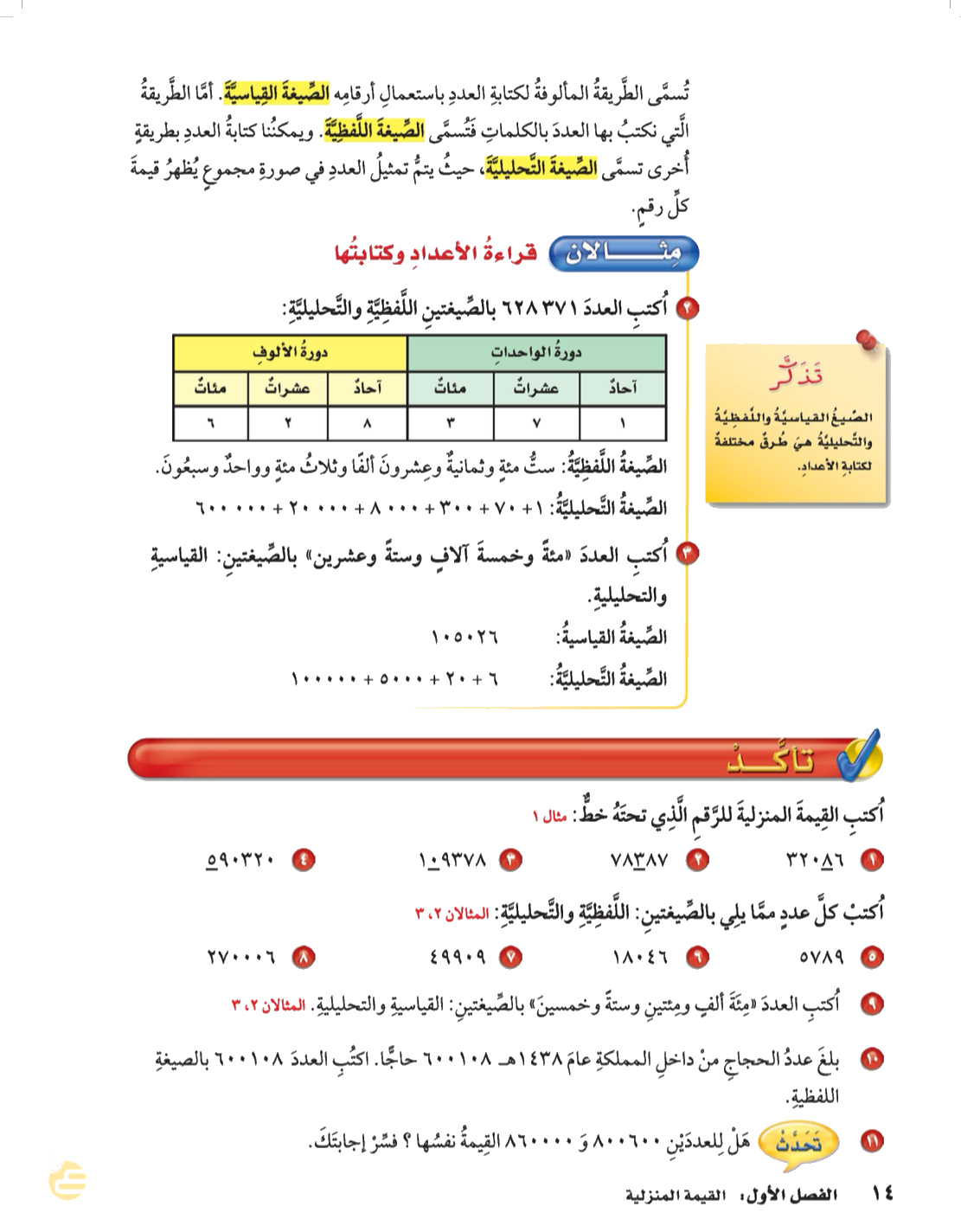 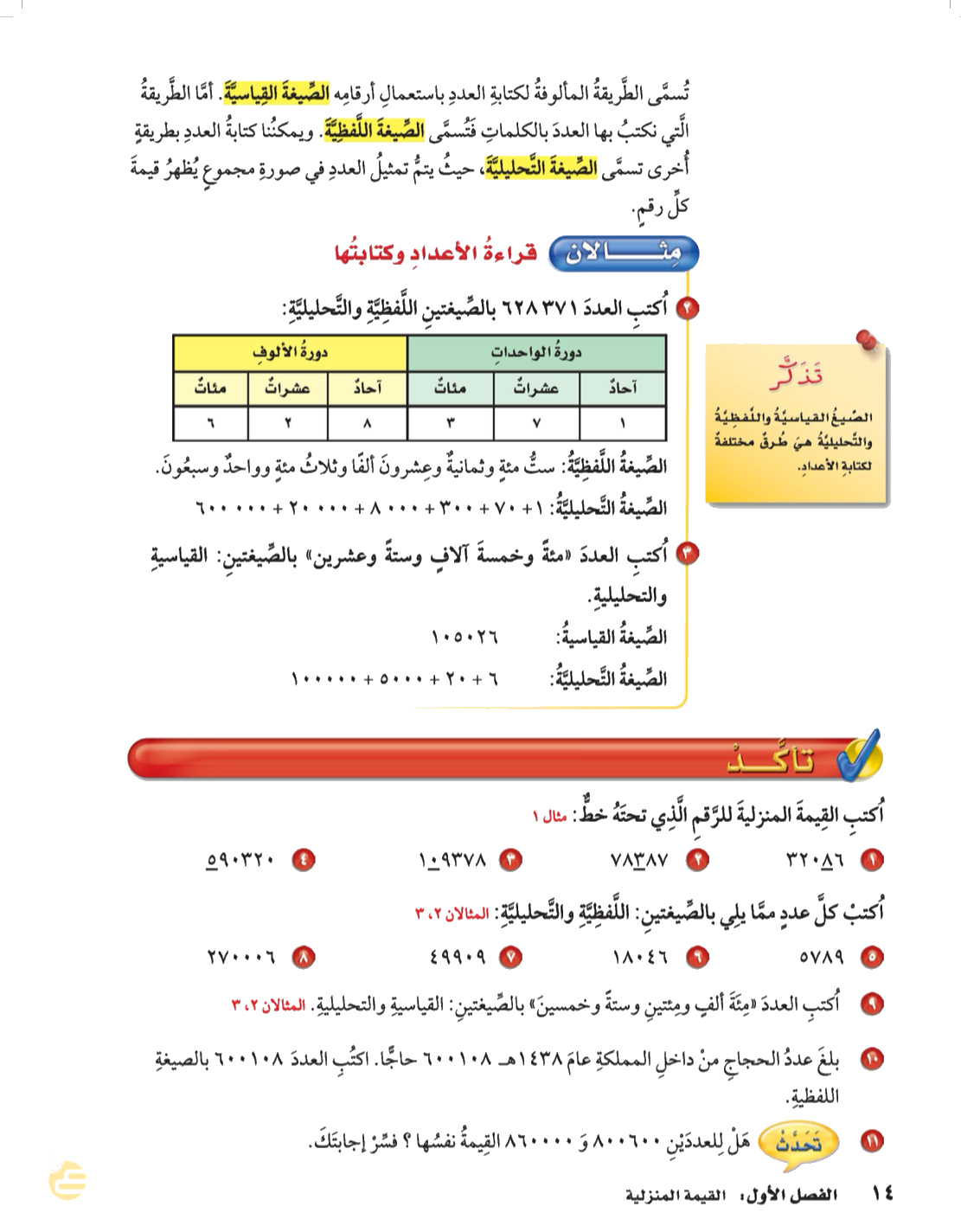 صفحة ١٤
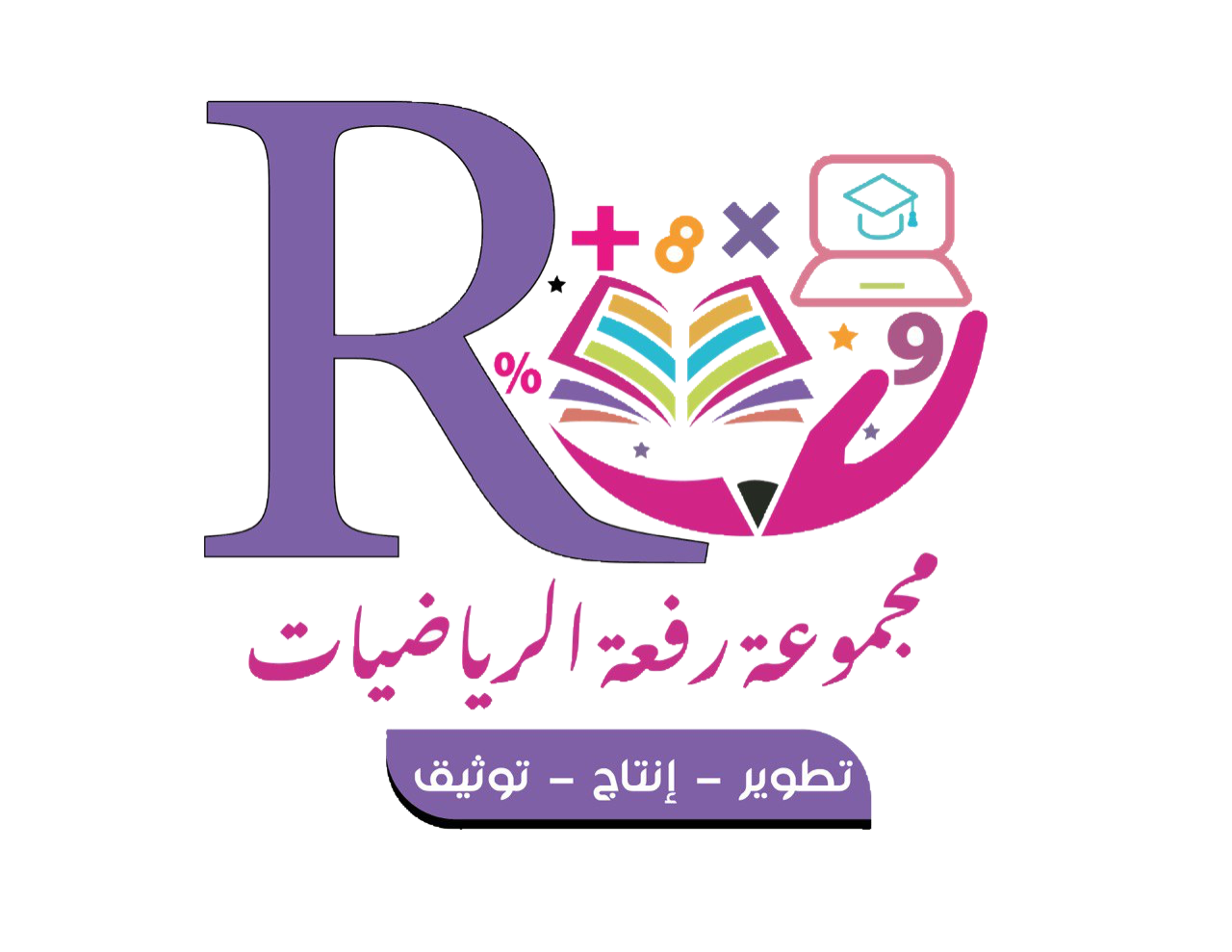 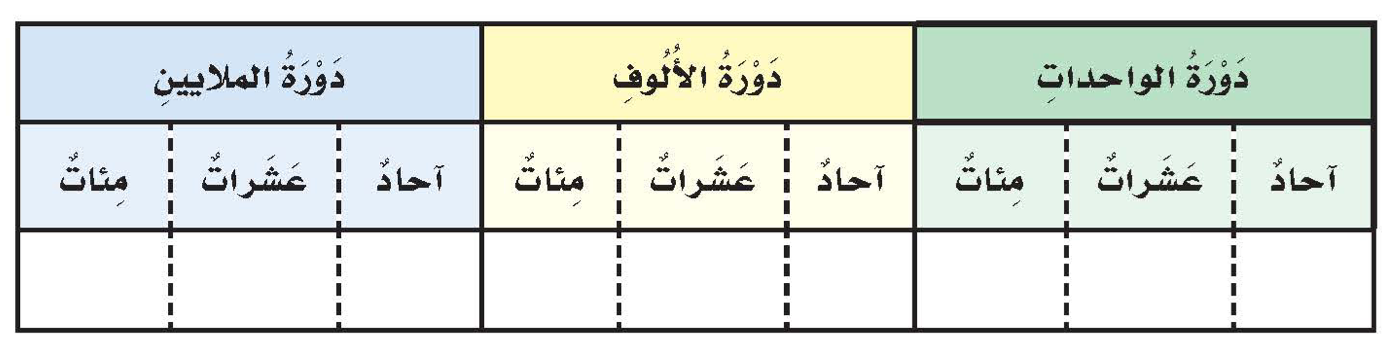 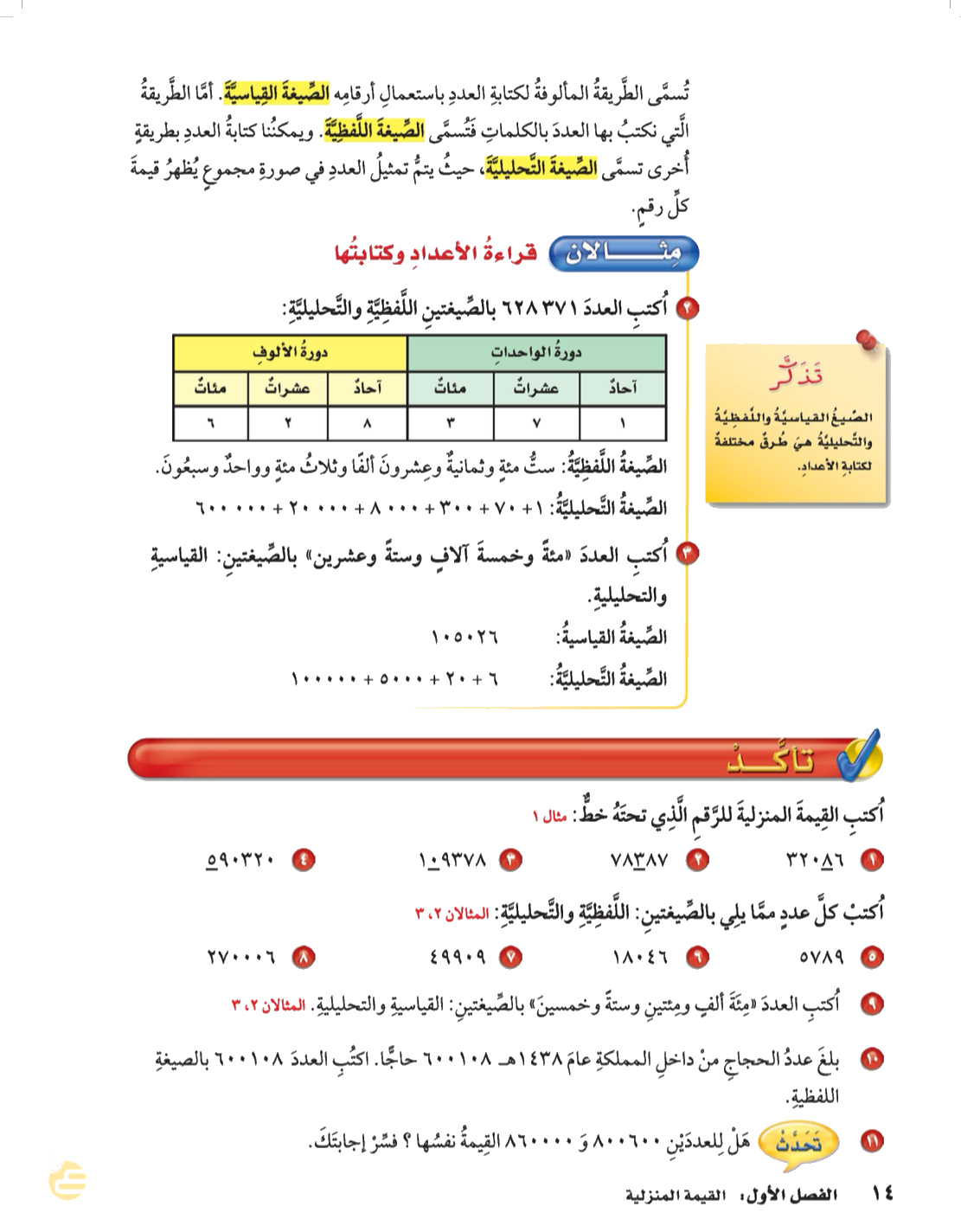 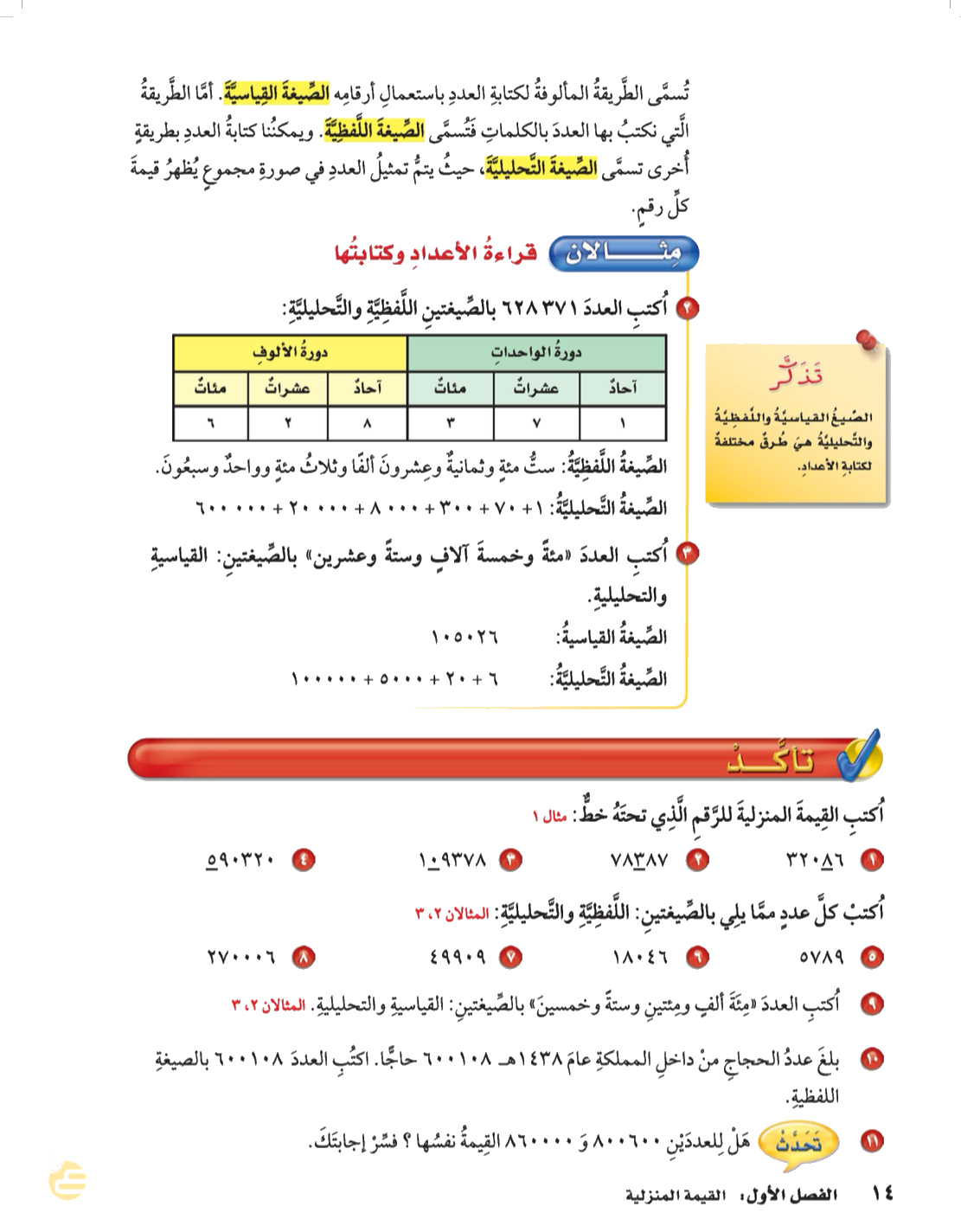 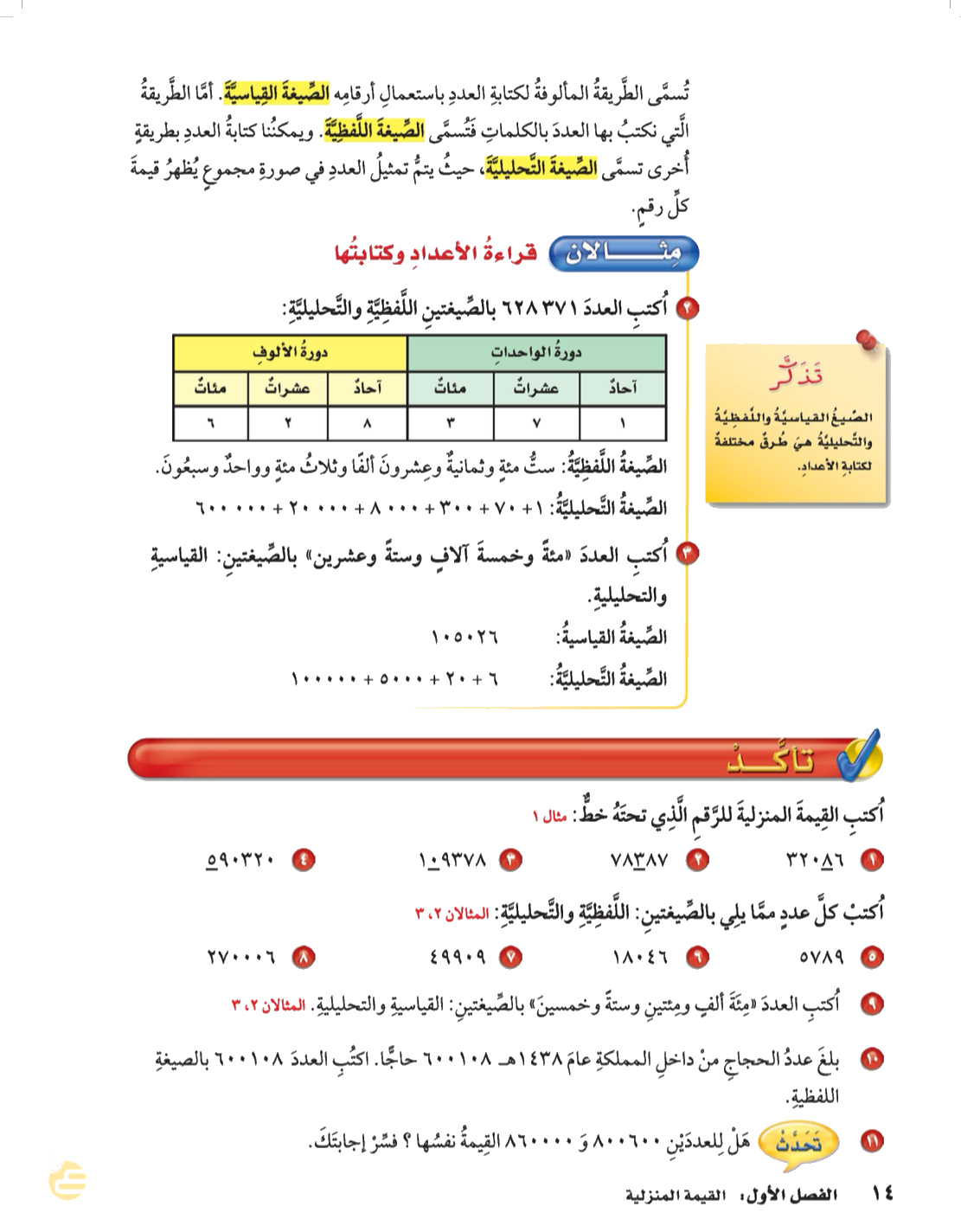 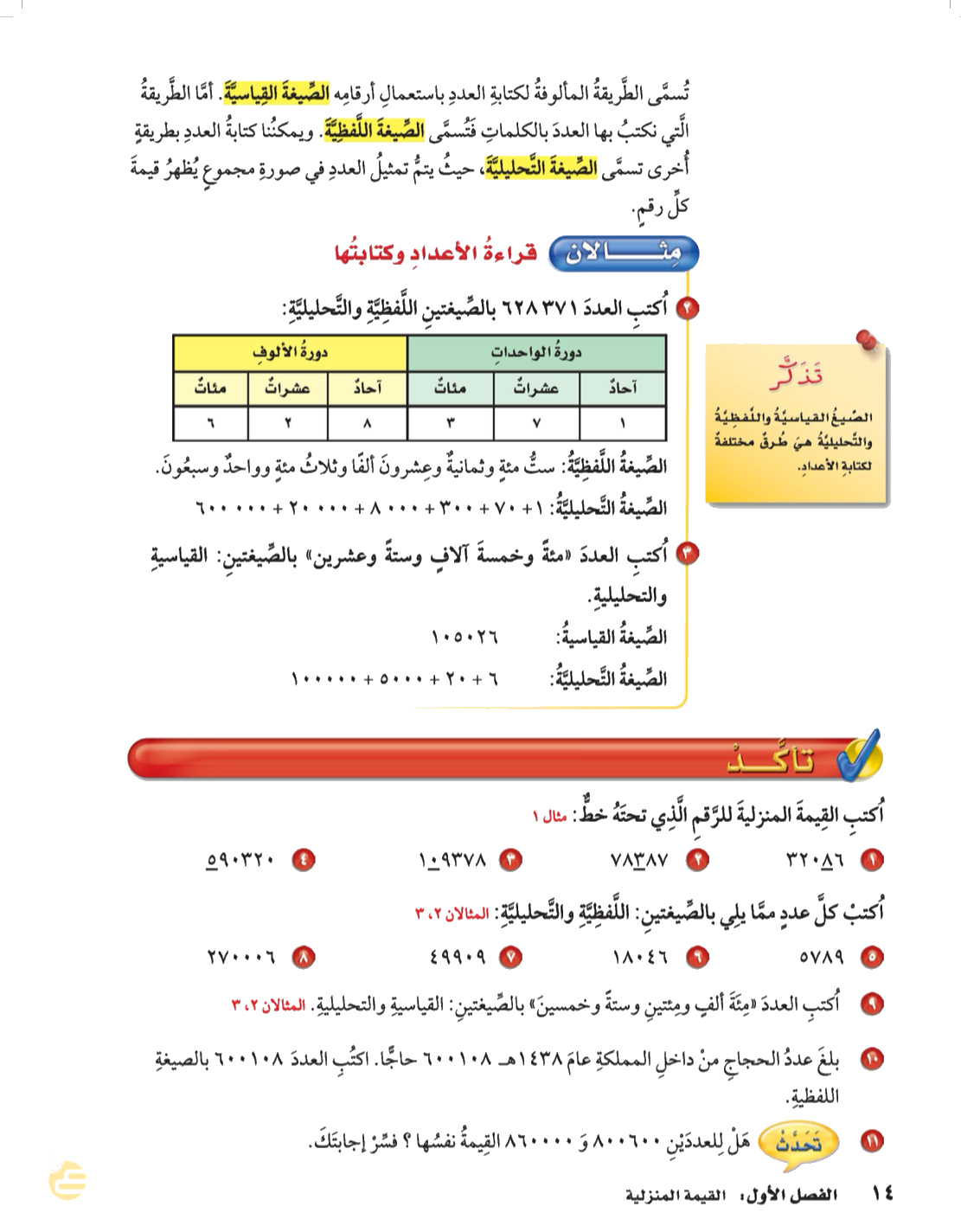 صفحة ١٤
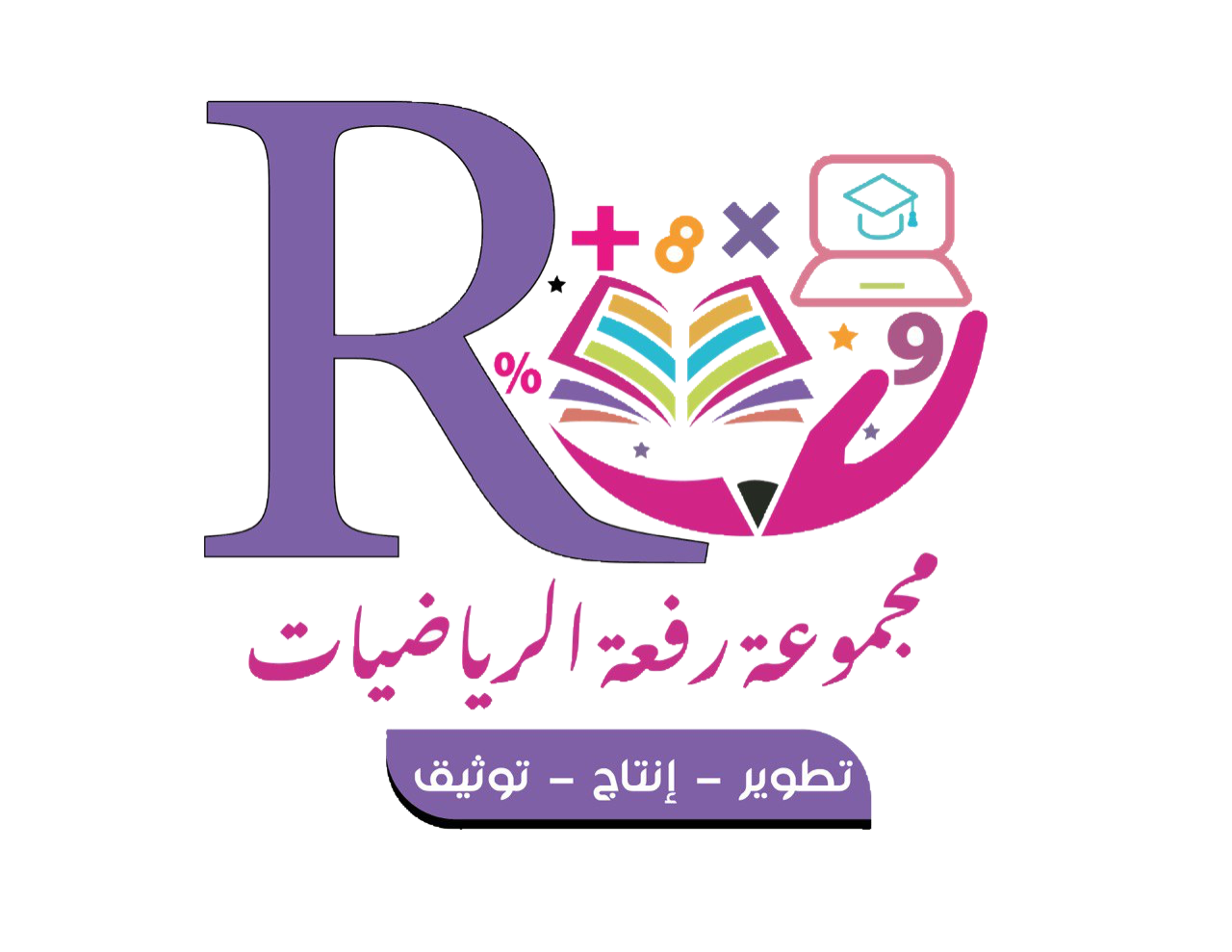 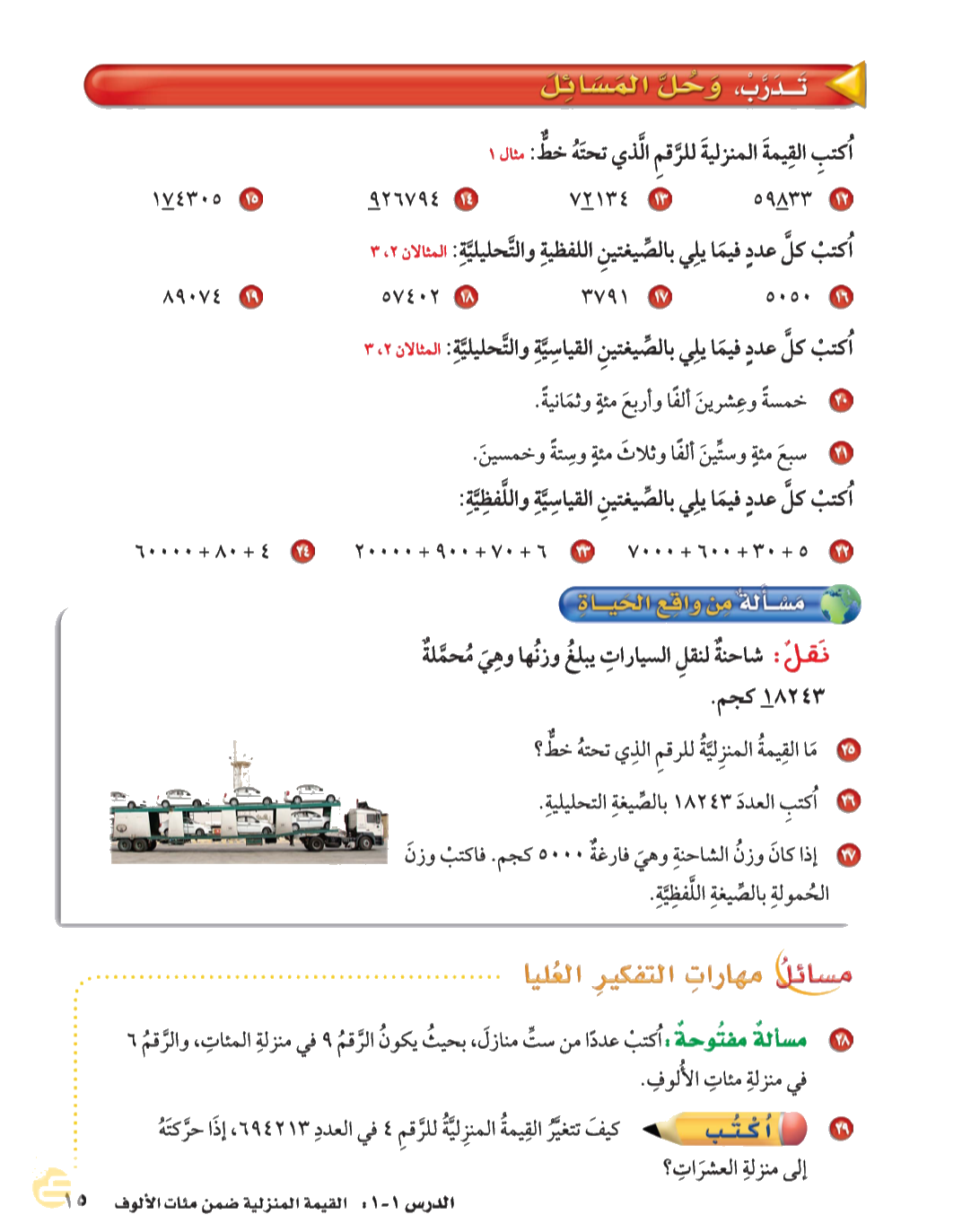 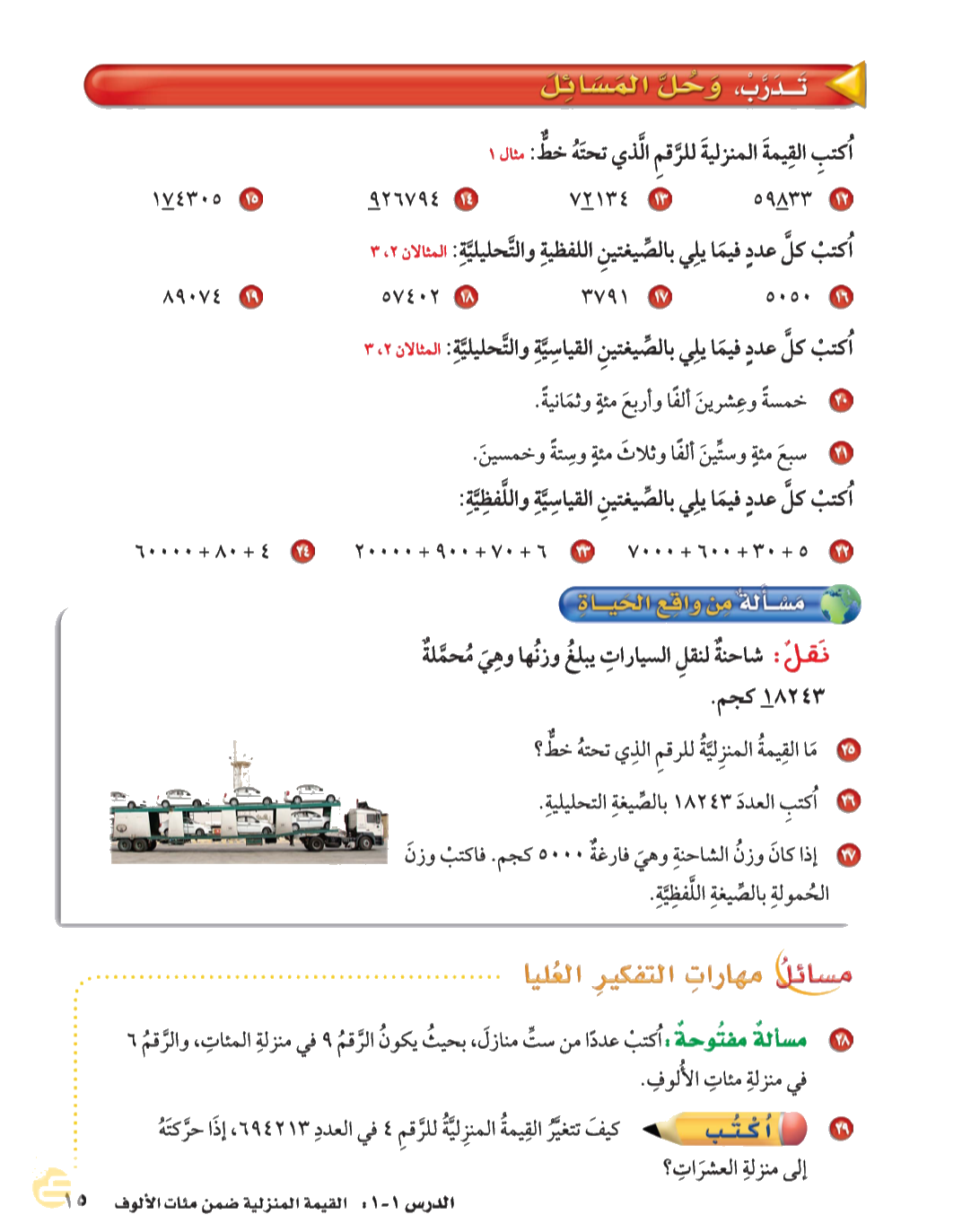 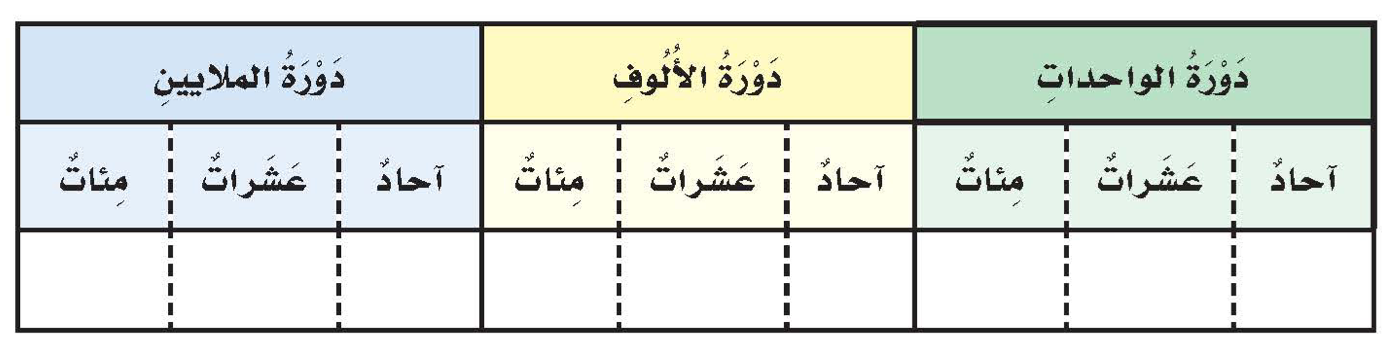 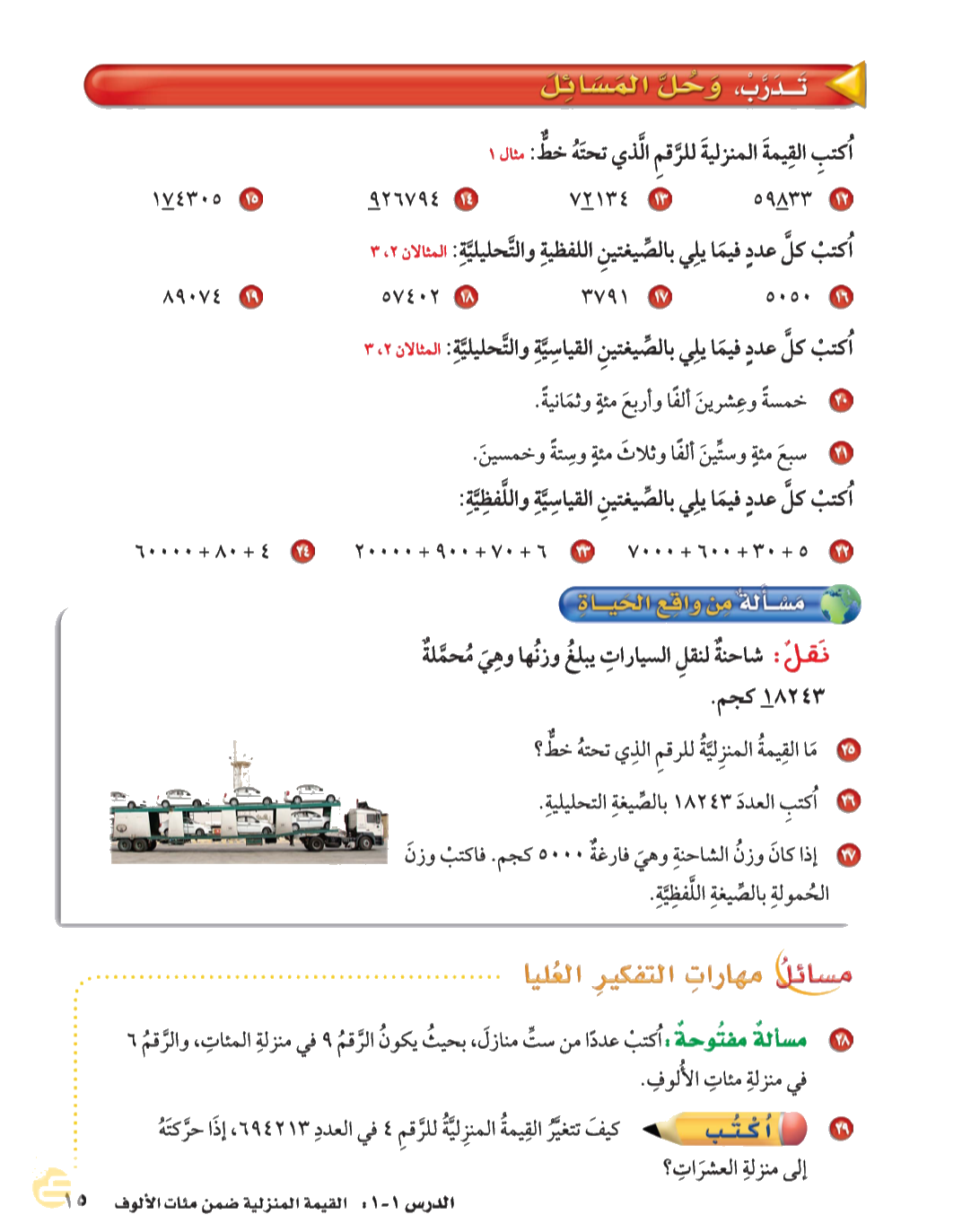 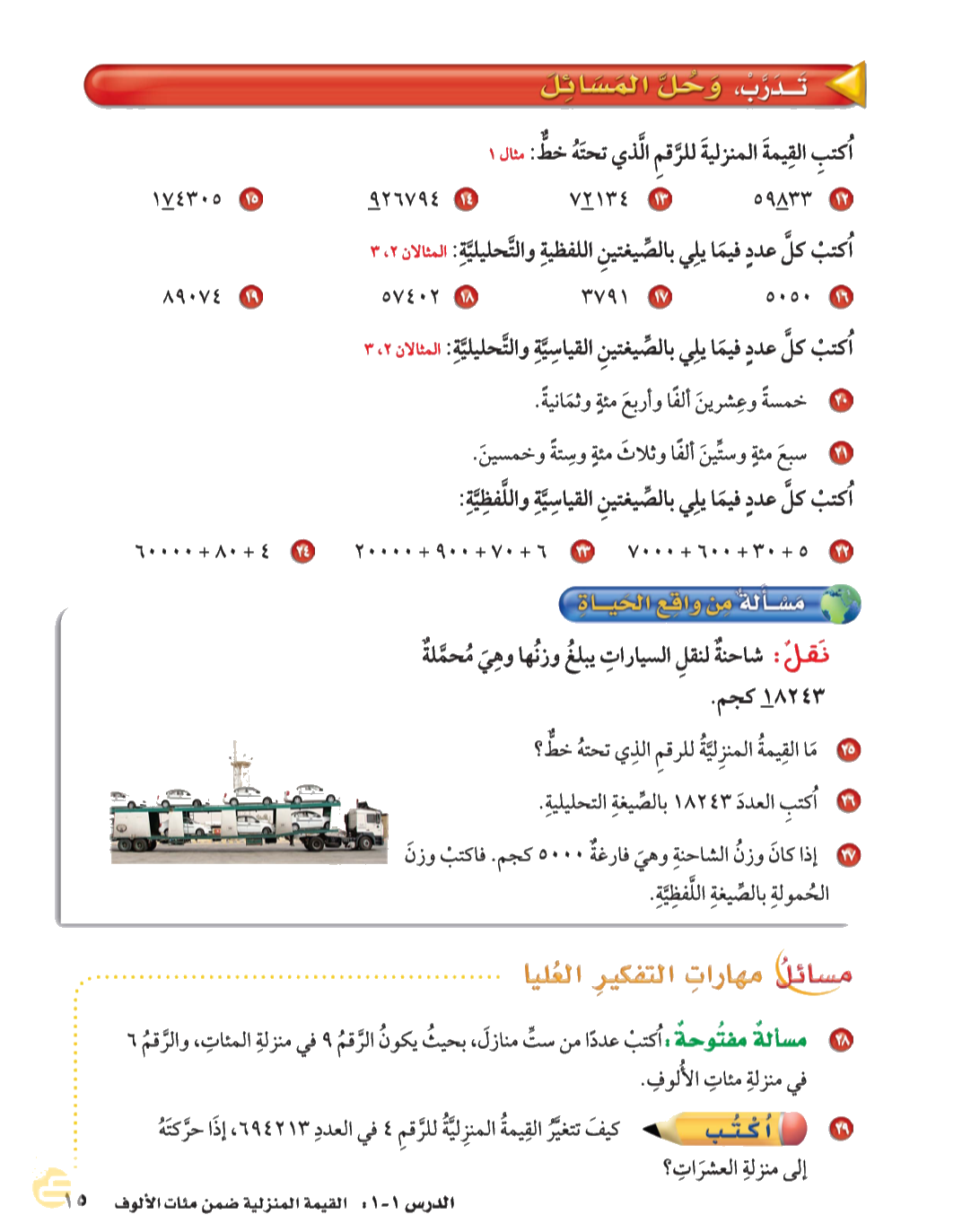 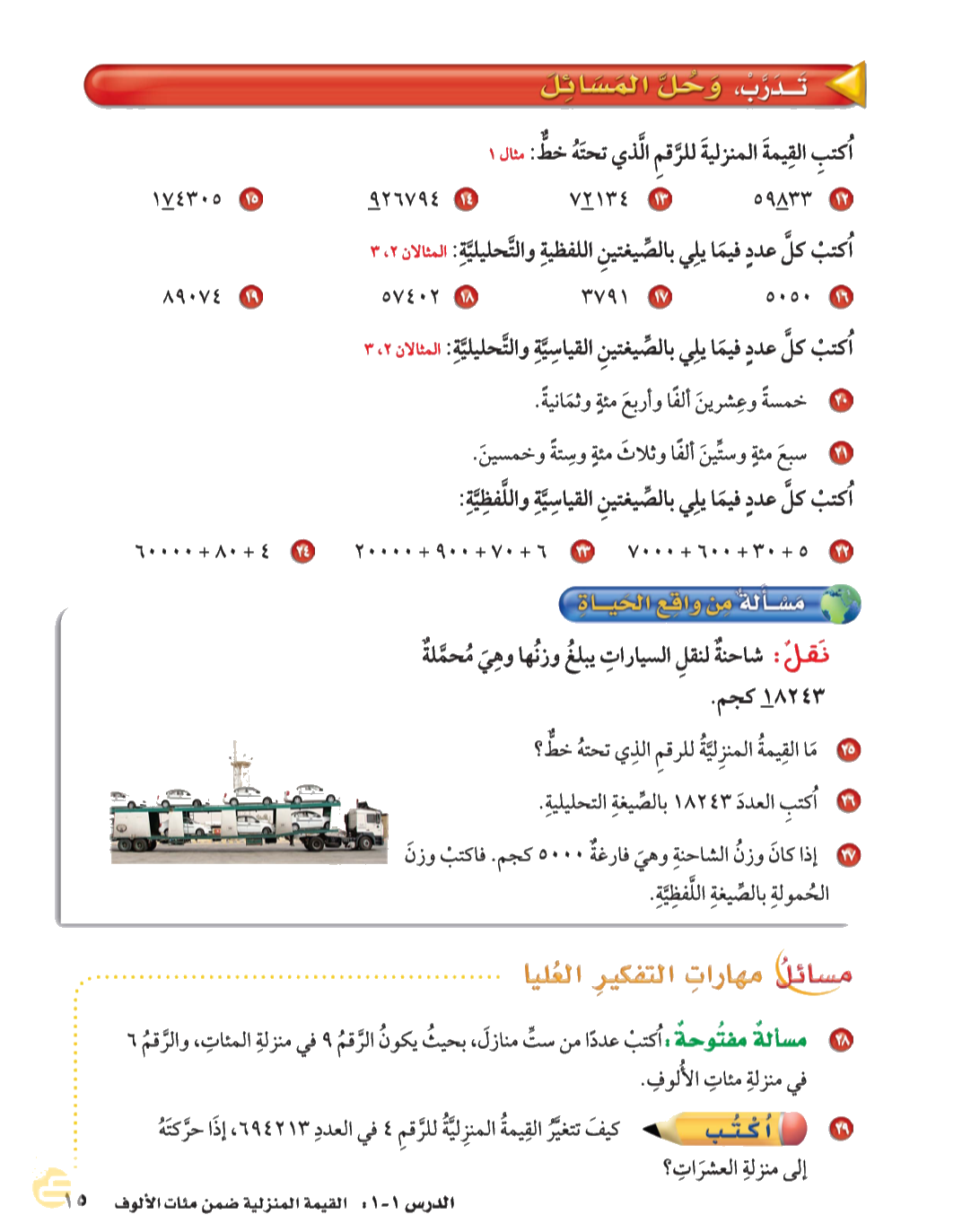 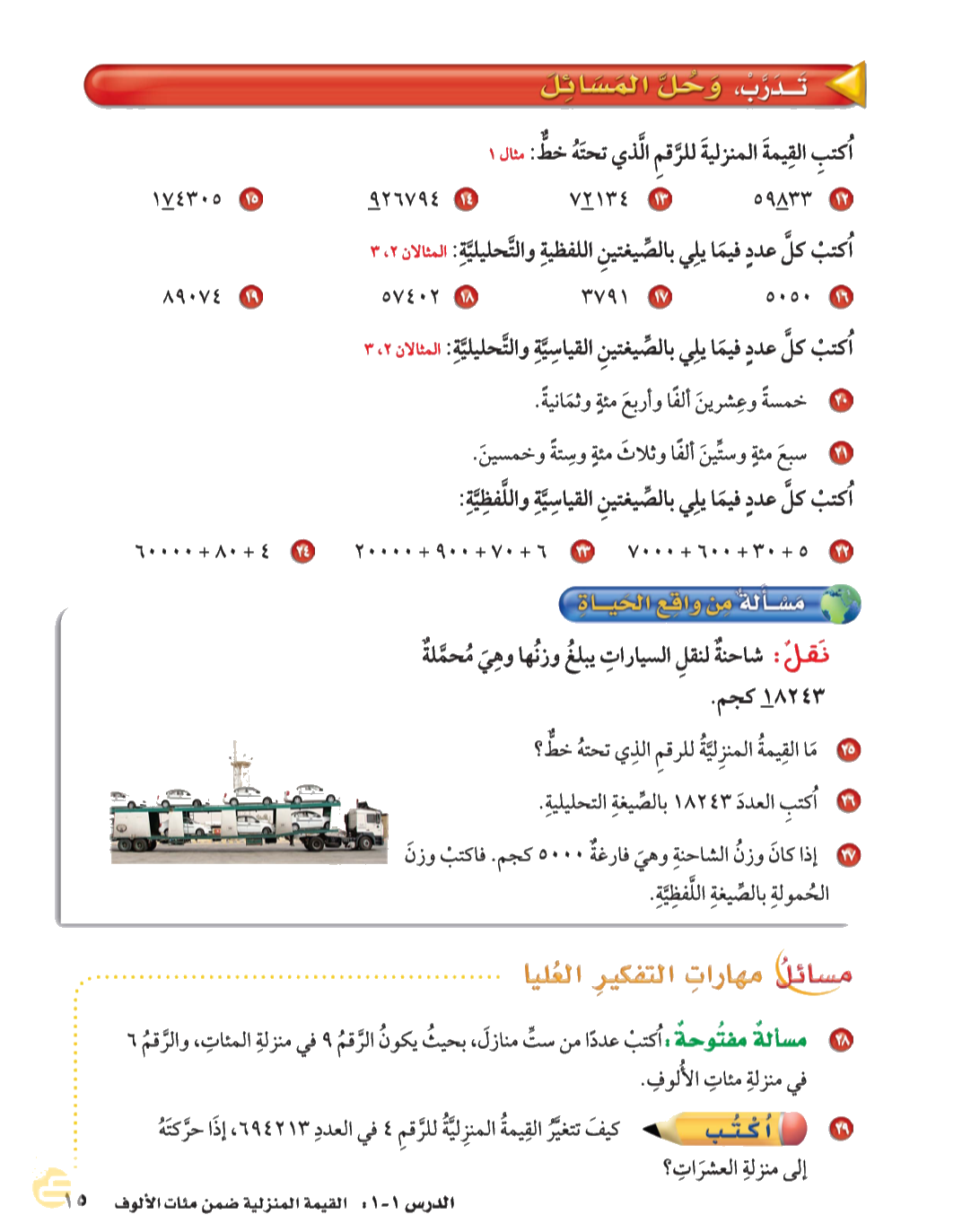 صفحة ١٥
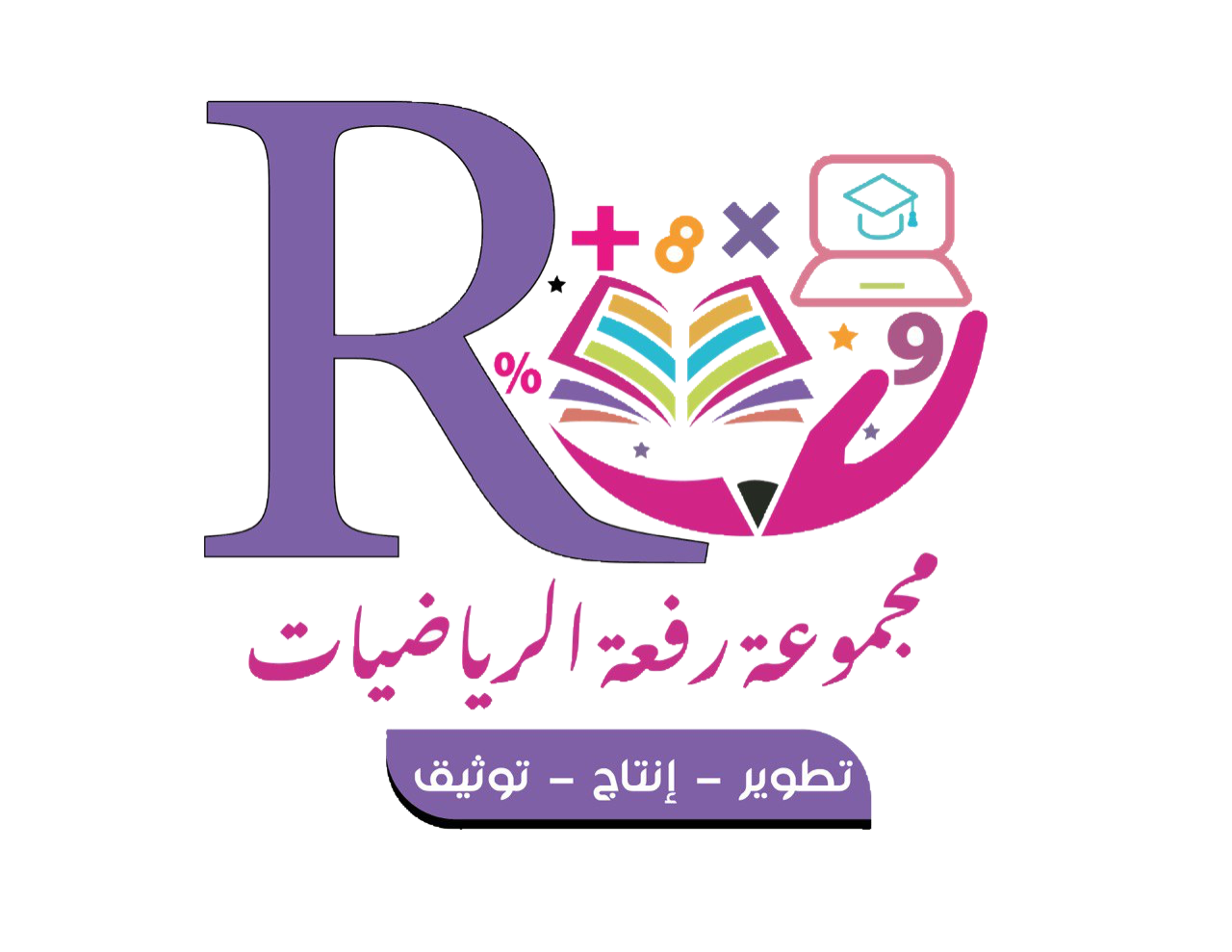 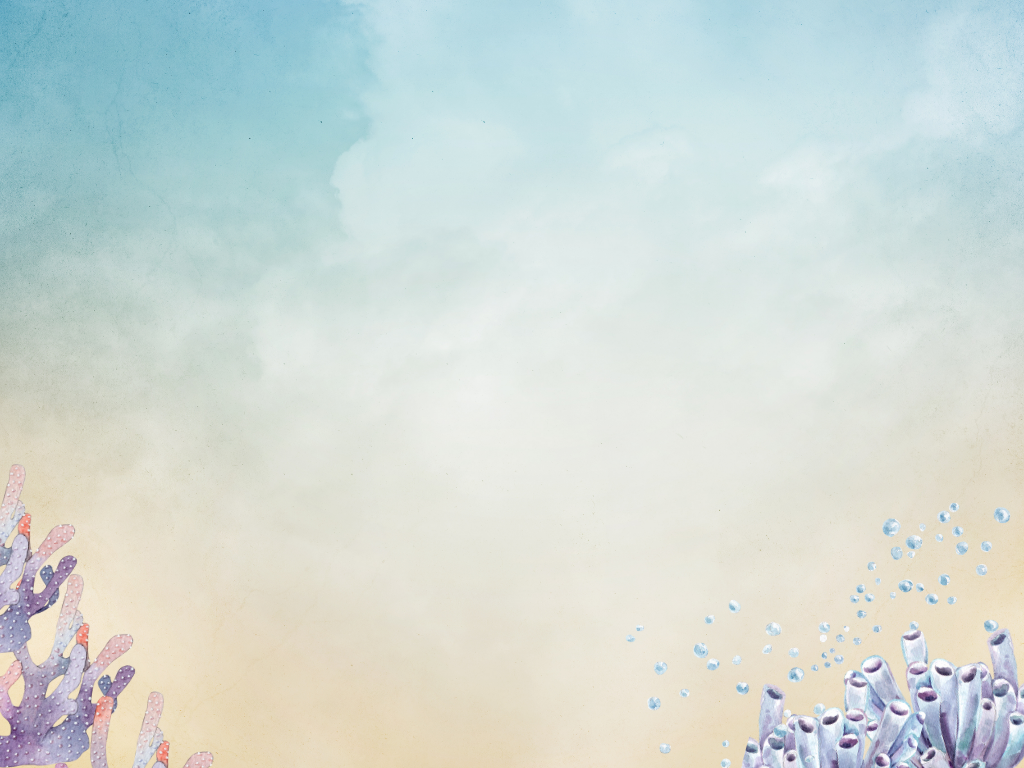 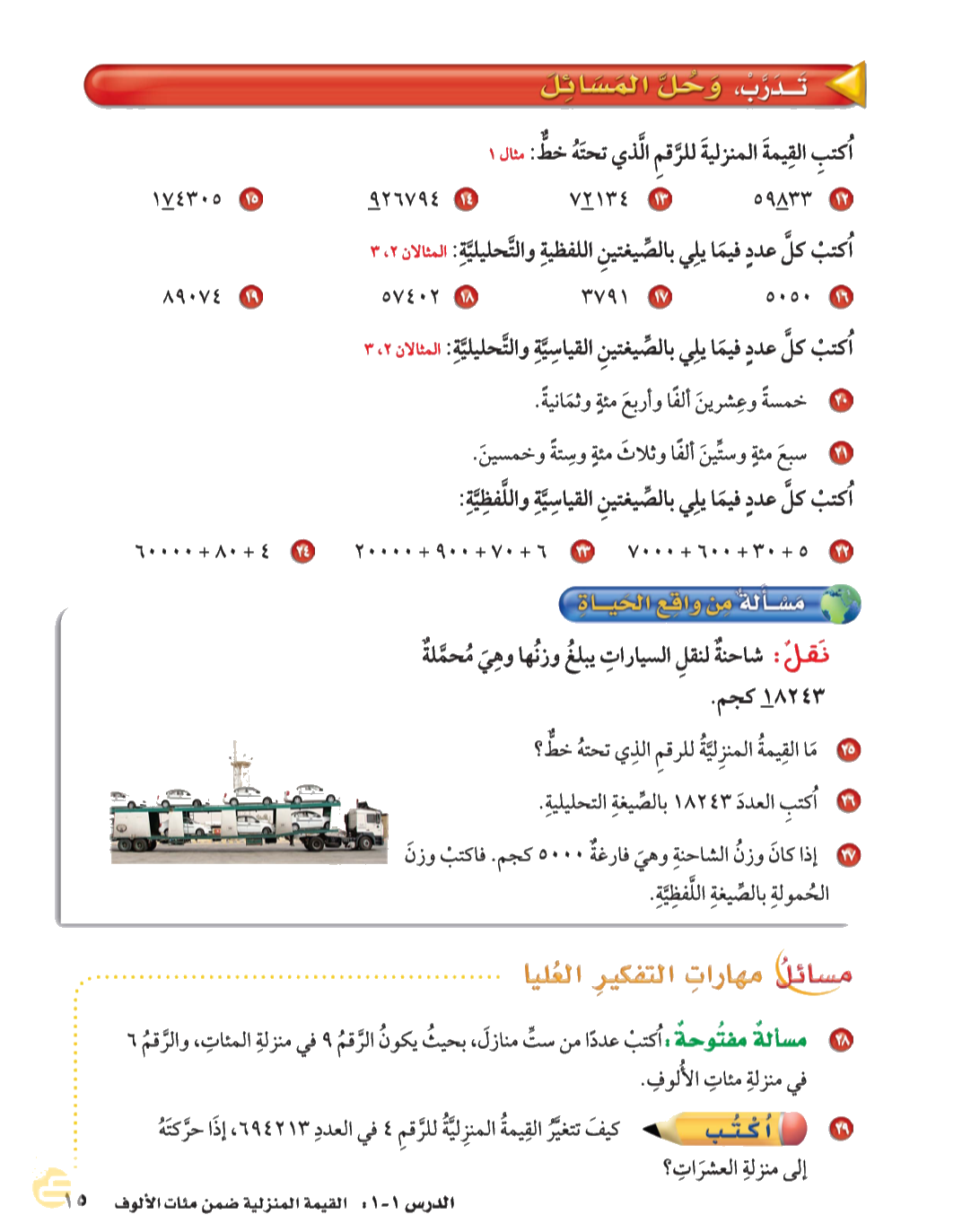 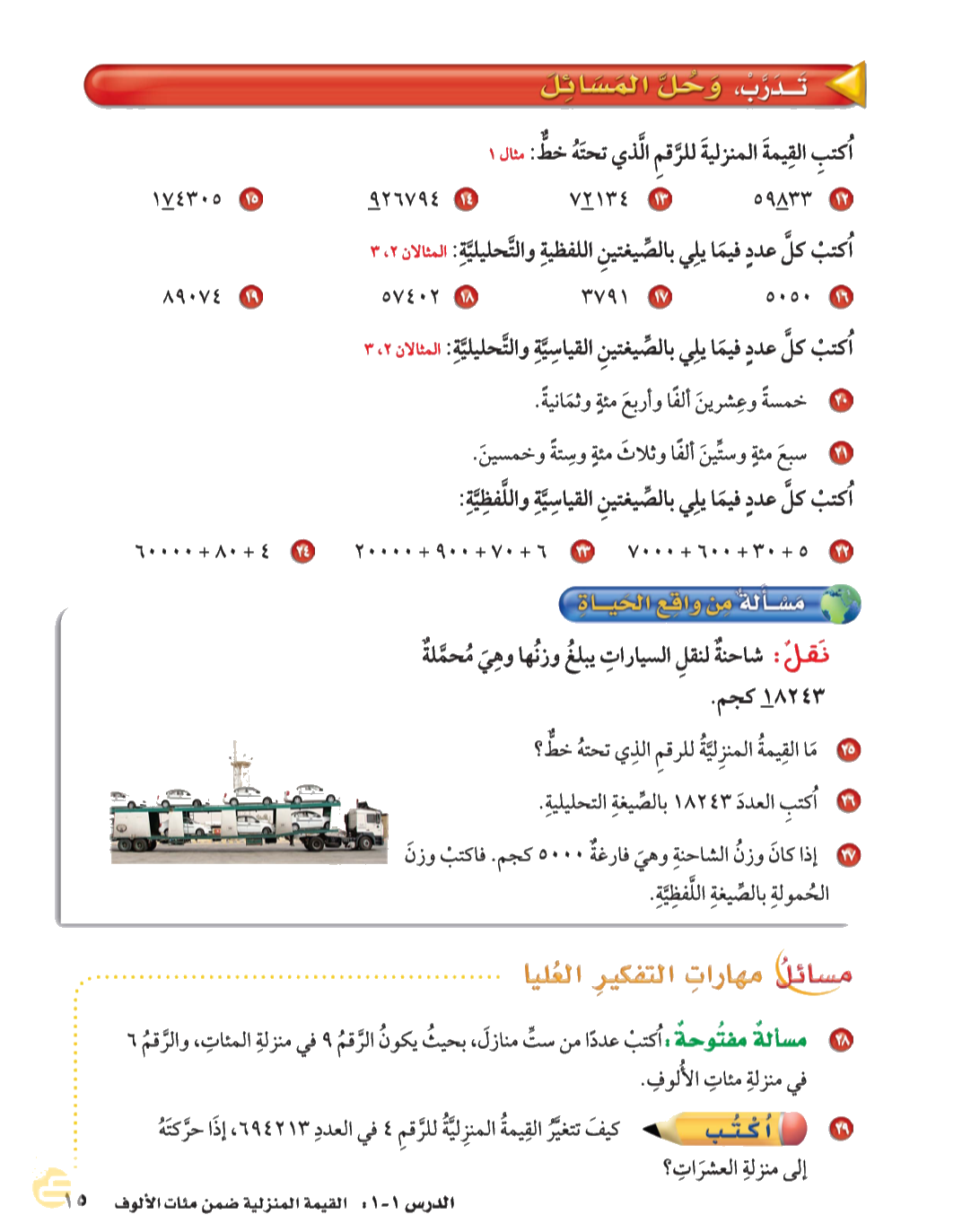 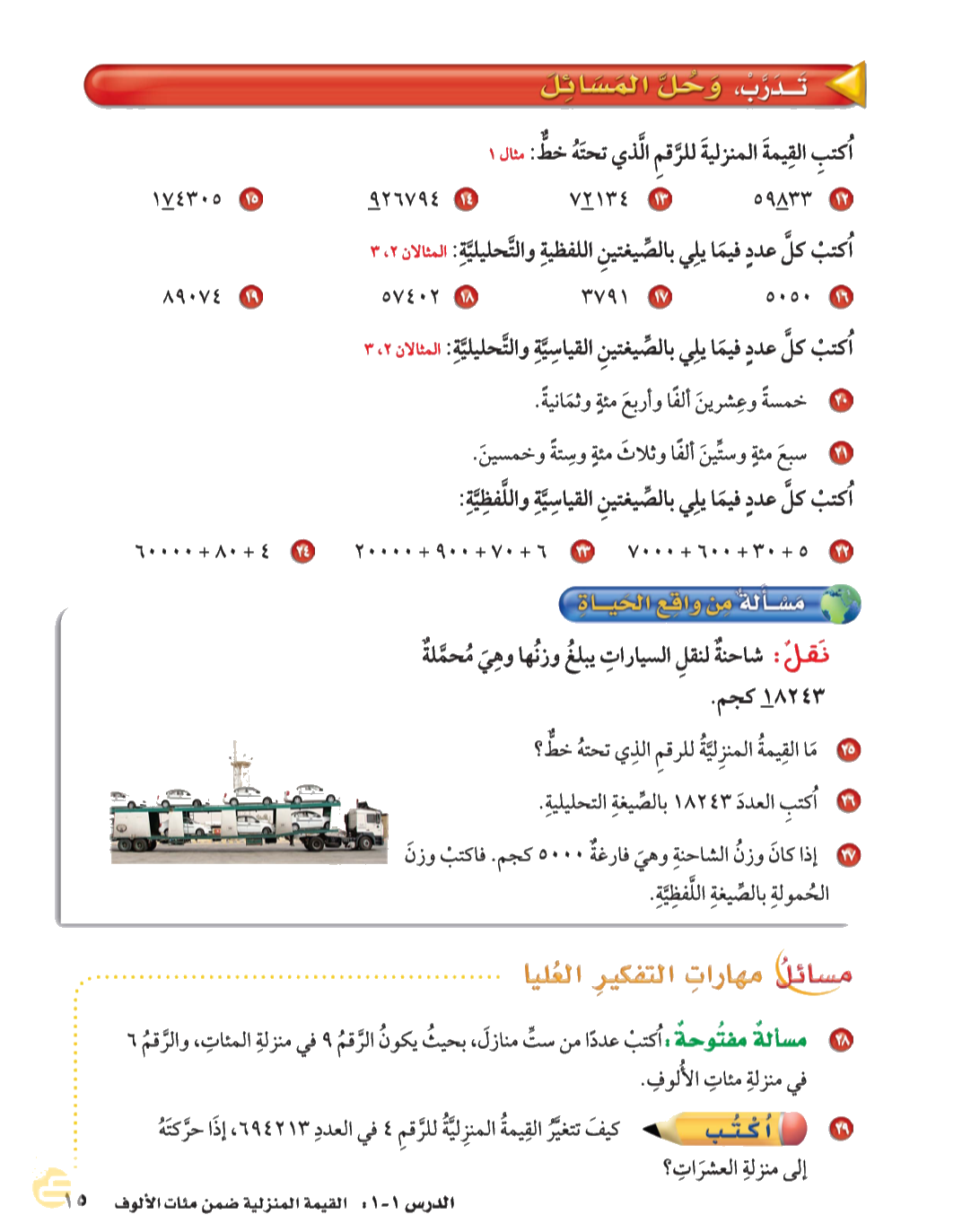 صفحة ١٥
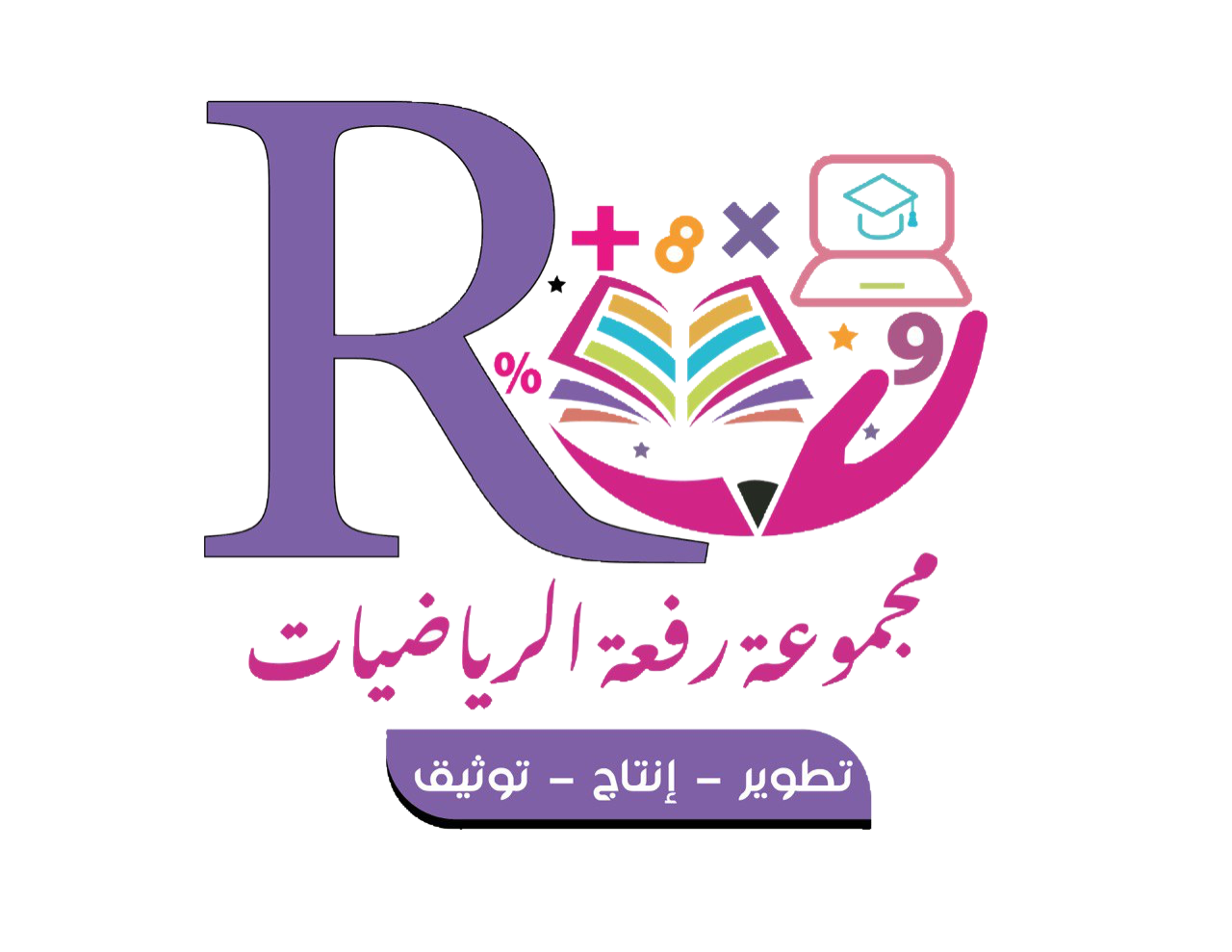 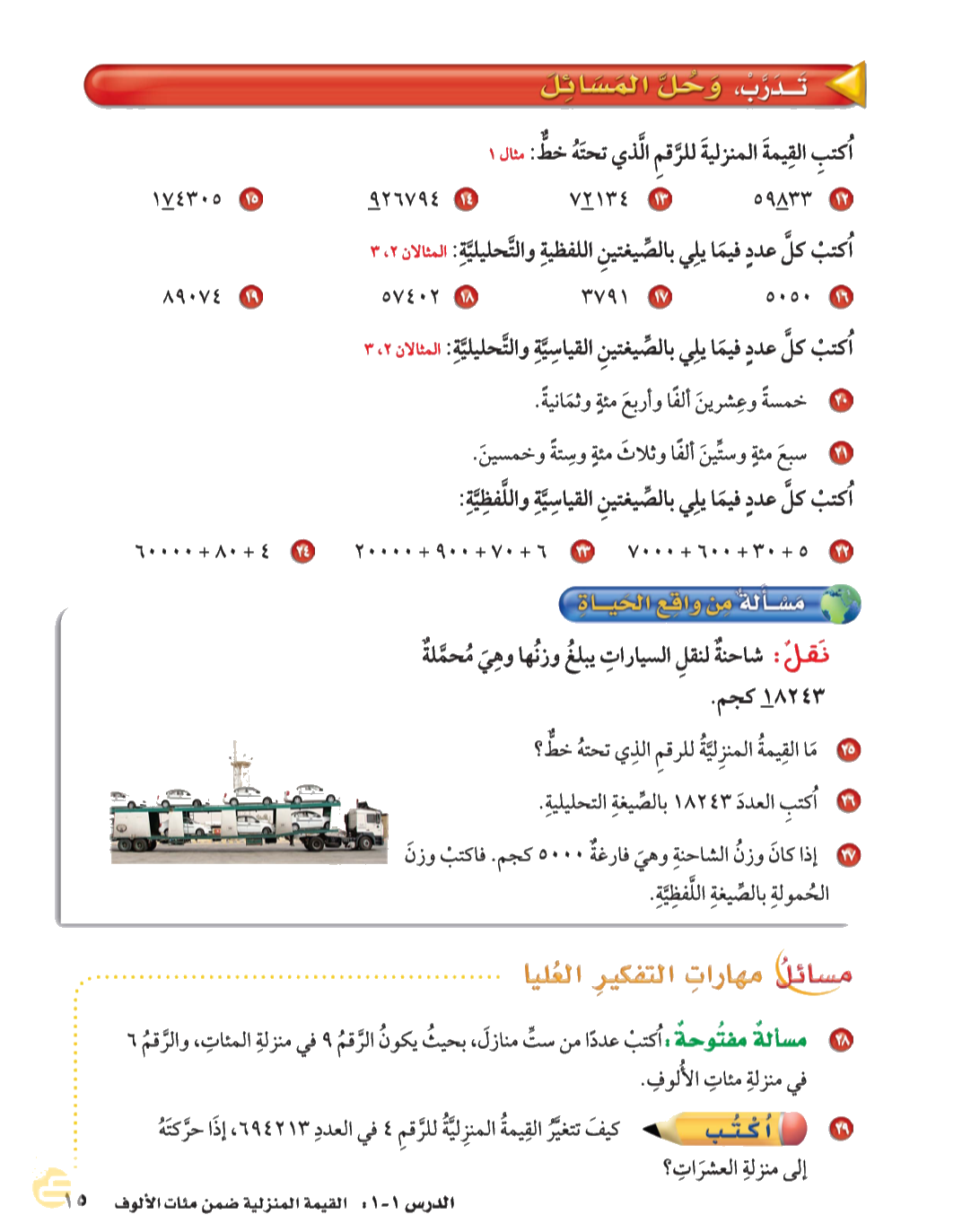 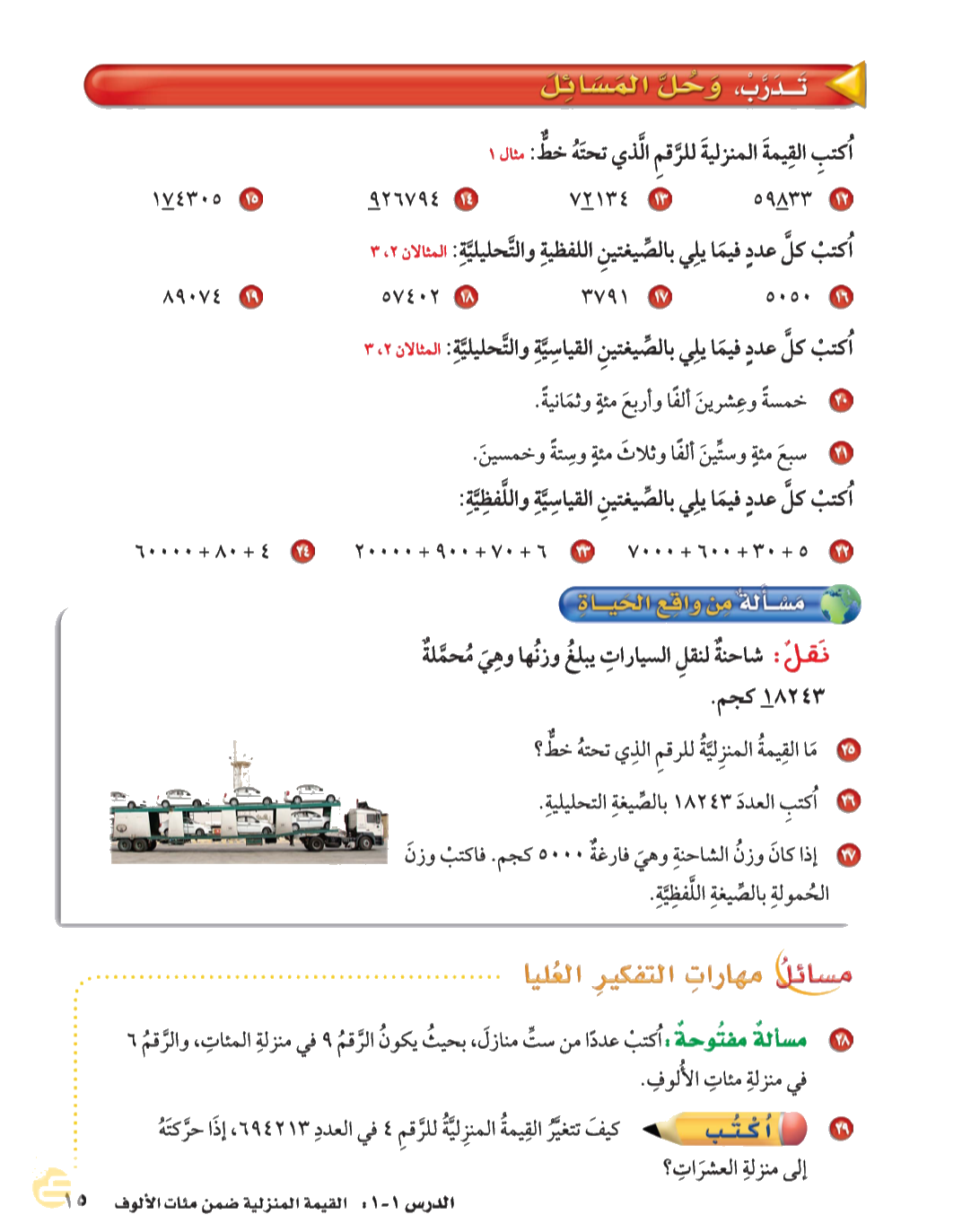 صفحة ١٥
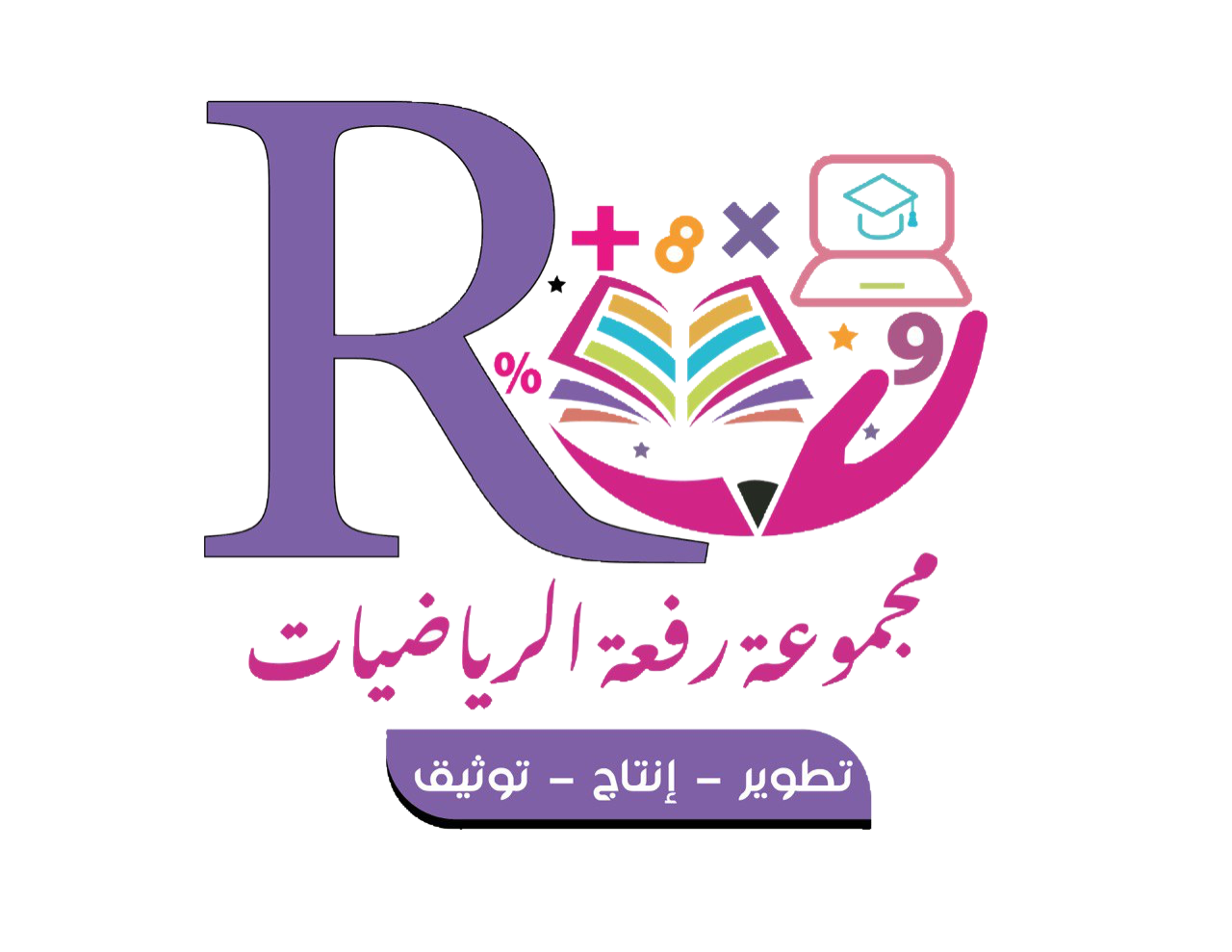 الواجب
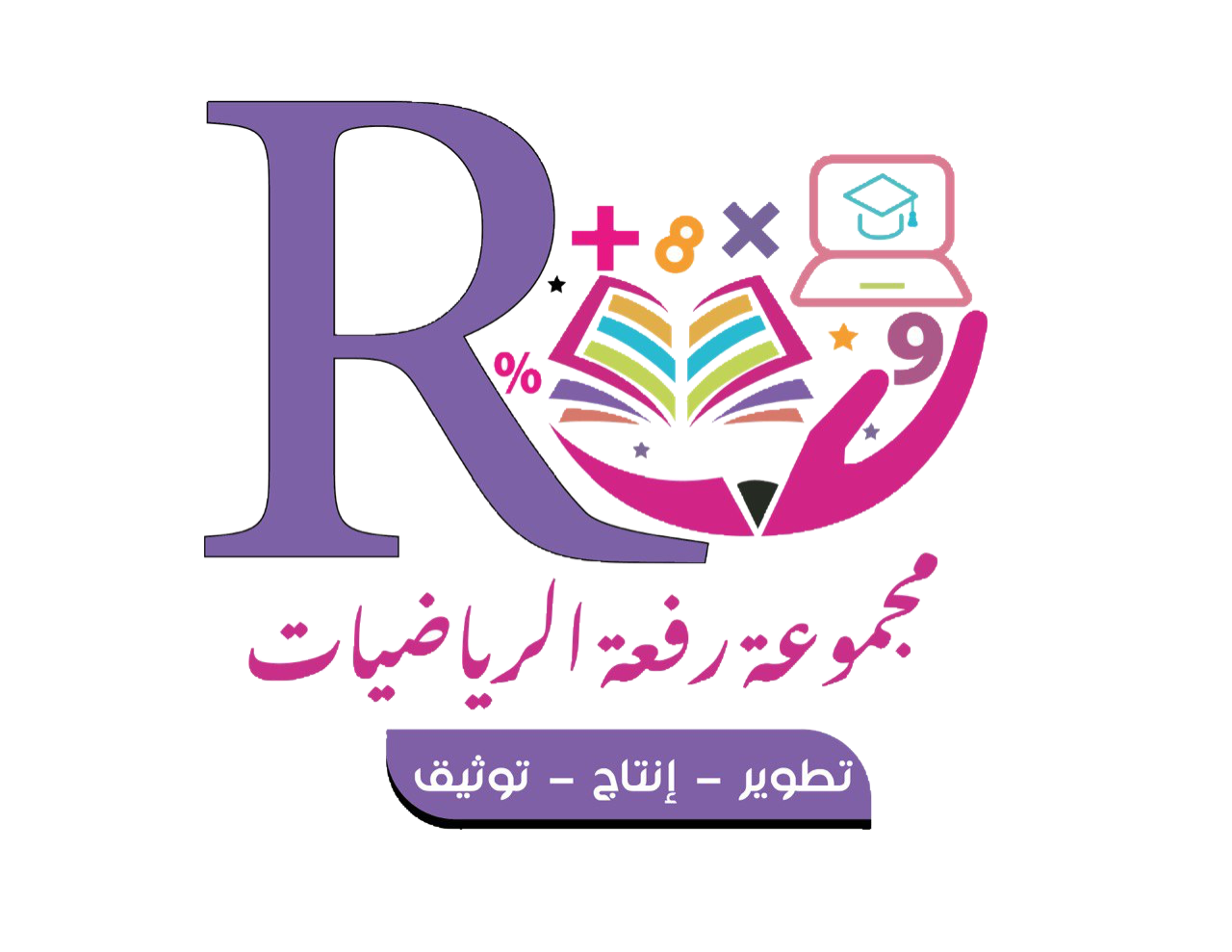 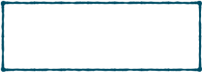 Aishah Aljuhani
الفصل الأول :
القيمة  المنزلية ضمن الملايين
القيمة المنزلية ضمن الملايين
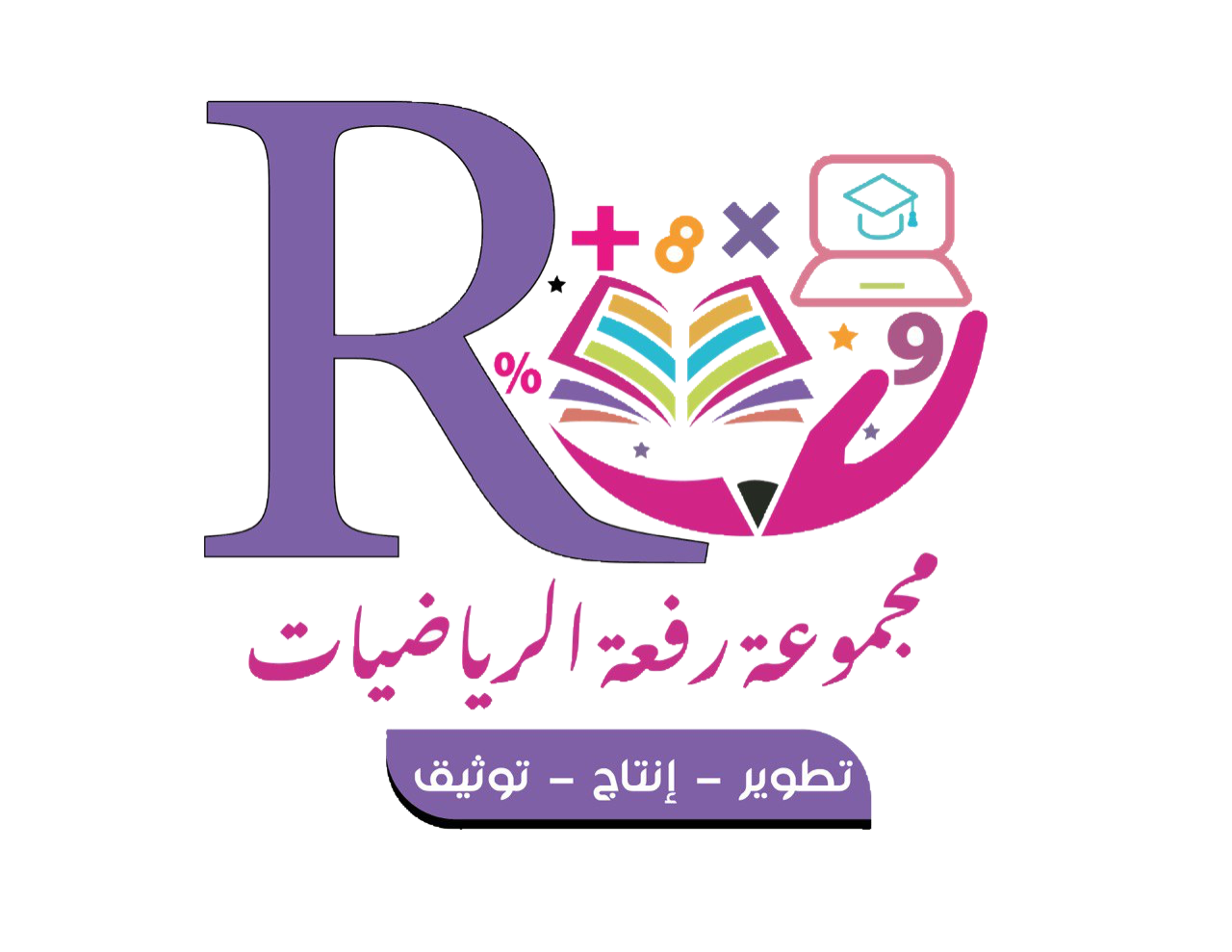 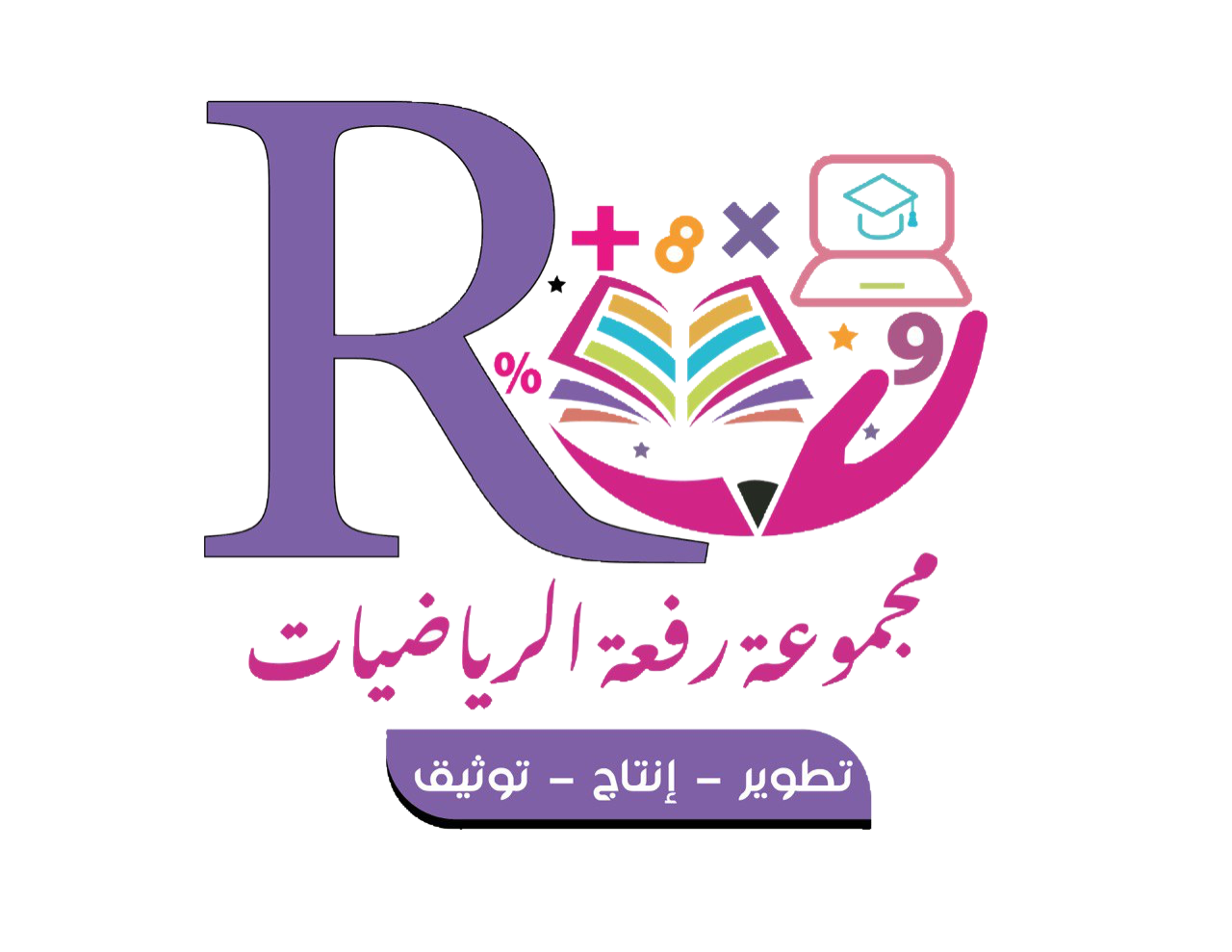 فكرة الدرس
أقرأ أعدادًا ضمن 
الملايين
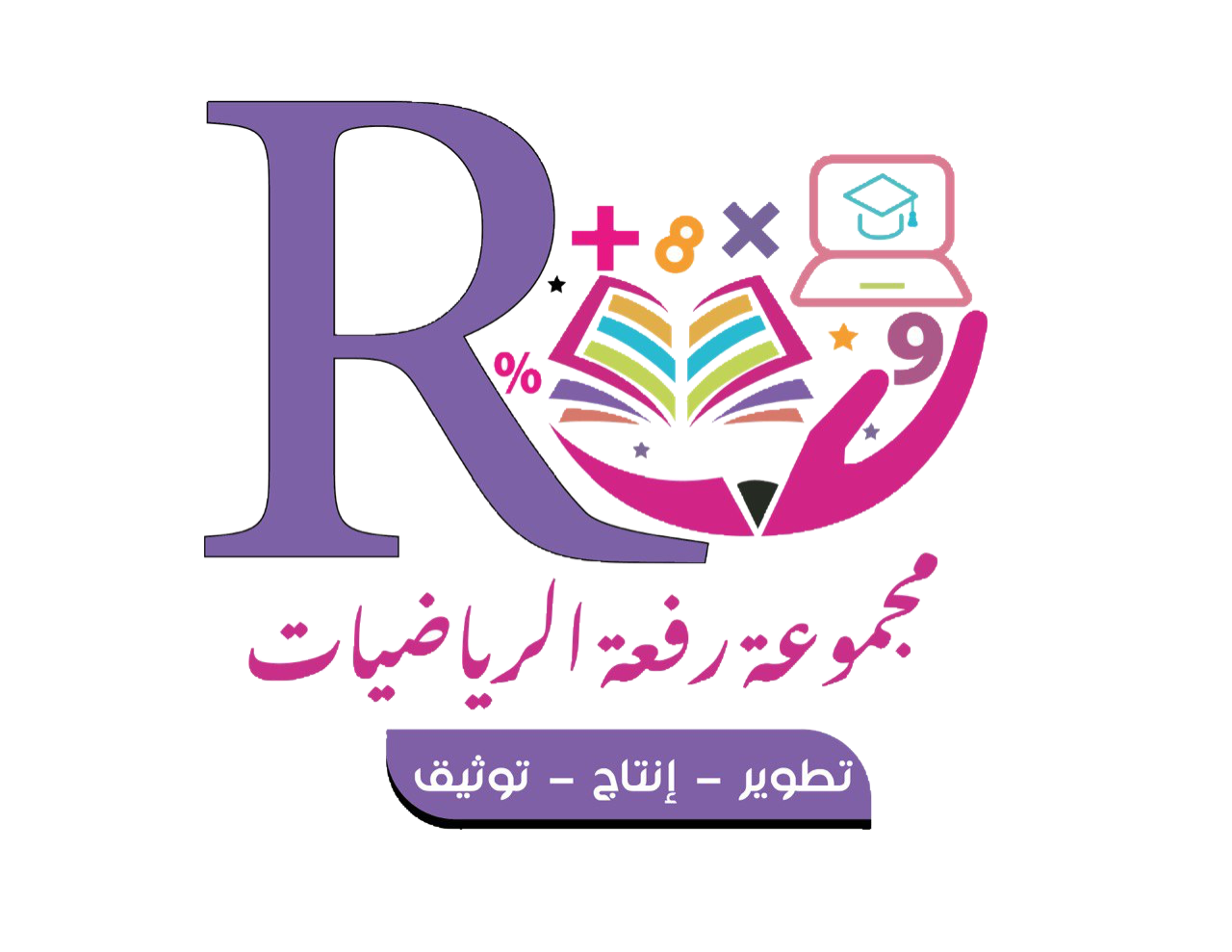 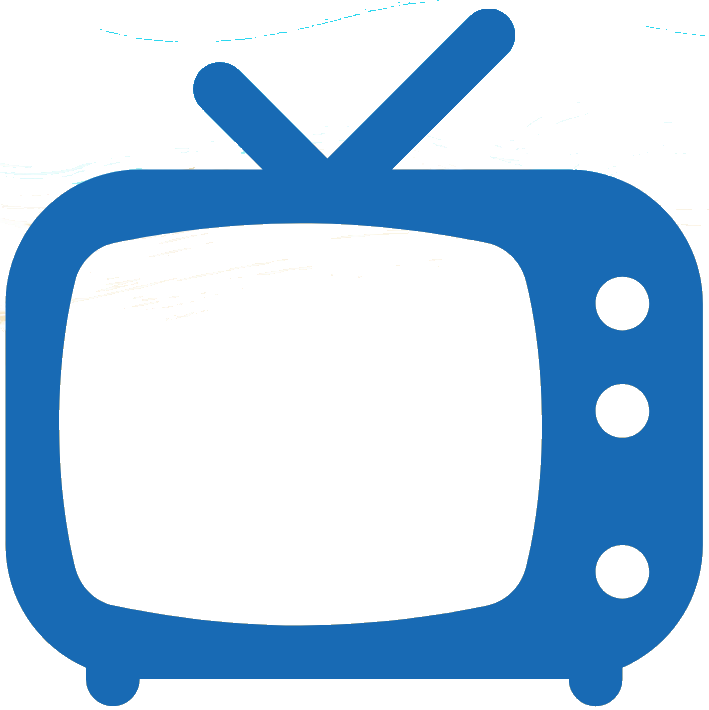 تشويقه
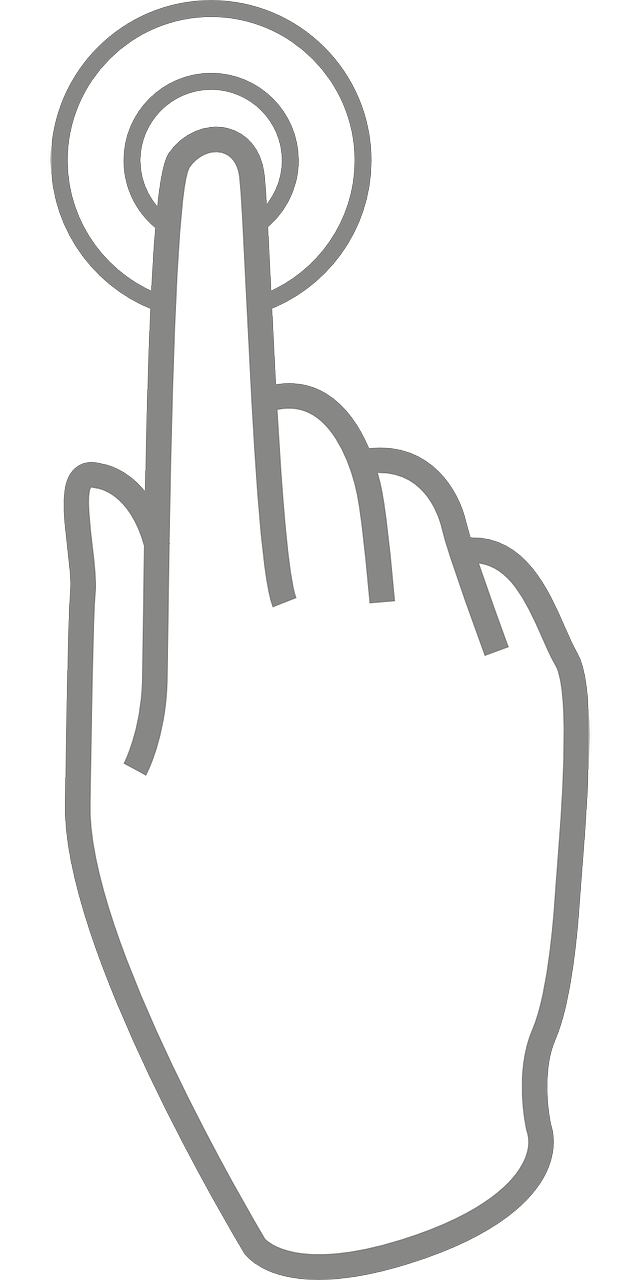 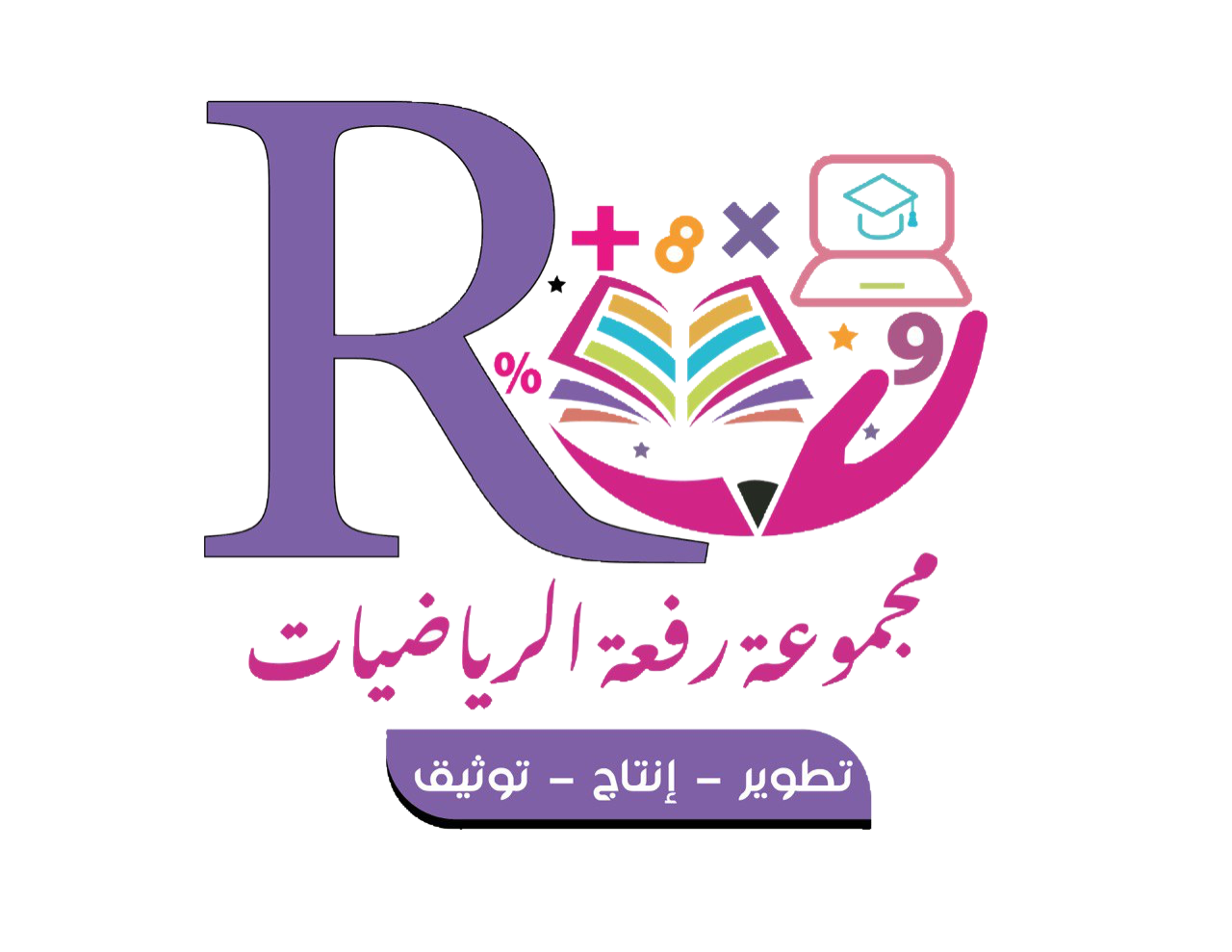 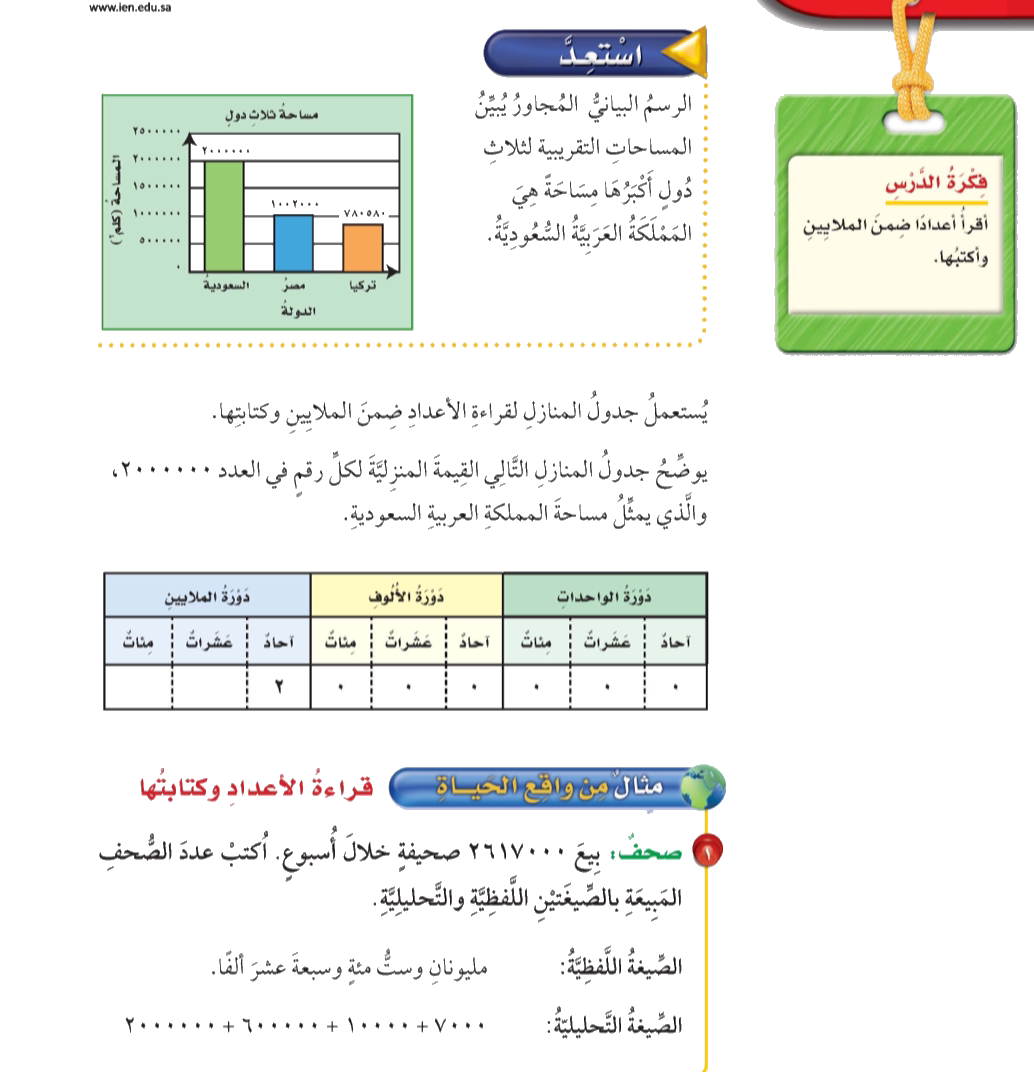 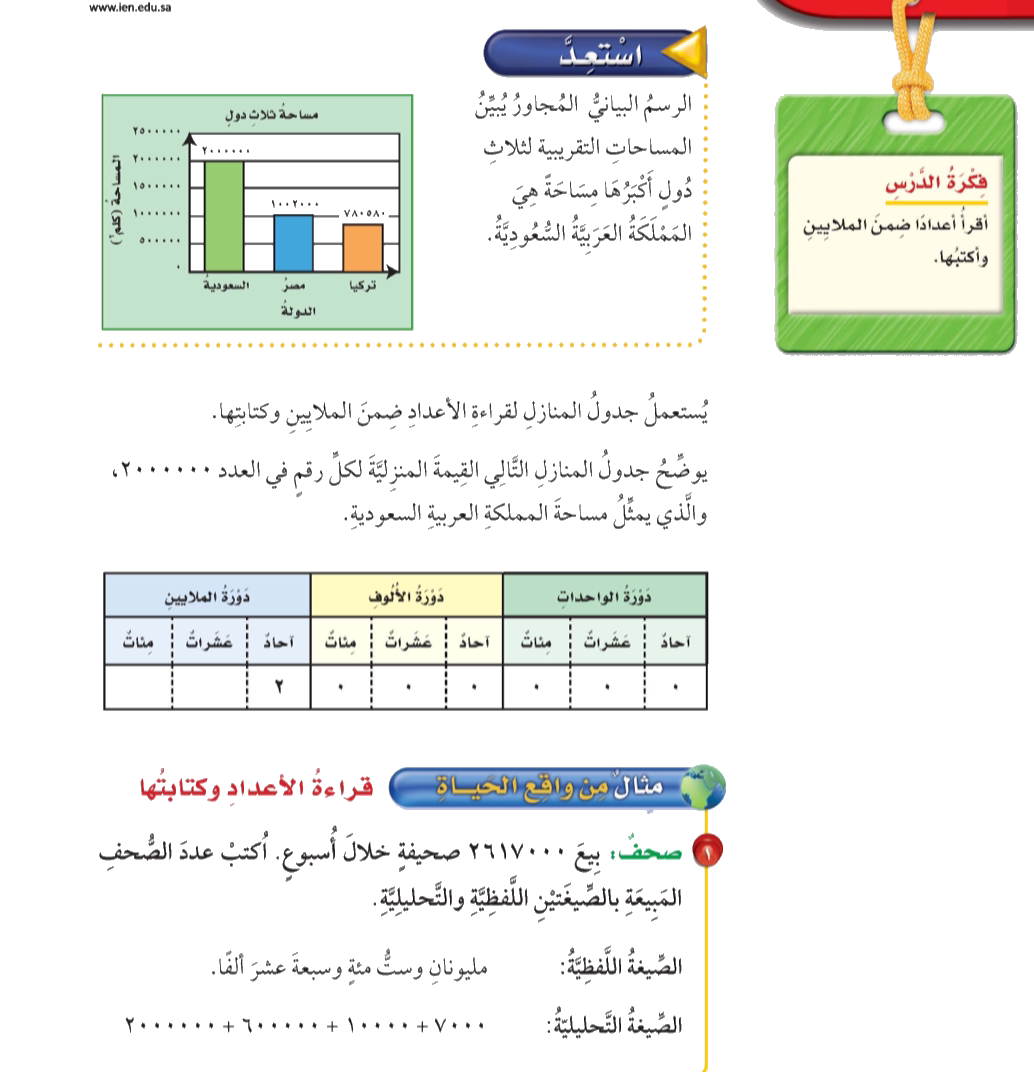 صفحة ١٨
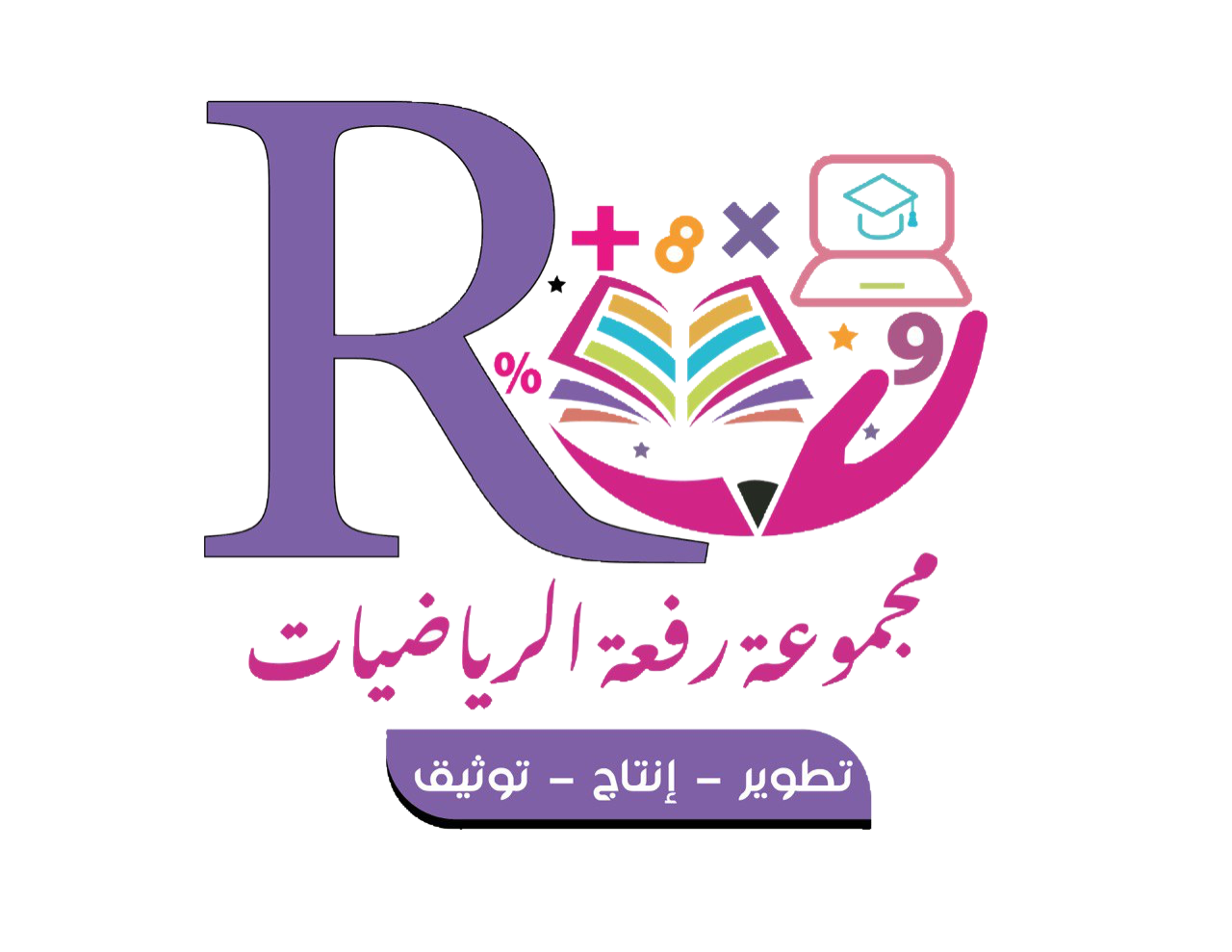 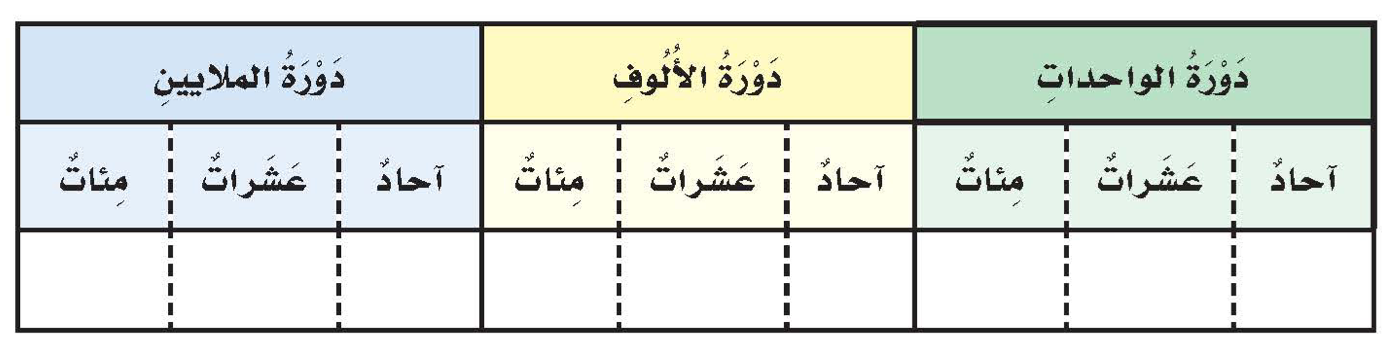 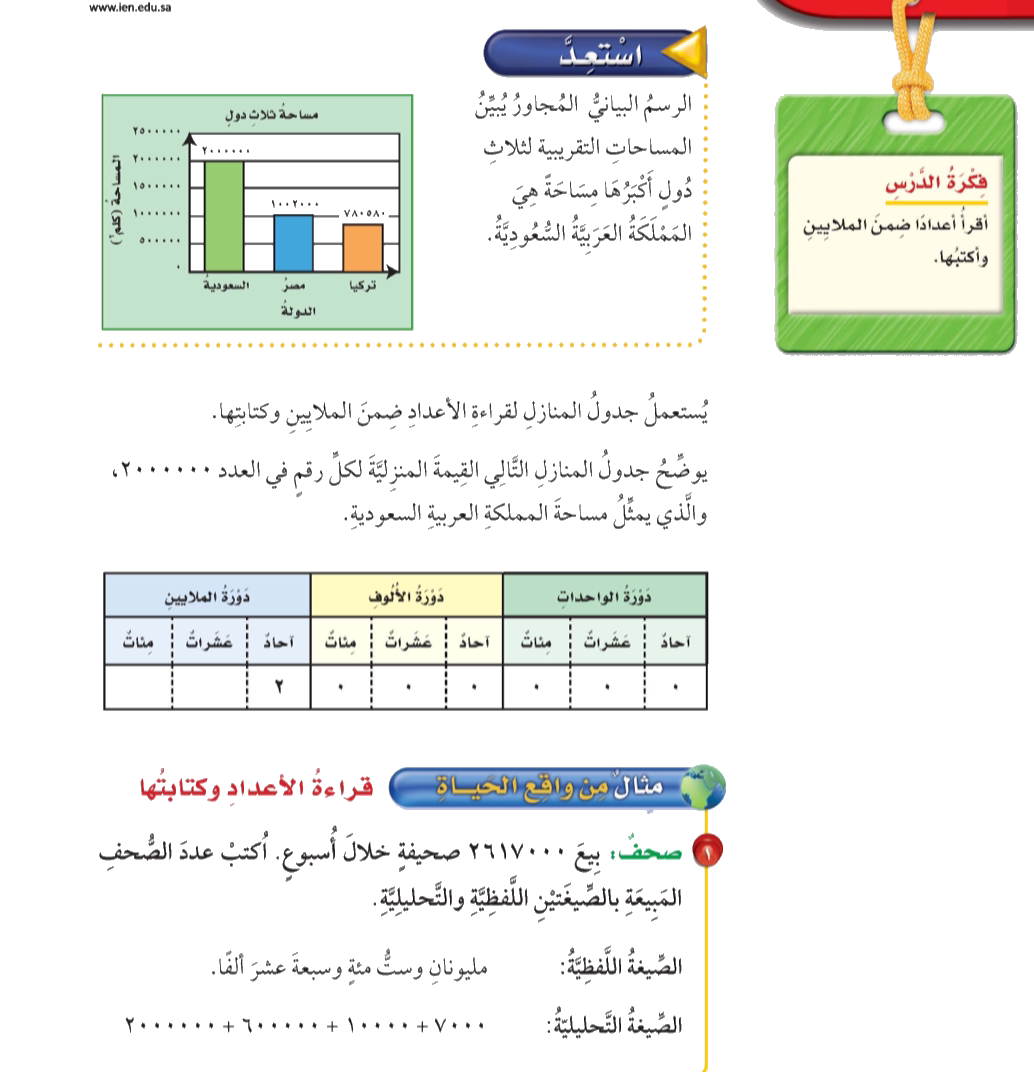 صفحة ١٨
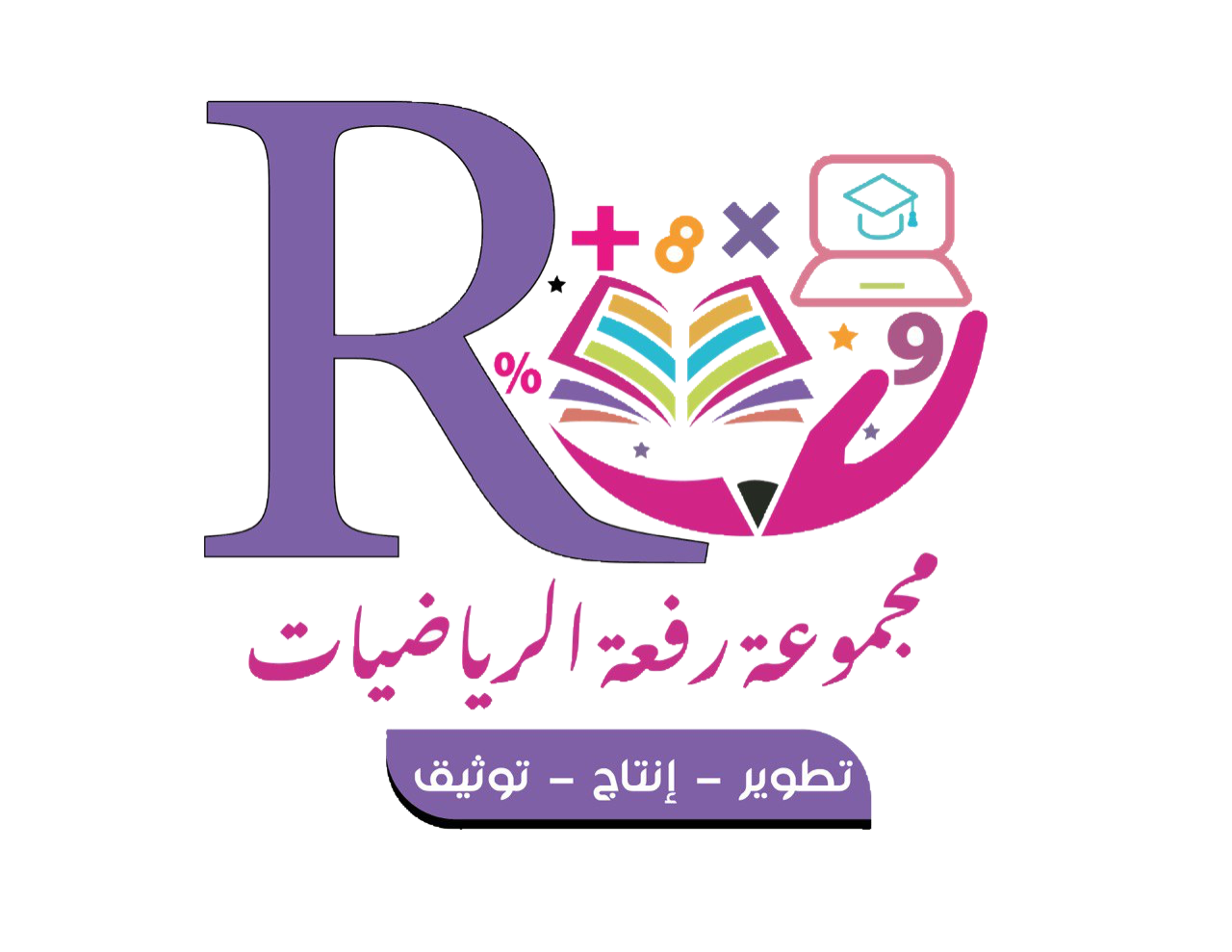 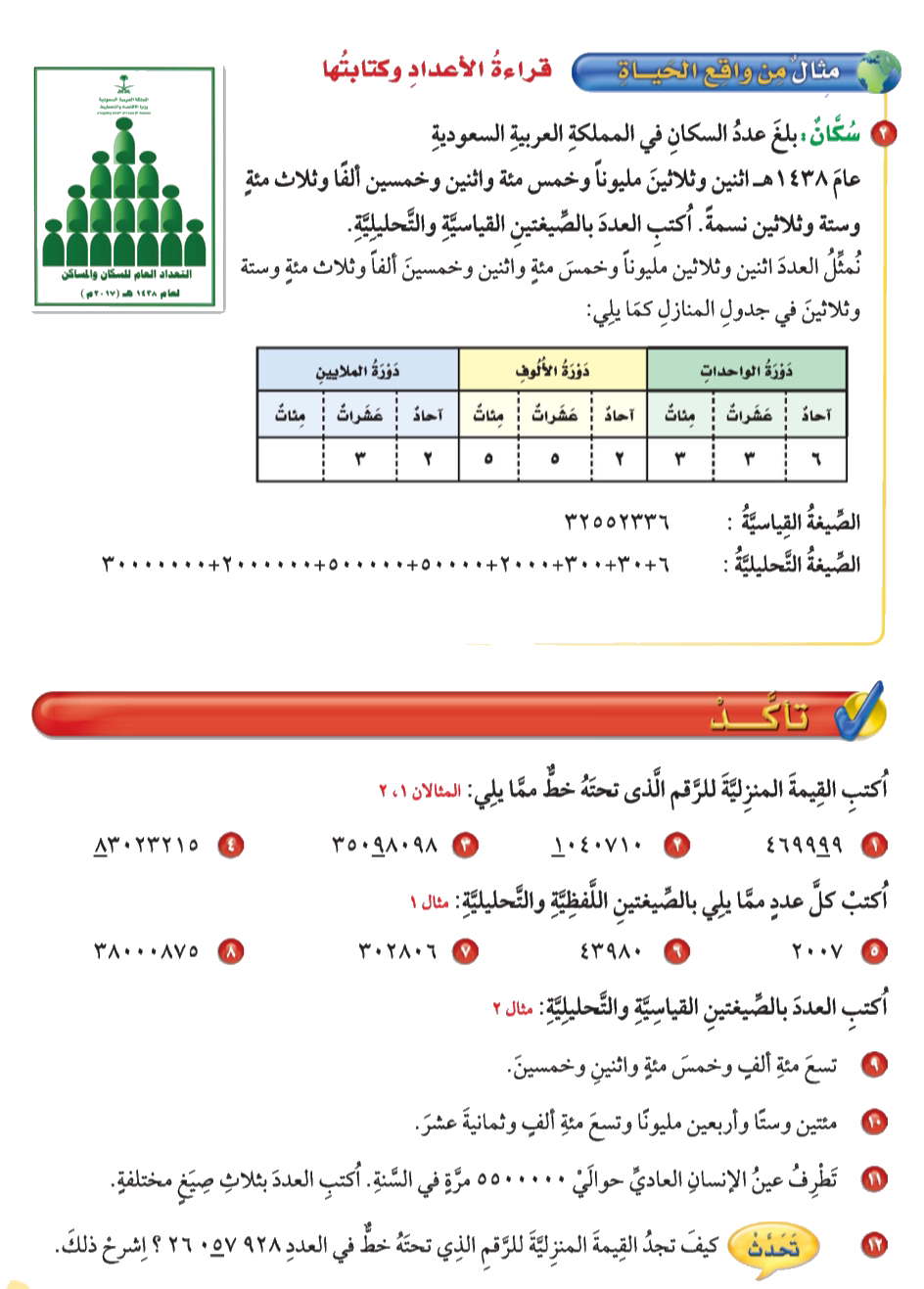 صفحة ١٩
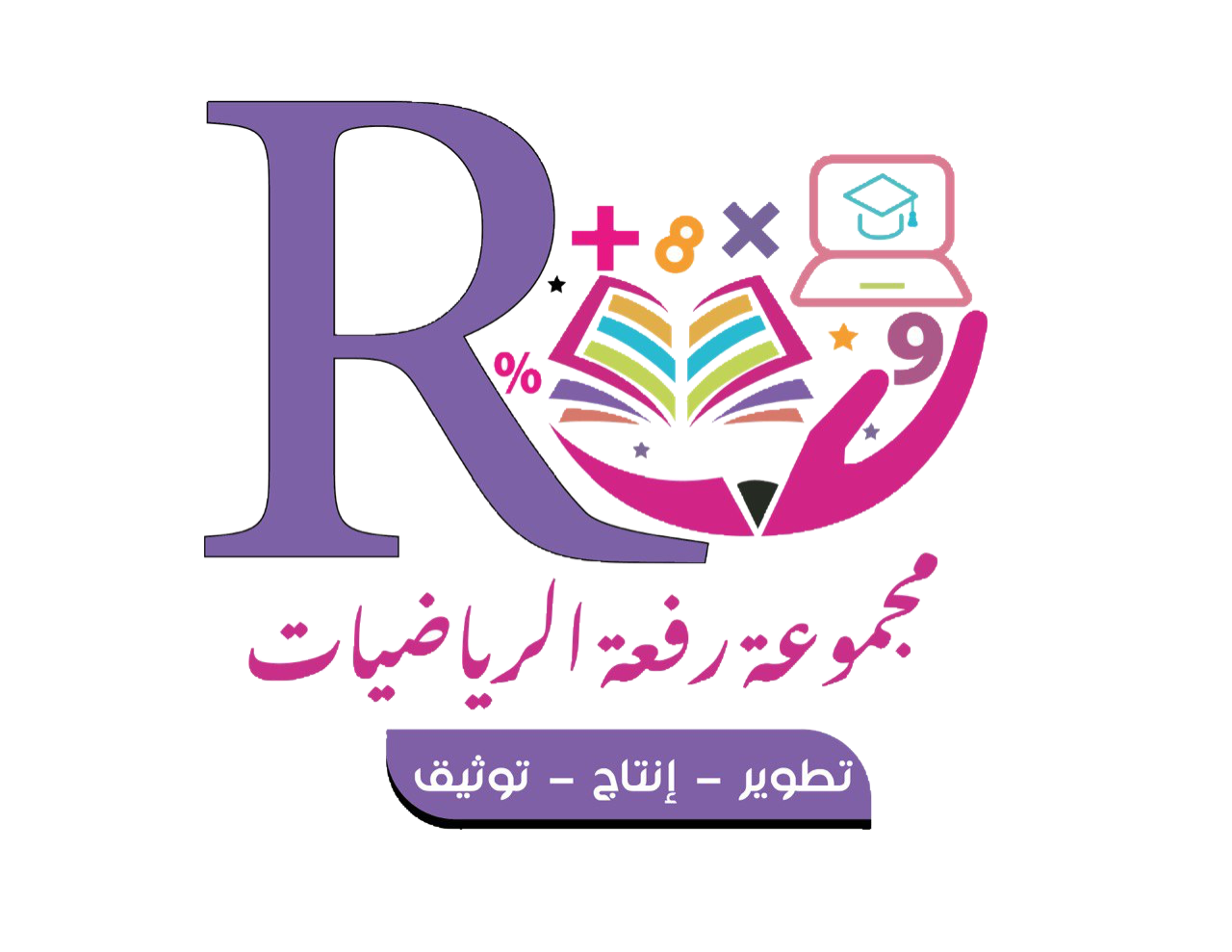 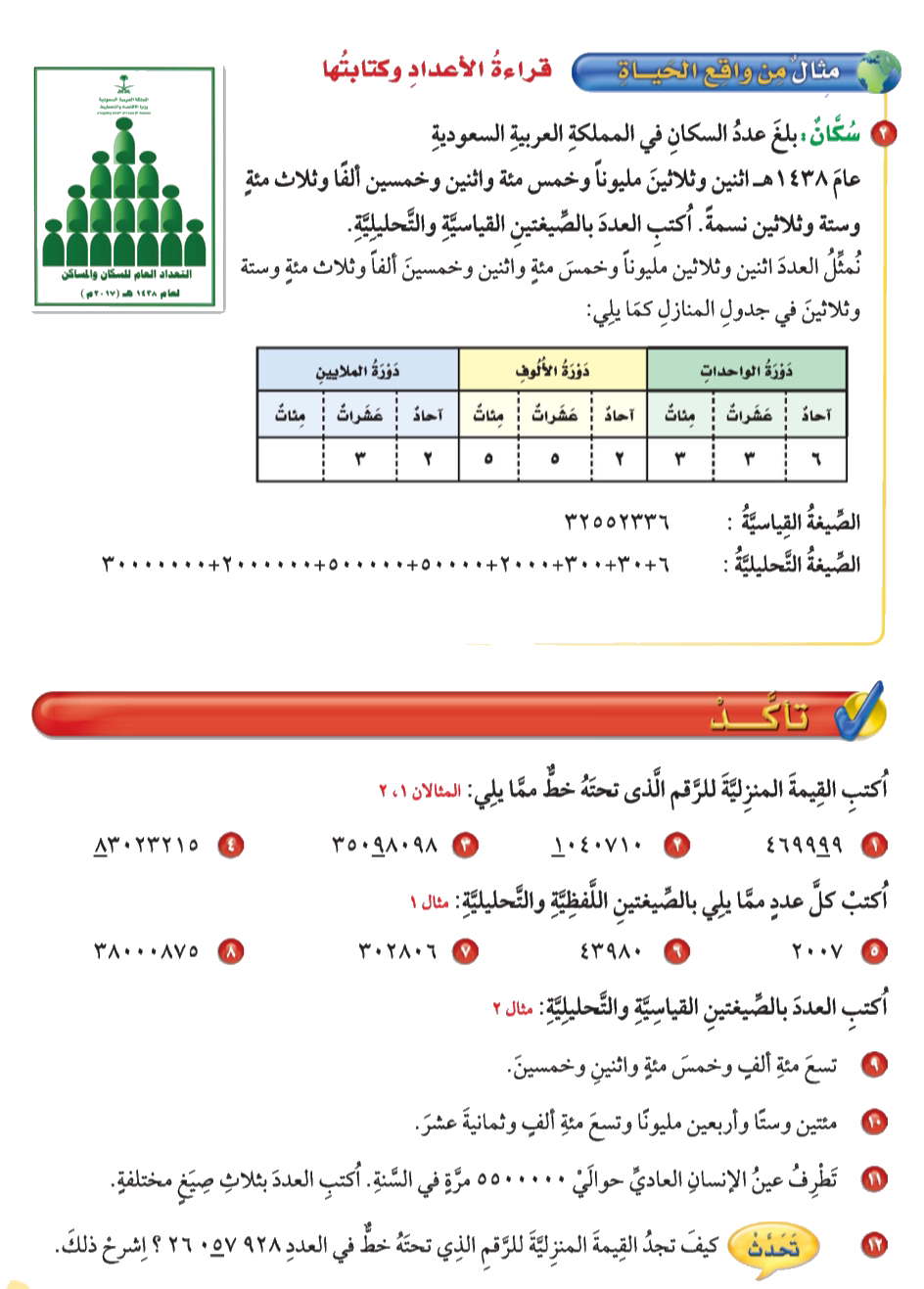 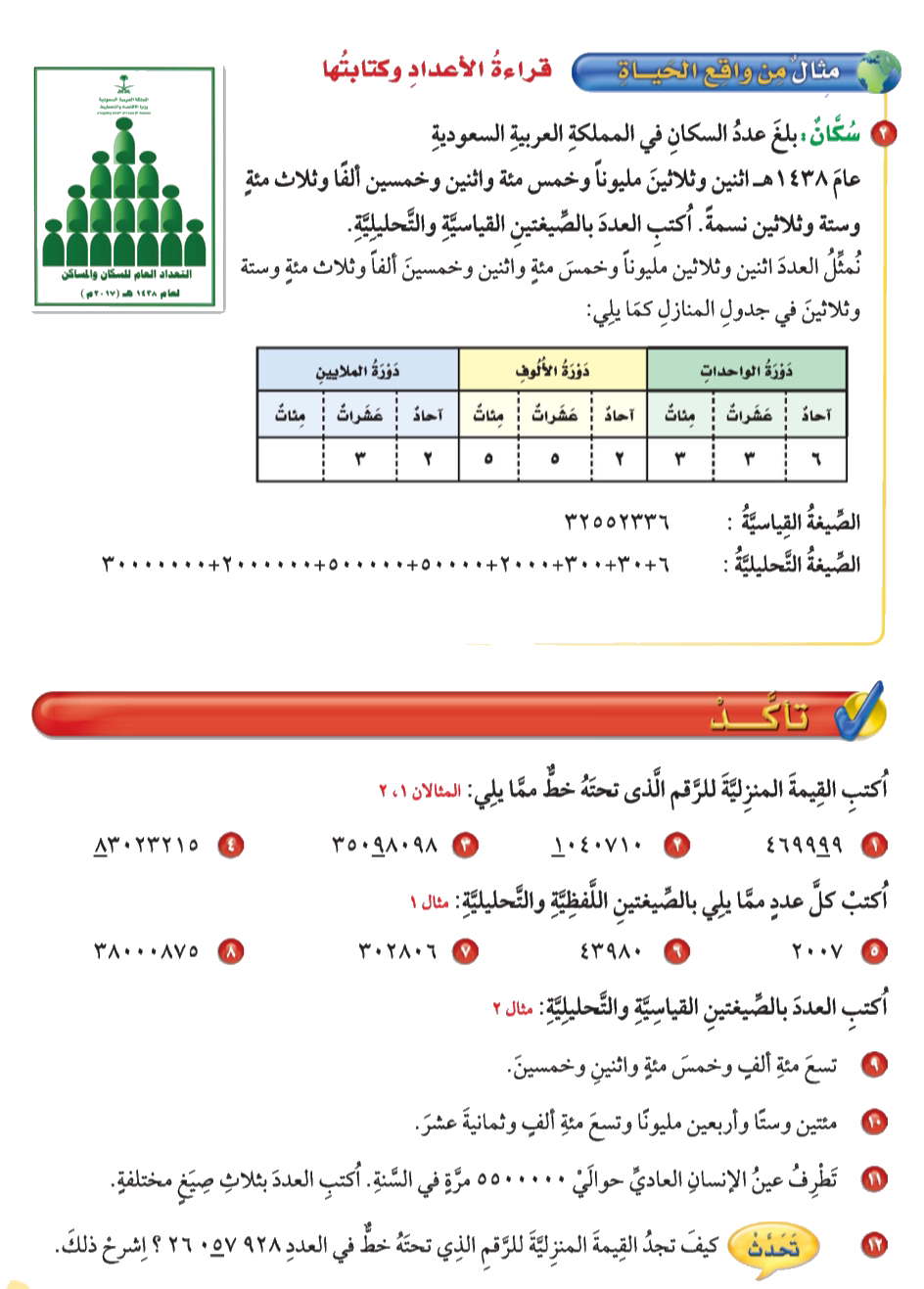 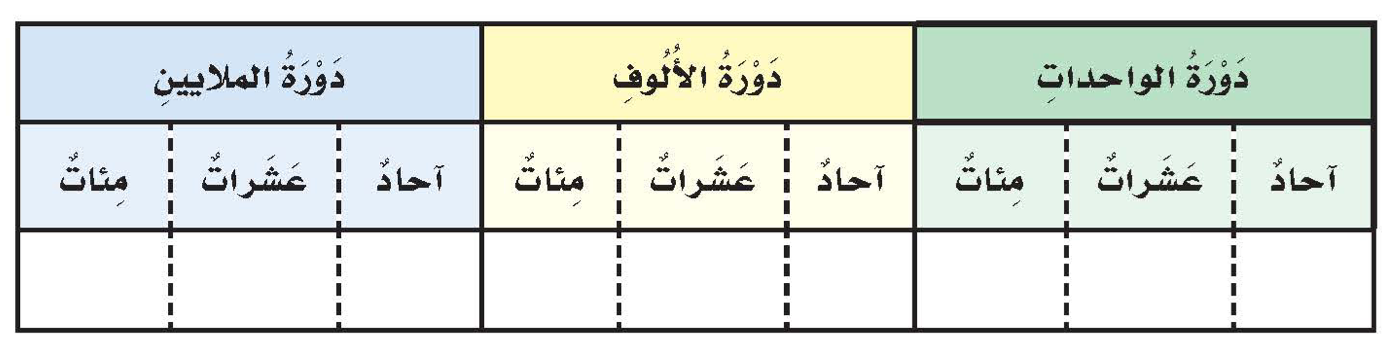 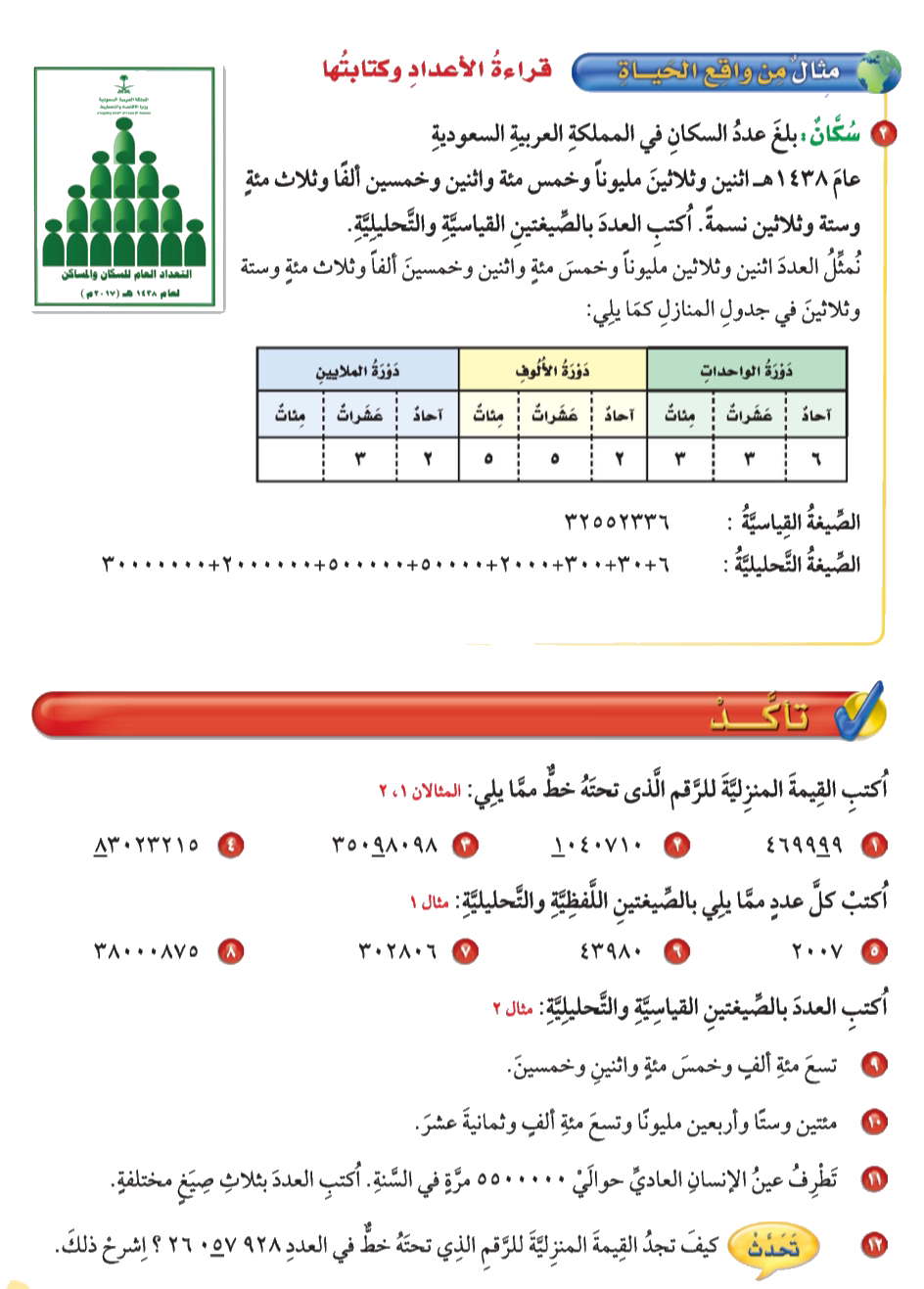 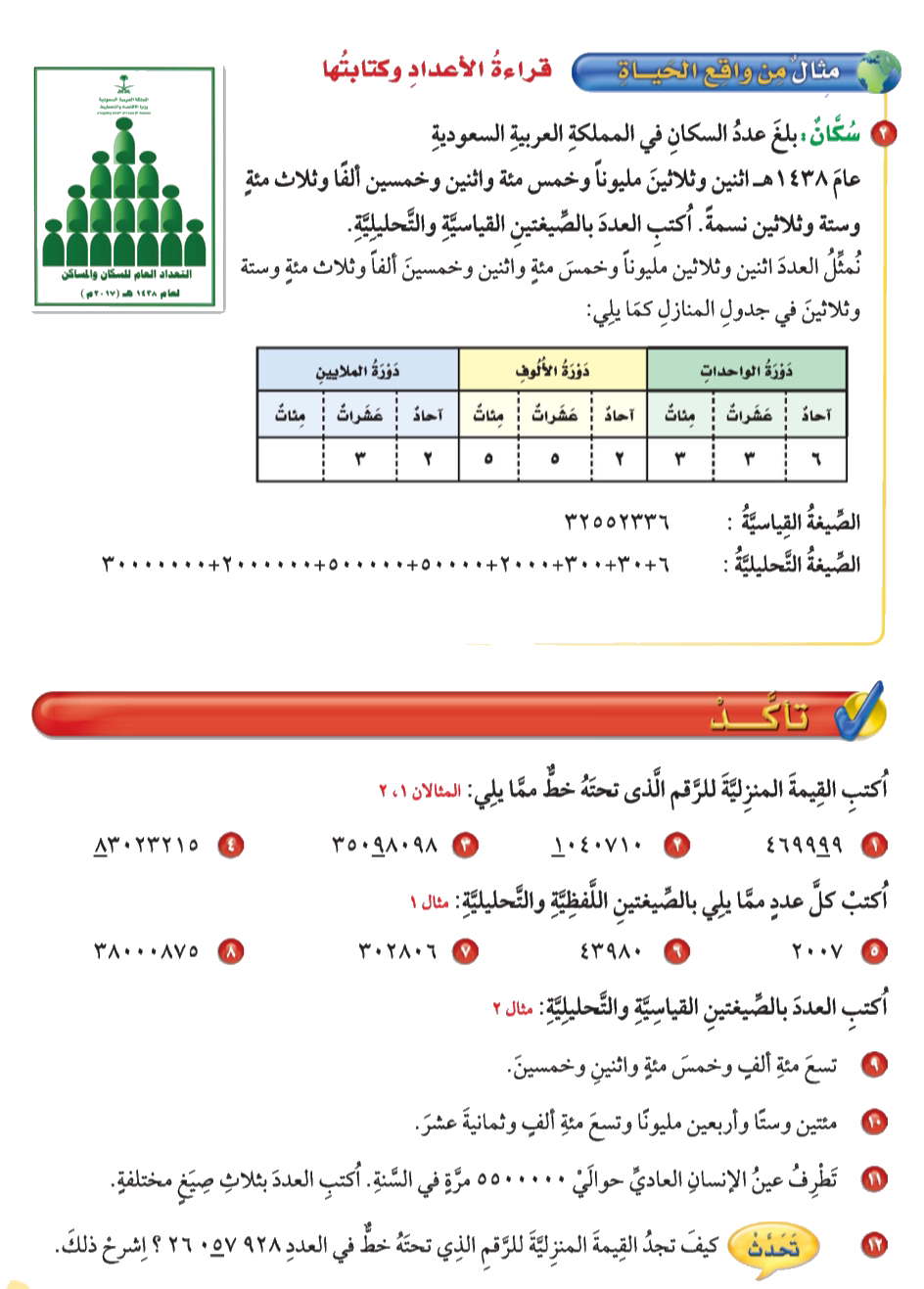 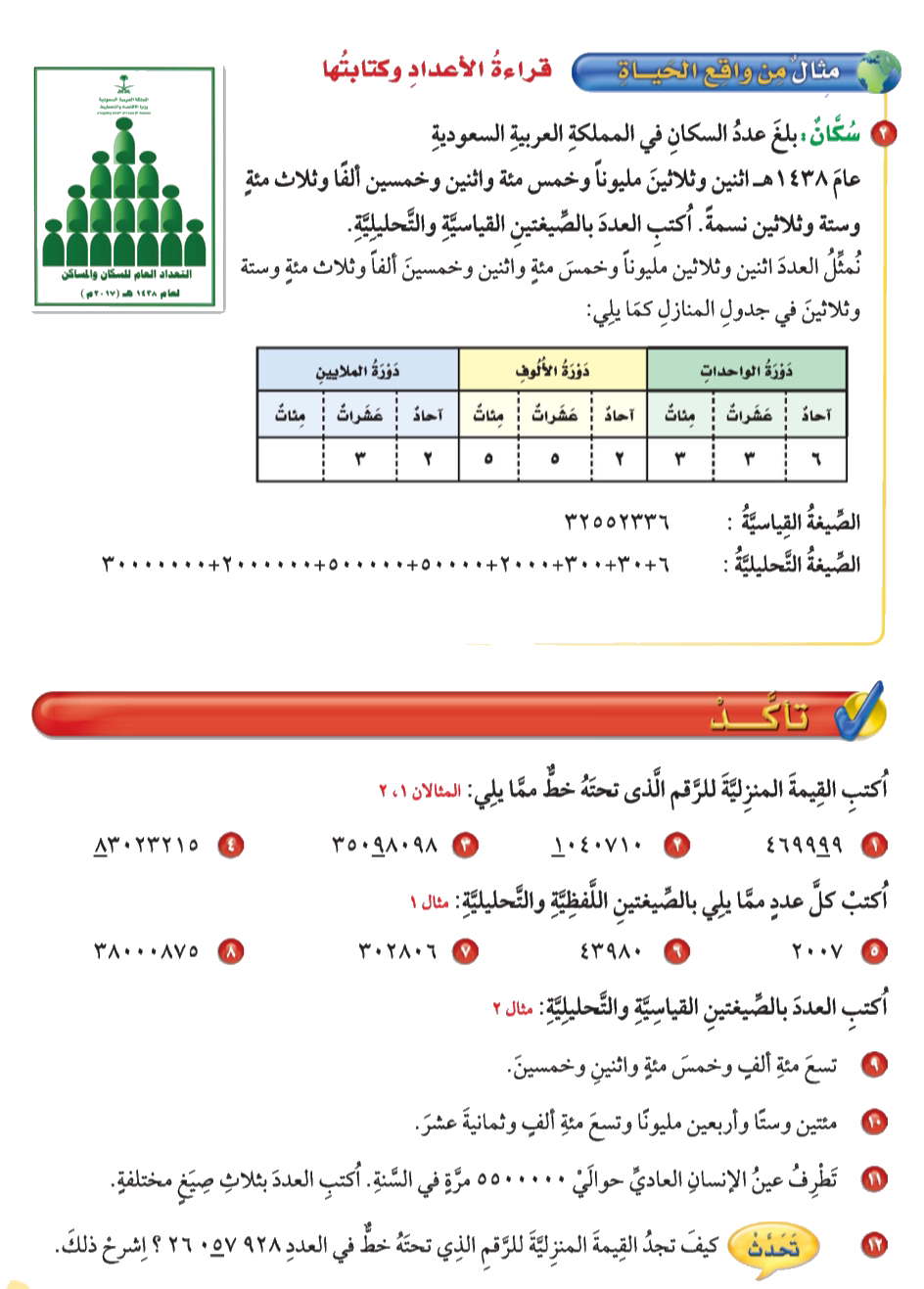 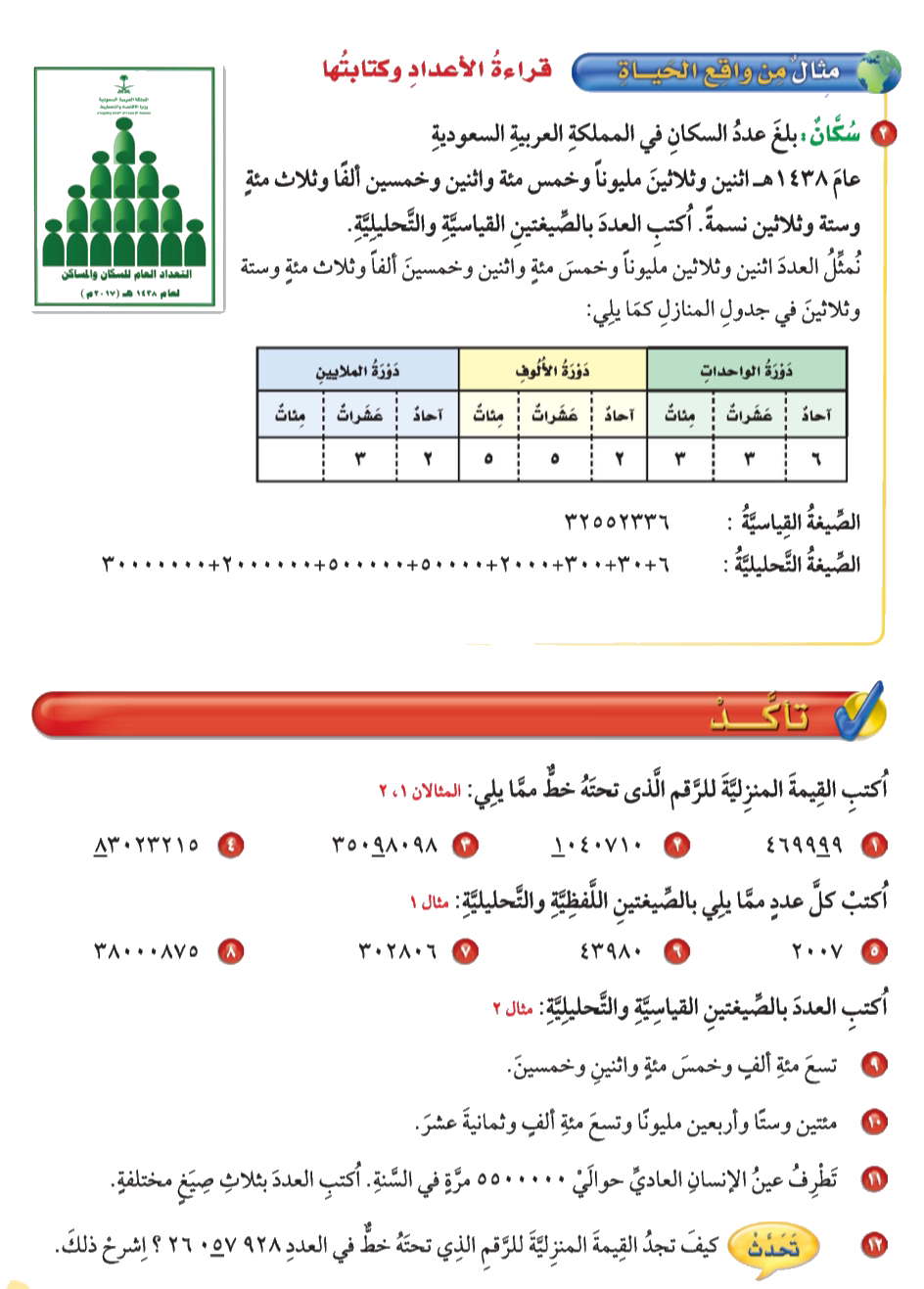 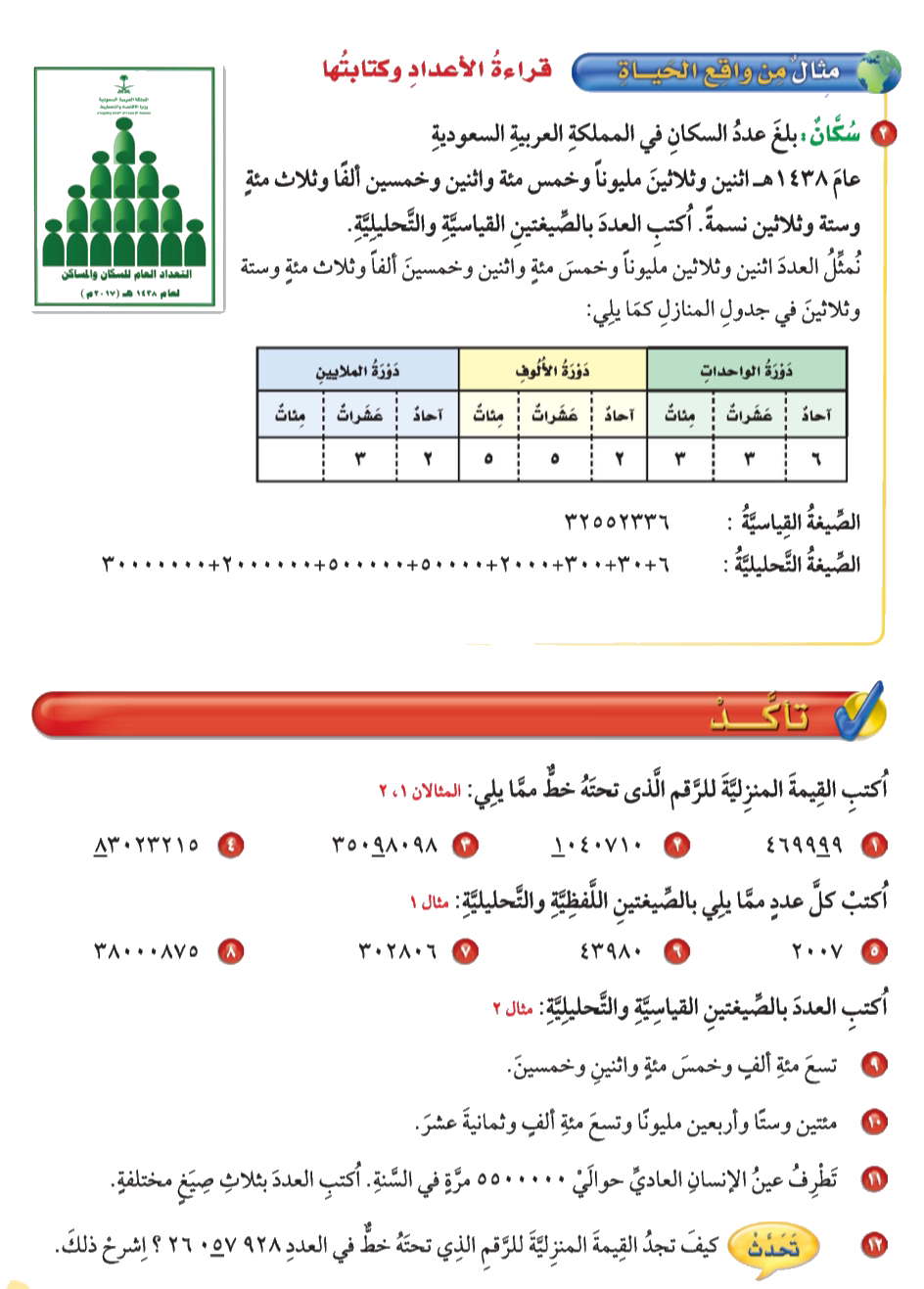 صفحة ١٩
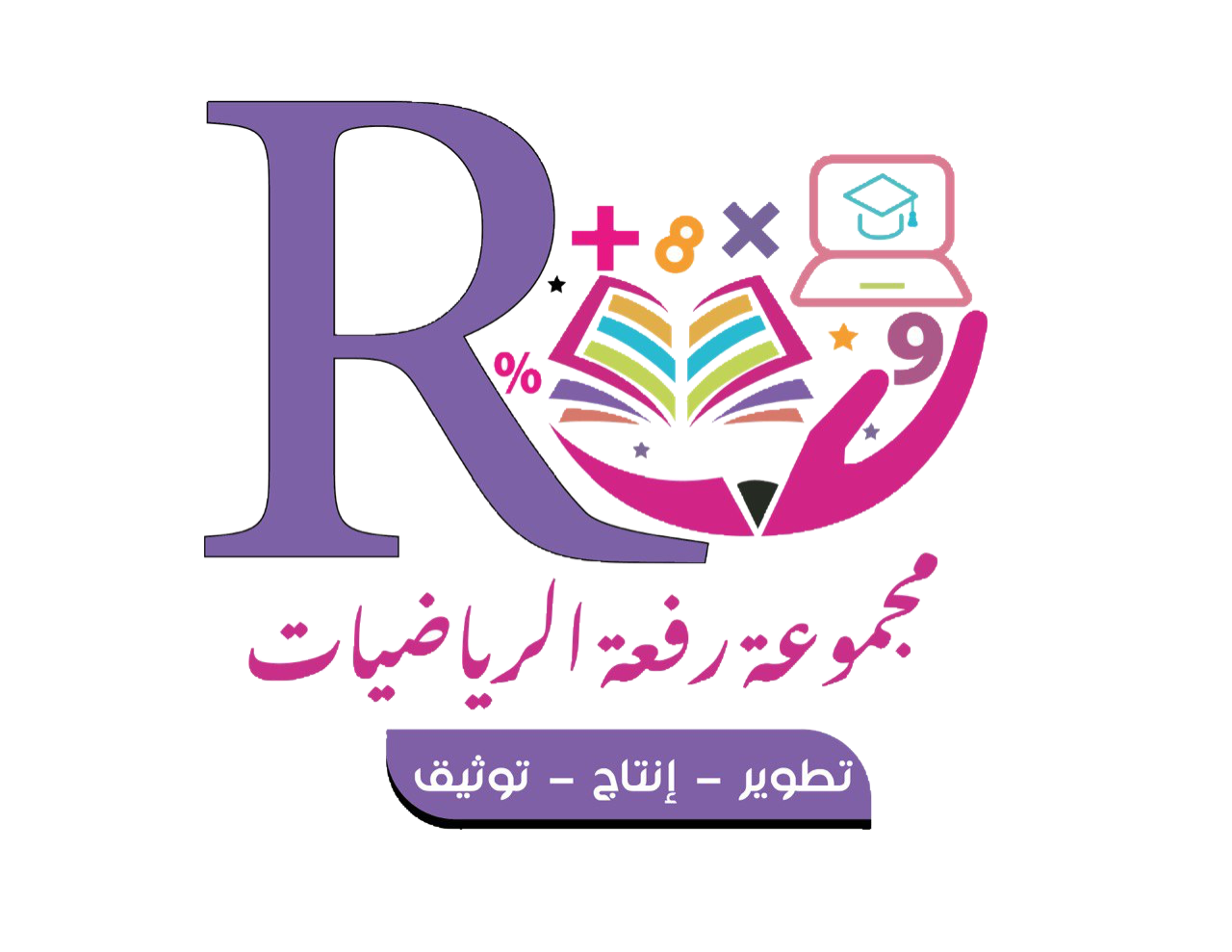 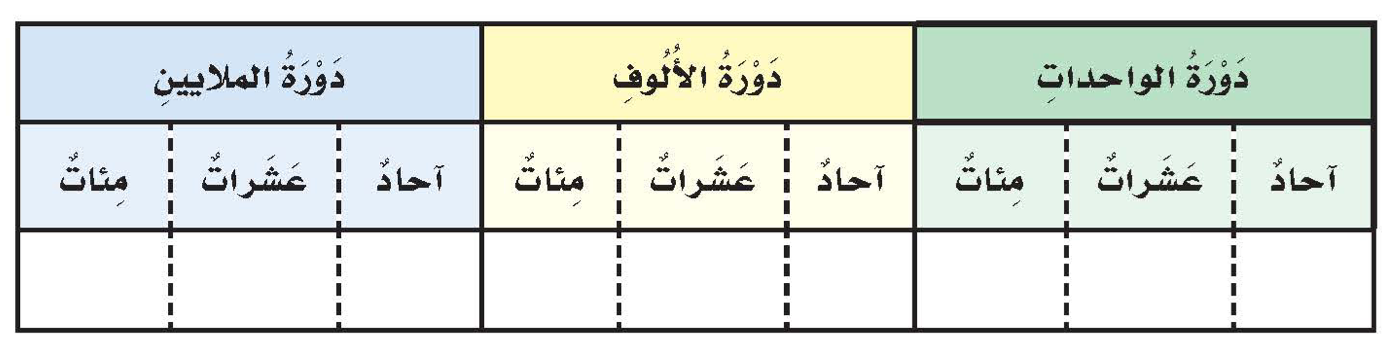 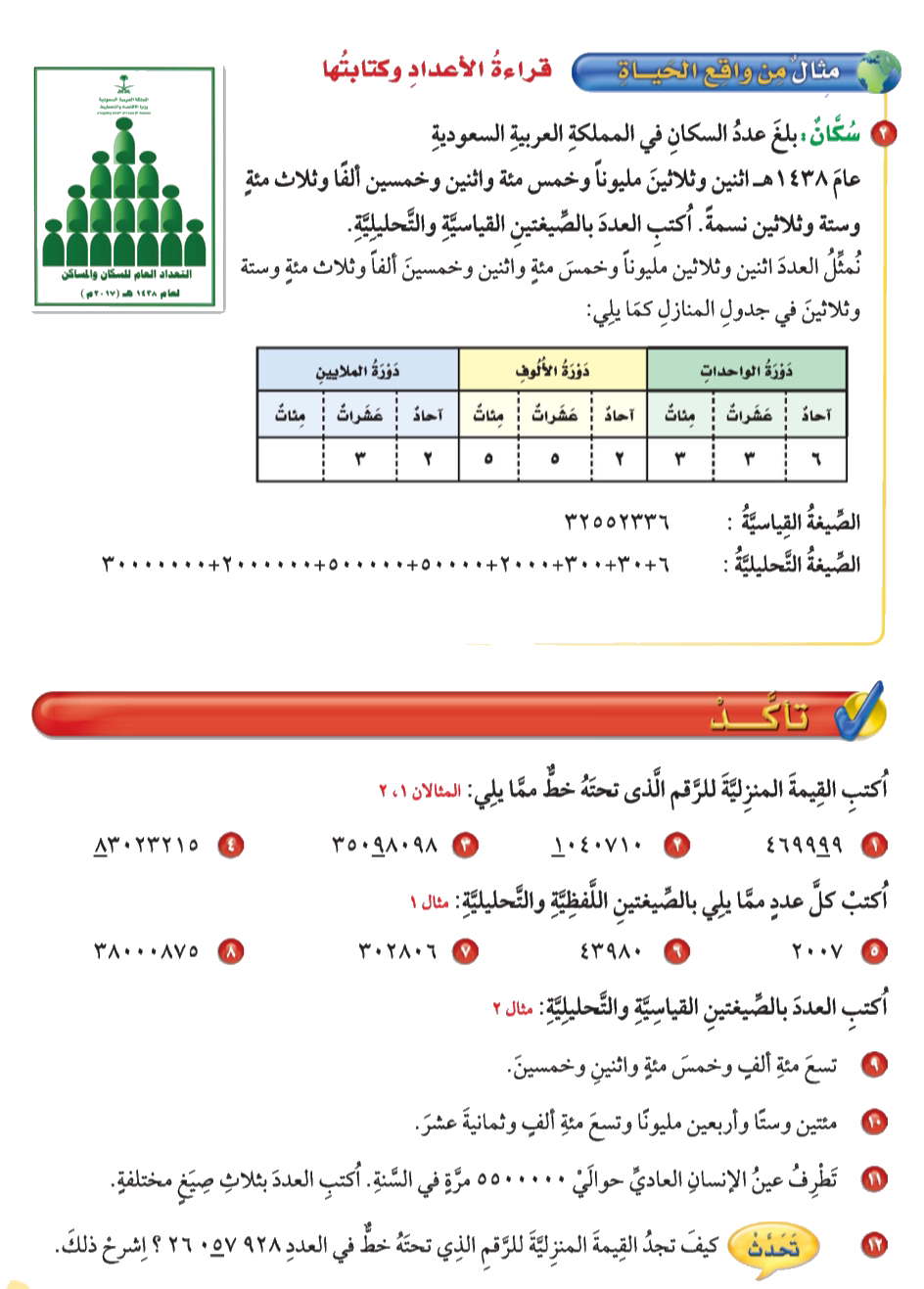 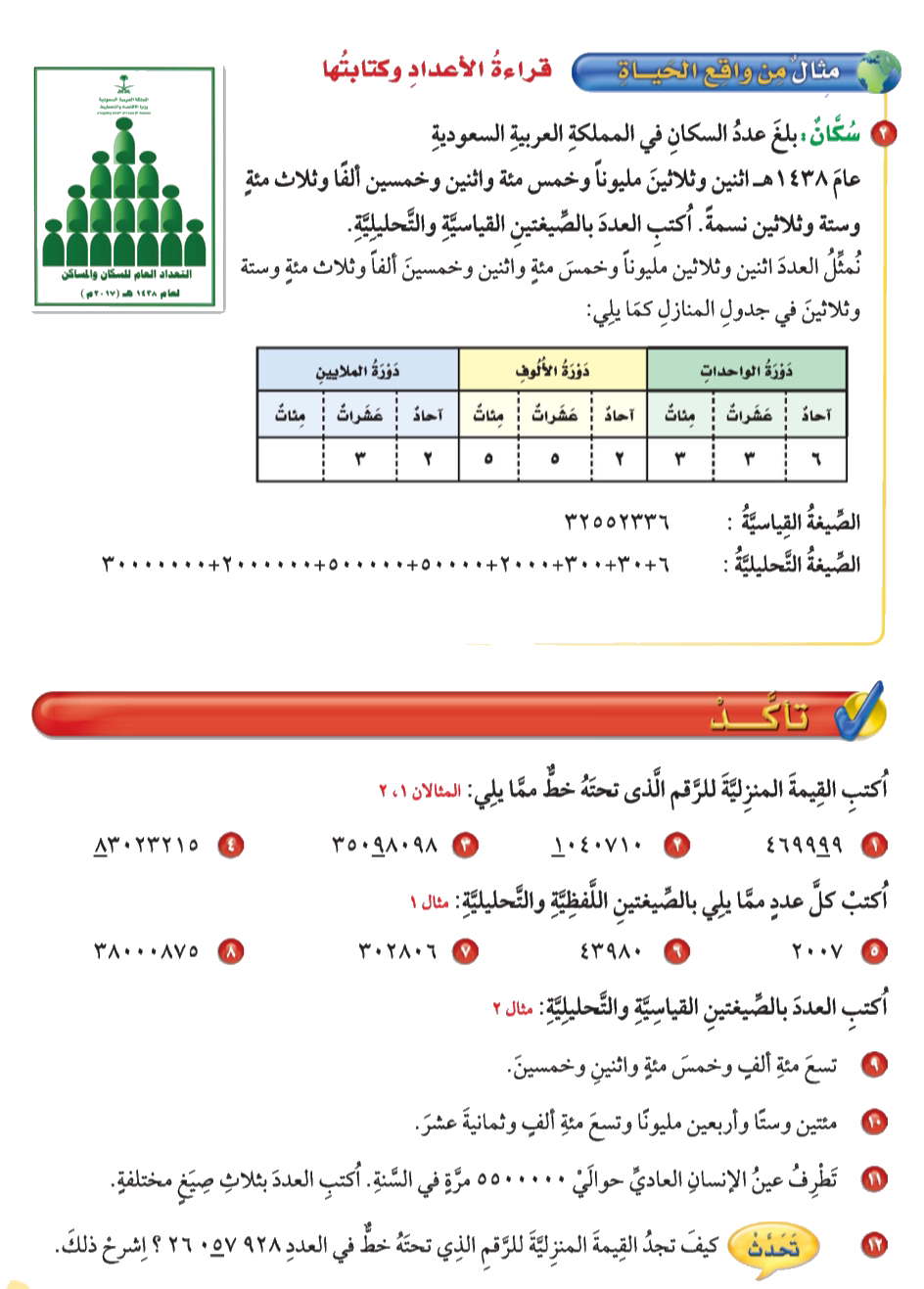 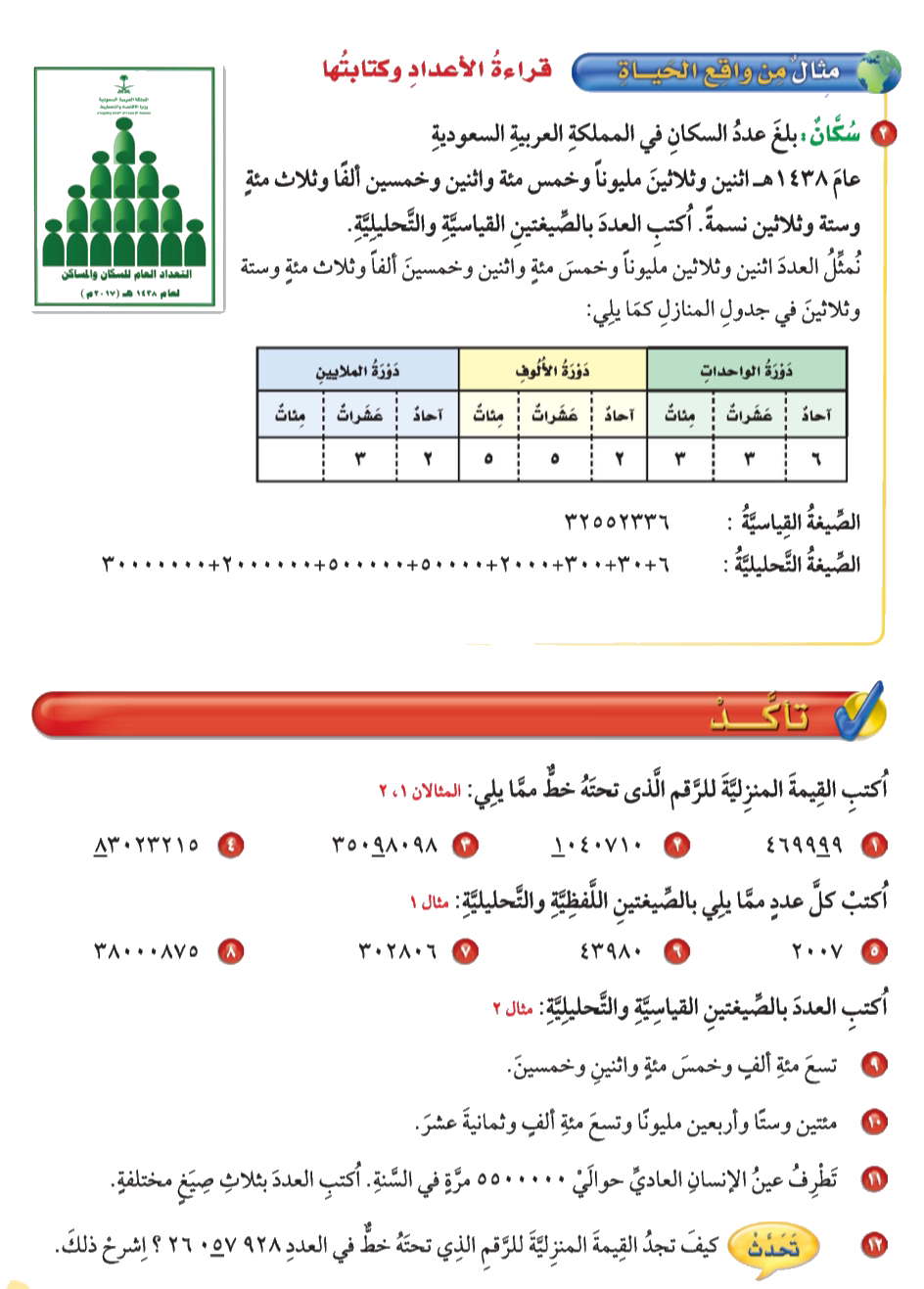 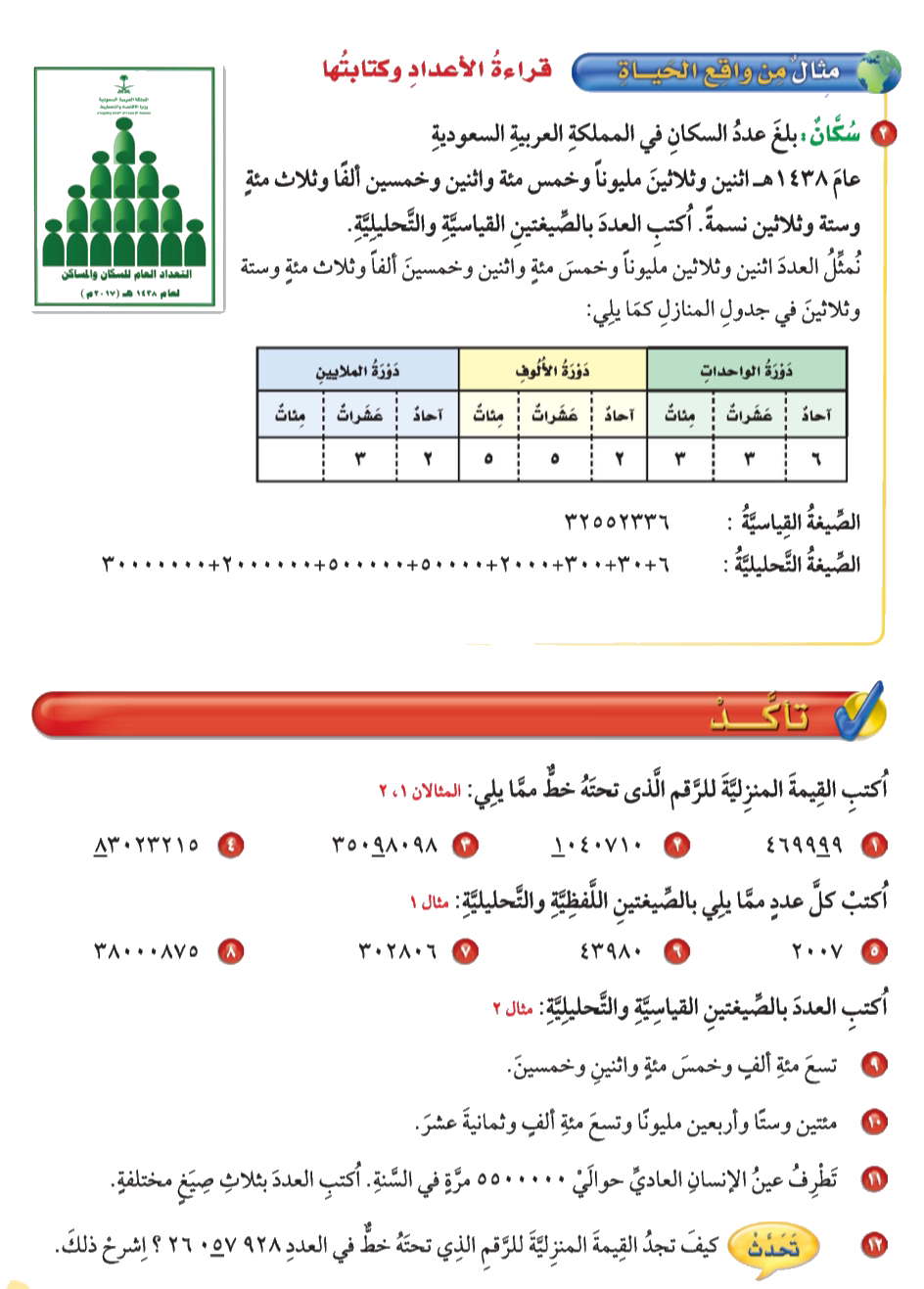 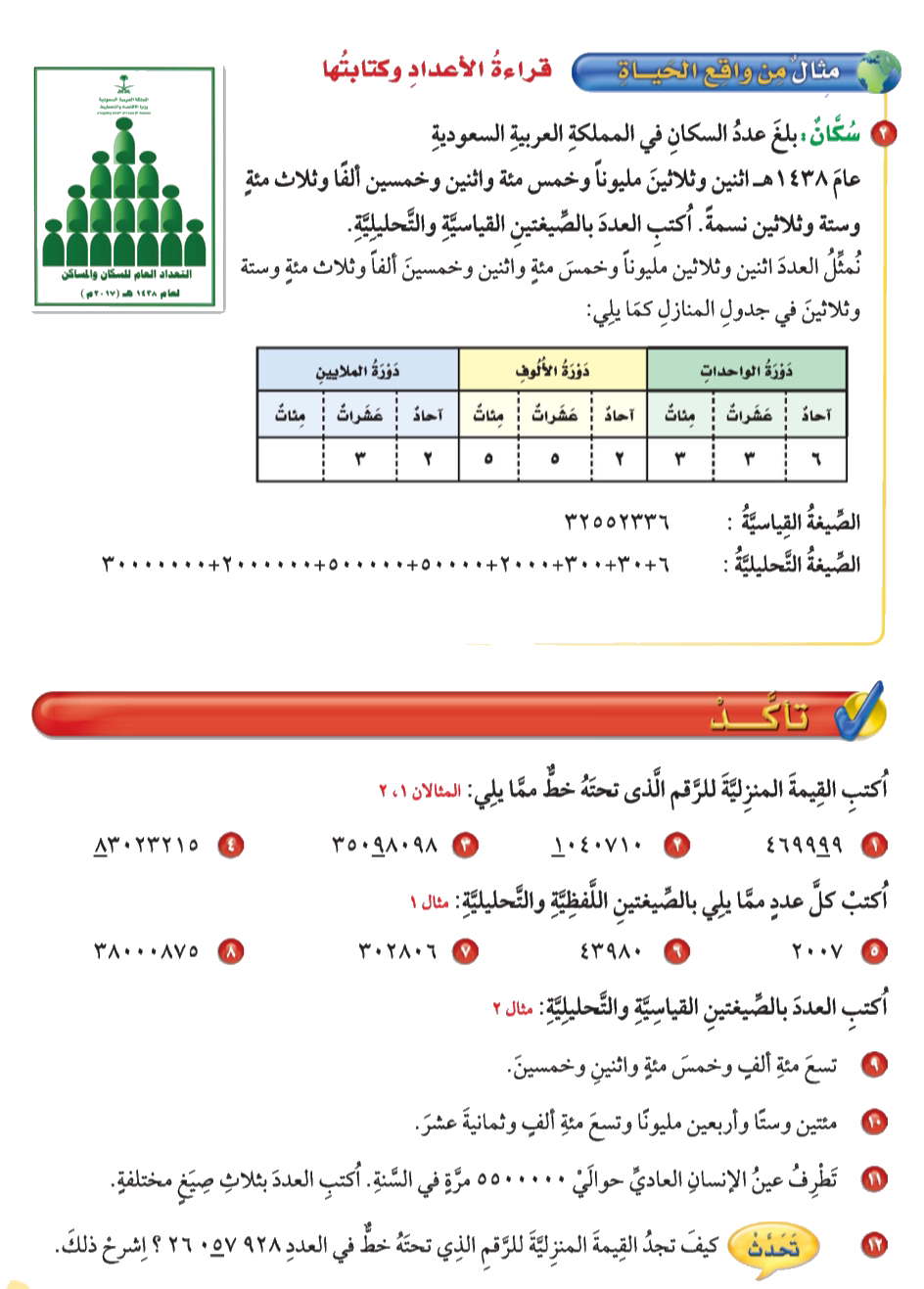 صفحة ١٩
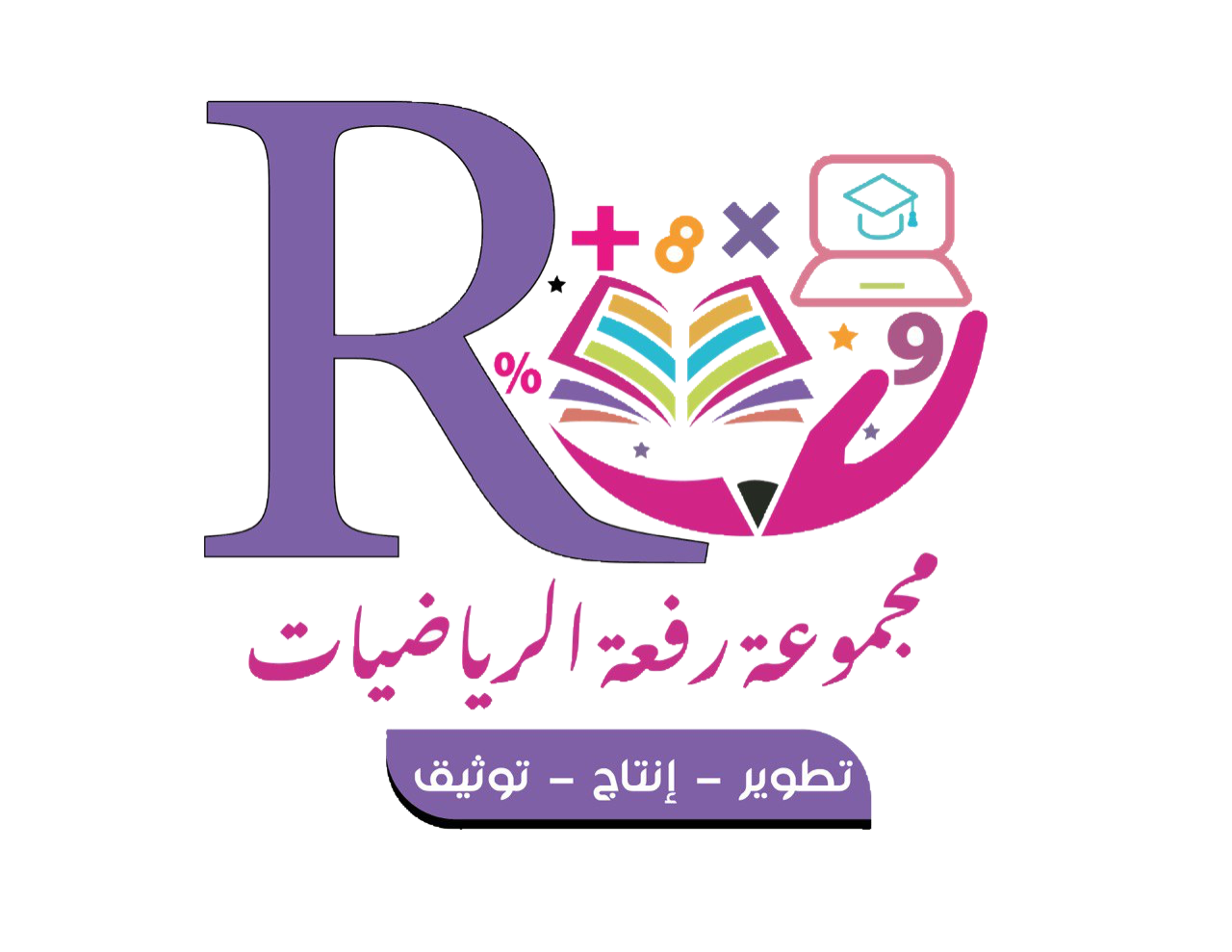 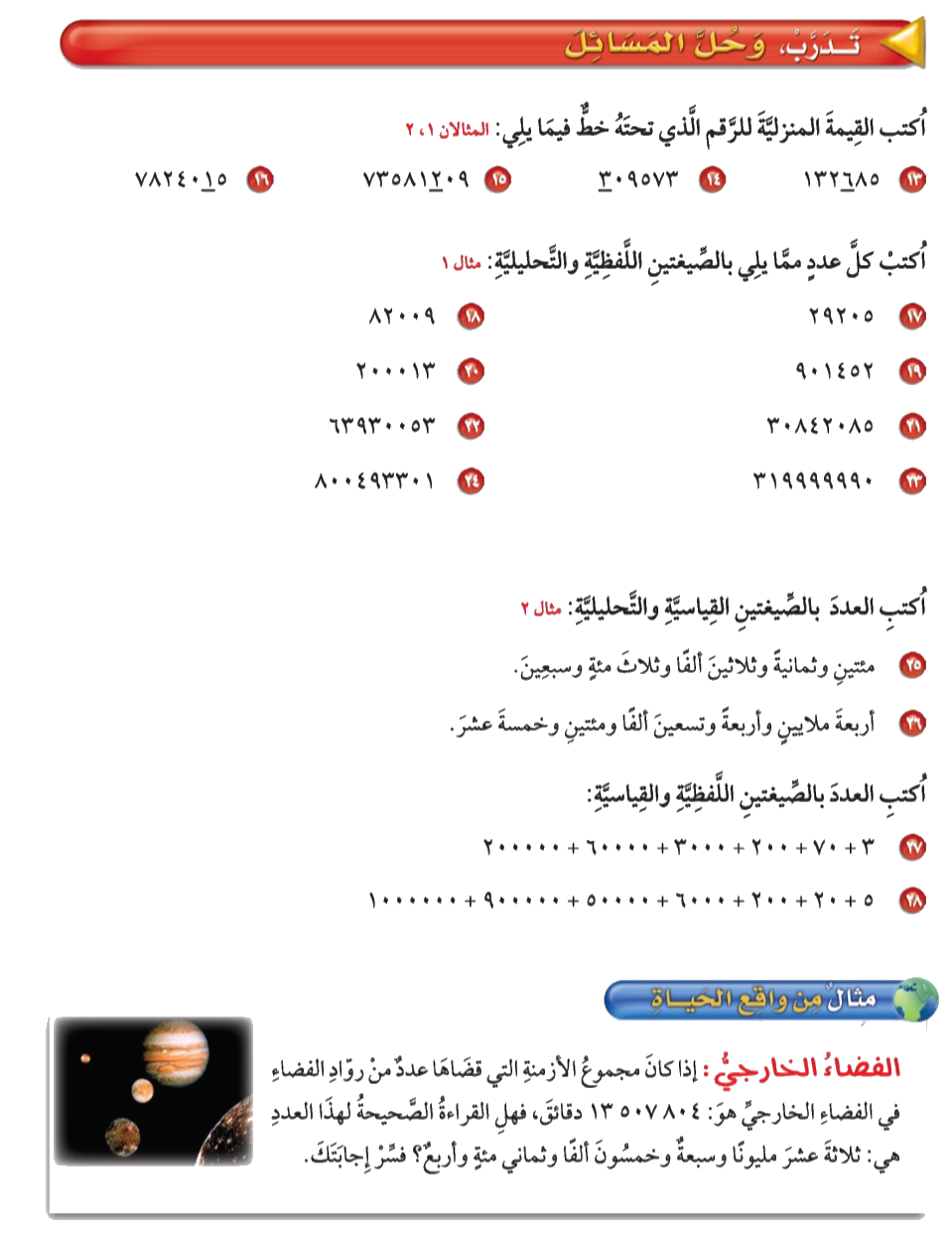 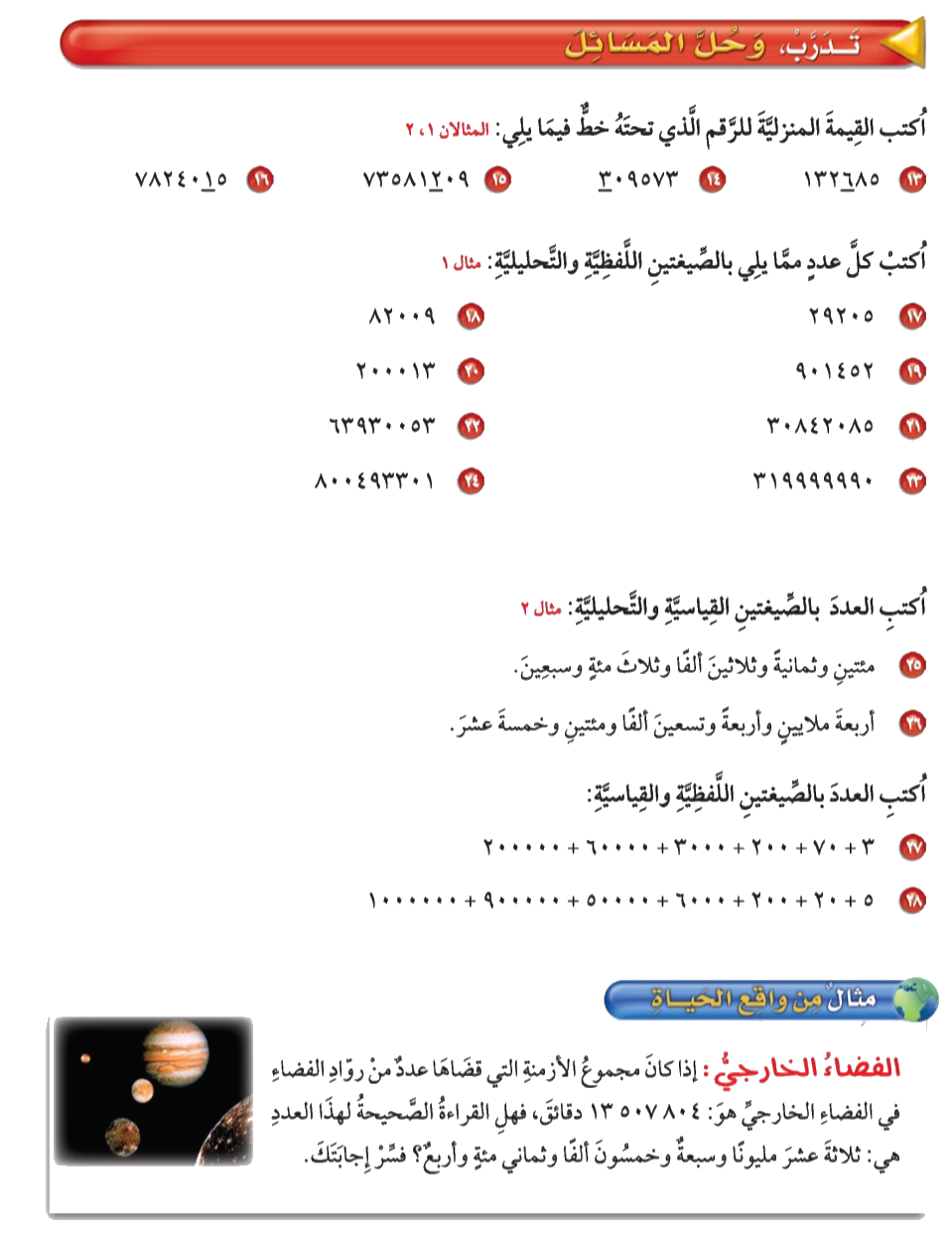 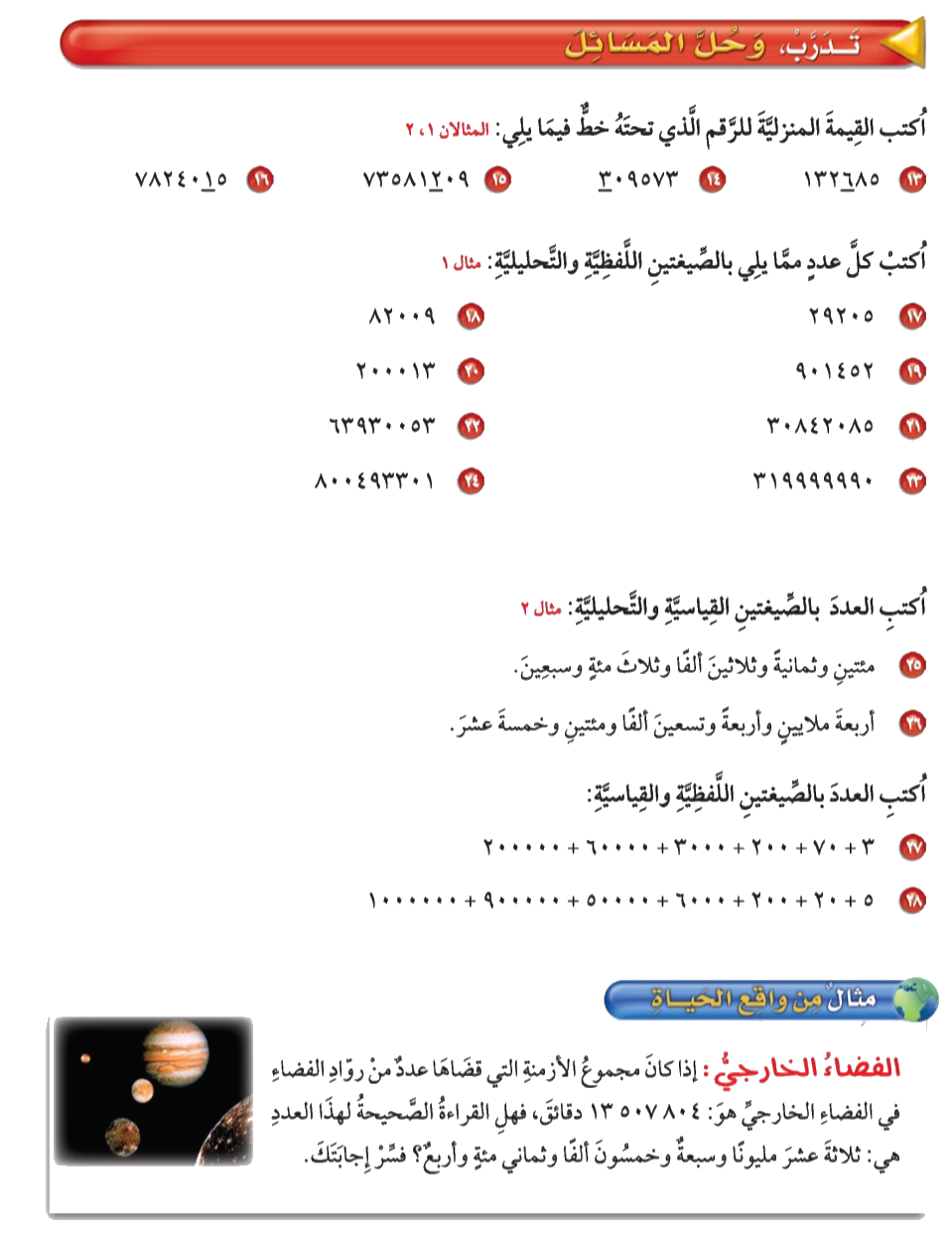 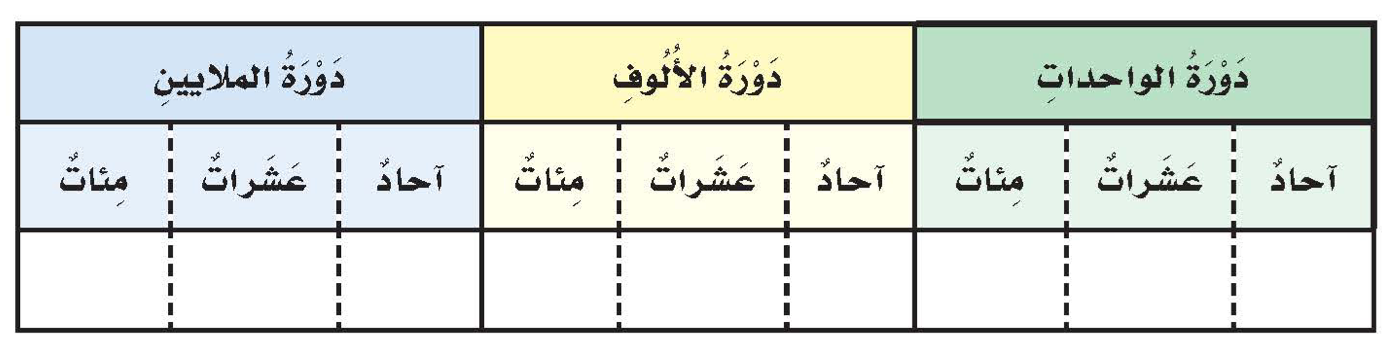 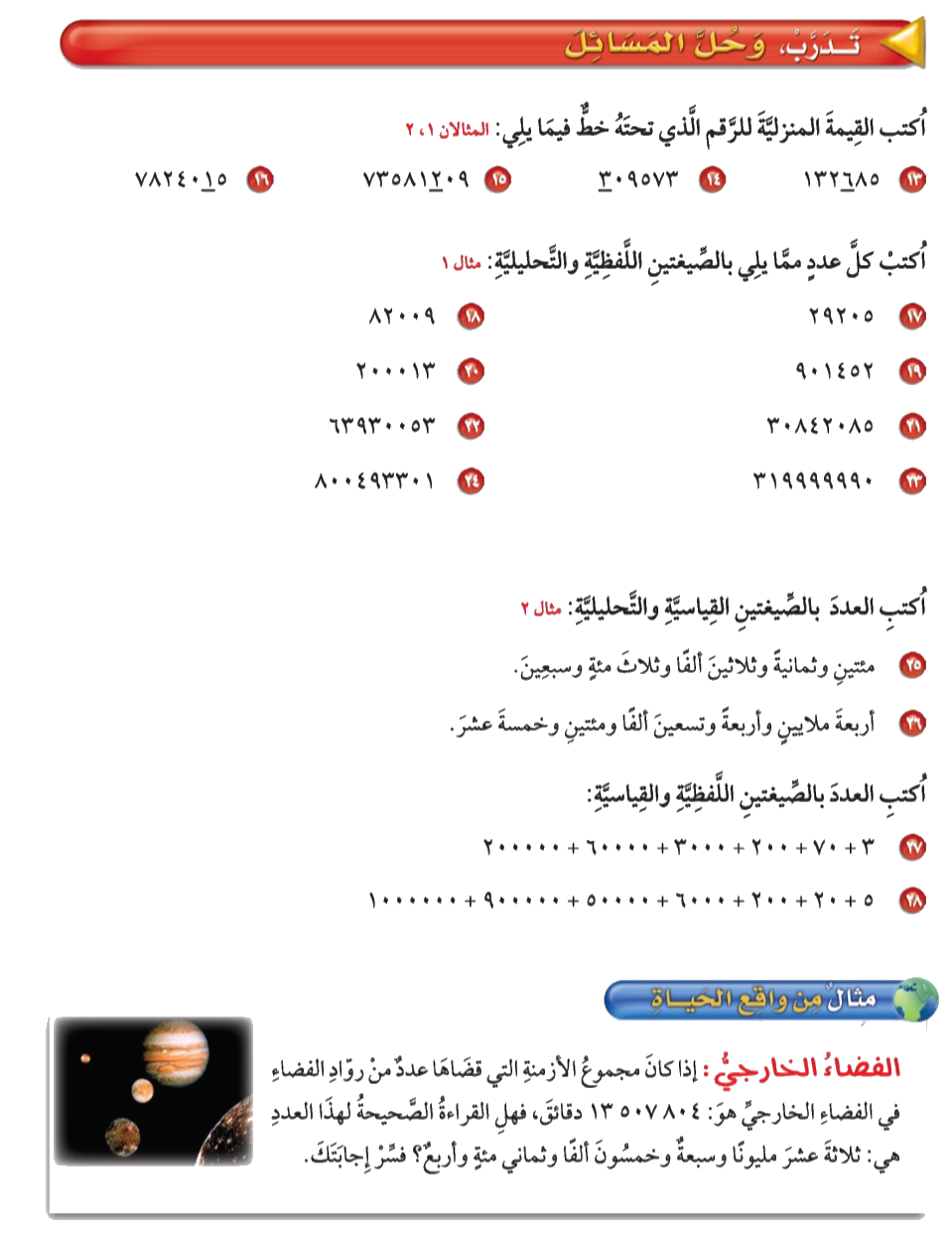 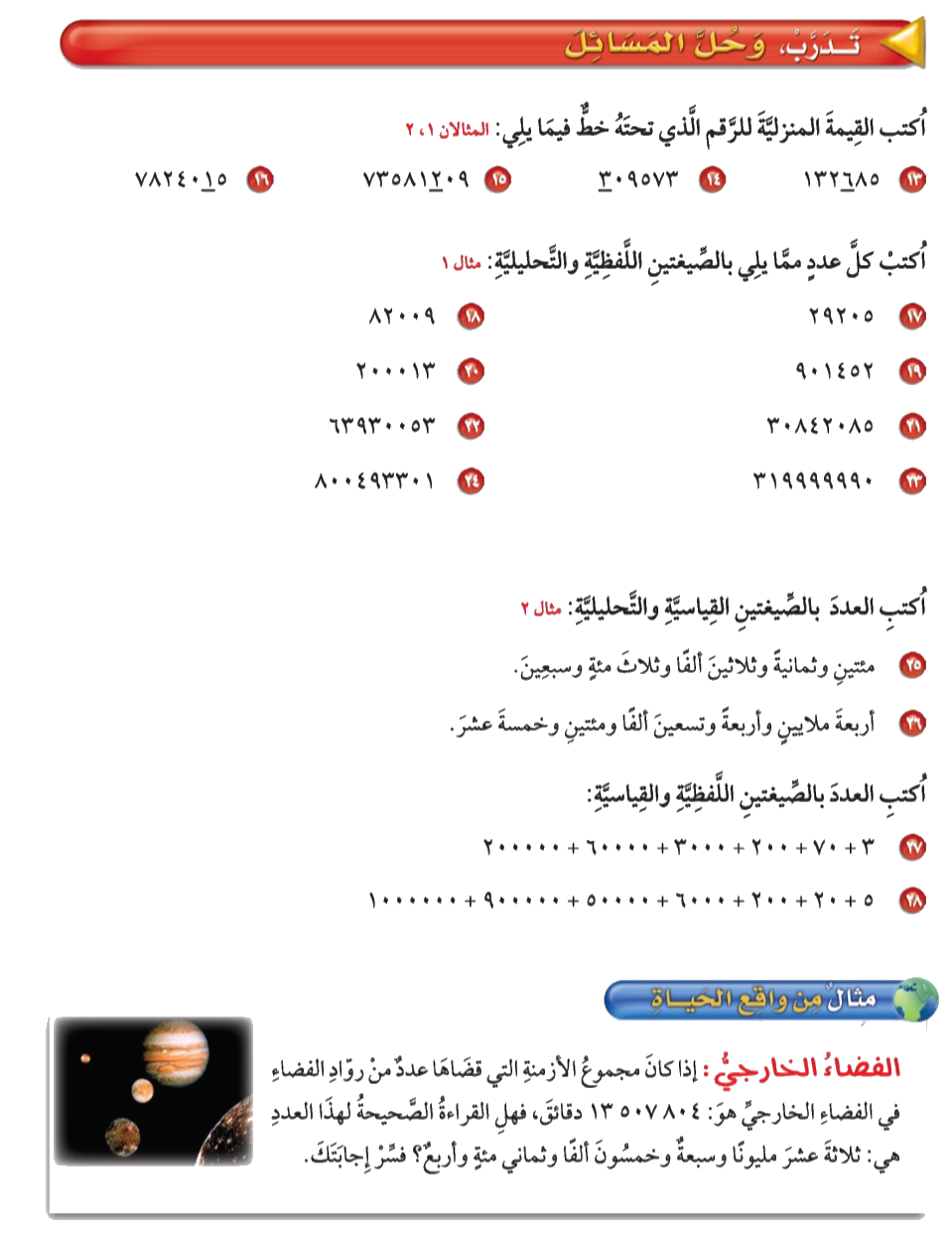 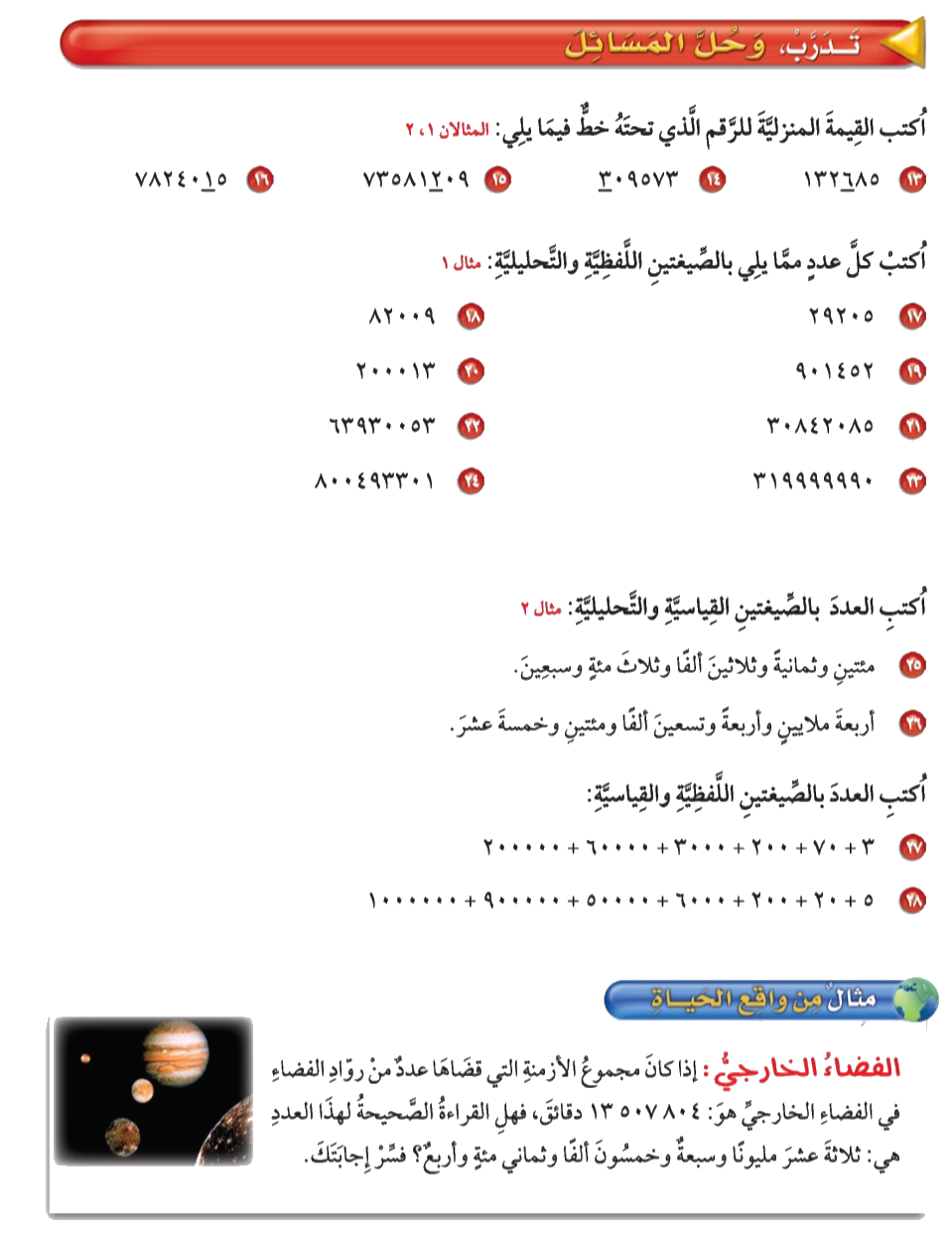 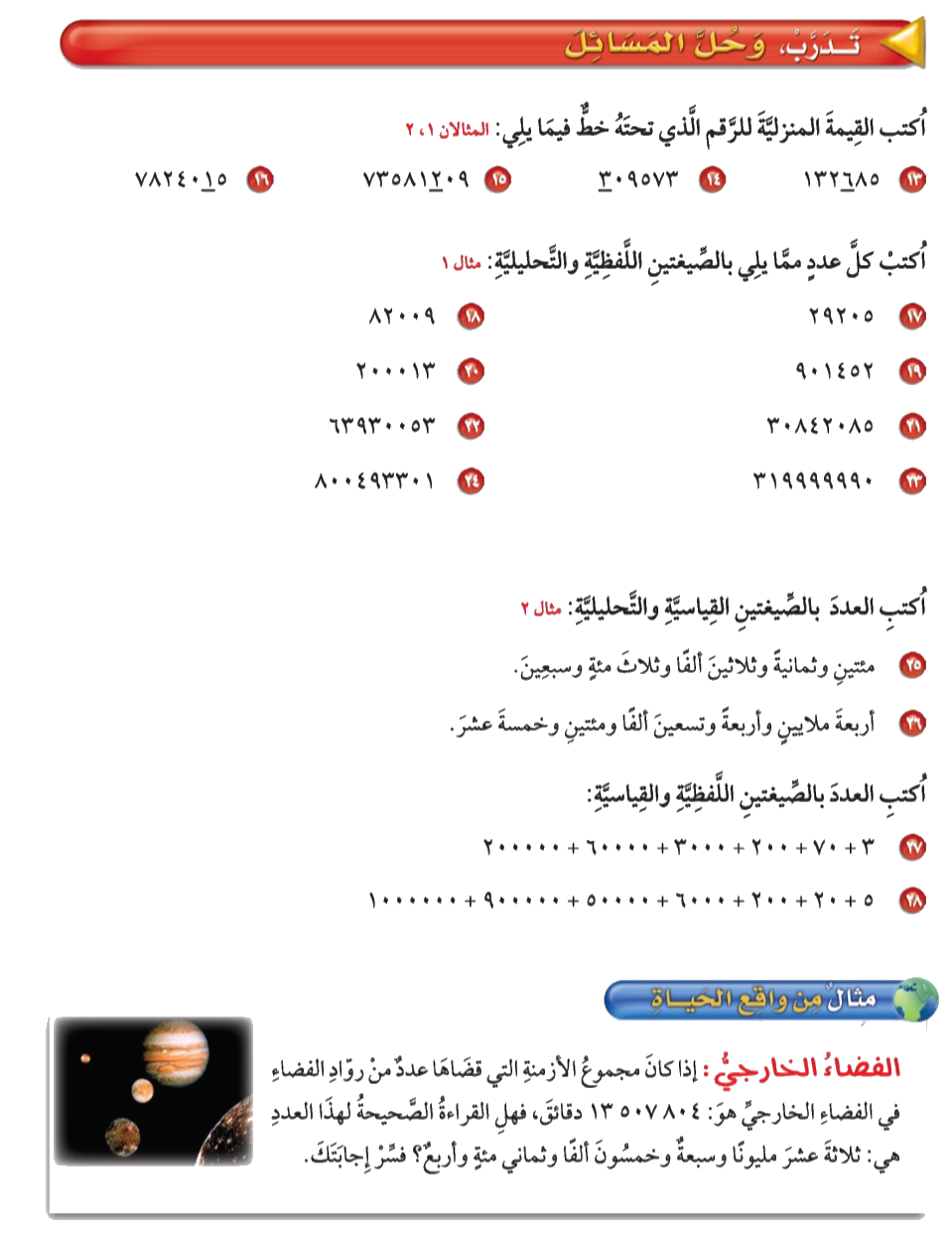 صفحة ٢٠
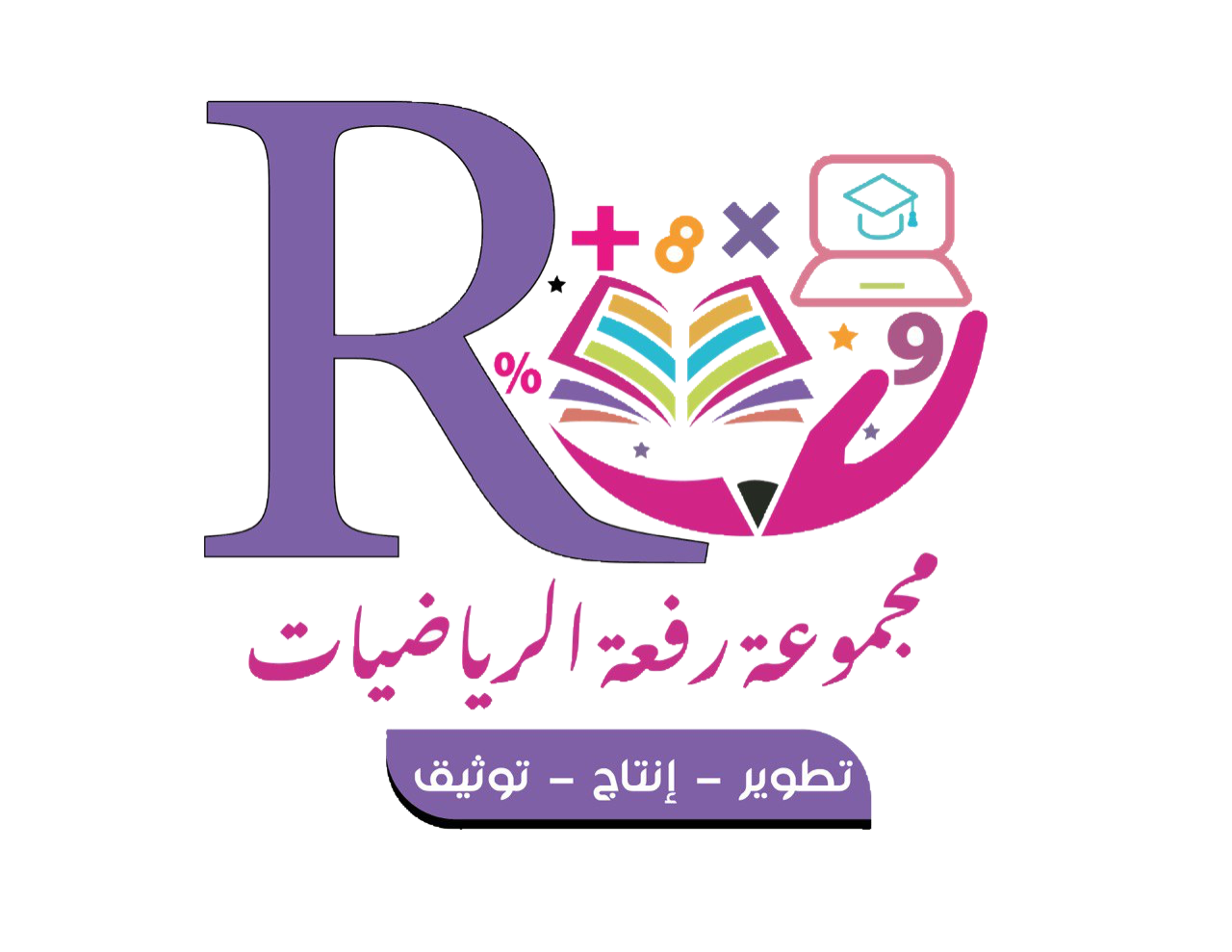 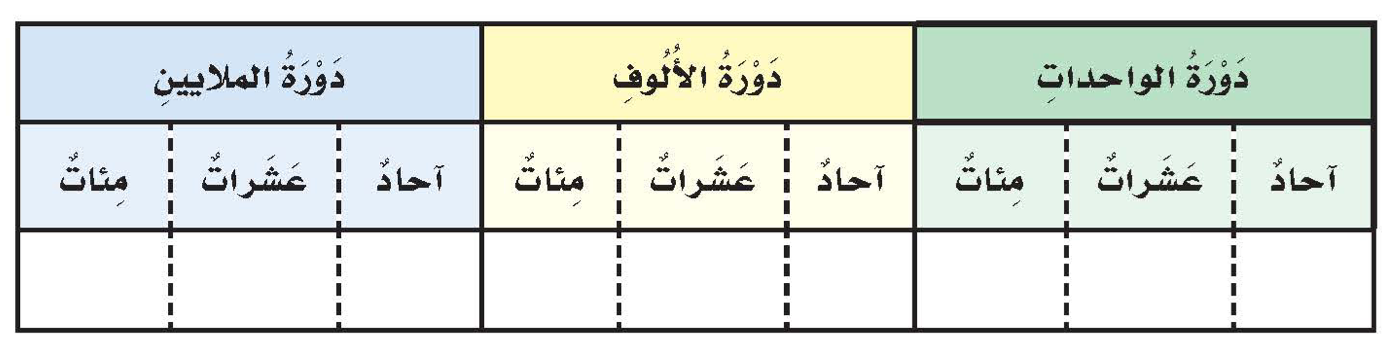 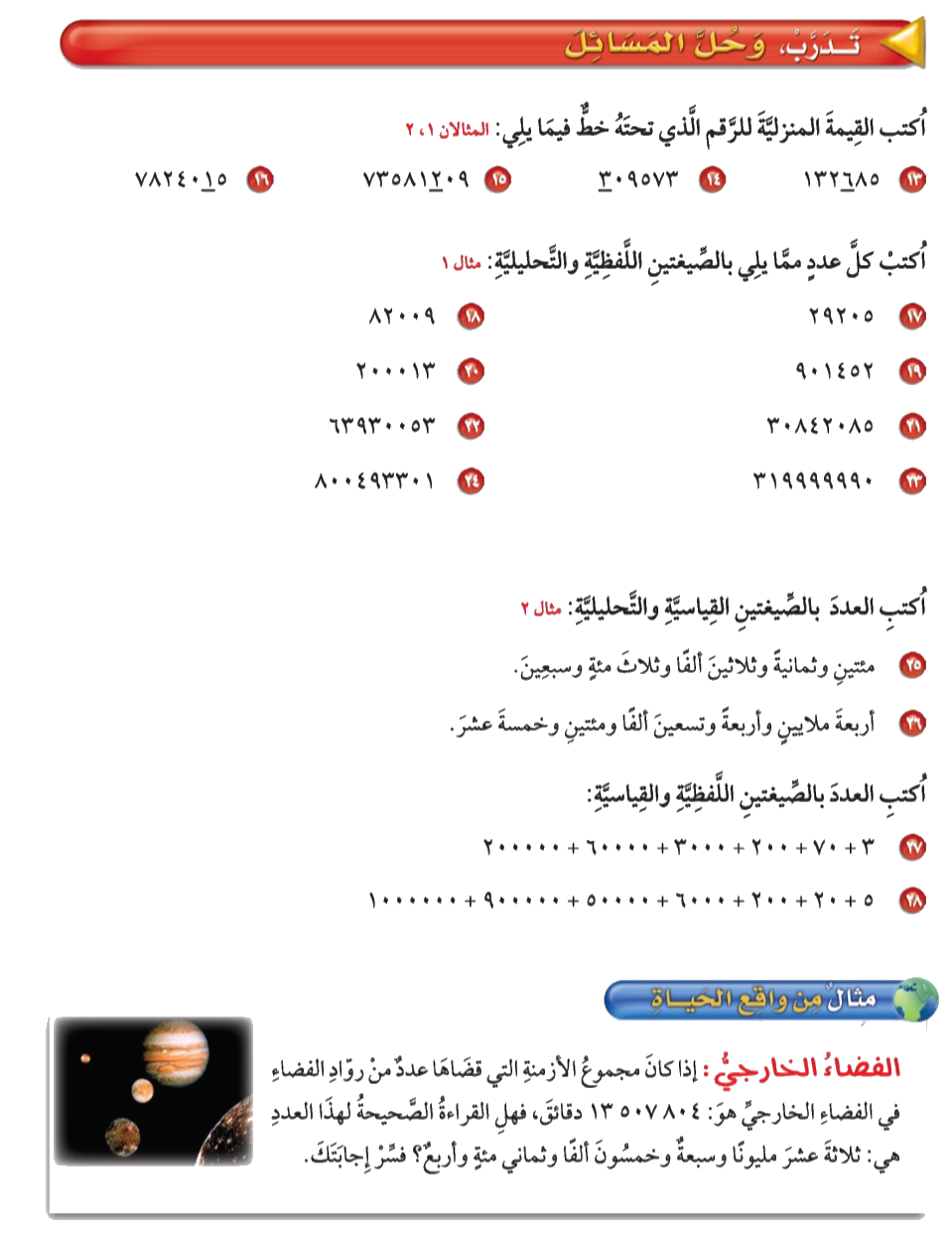 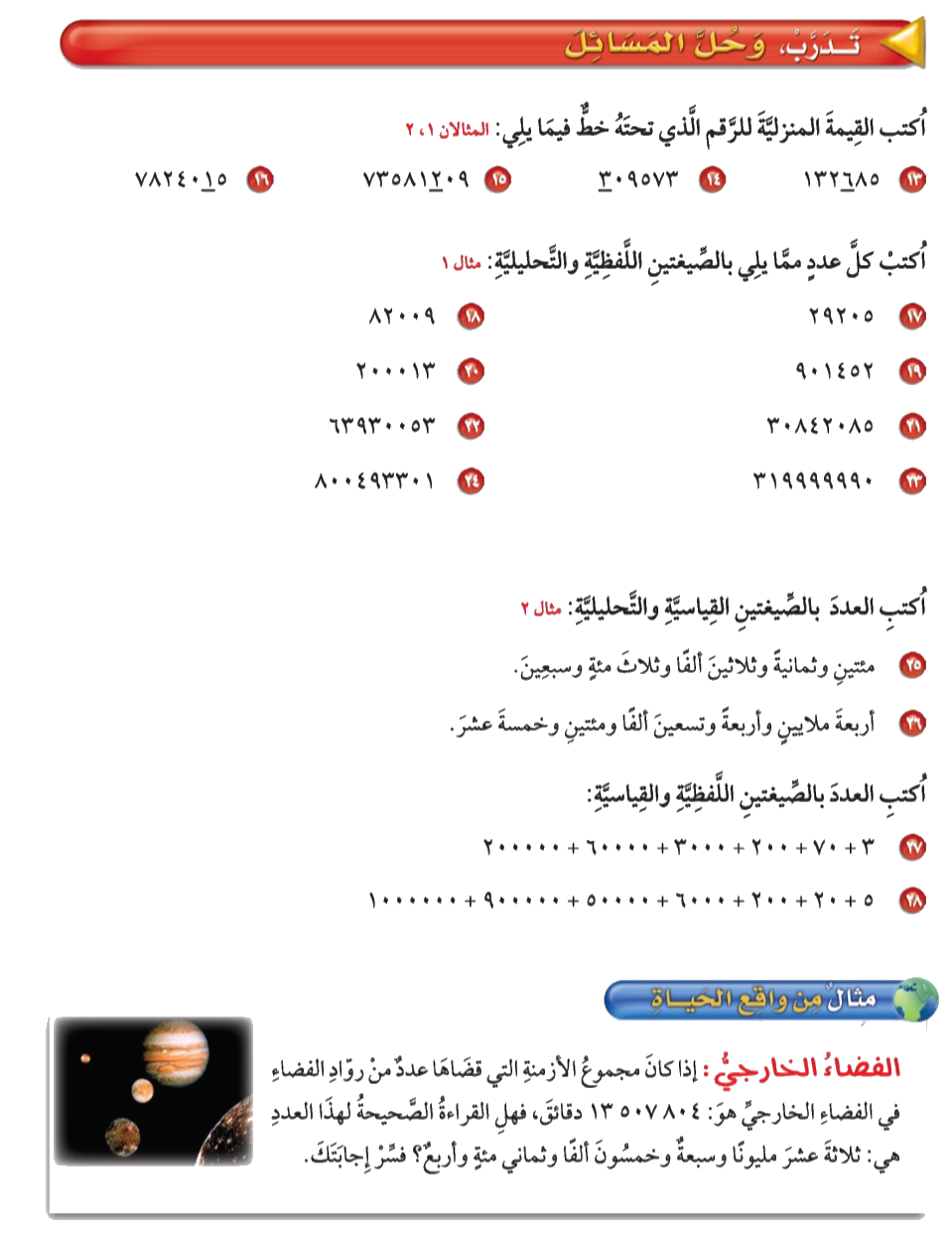 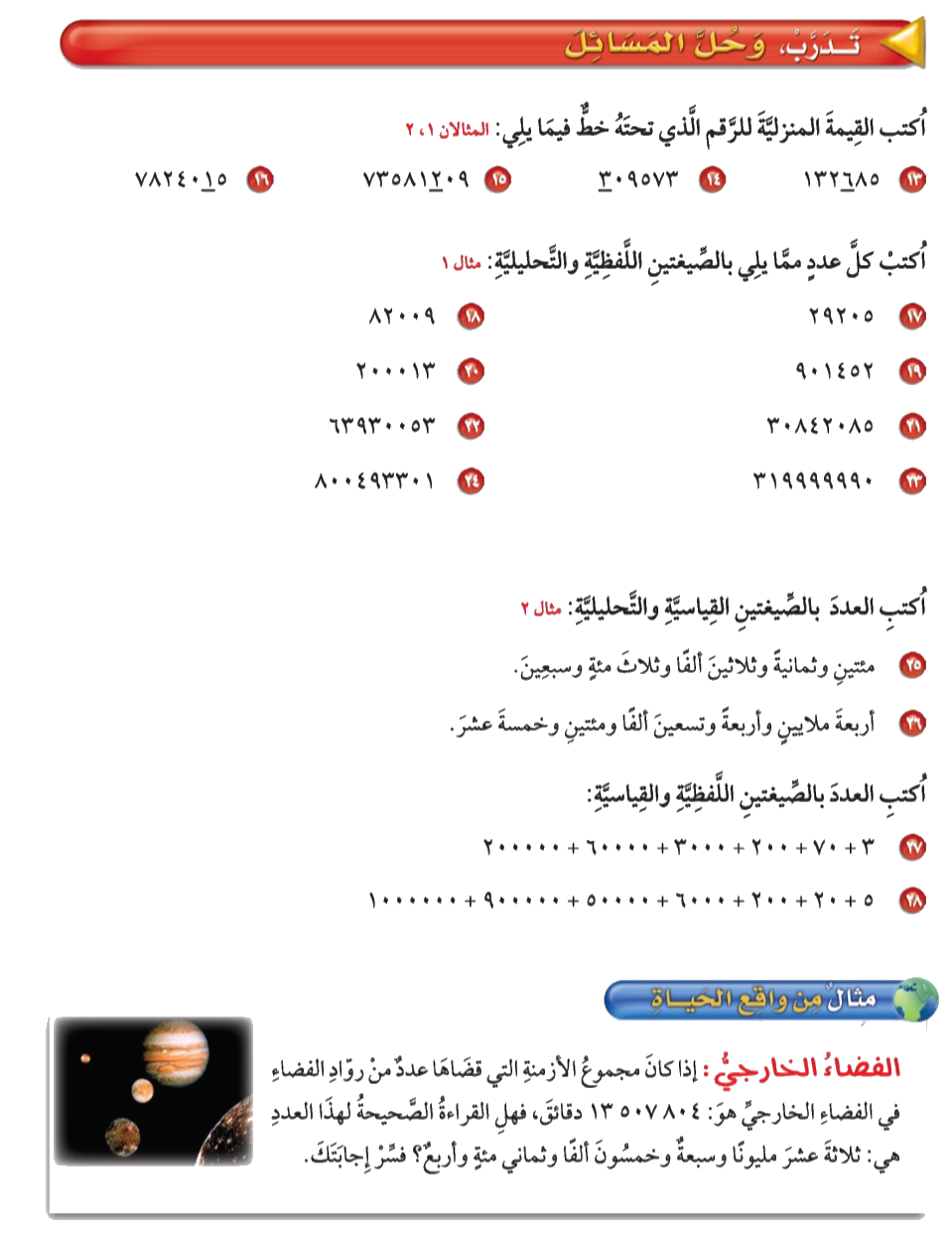 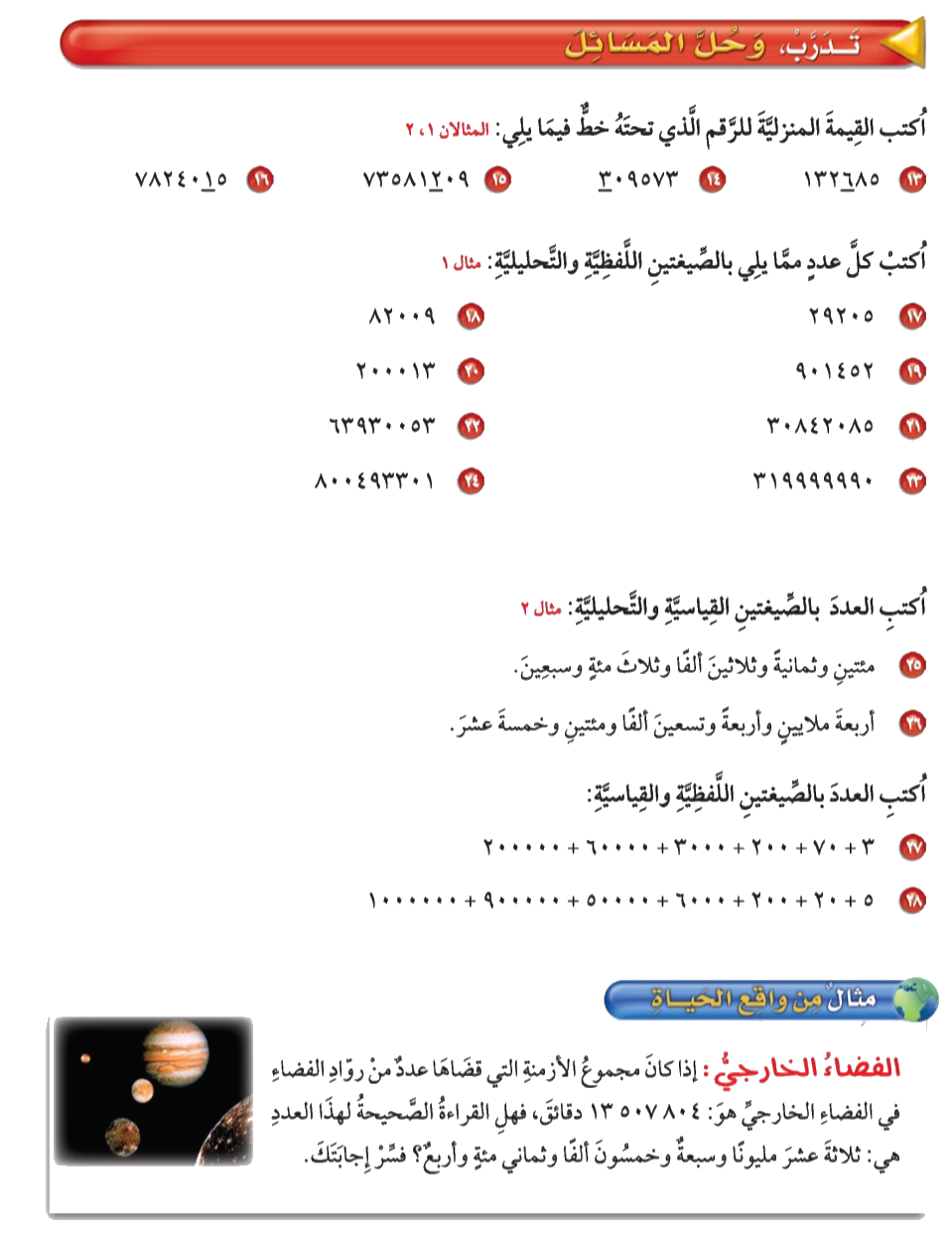 صفحة ٢٠
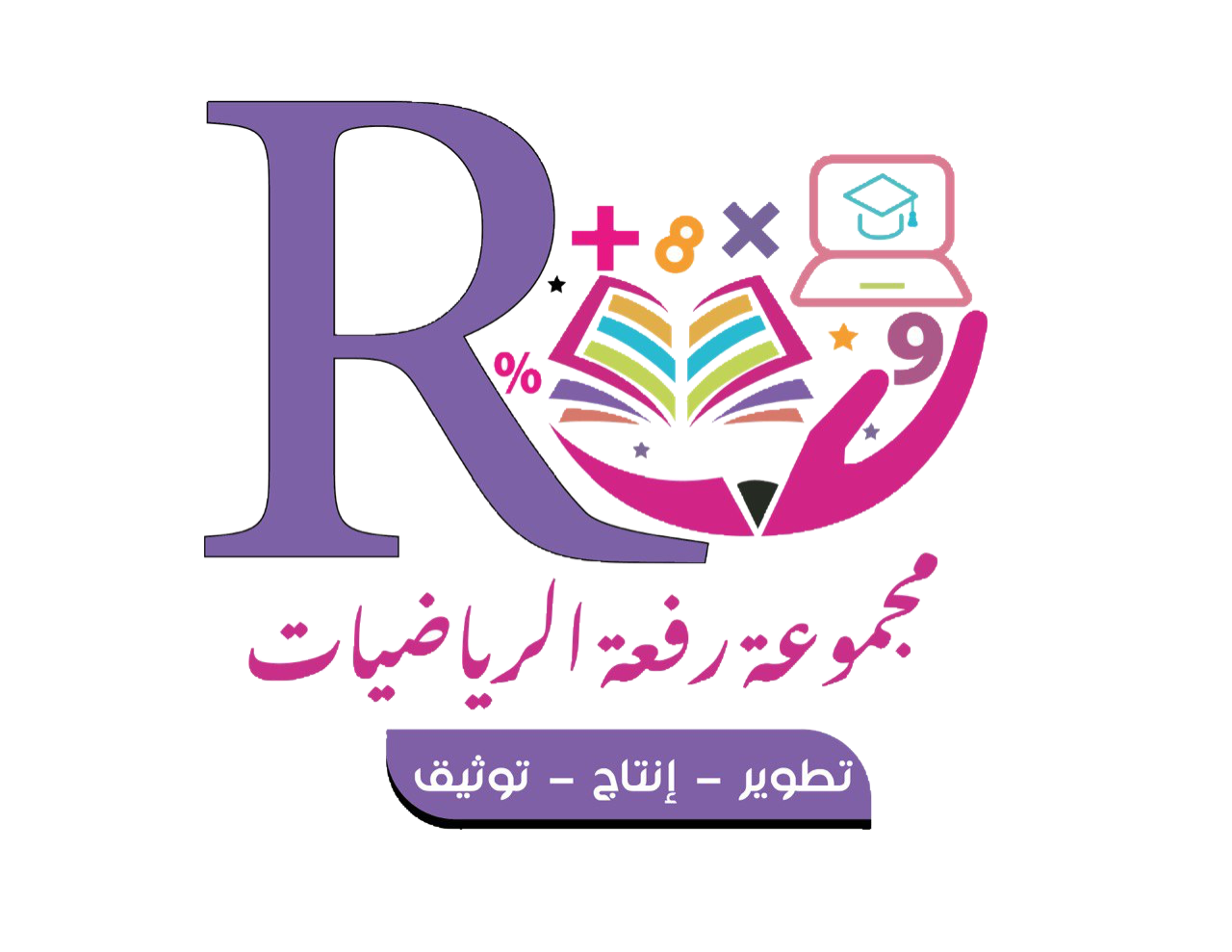 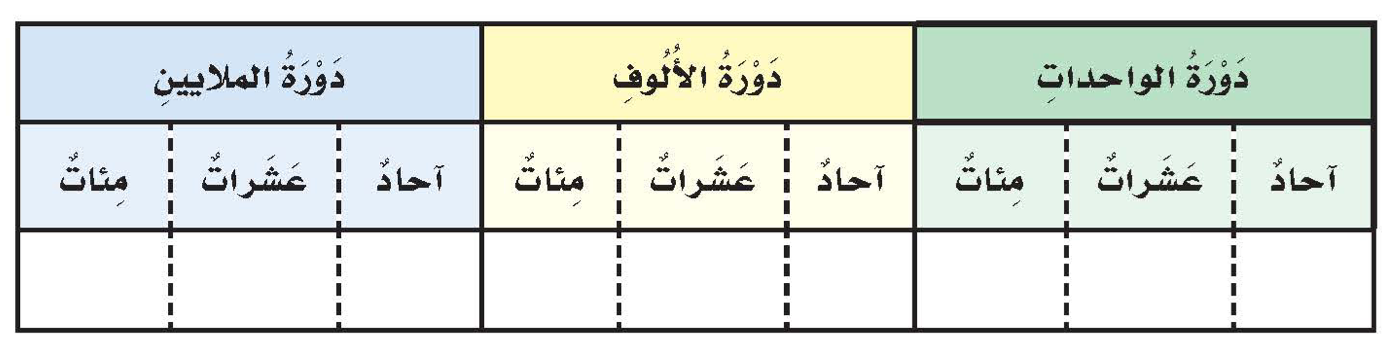 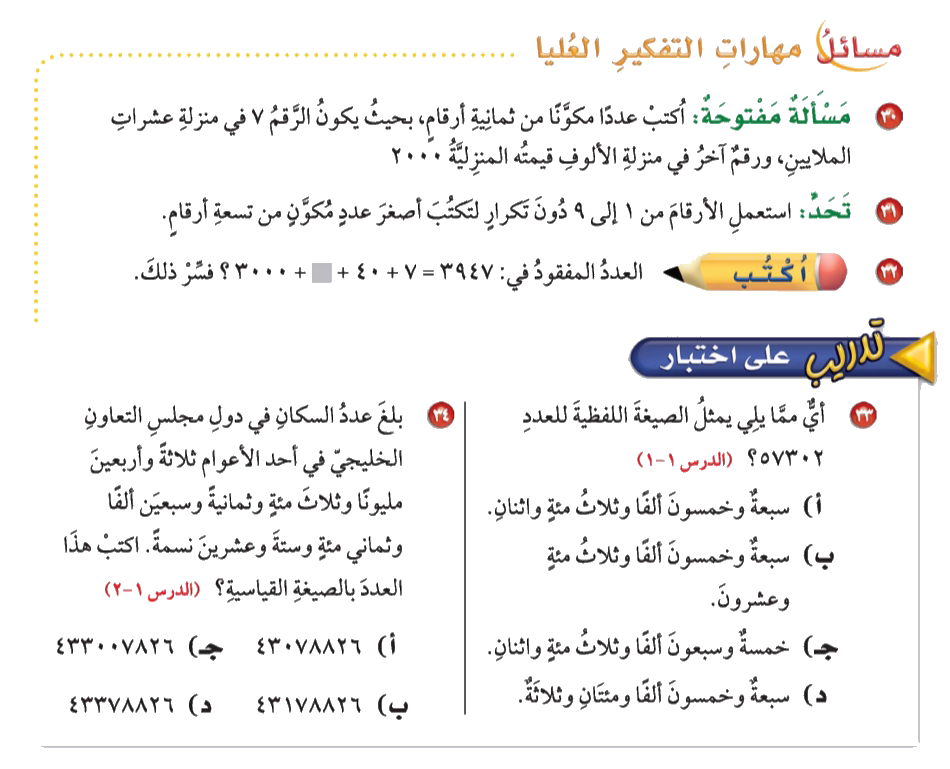 صفحة ٢١
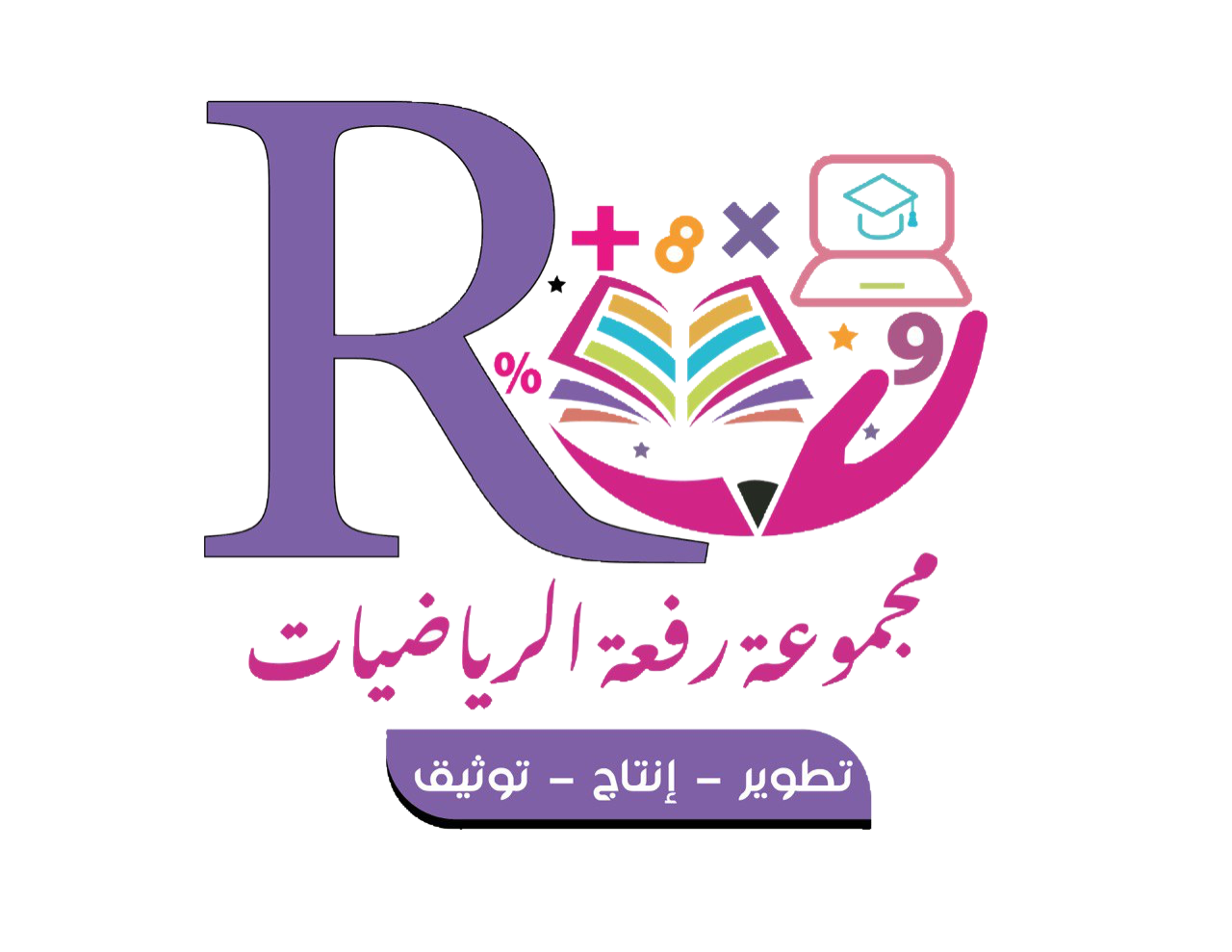 الواجب
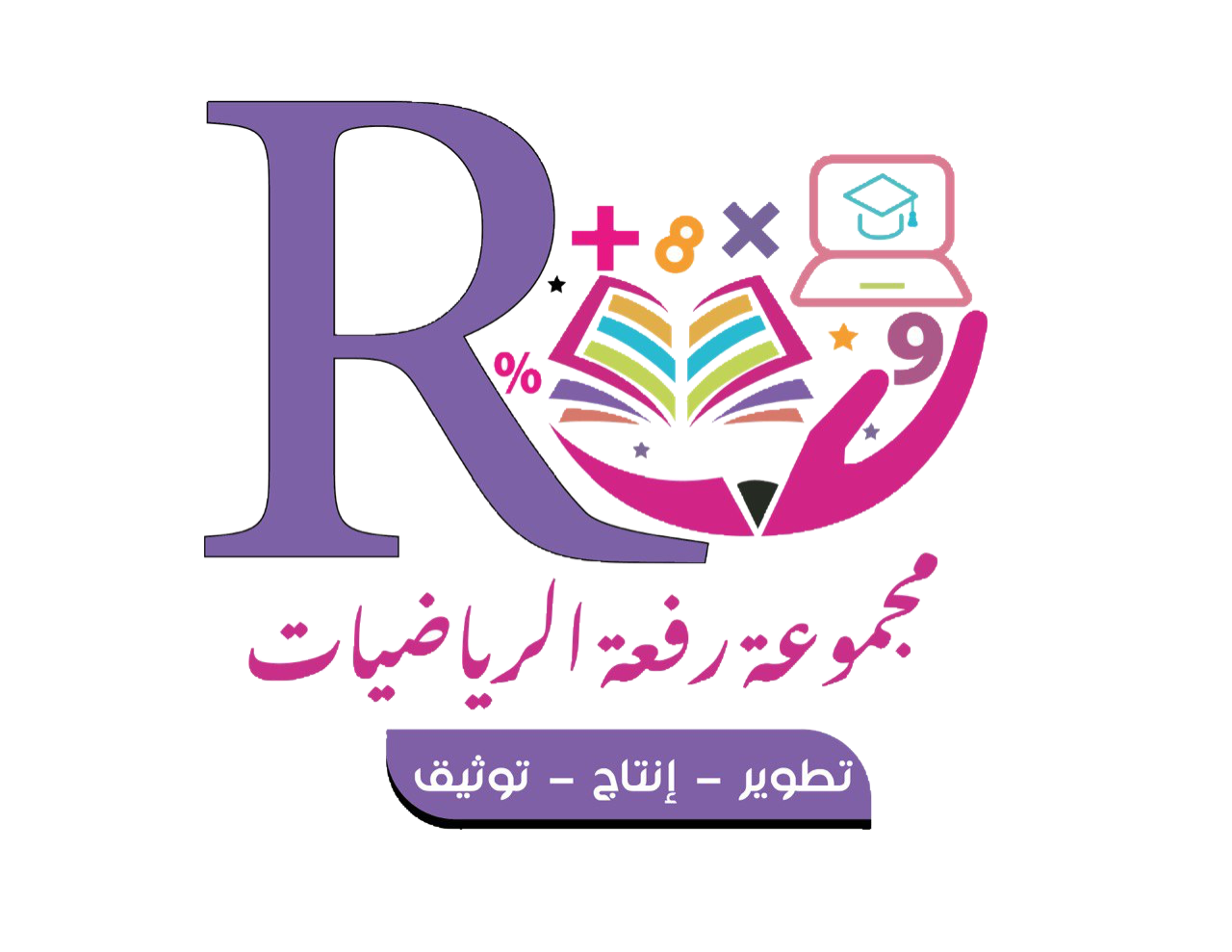 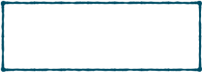 Aishah Aljuhani
الفصل الأول :
القيمة  المنزلية ضمن الملايين
مهارة حل لمسألة
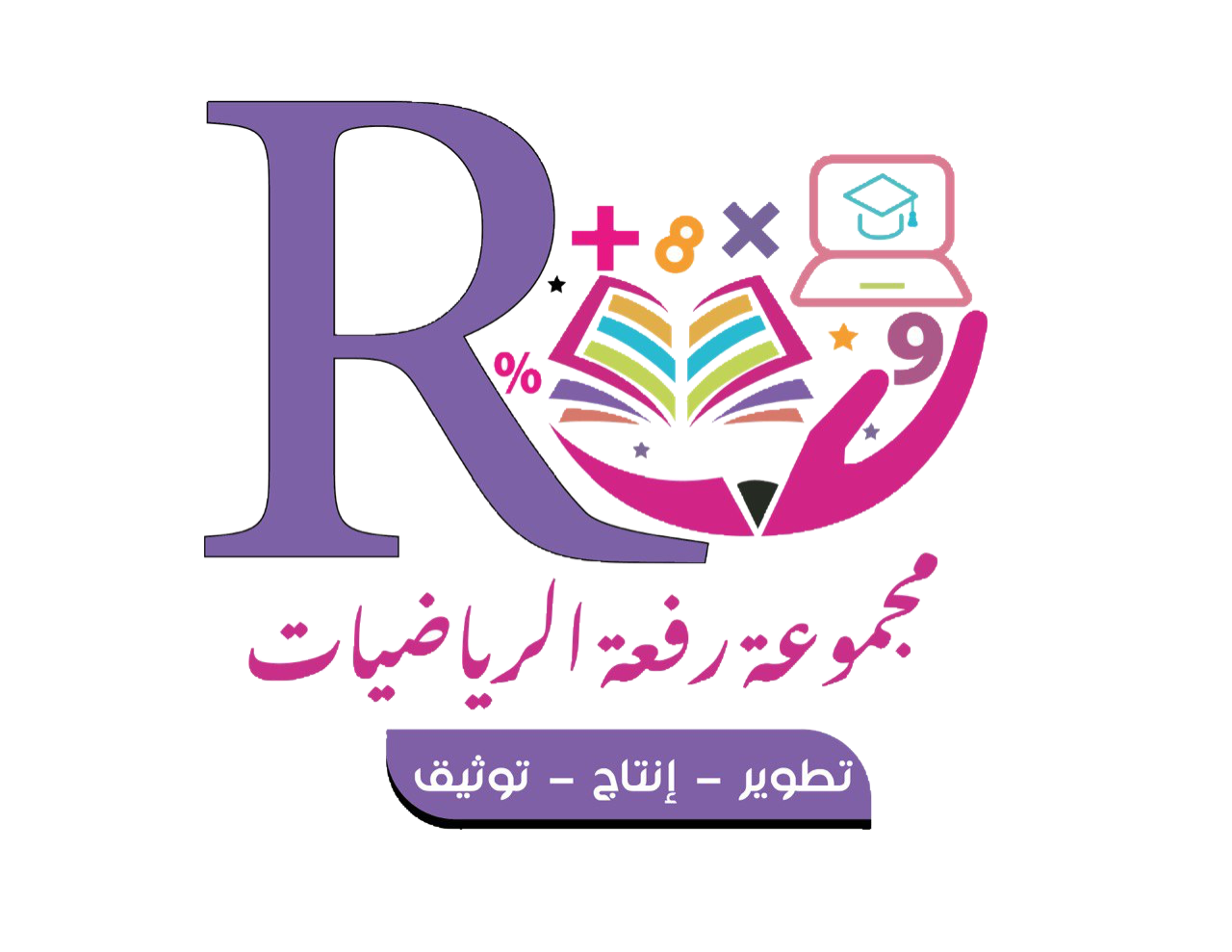 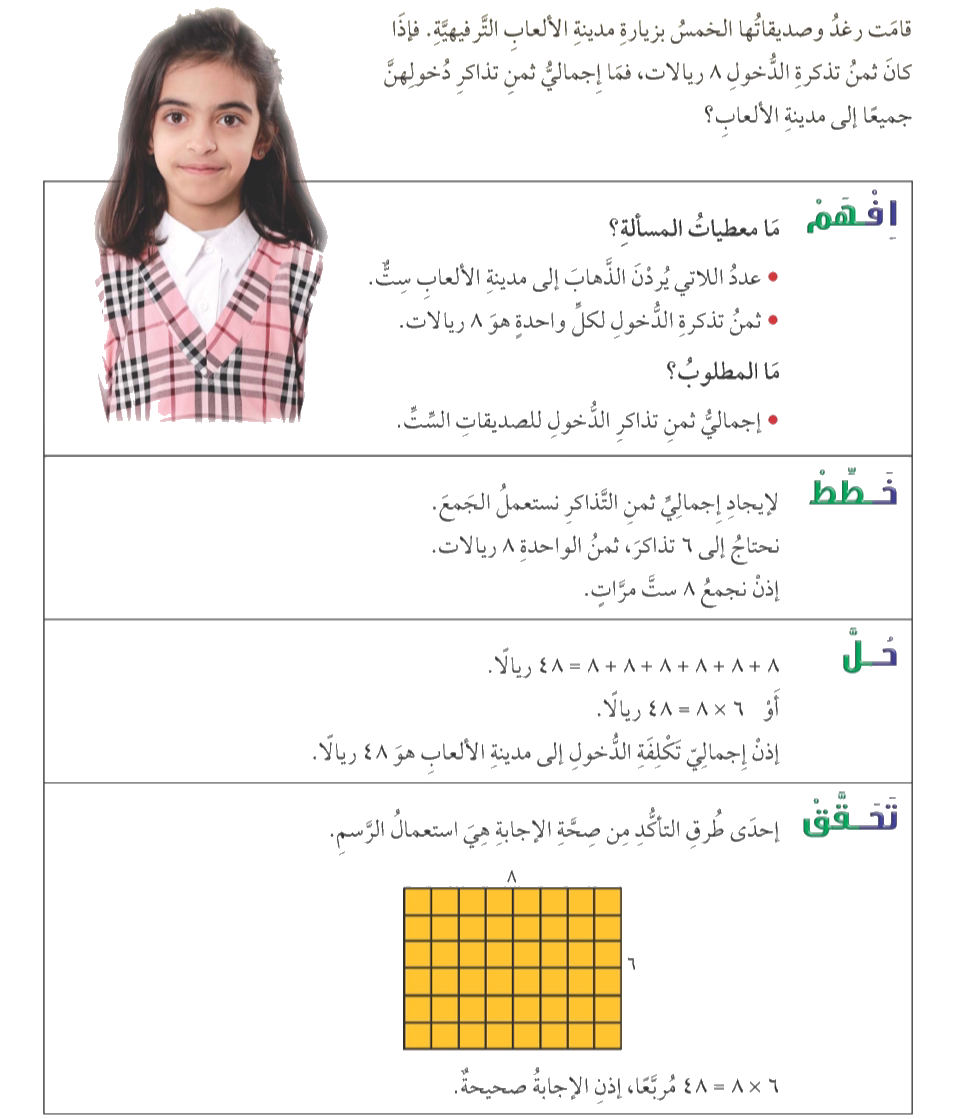 صفحة ٢٢
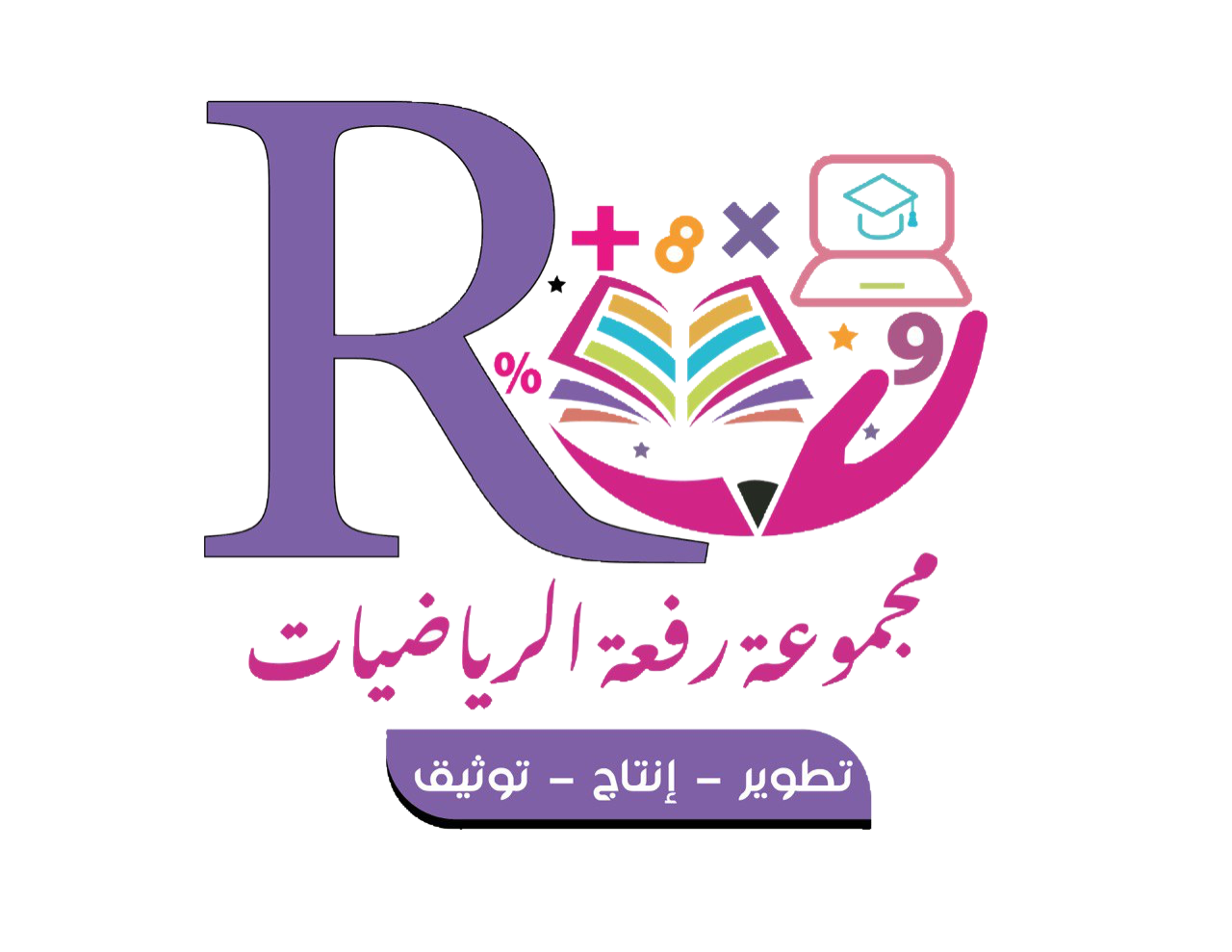 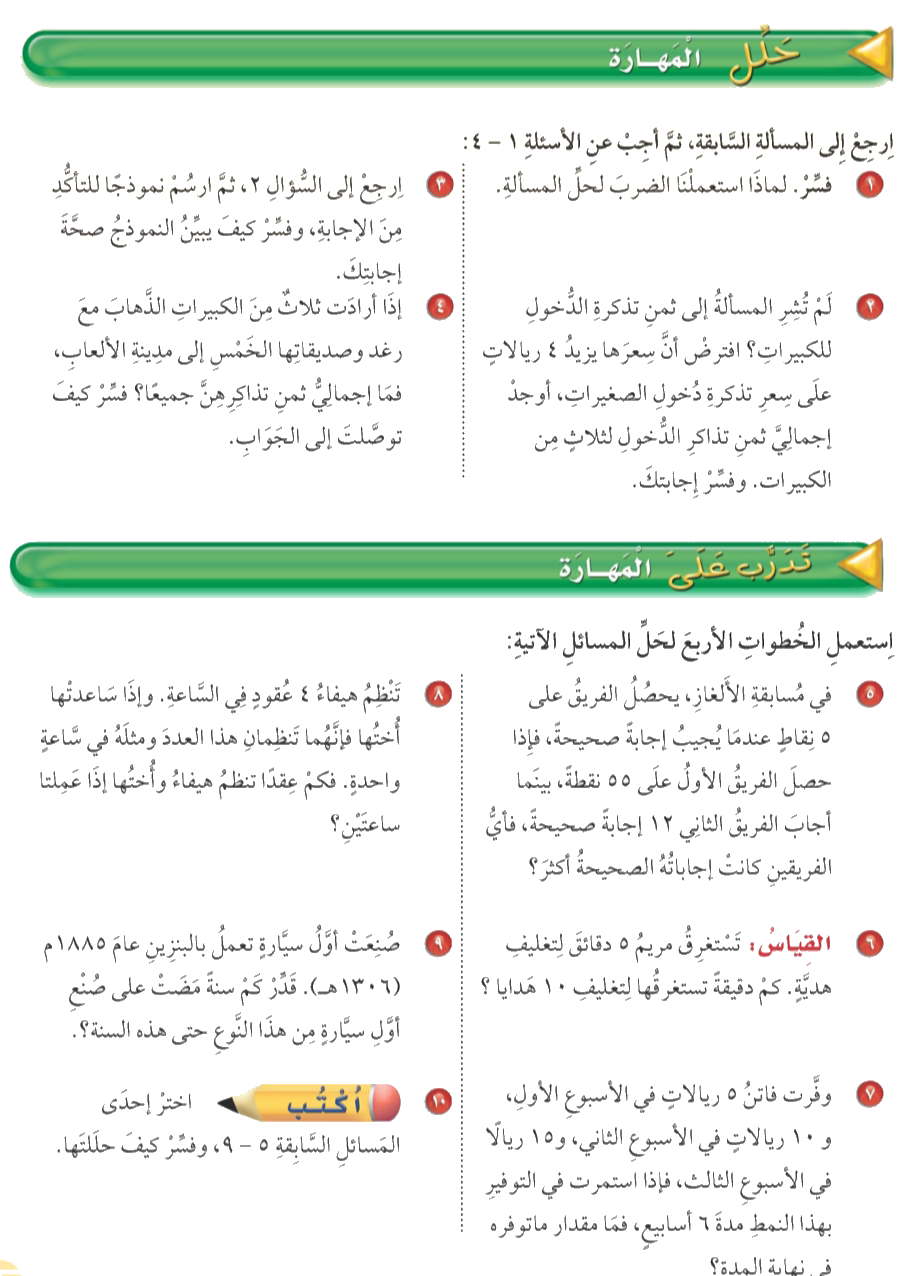 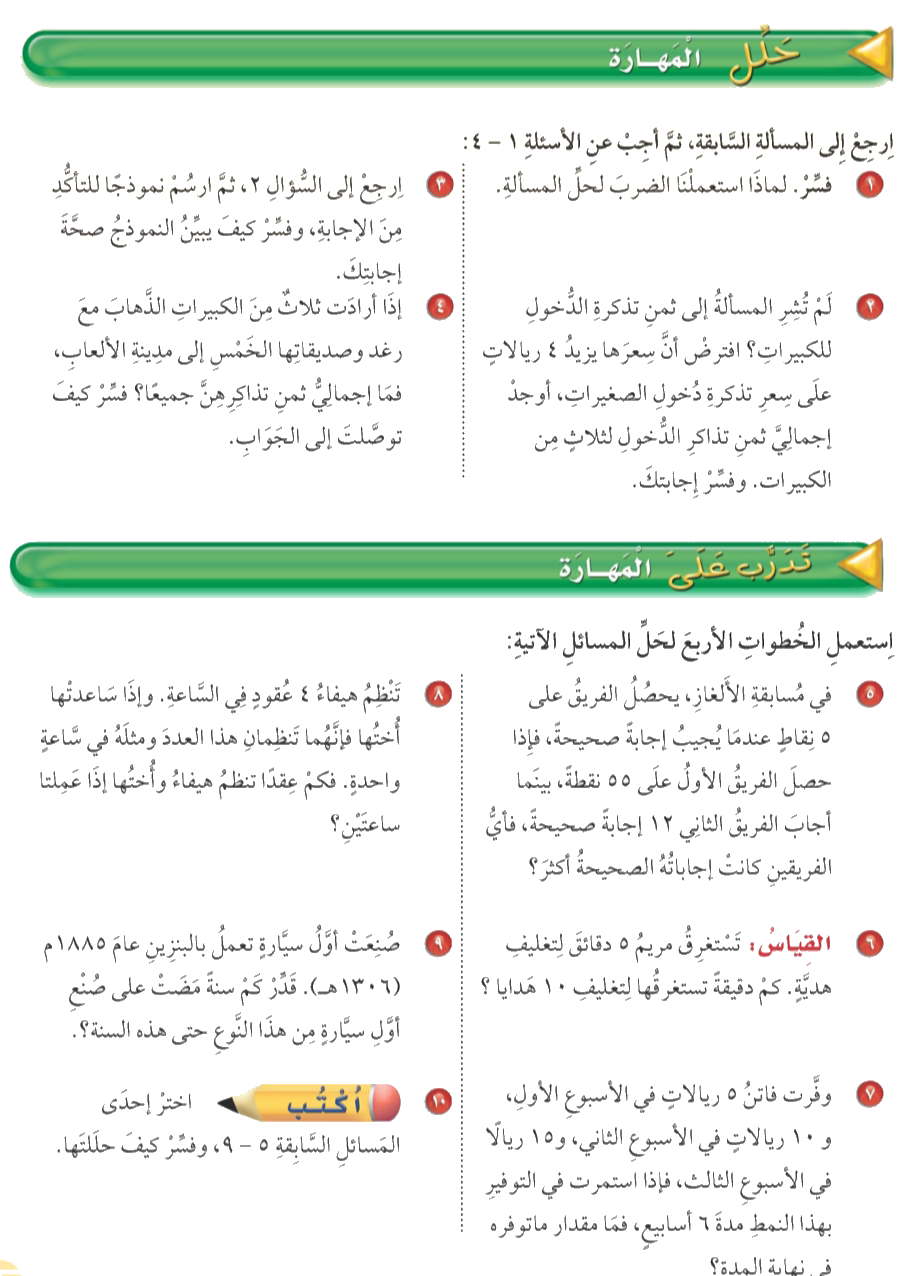 صفحة ٢٢
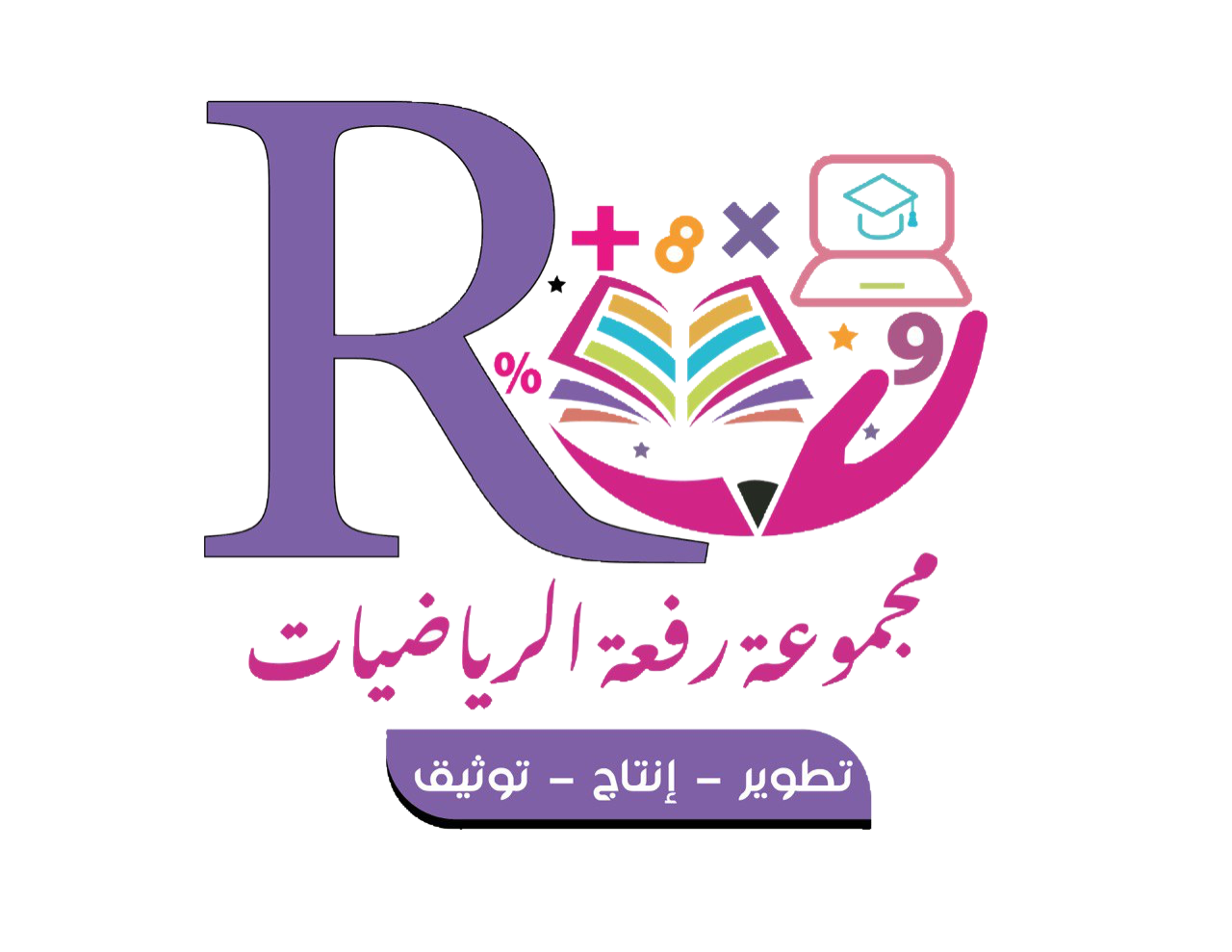 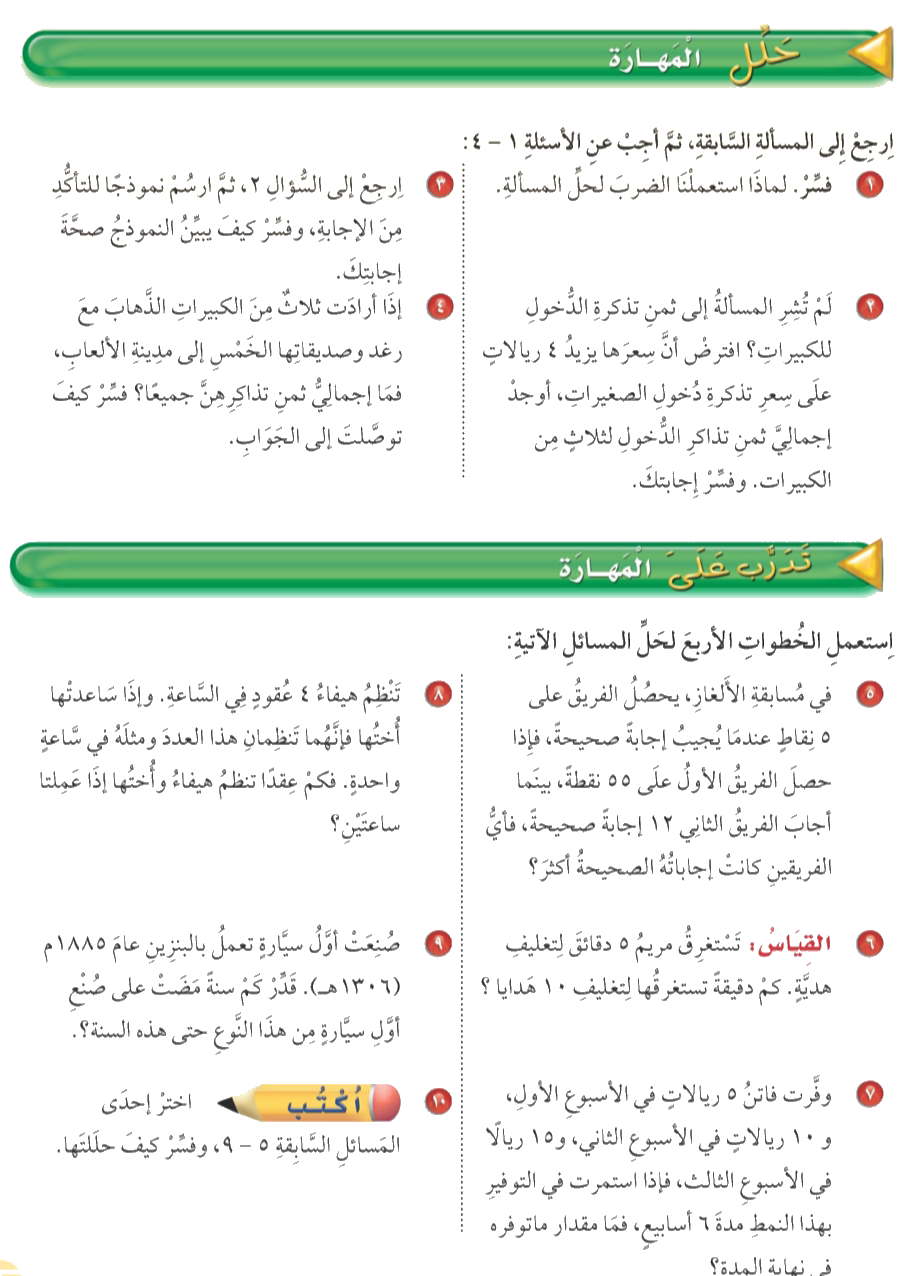 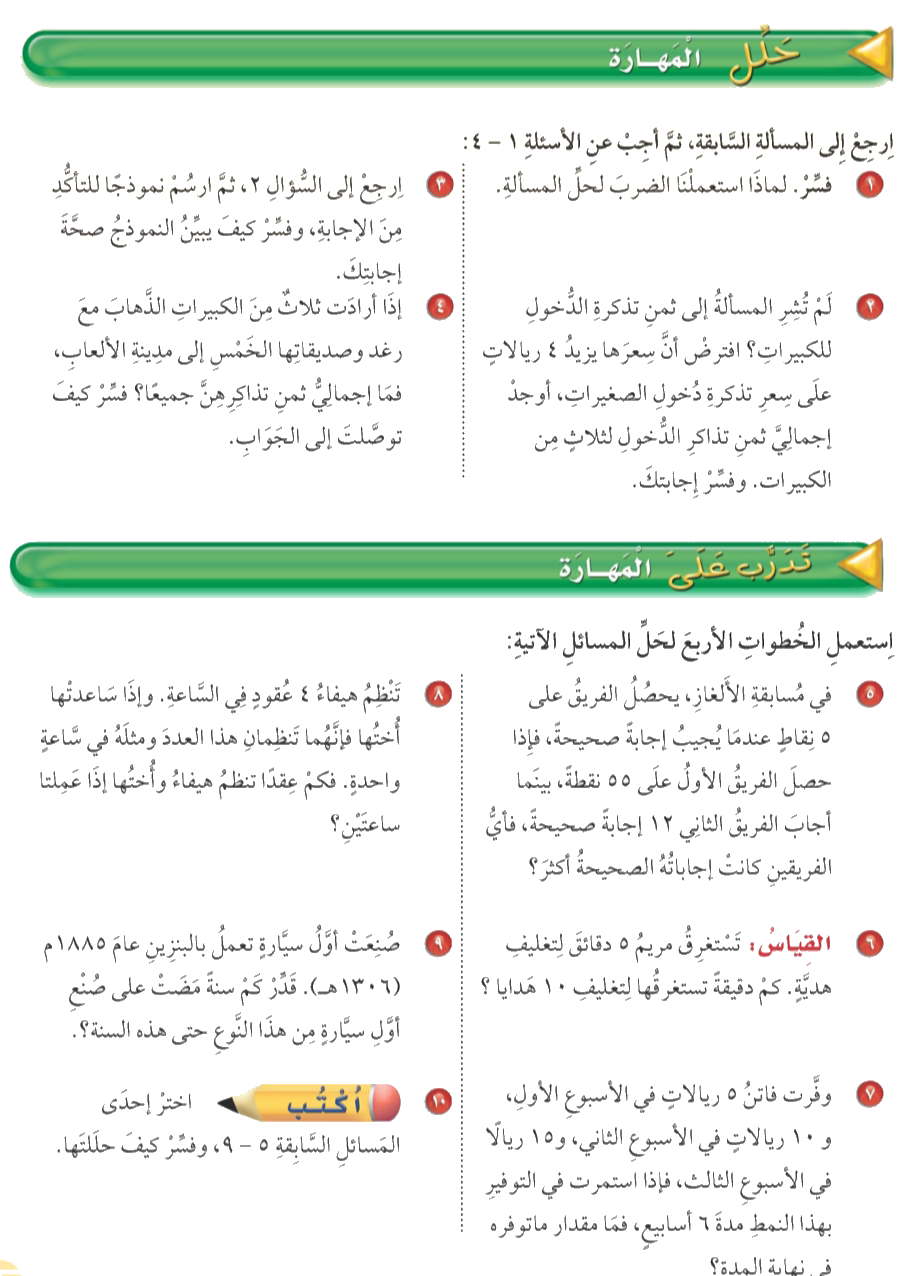 صفحة ٢٢
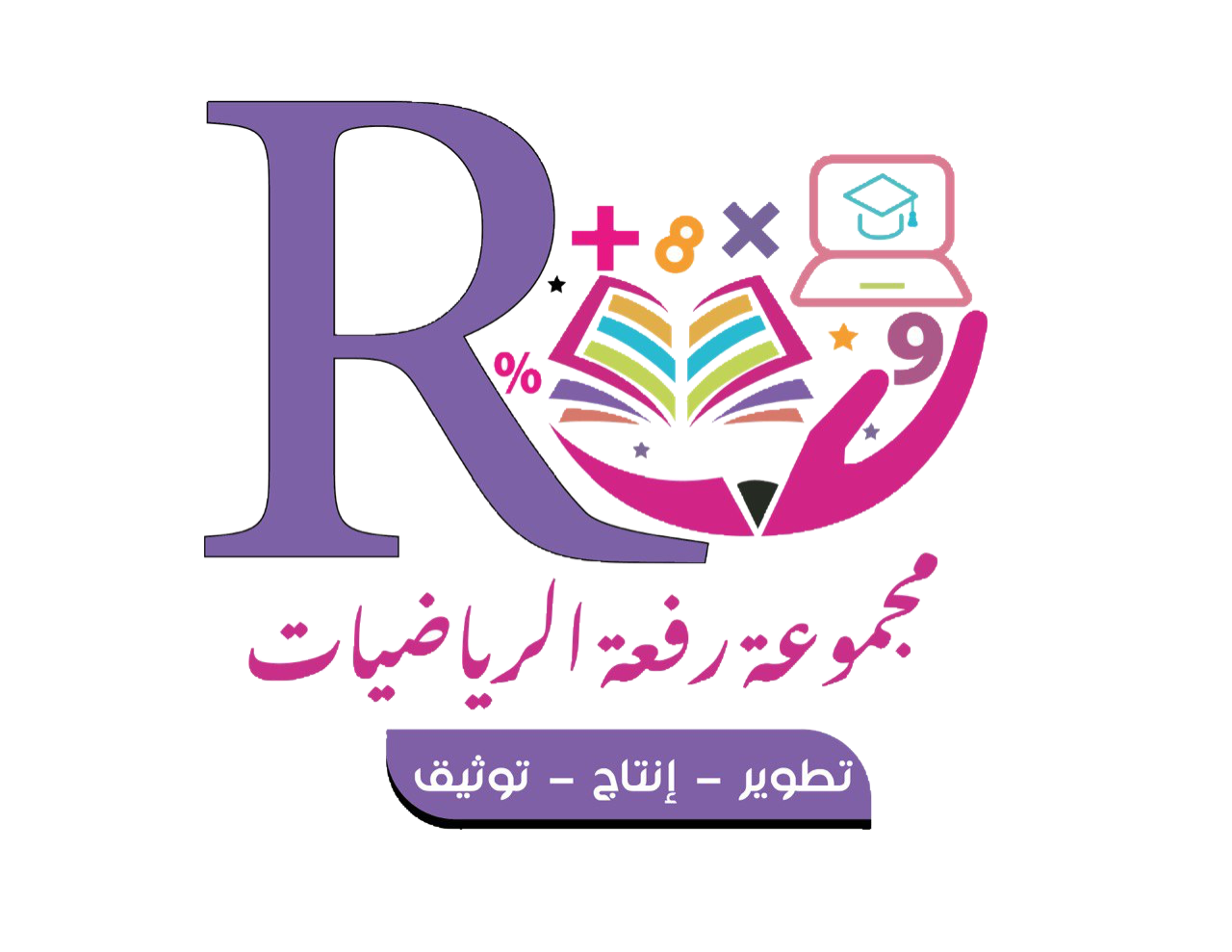 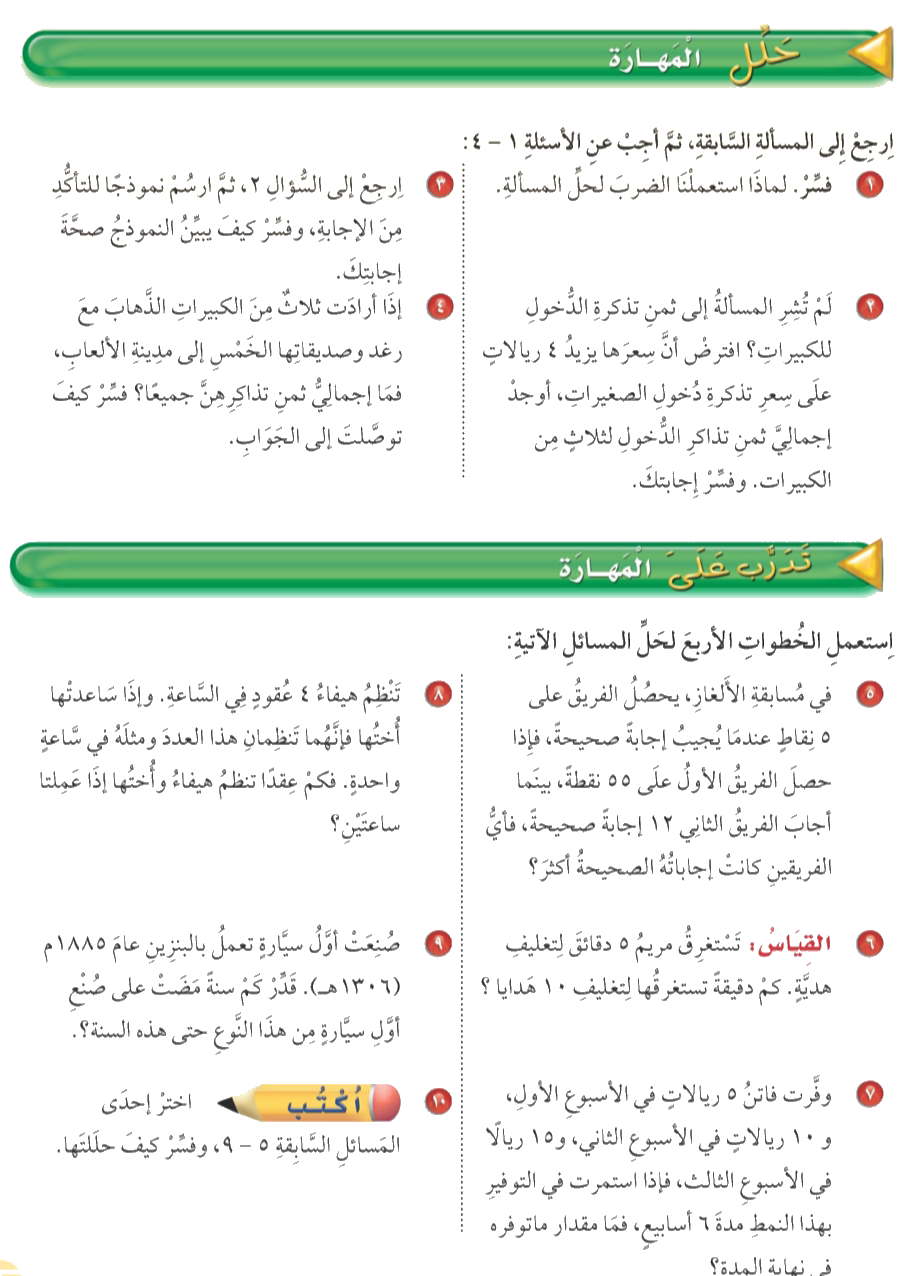 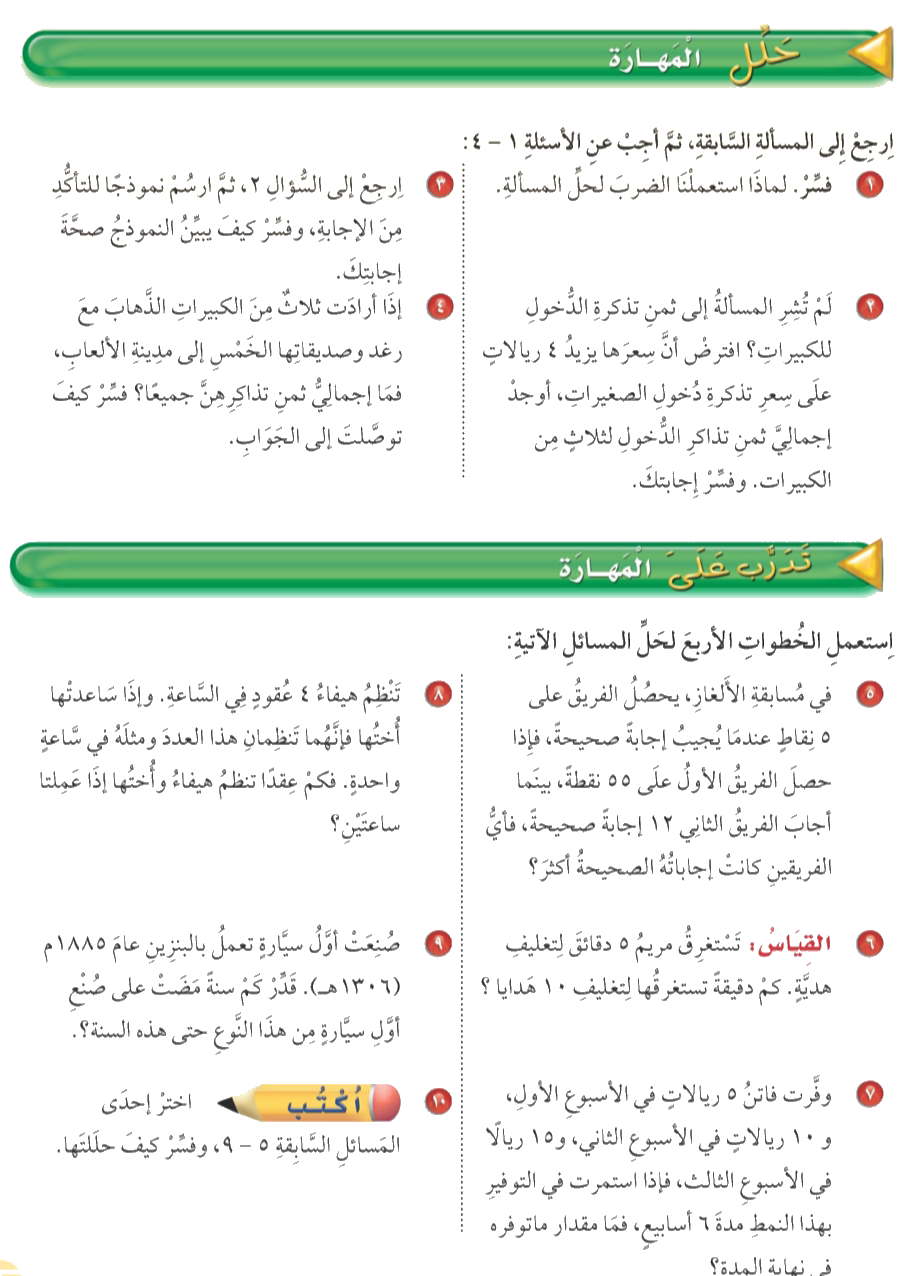 صفحة ٢٢
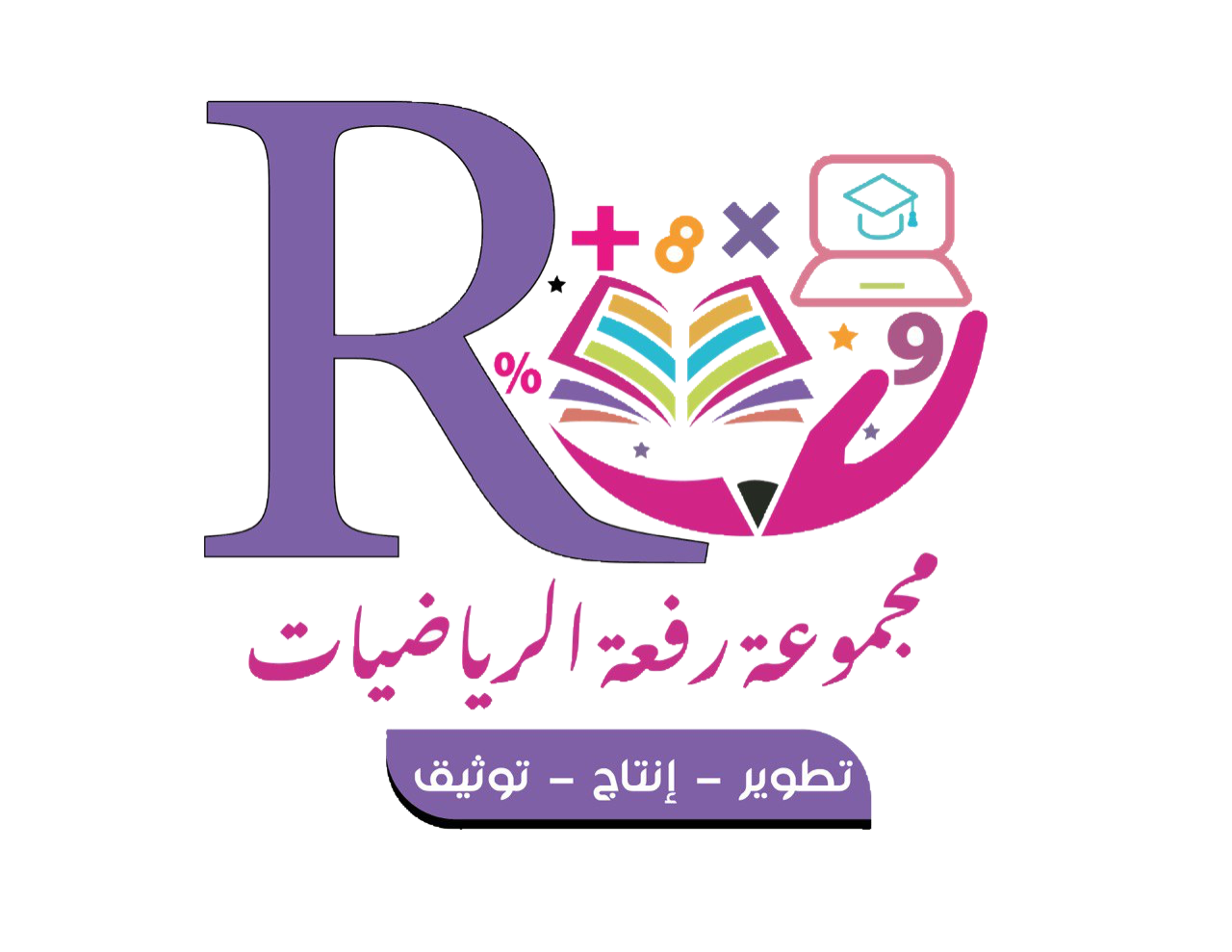 الواجب
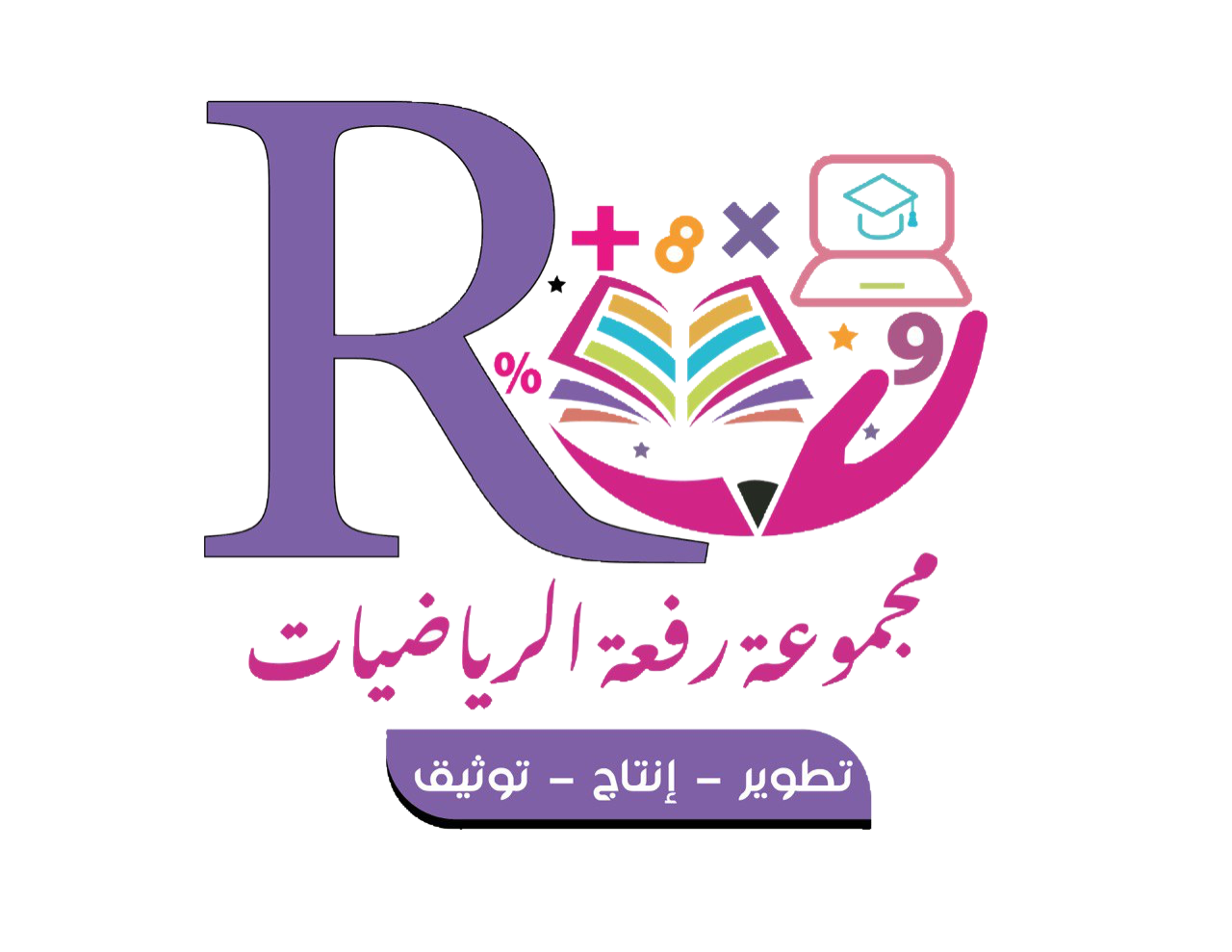 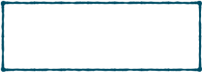 Aishah Aljuhani
الفصل الأول :
القيمة  المنزلية ضمن الملايين
المقارنة بين الأعداد
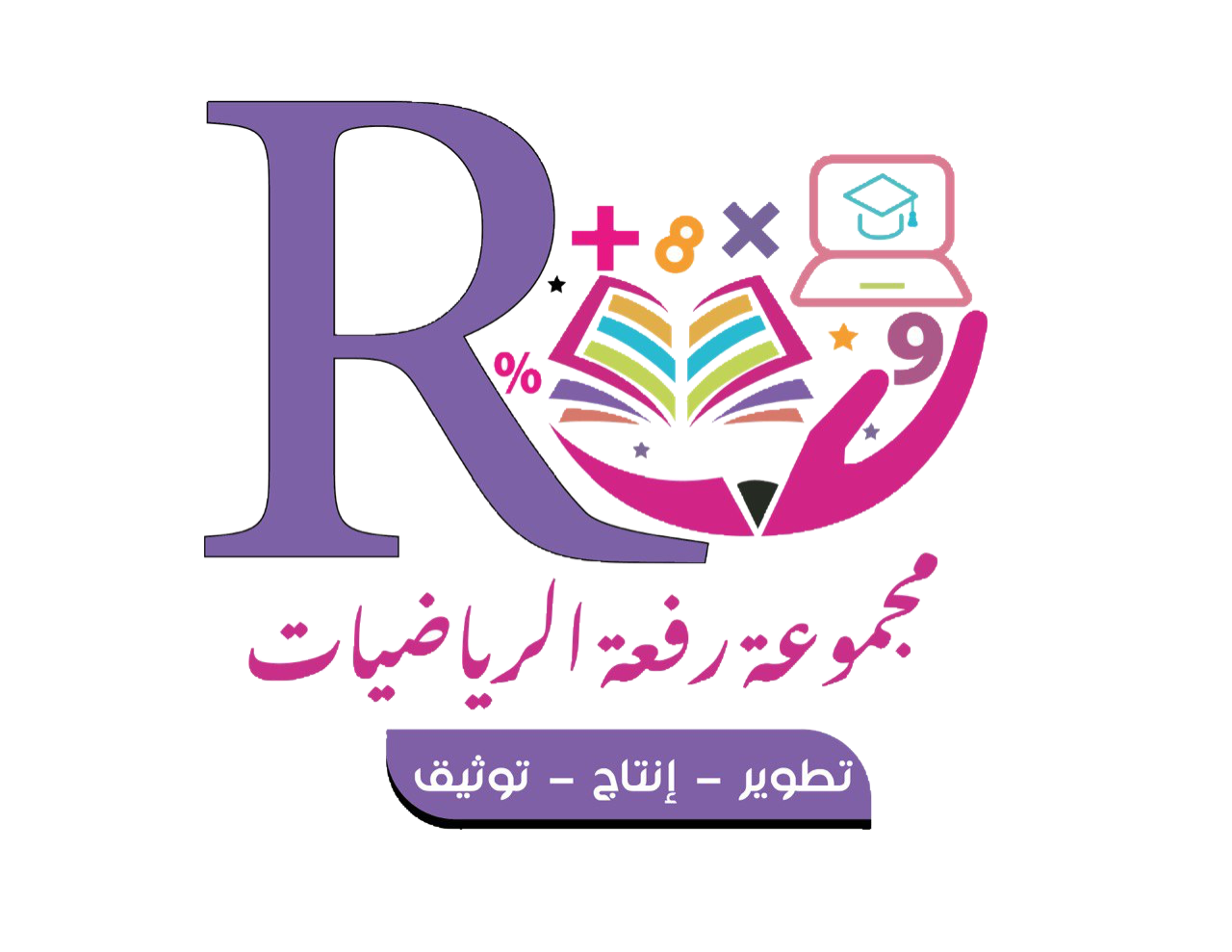 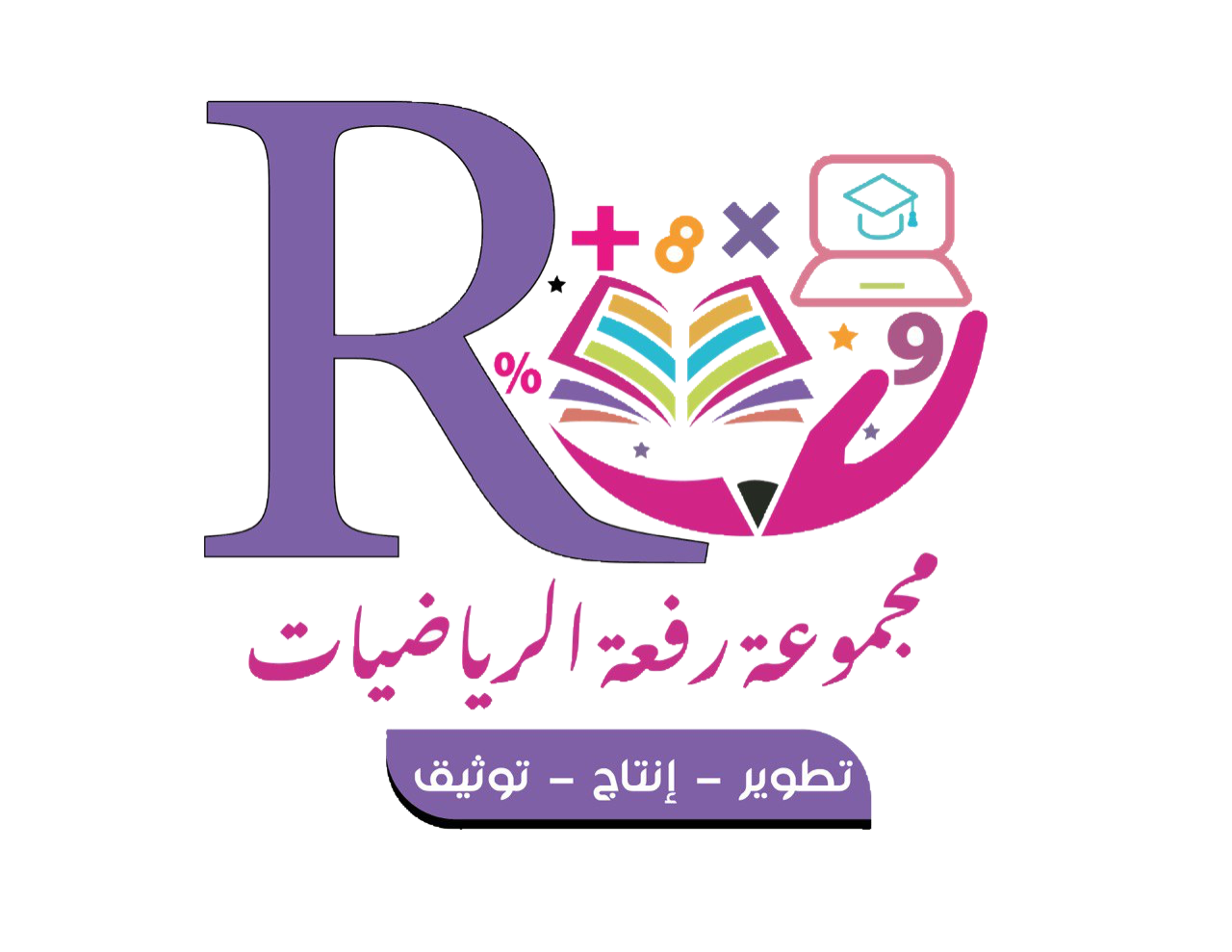 المفردات
فكرة الدرس
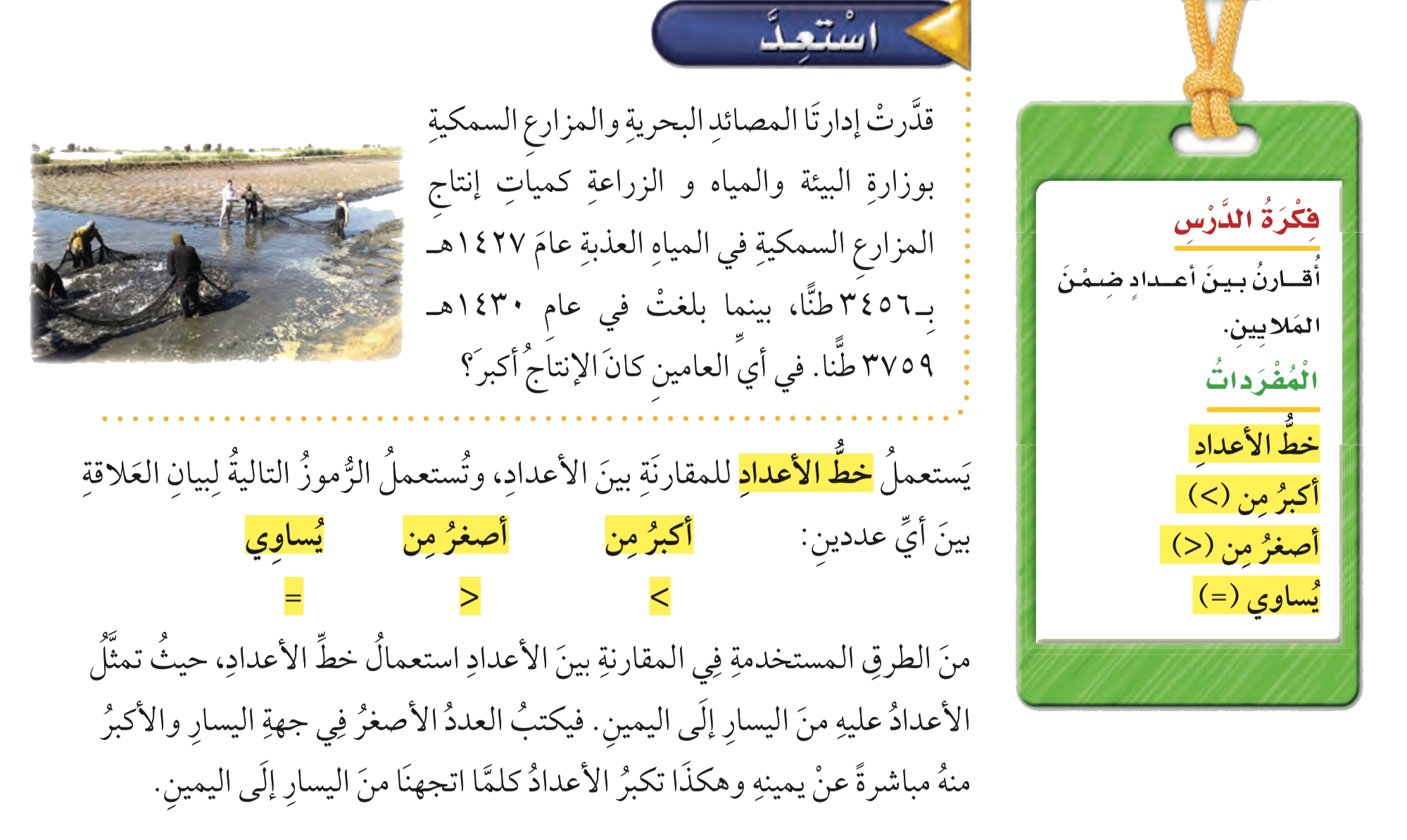 أقارن بين  أعدادًا ضمن 
الملايين
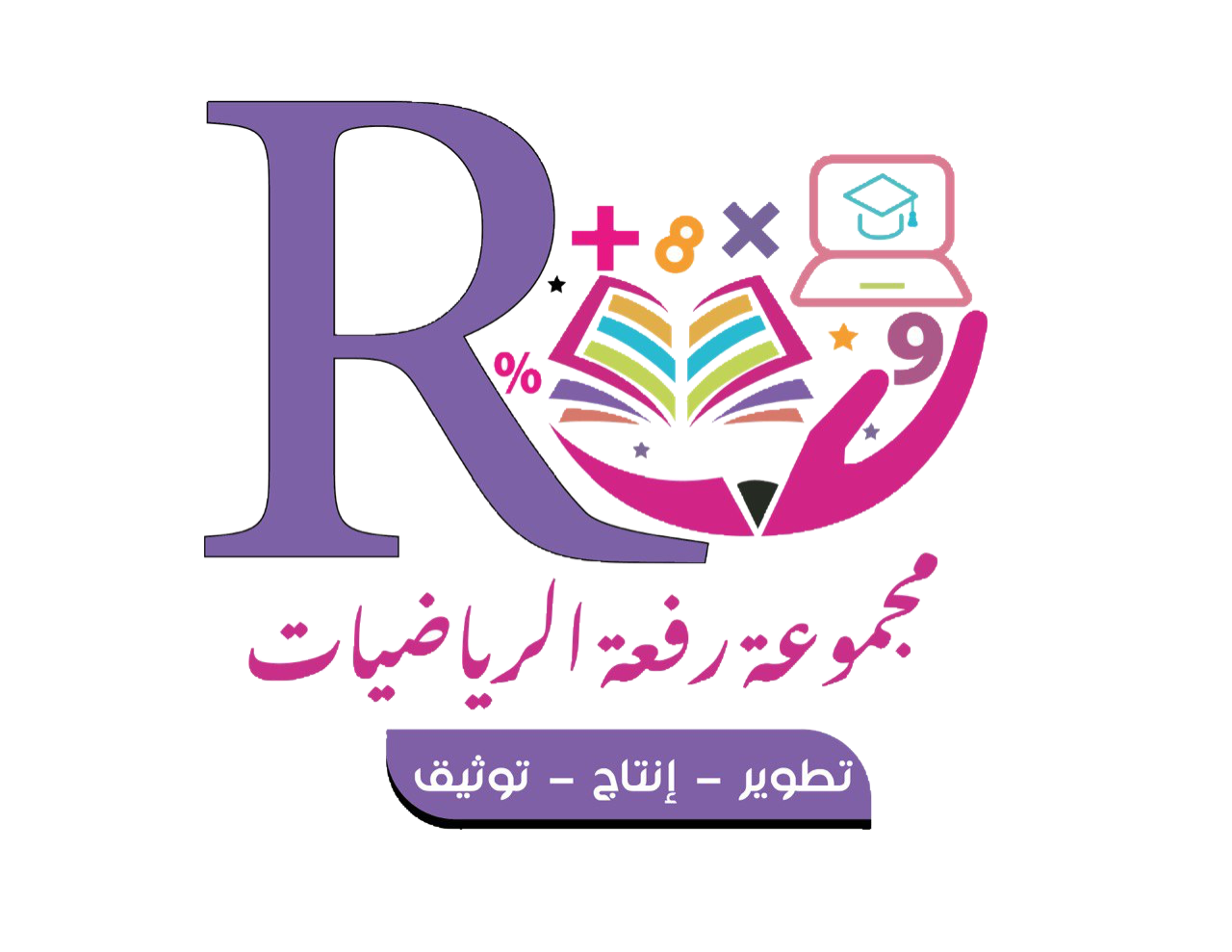 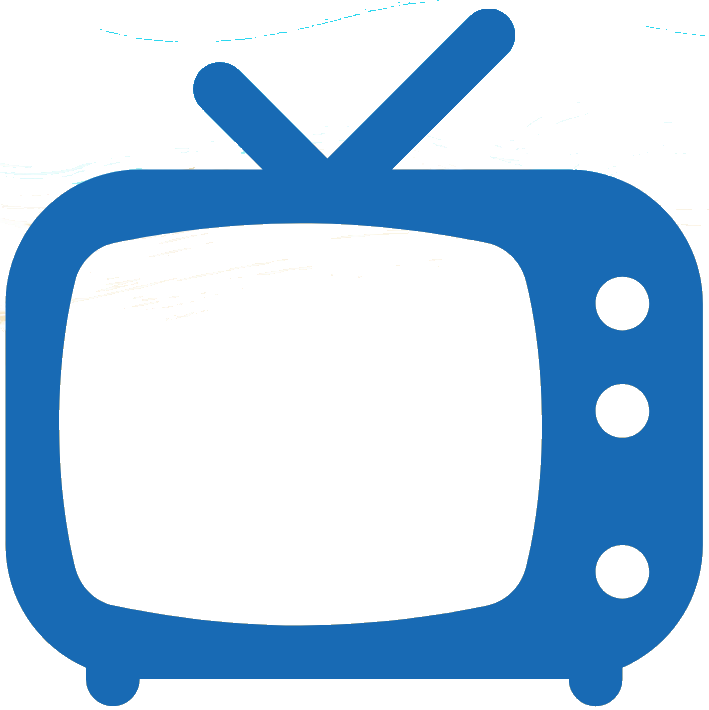 تشويقه
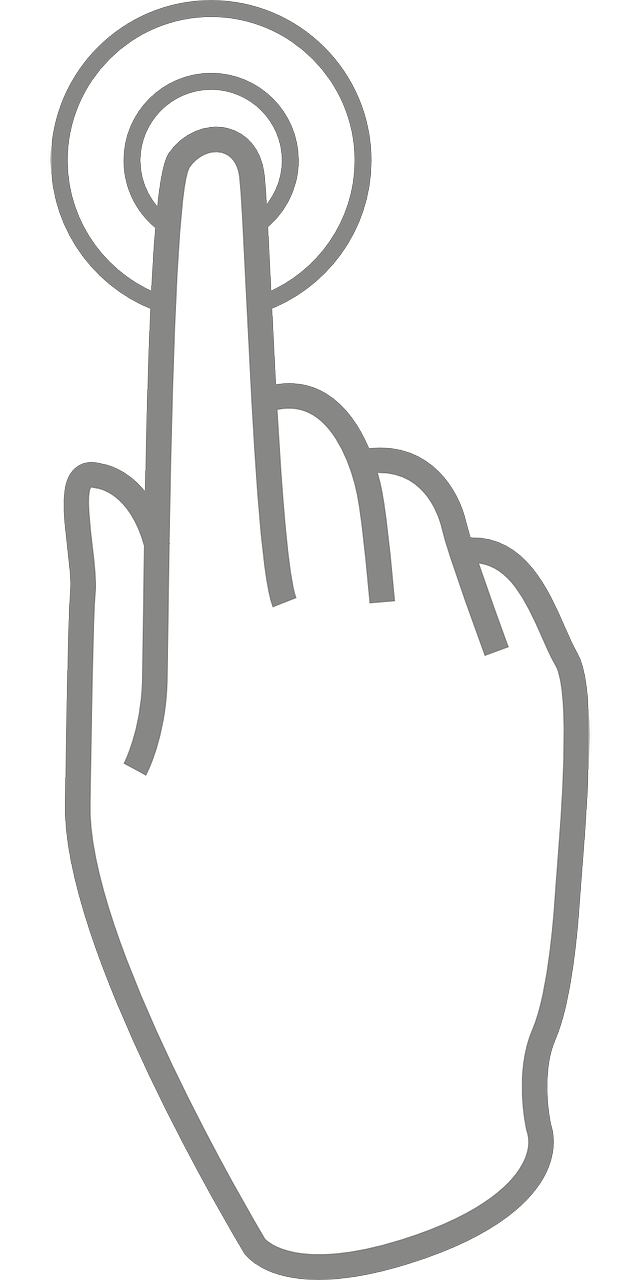 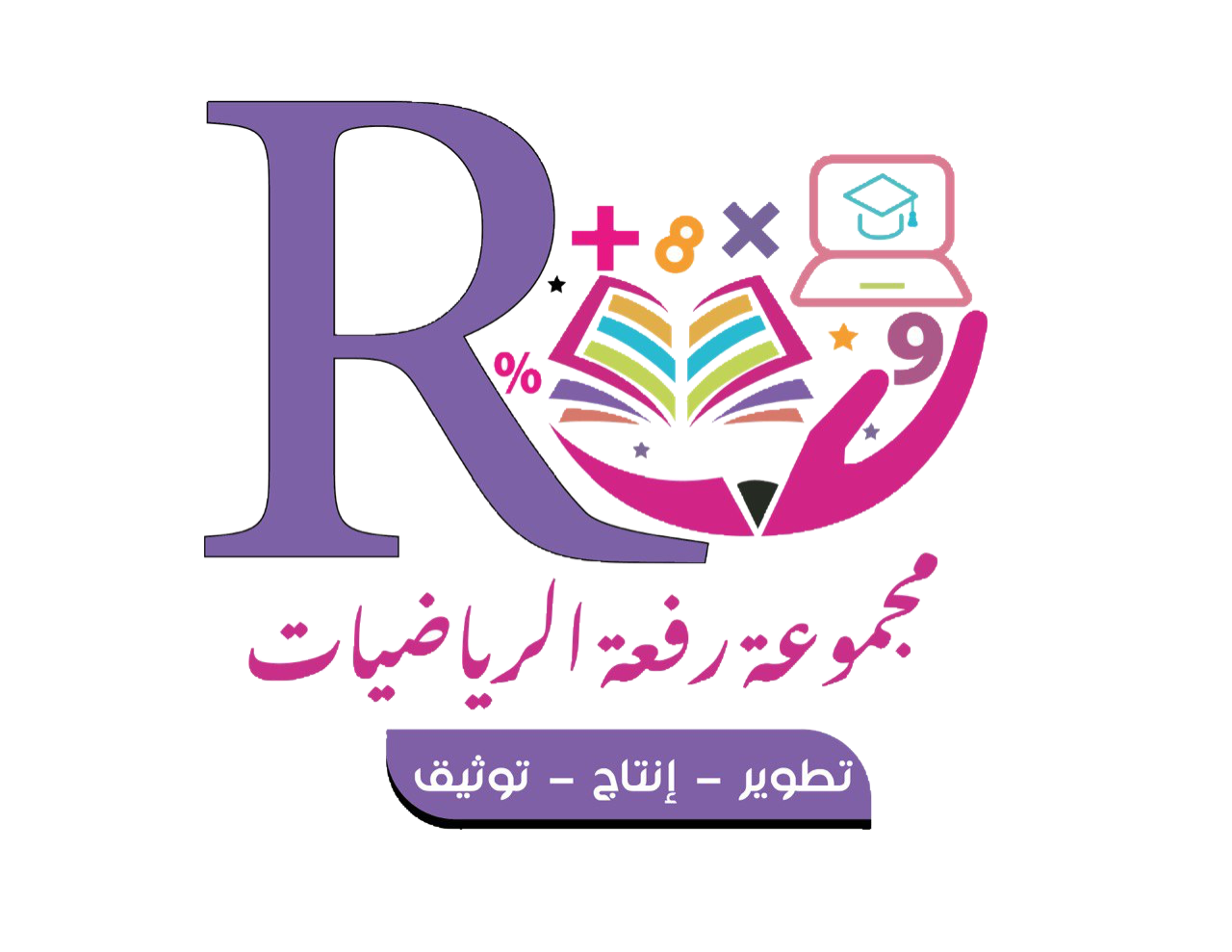 المقارنة بين الأعداد
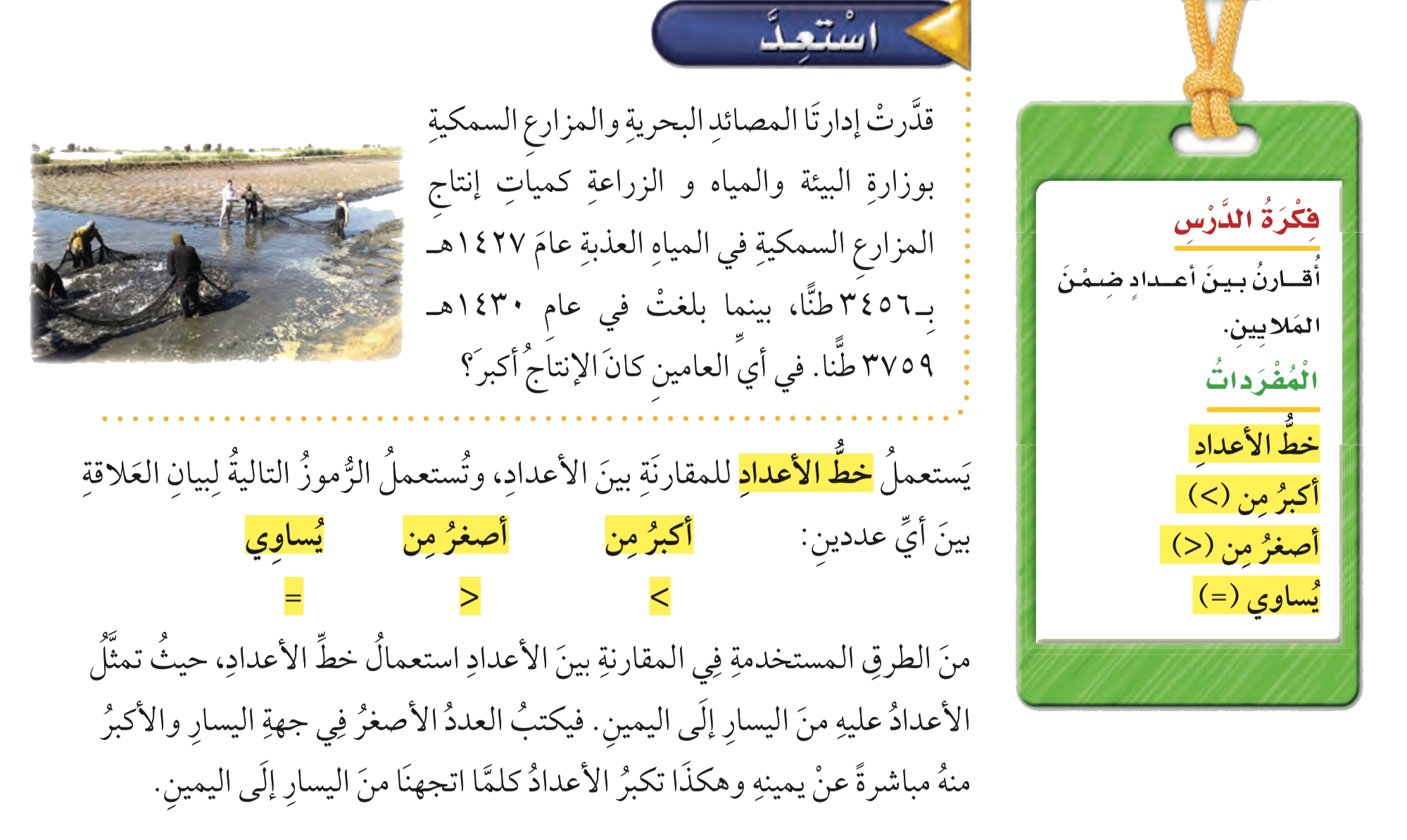 صفحة ٢٤
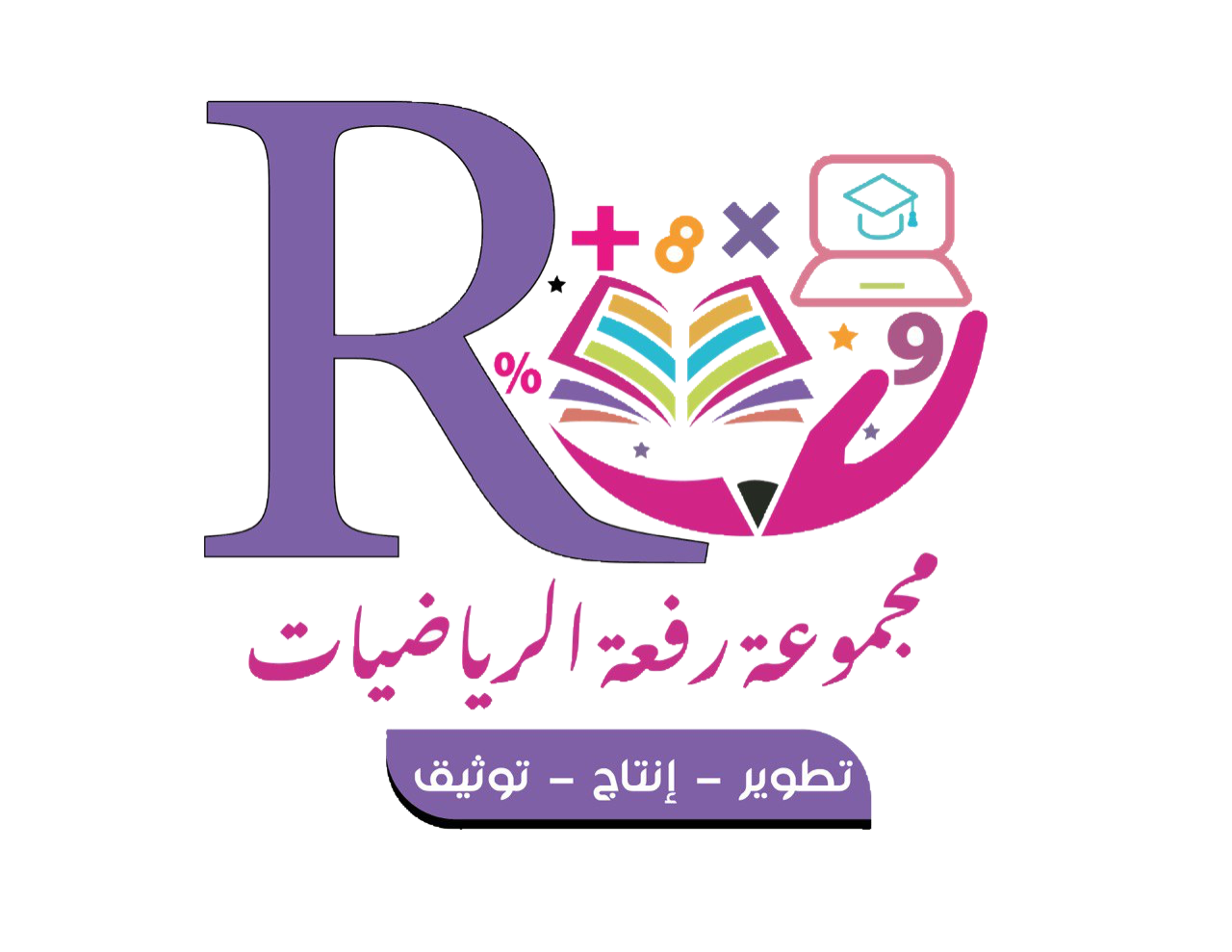 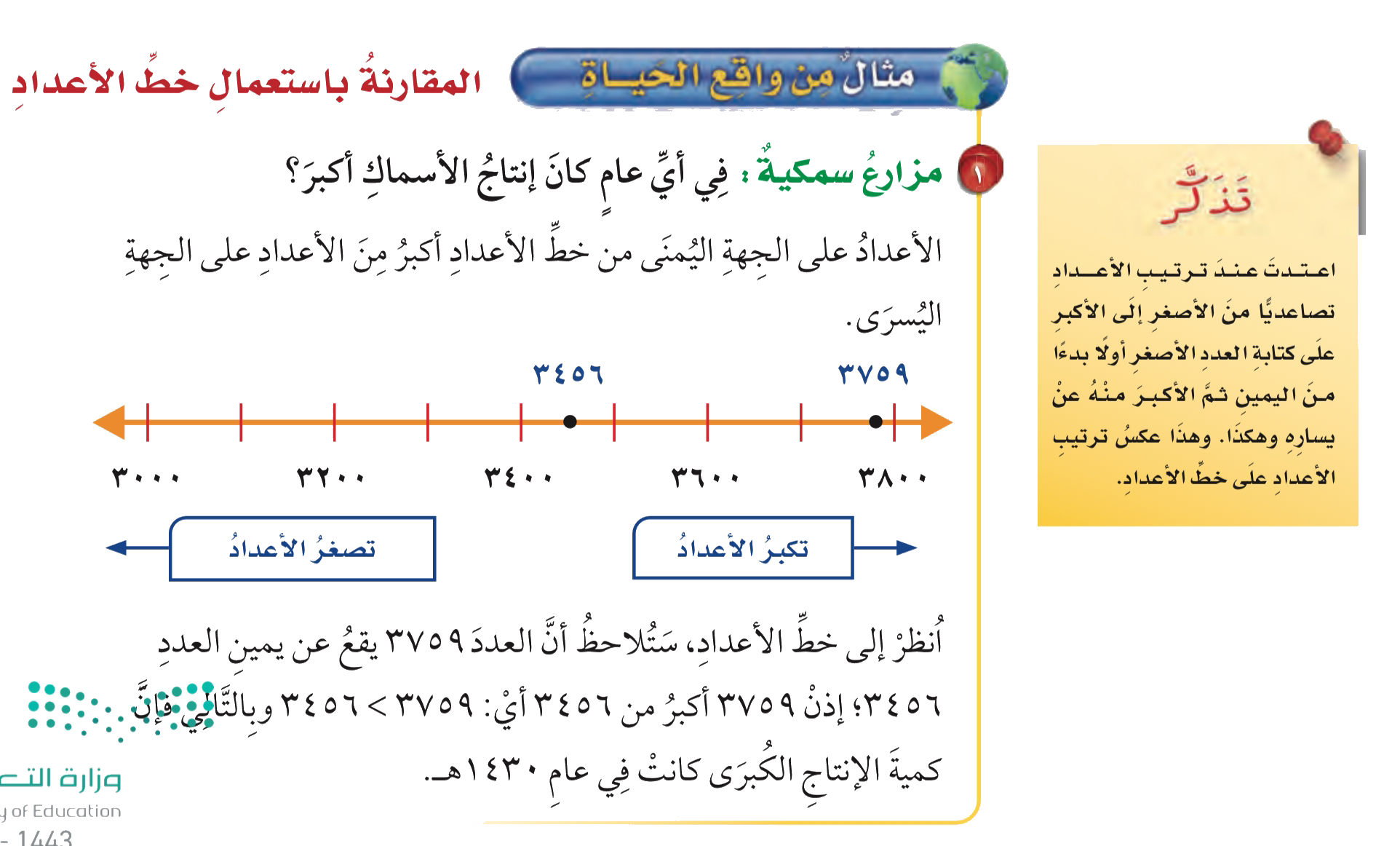 صفحة ٢٤
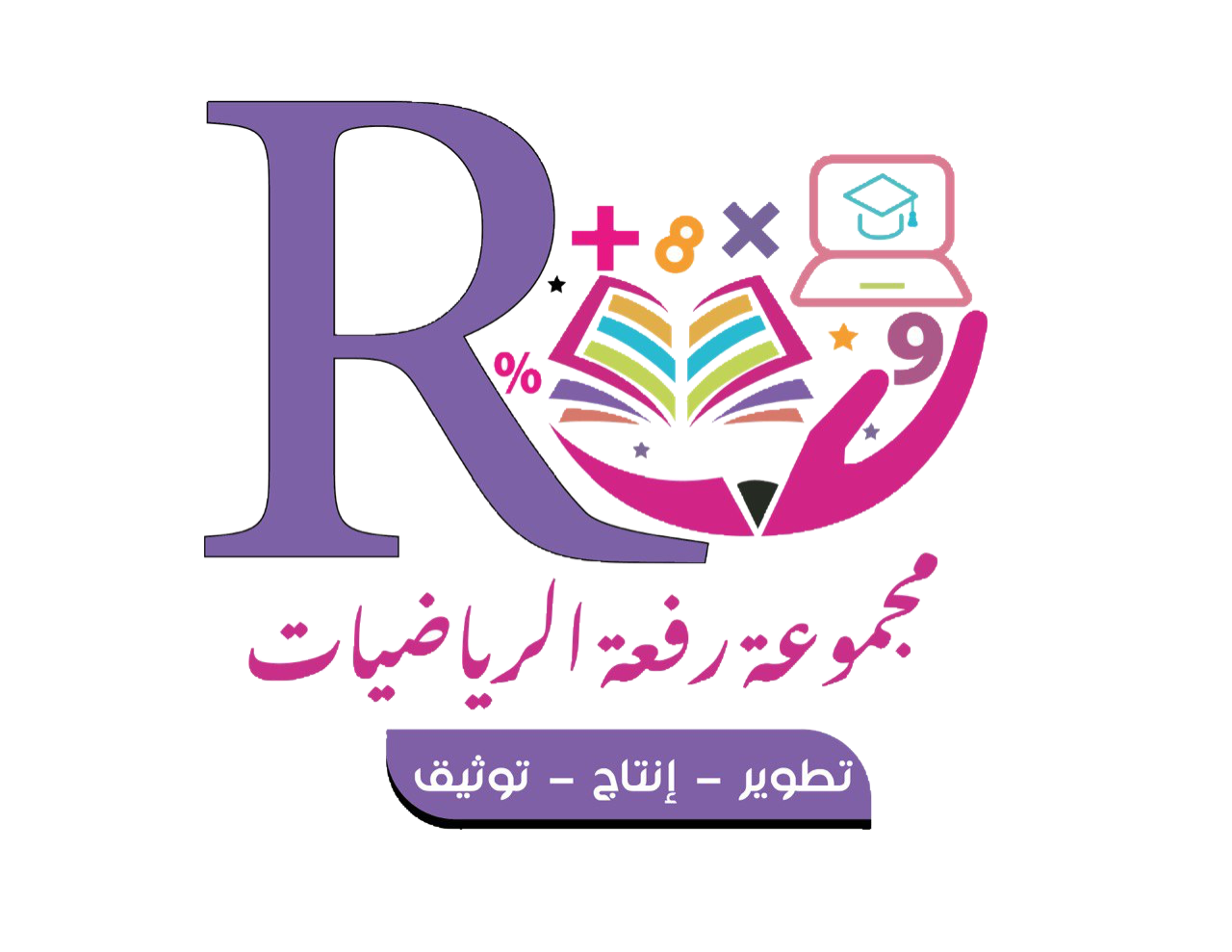 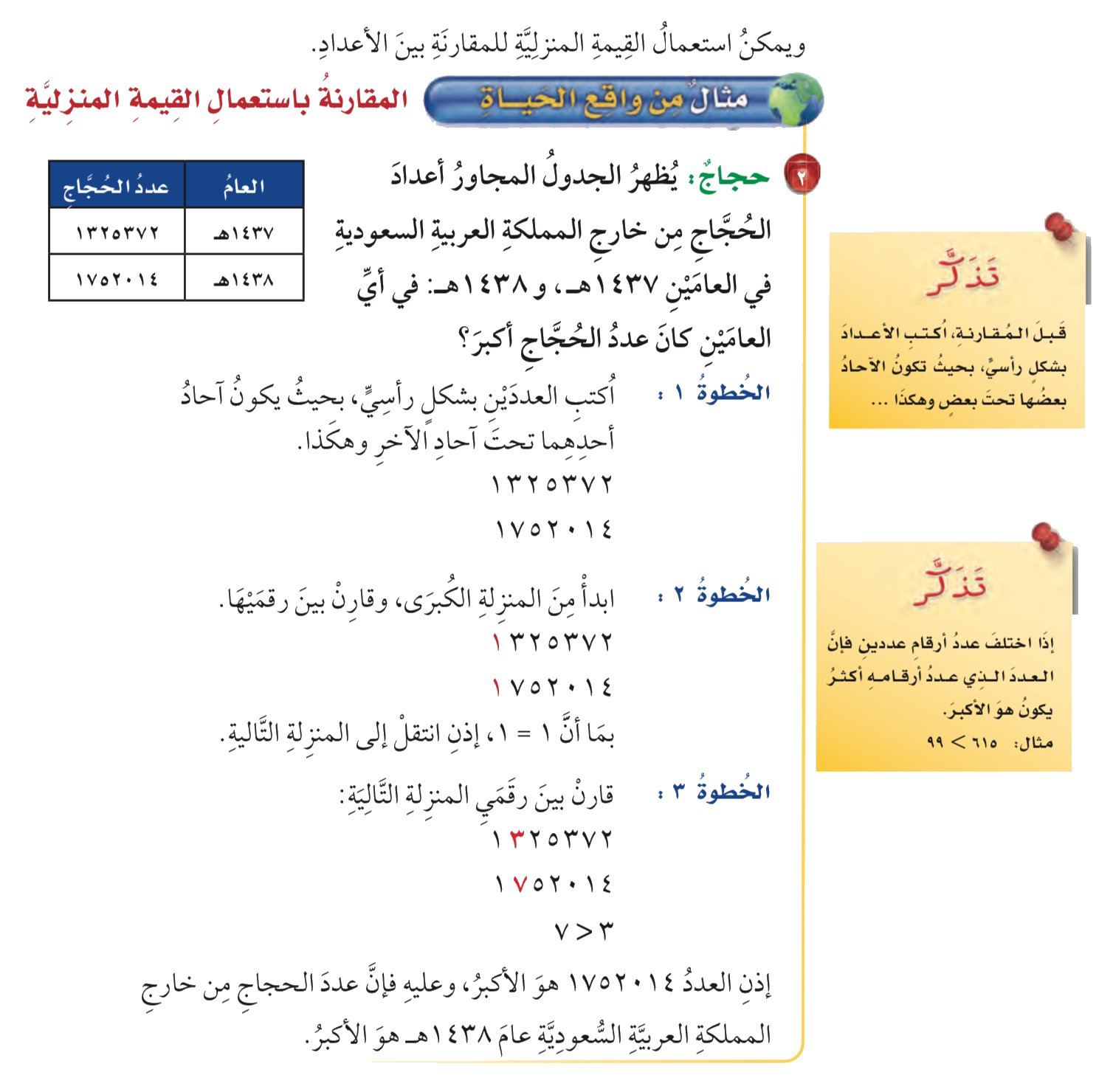 صفحة ٢٥
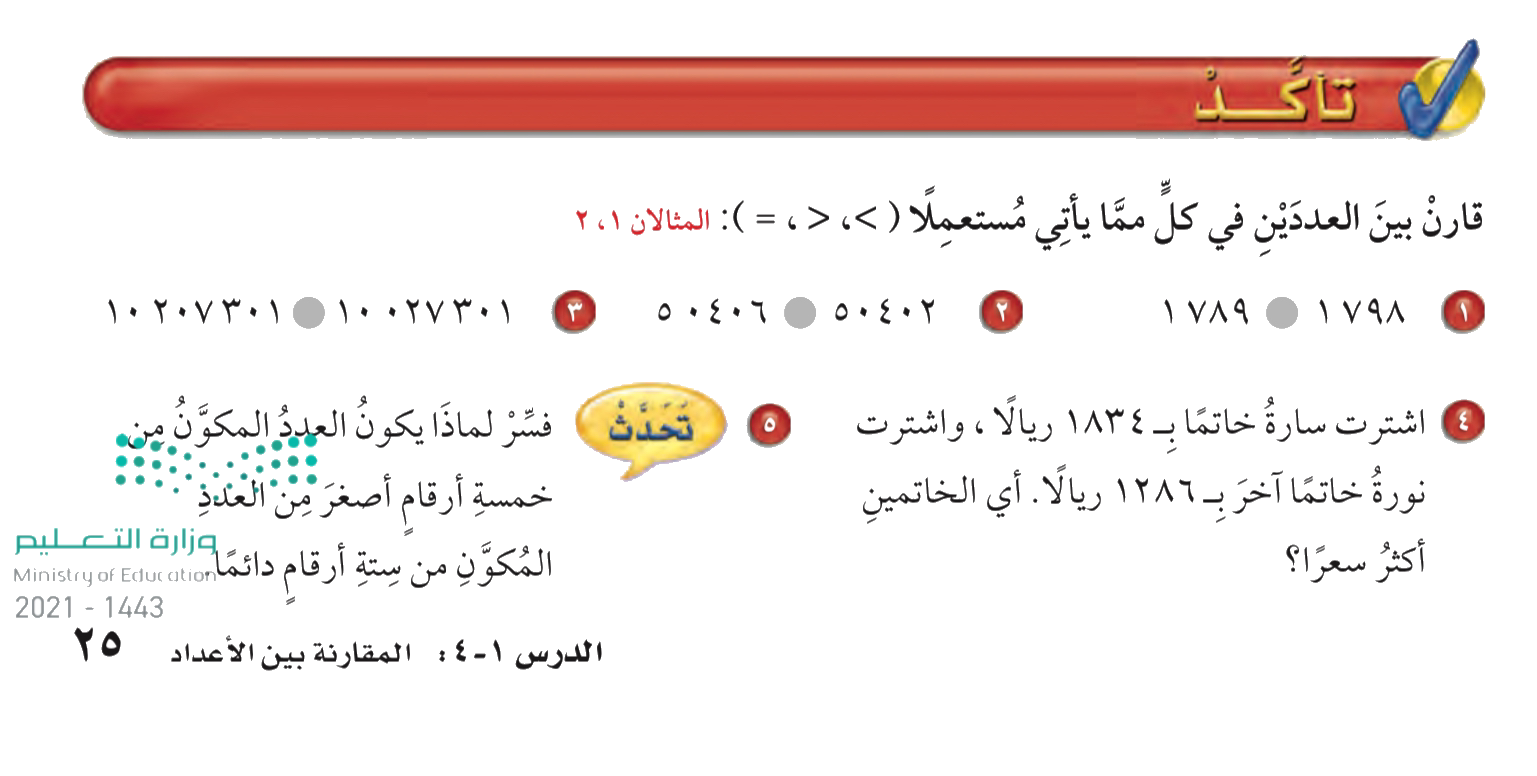 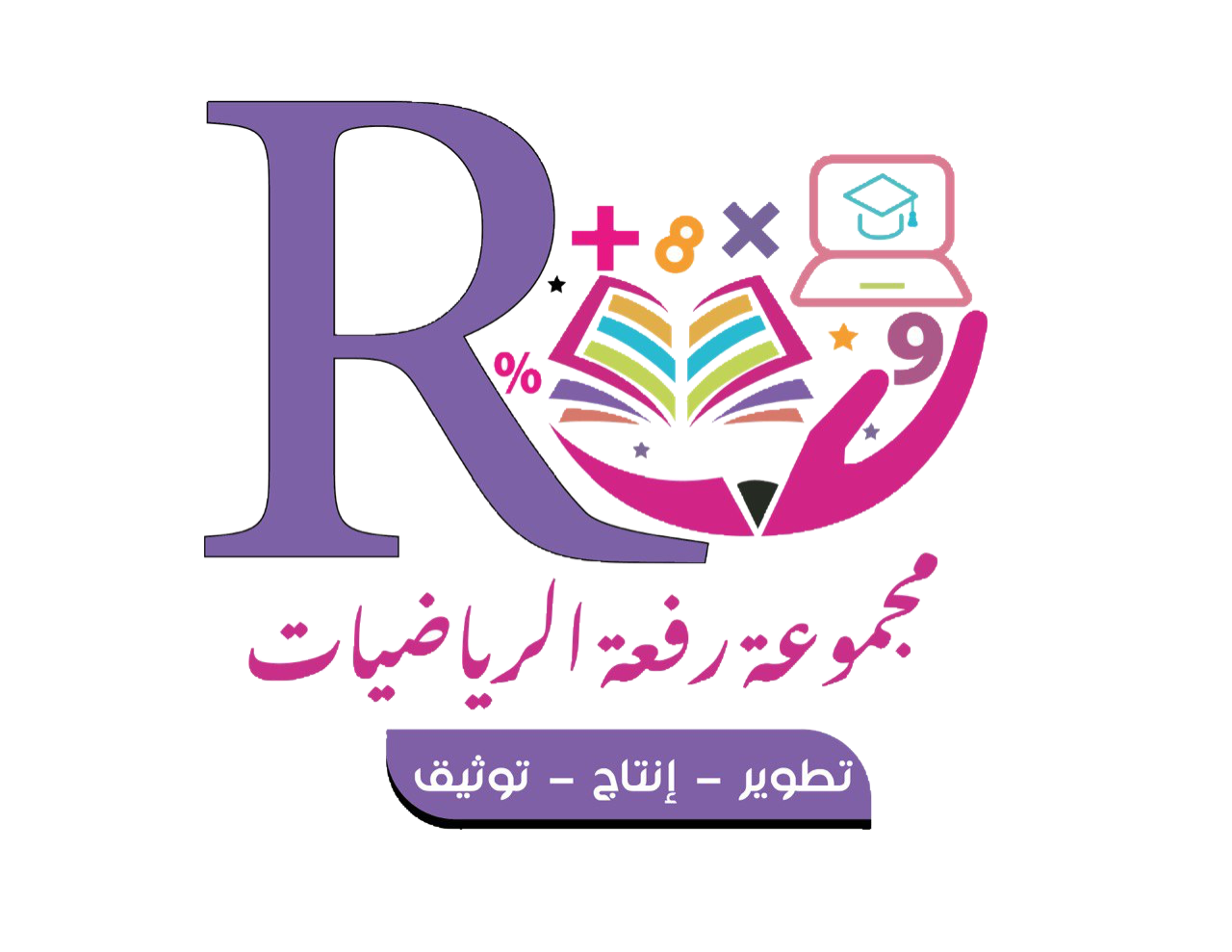 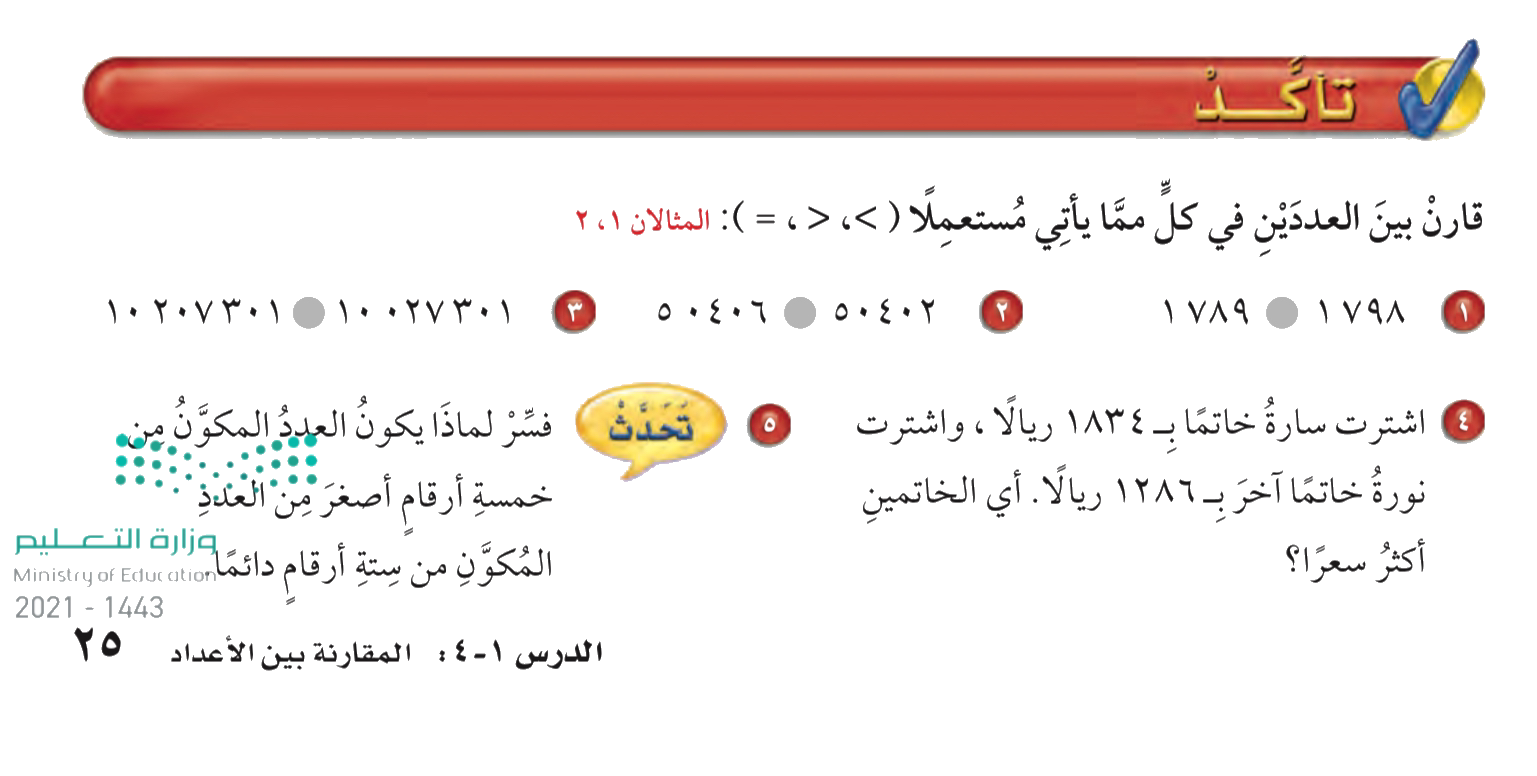 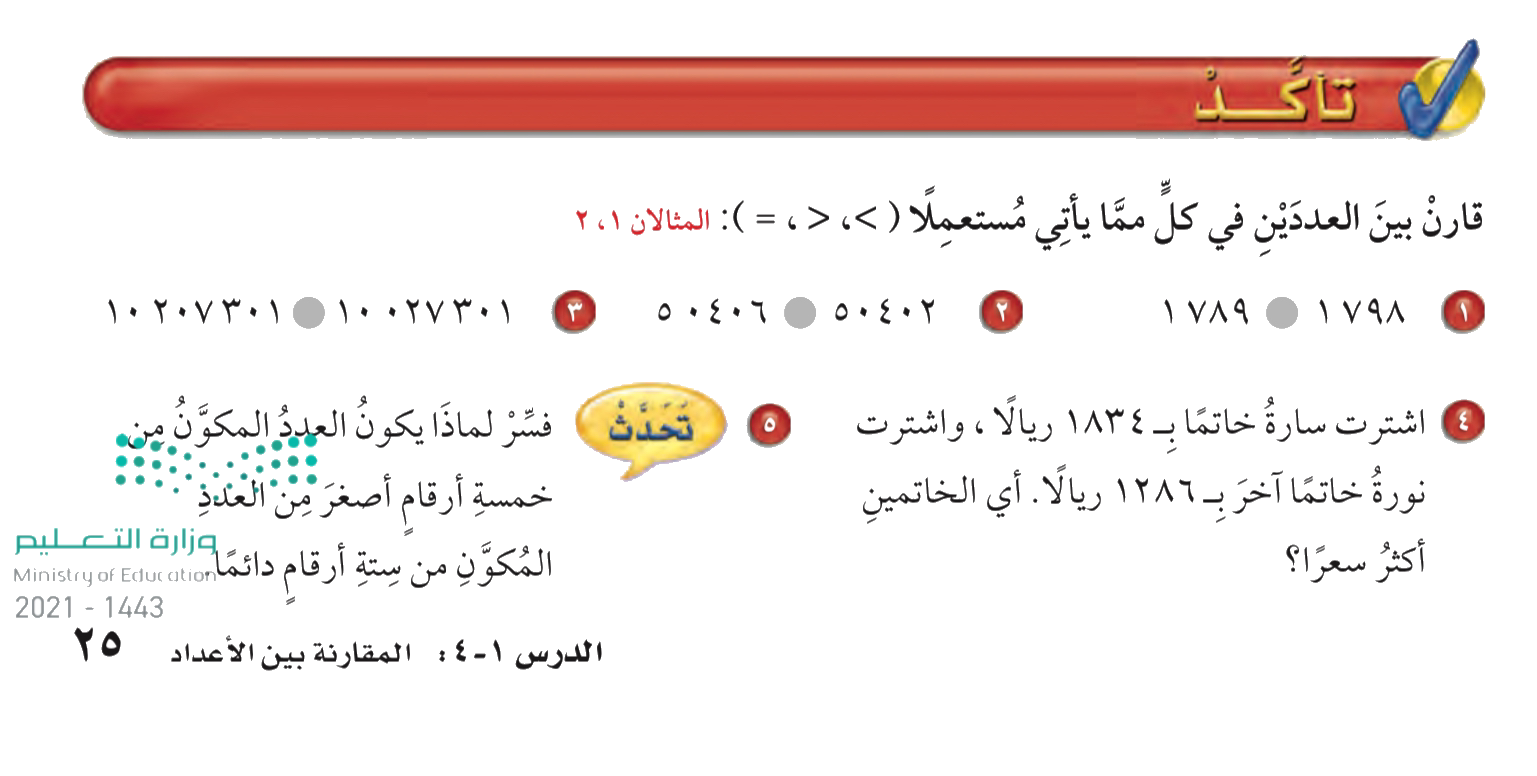 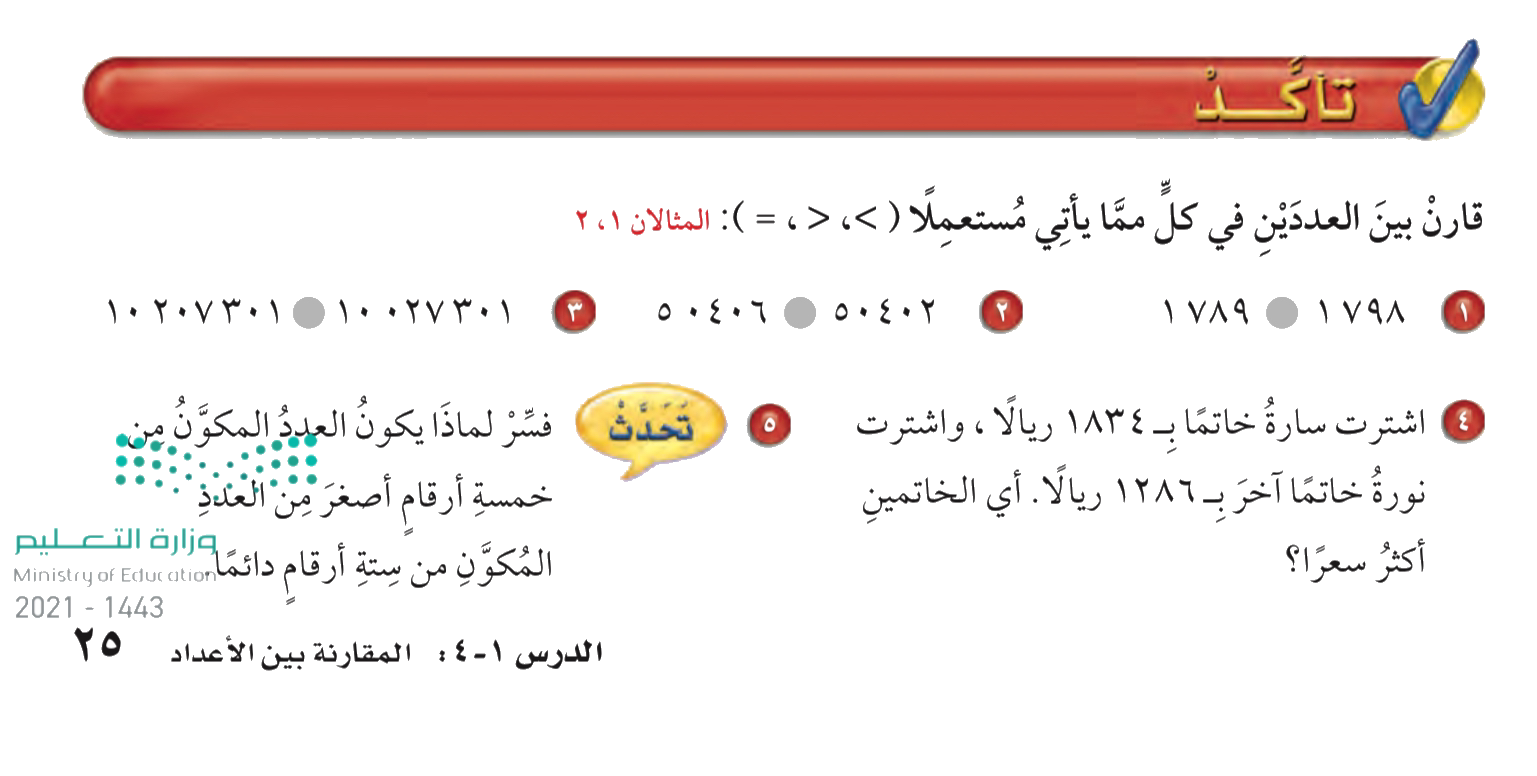 صفحة ٢٥
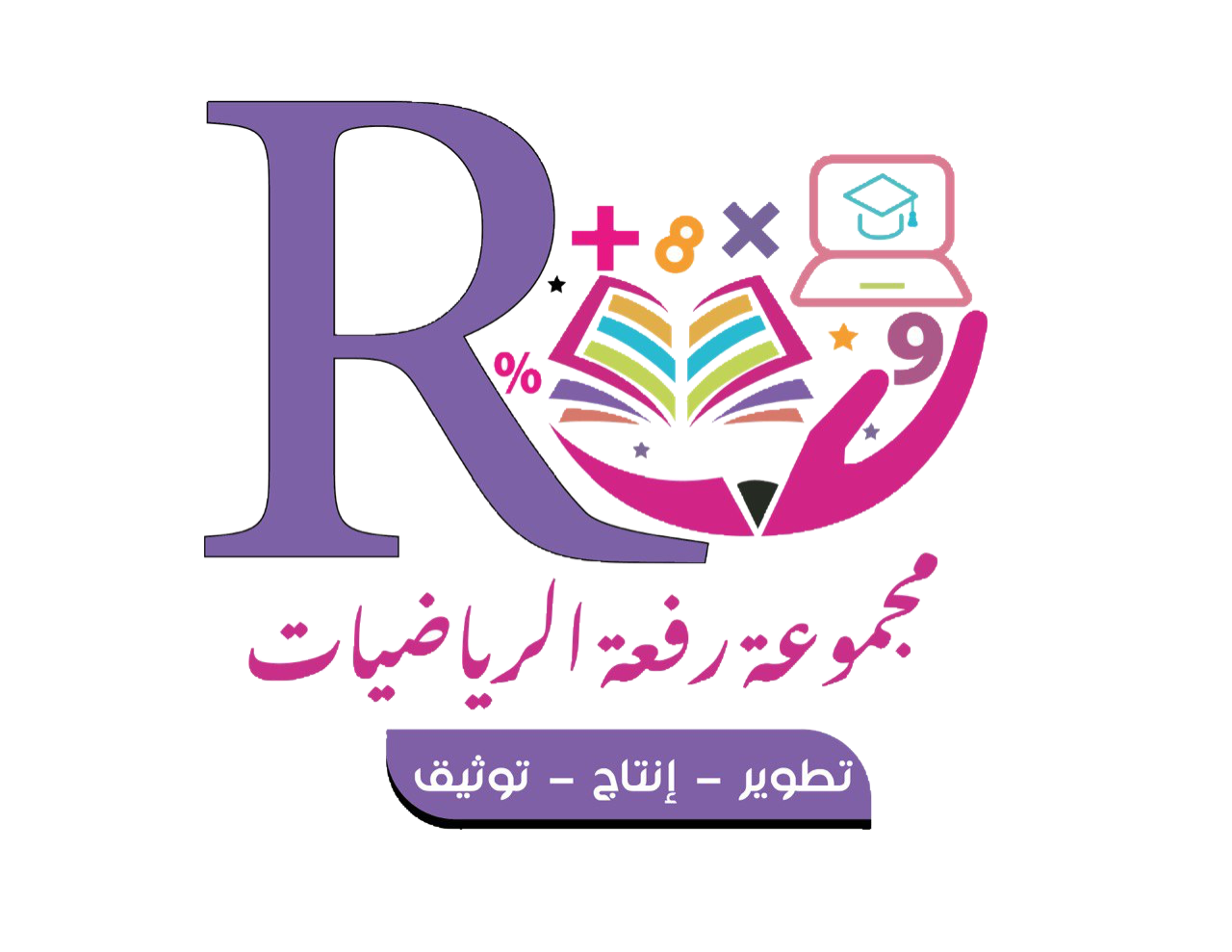 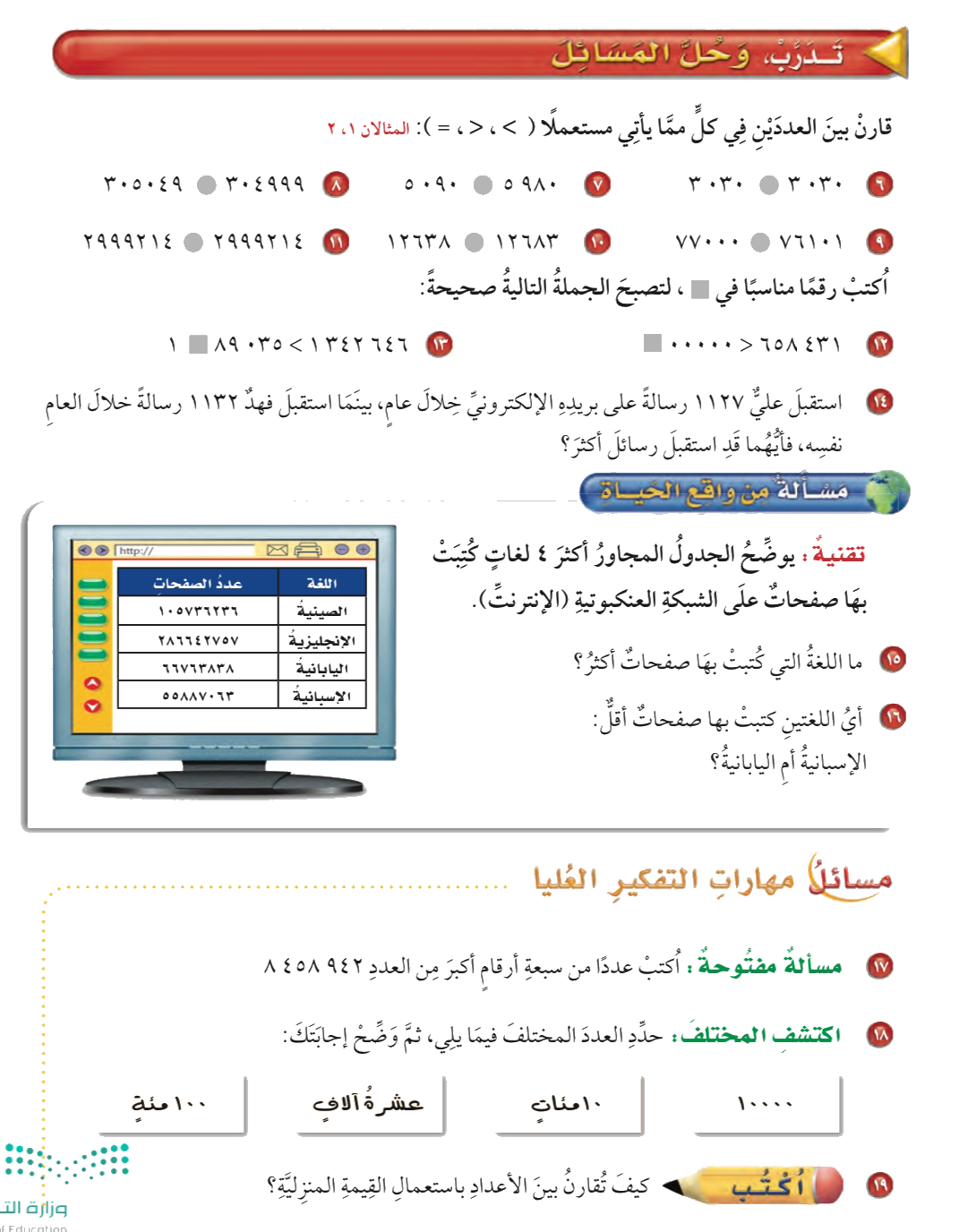 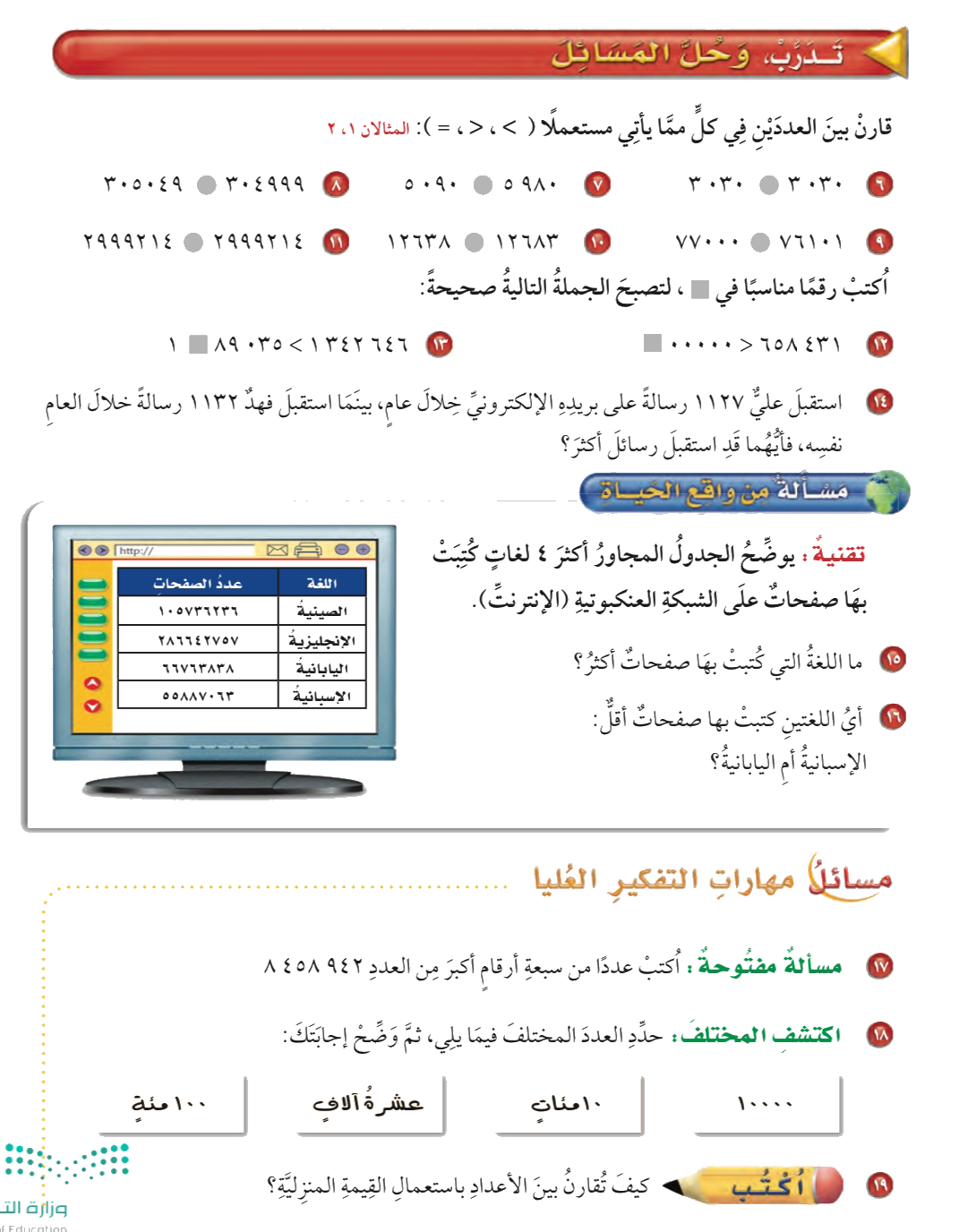 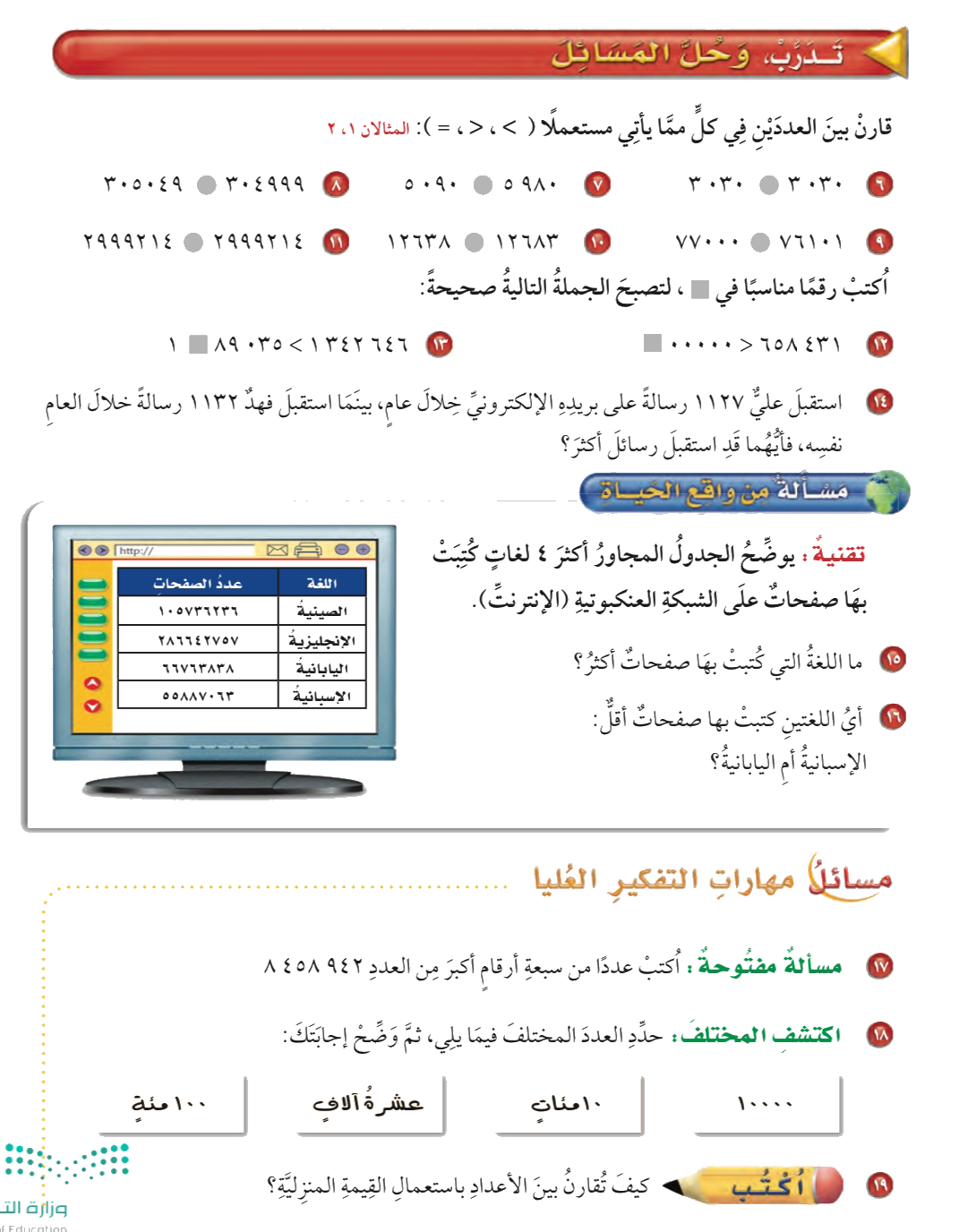 صفحة ٢٦
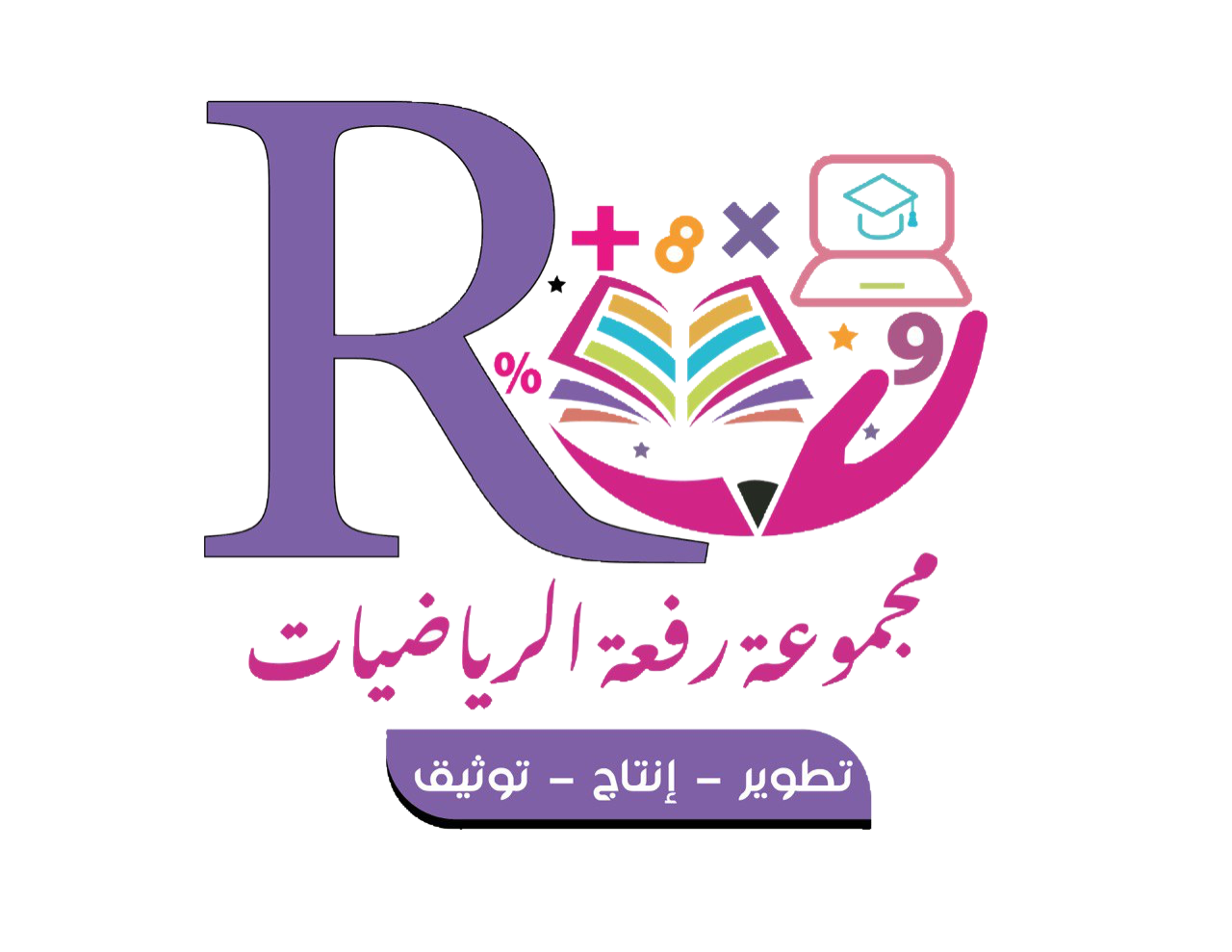 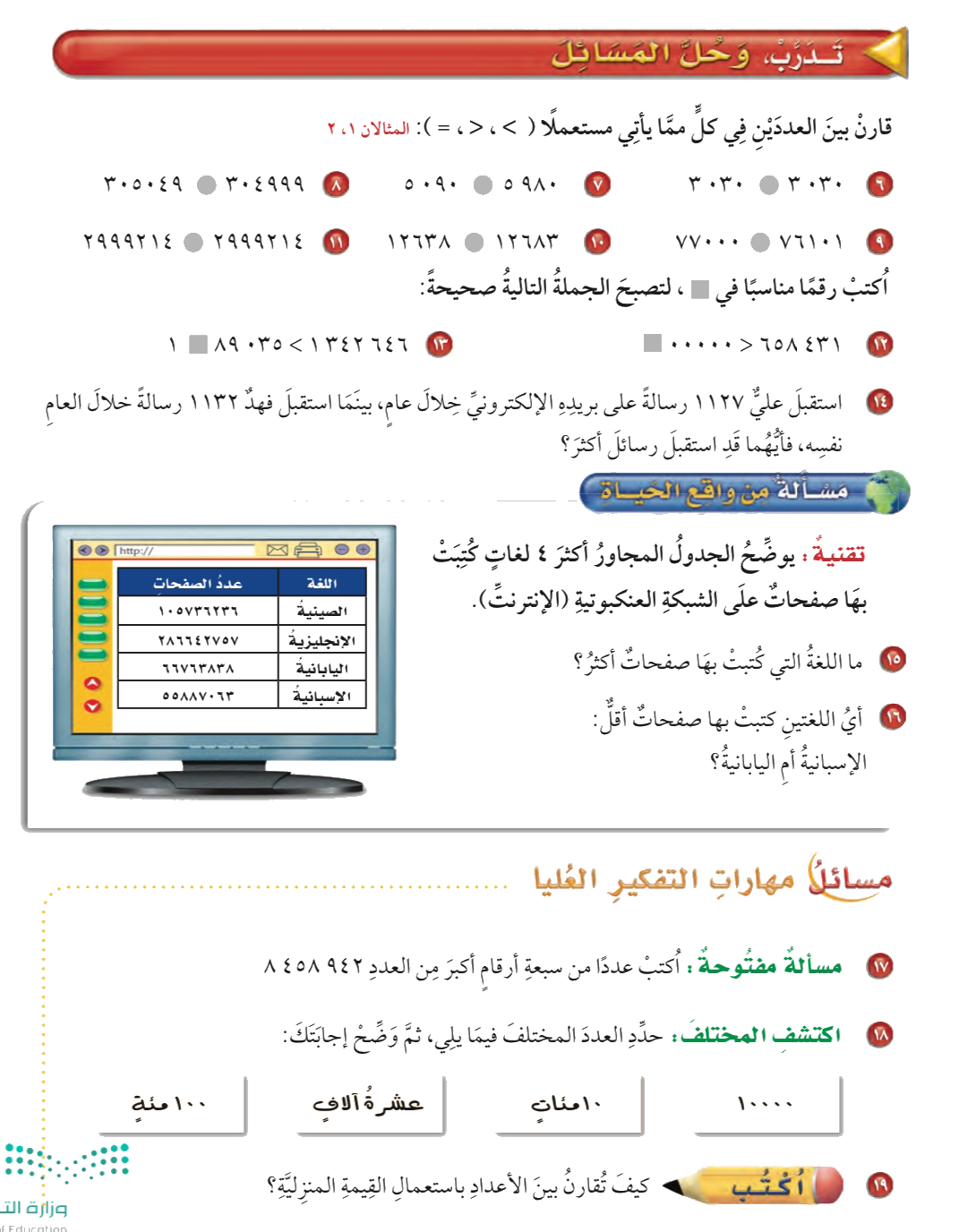 صفحة ٢٦
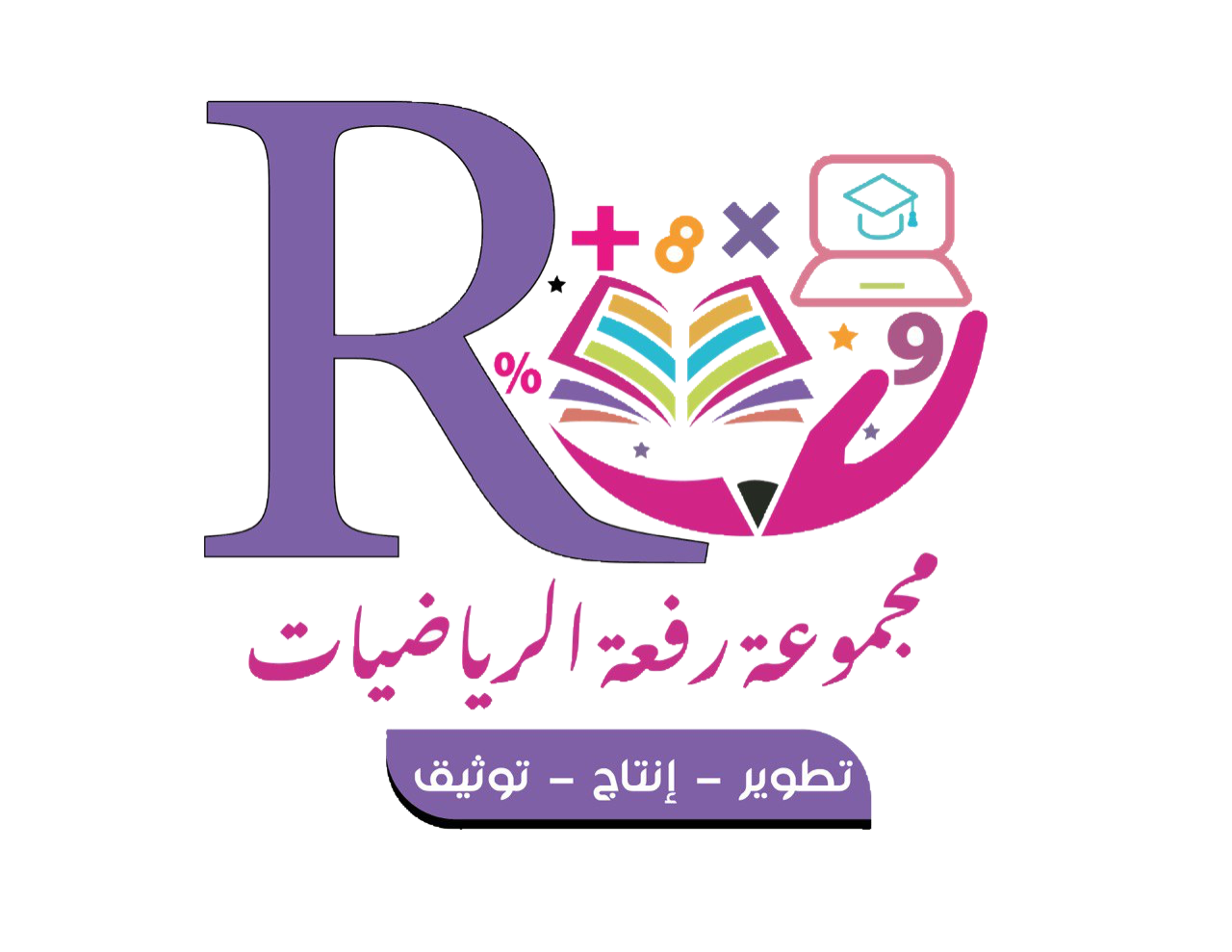 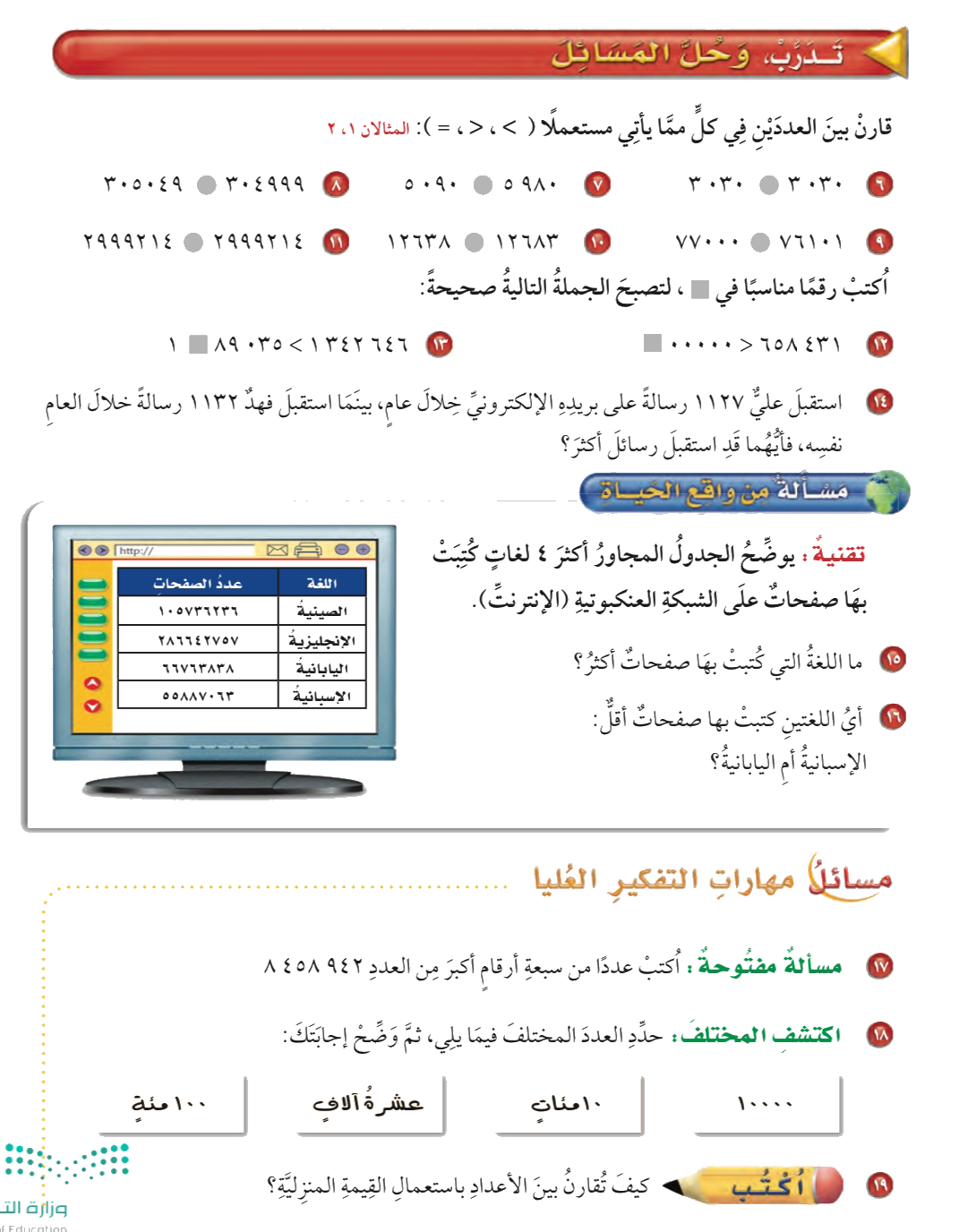 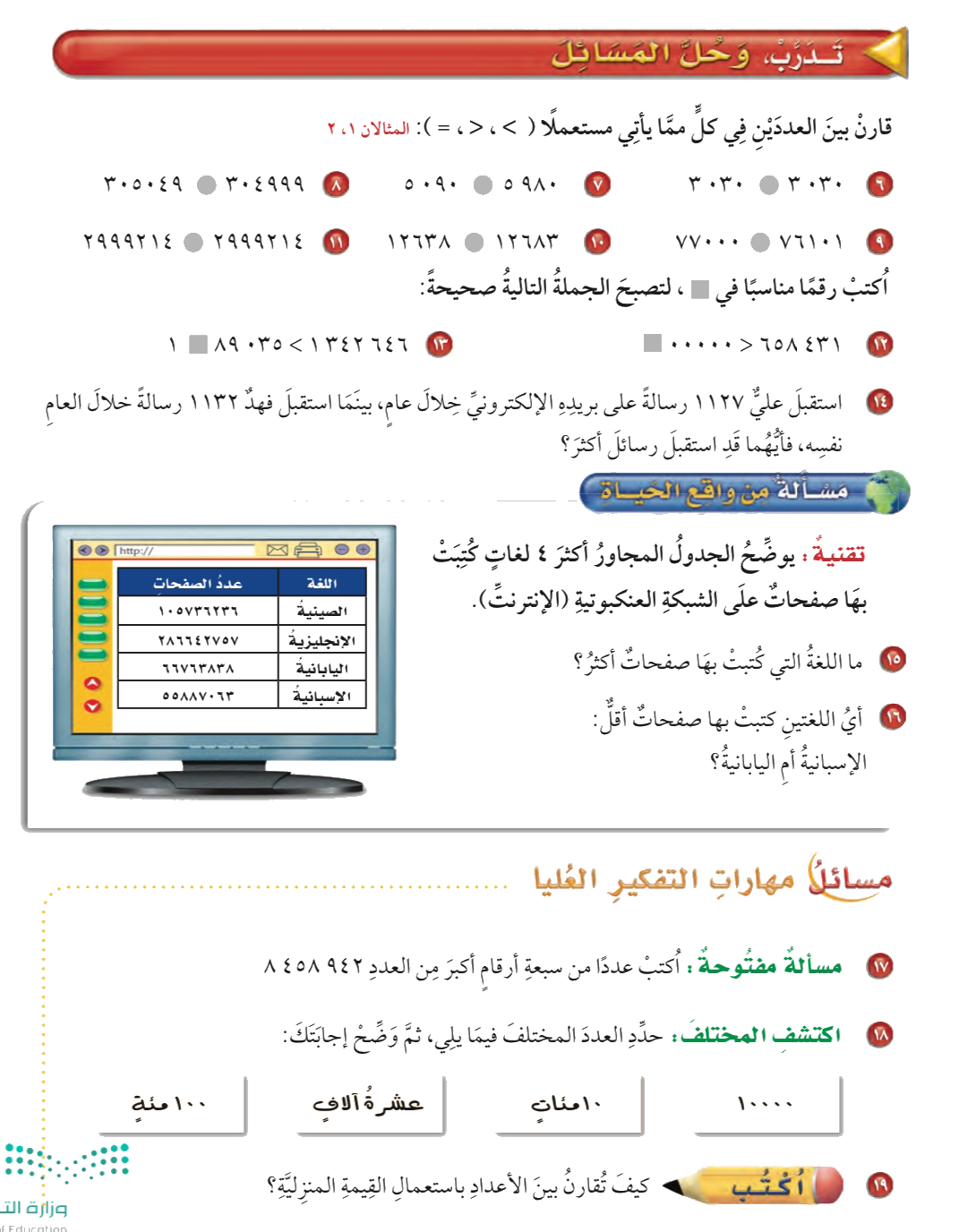 صفحة ٢٦
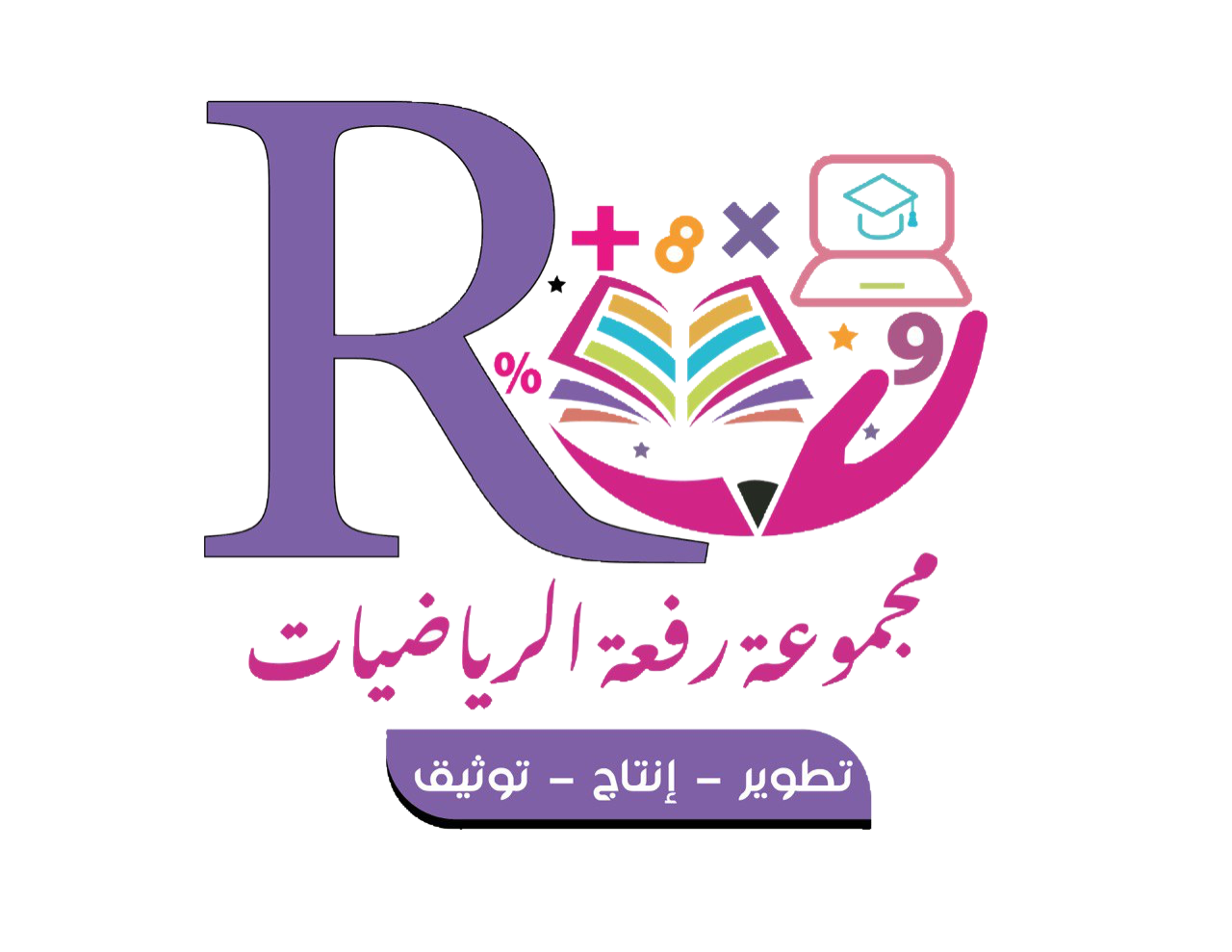 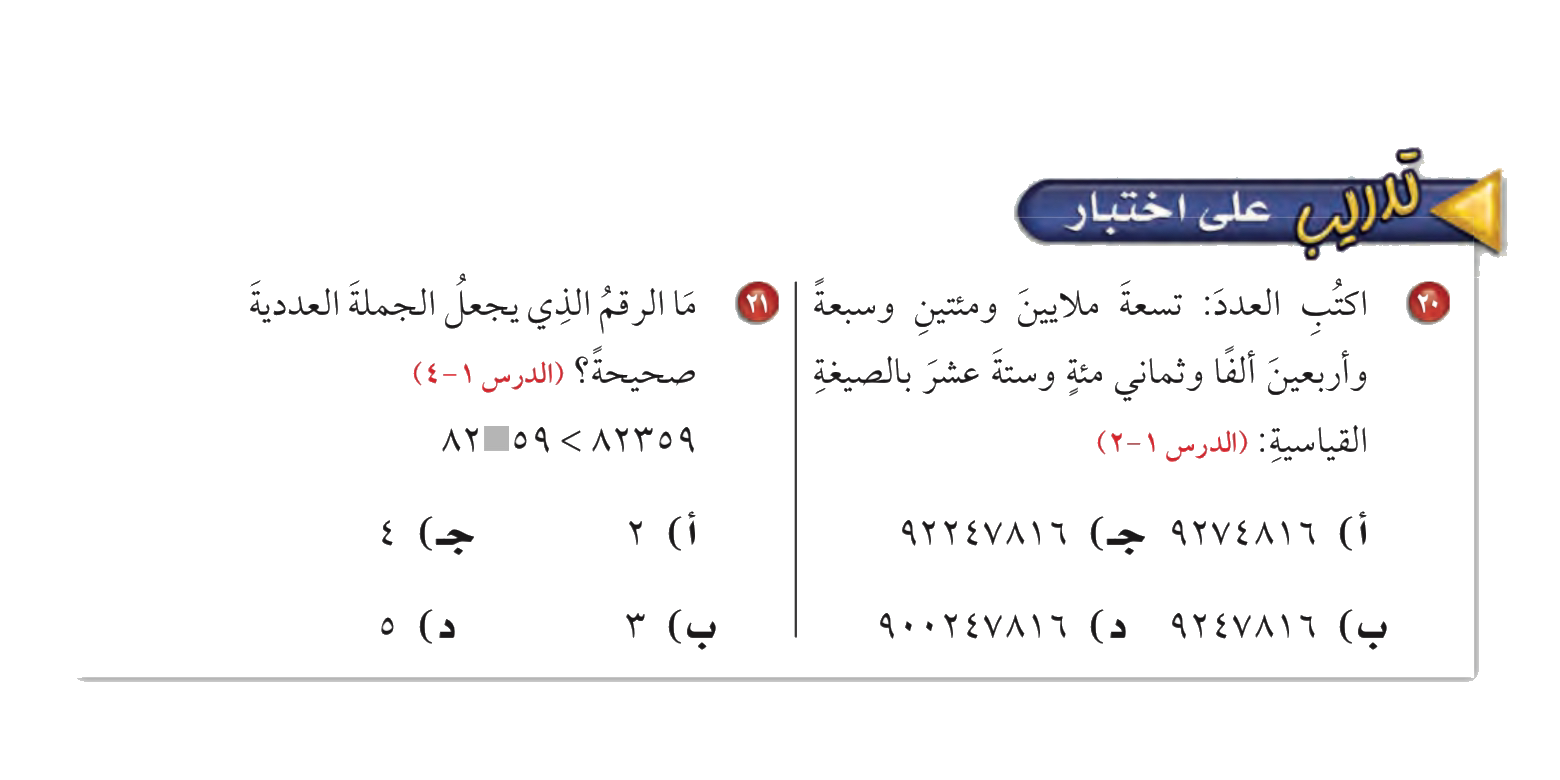 صفحة ٢٧
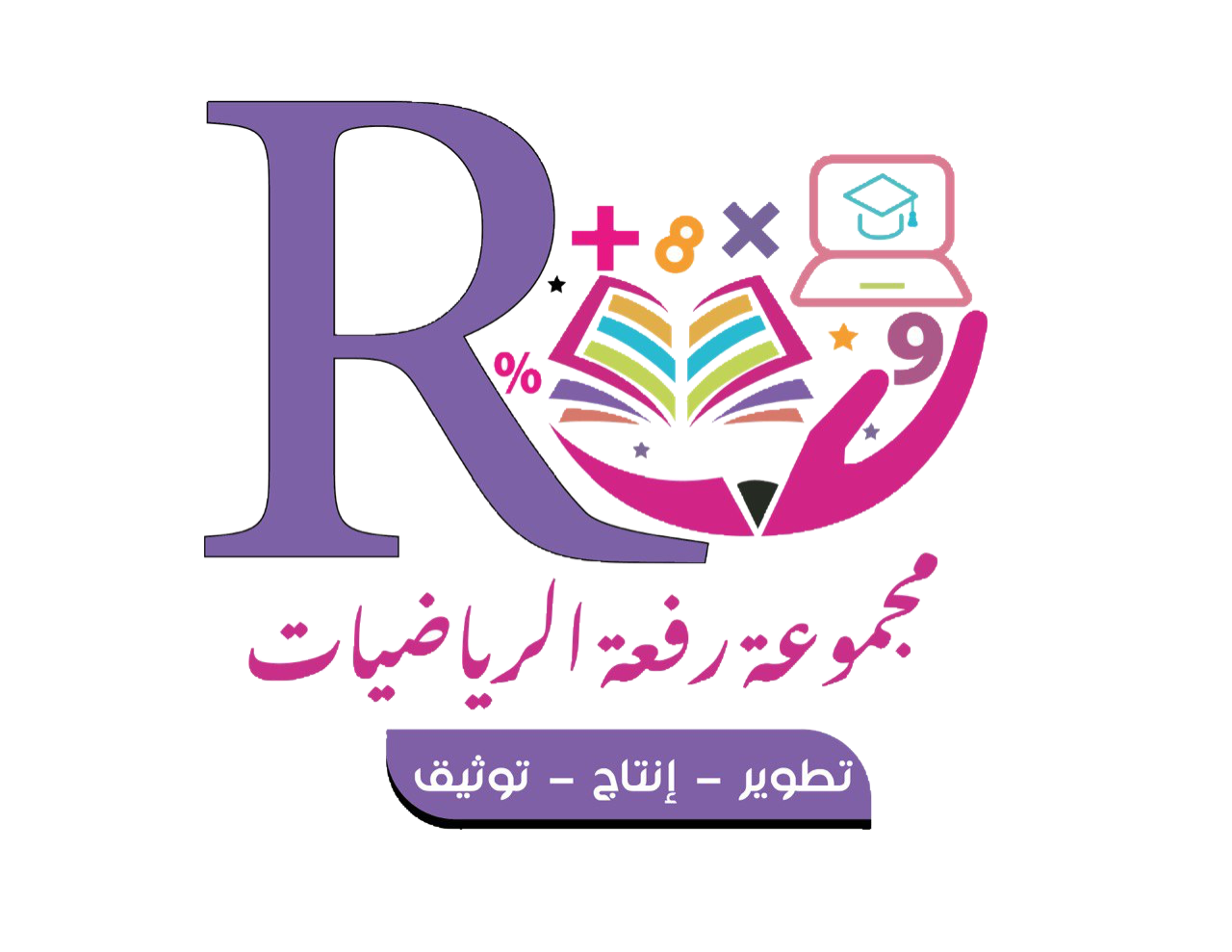 الواجب
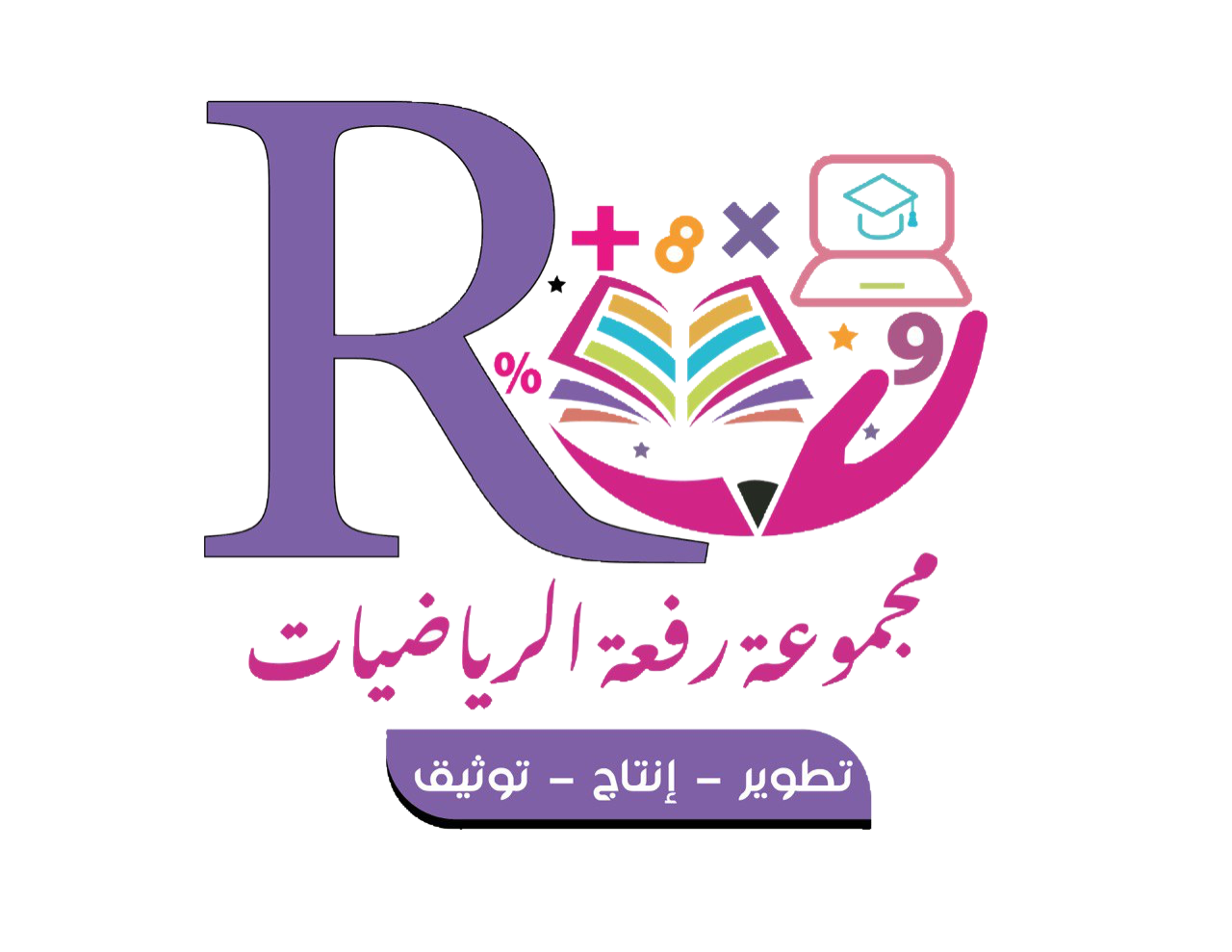 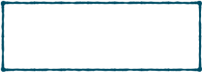 Aishah Aljuhani
الفصل الأول :
القيمة  المنزلية ضمن الملايين
ترتيب الأعداد
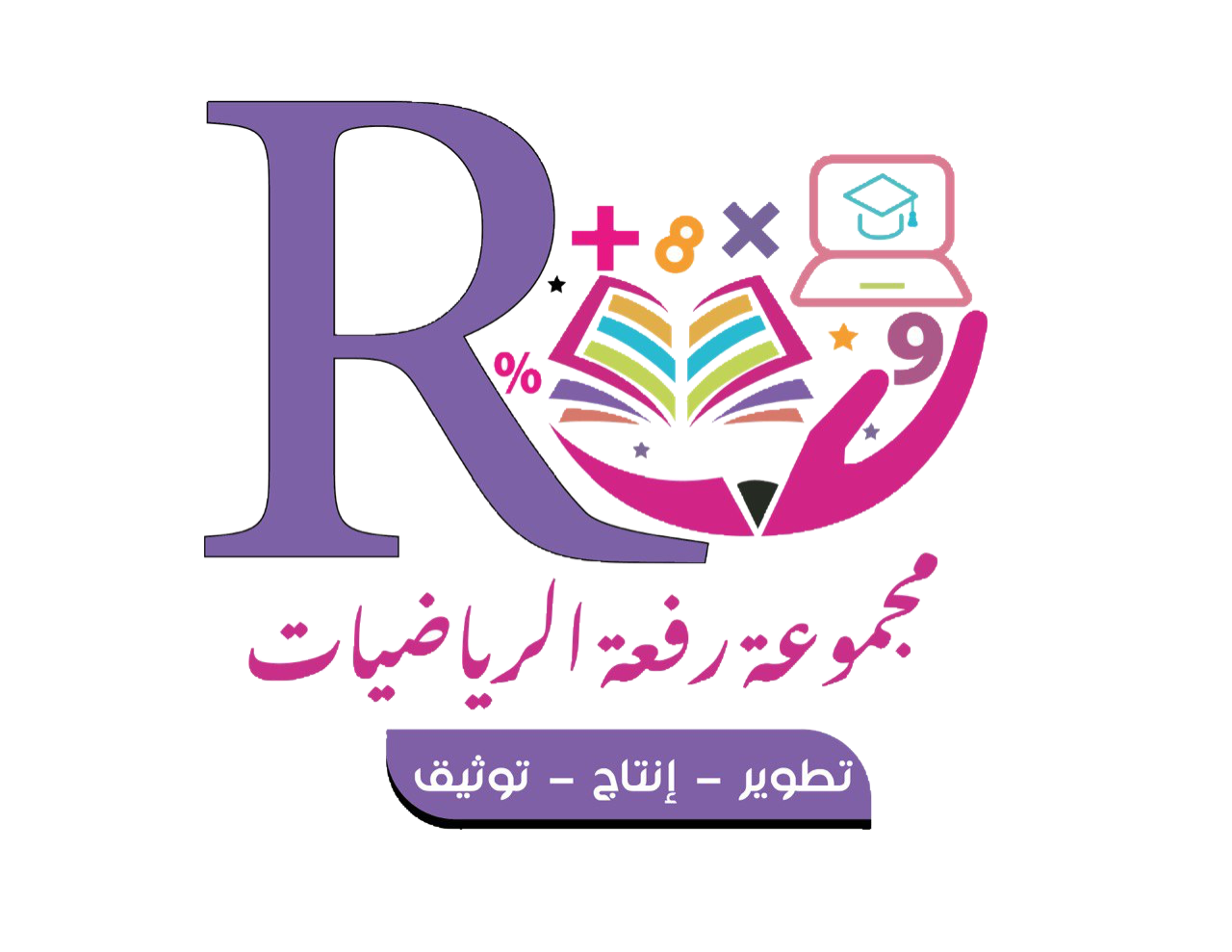 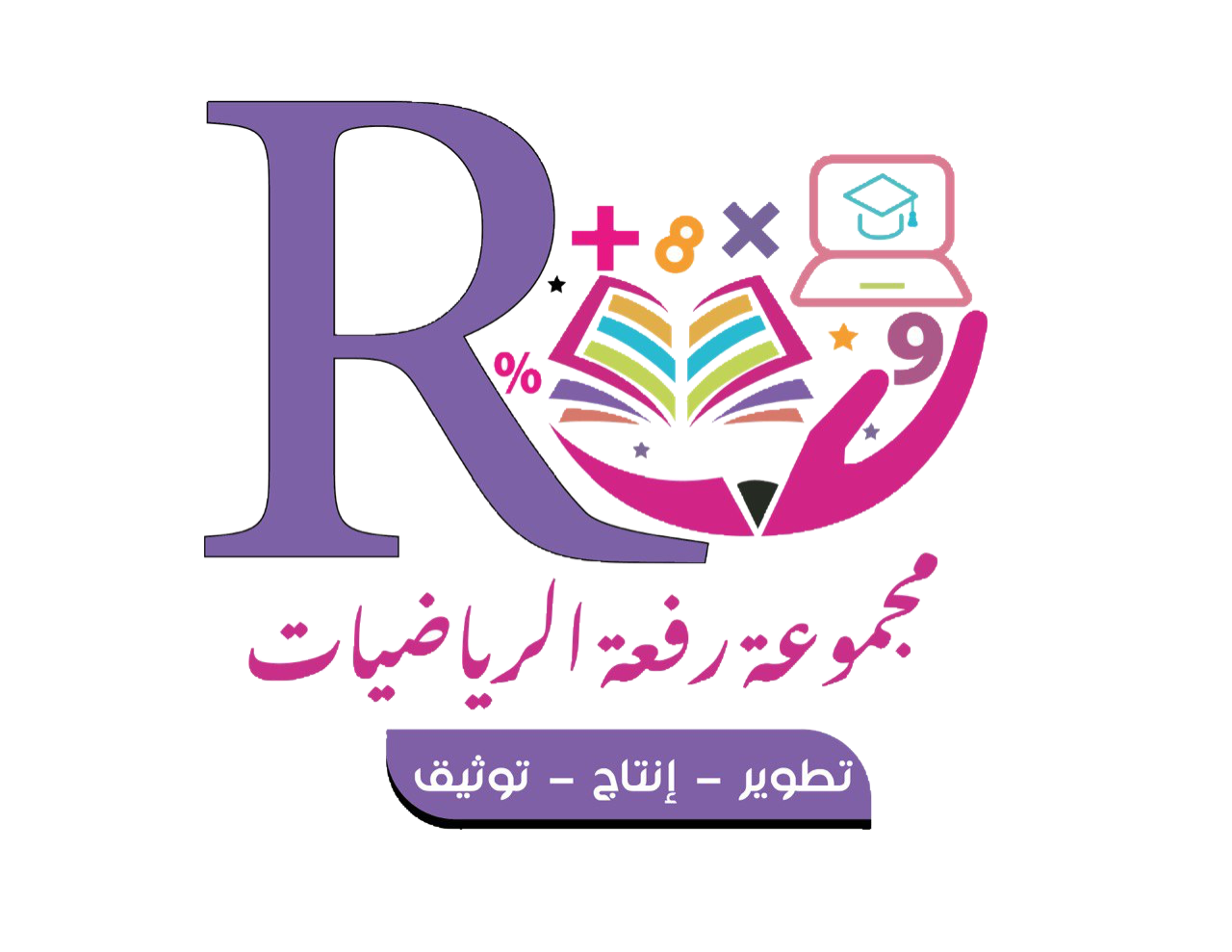 فكرة الدرس
أرتب أعدادًا ضمن 
الملايين
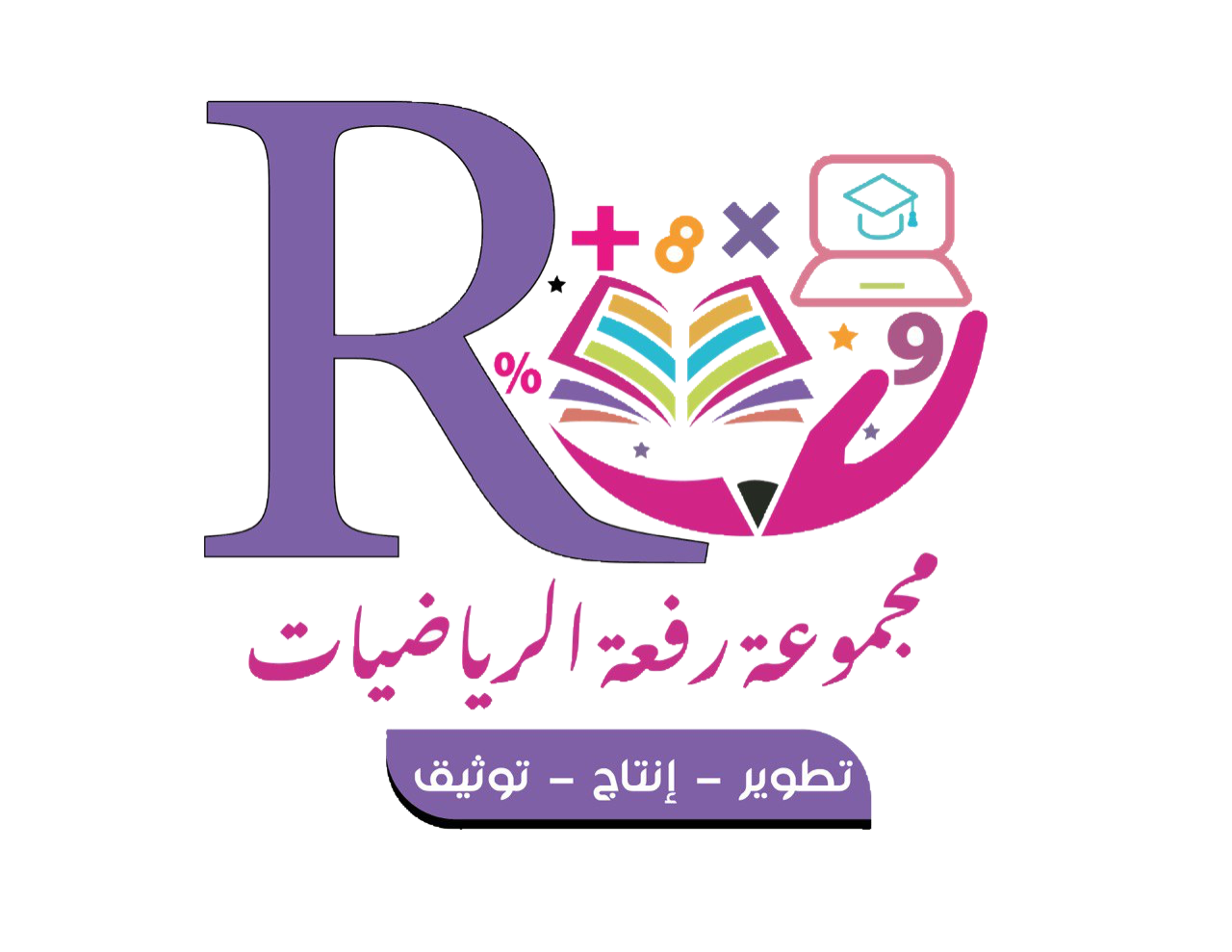 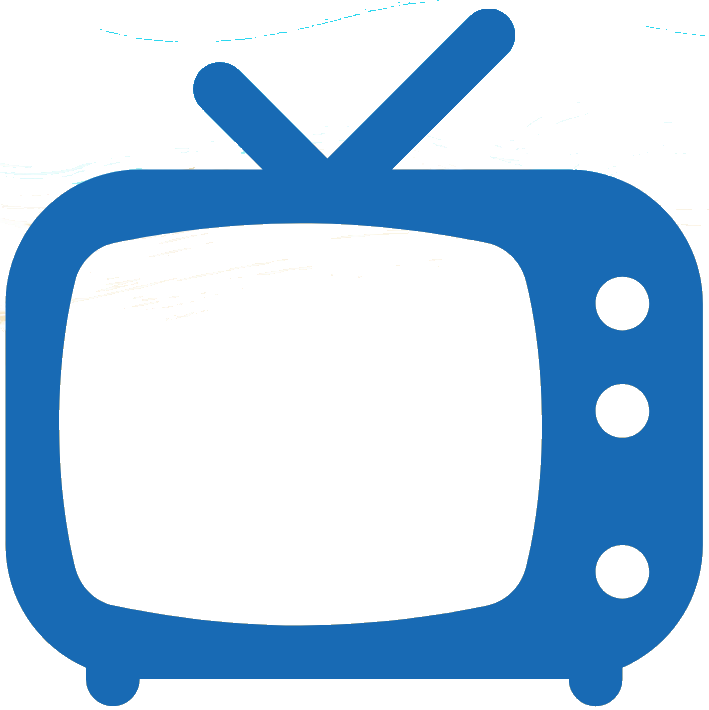 تشويقه
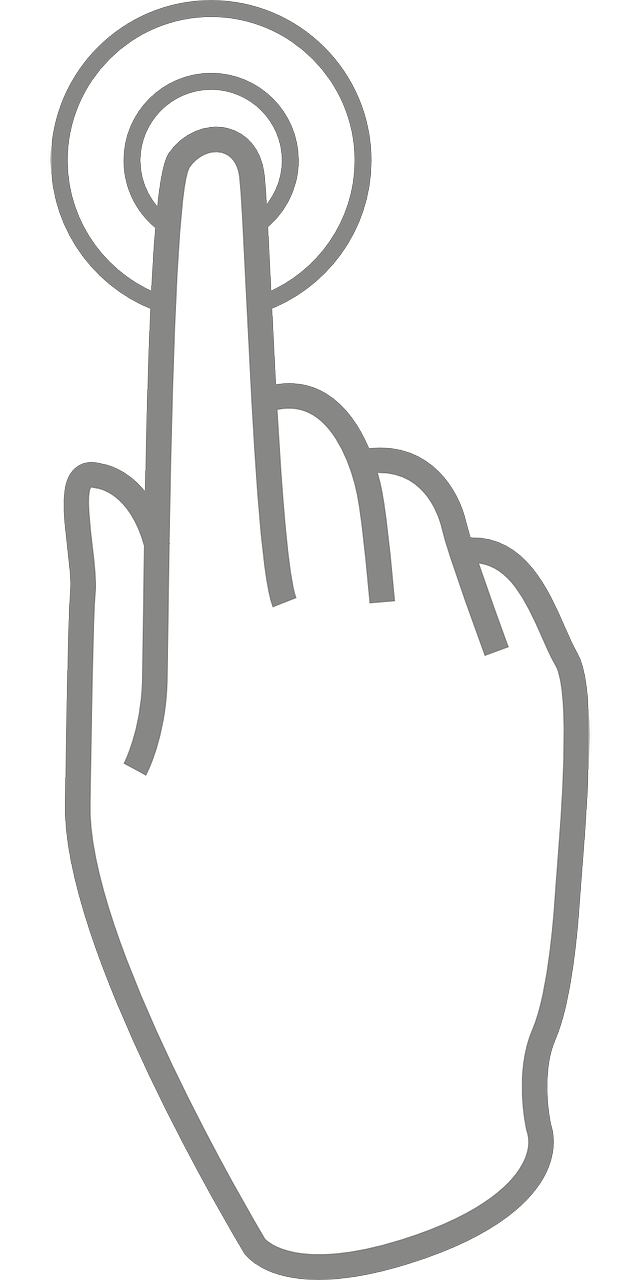 ترتيب الأعداد
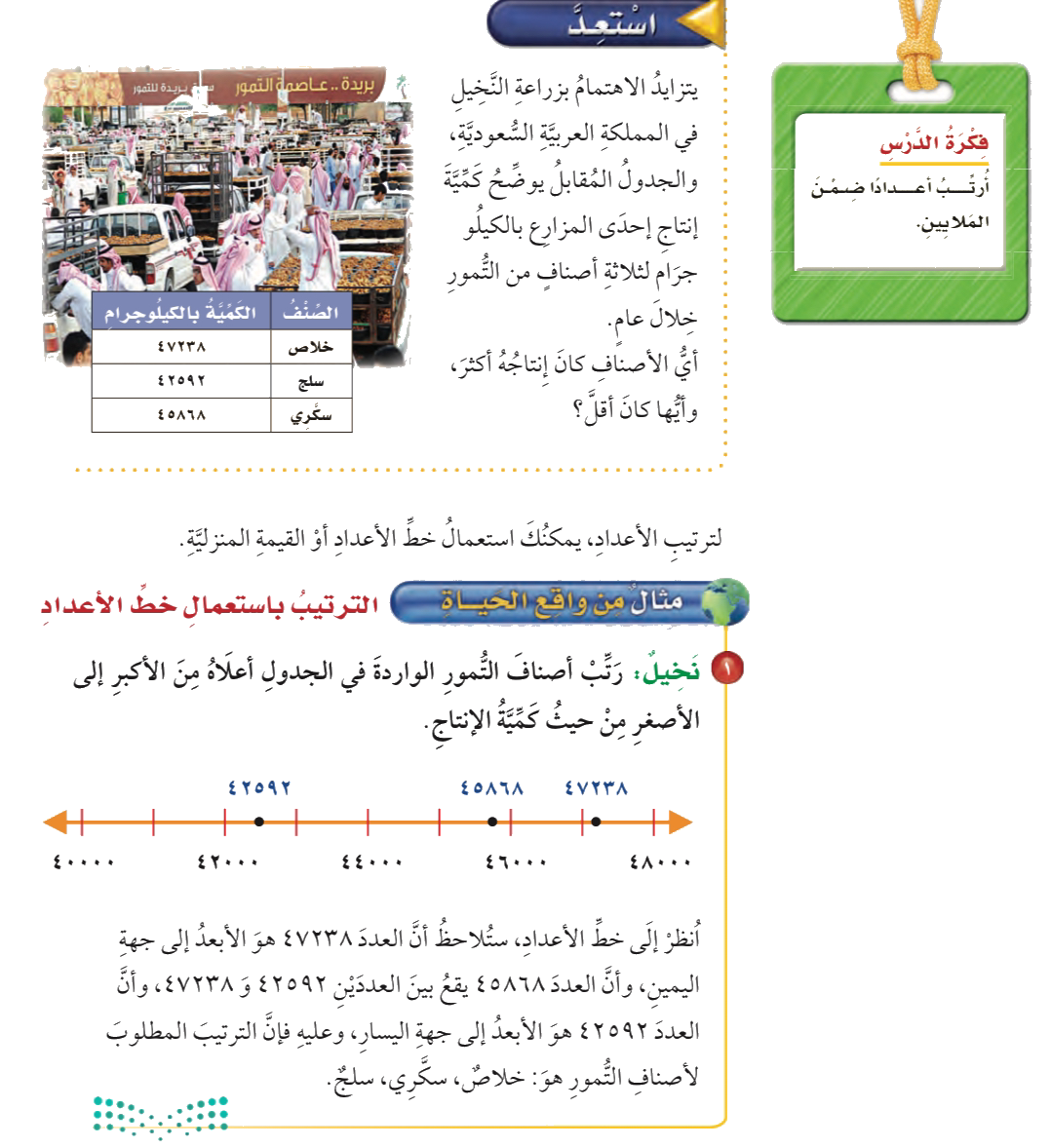 صفحة ٢٩
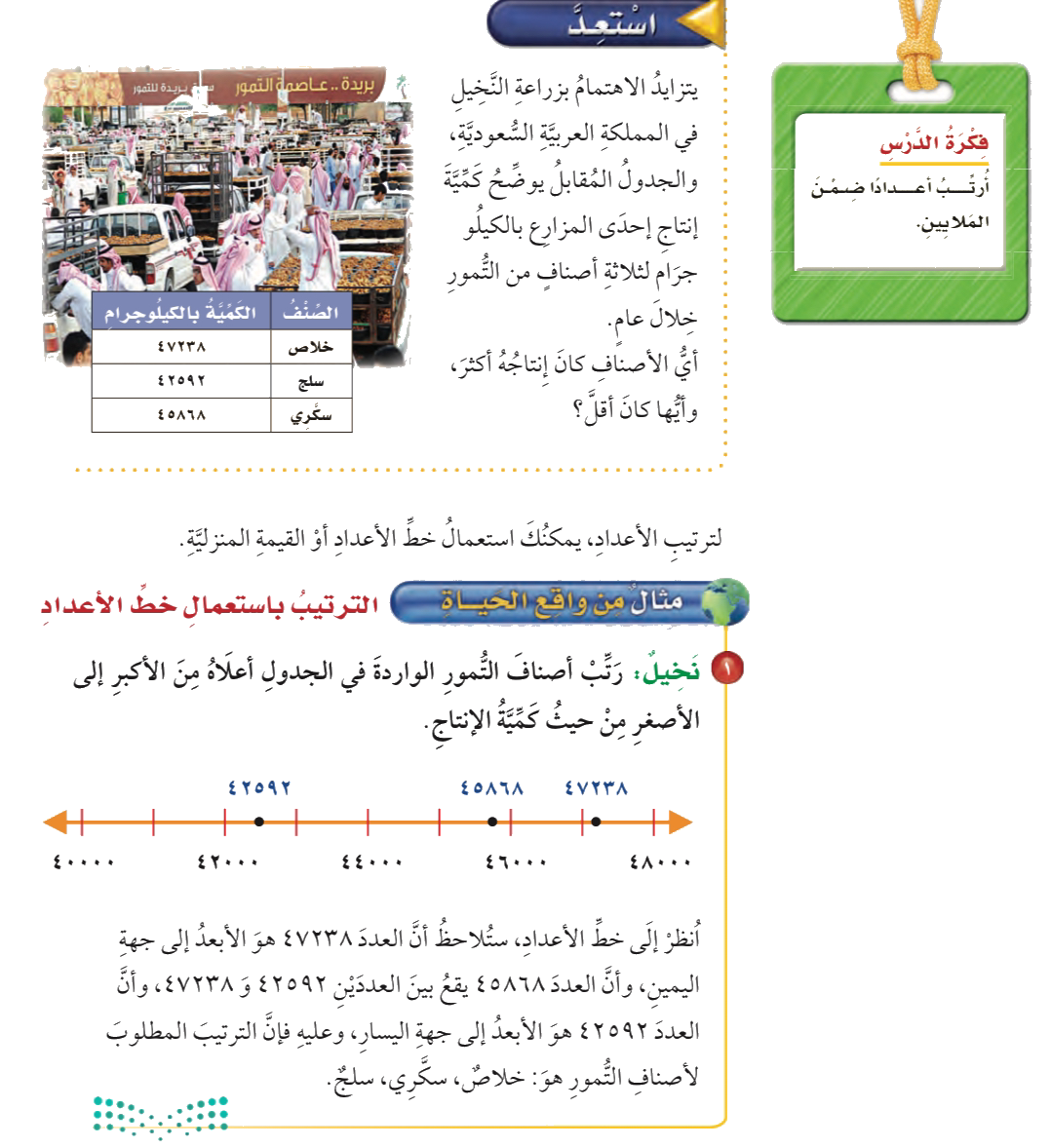 صفحة ٢٩
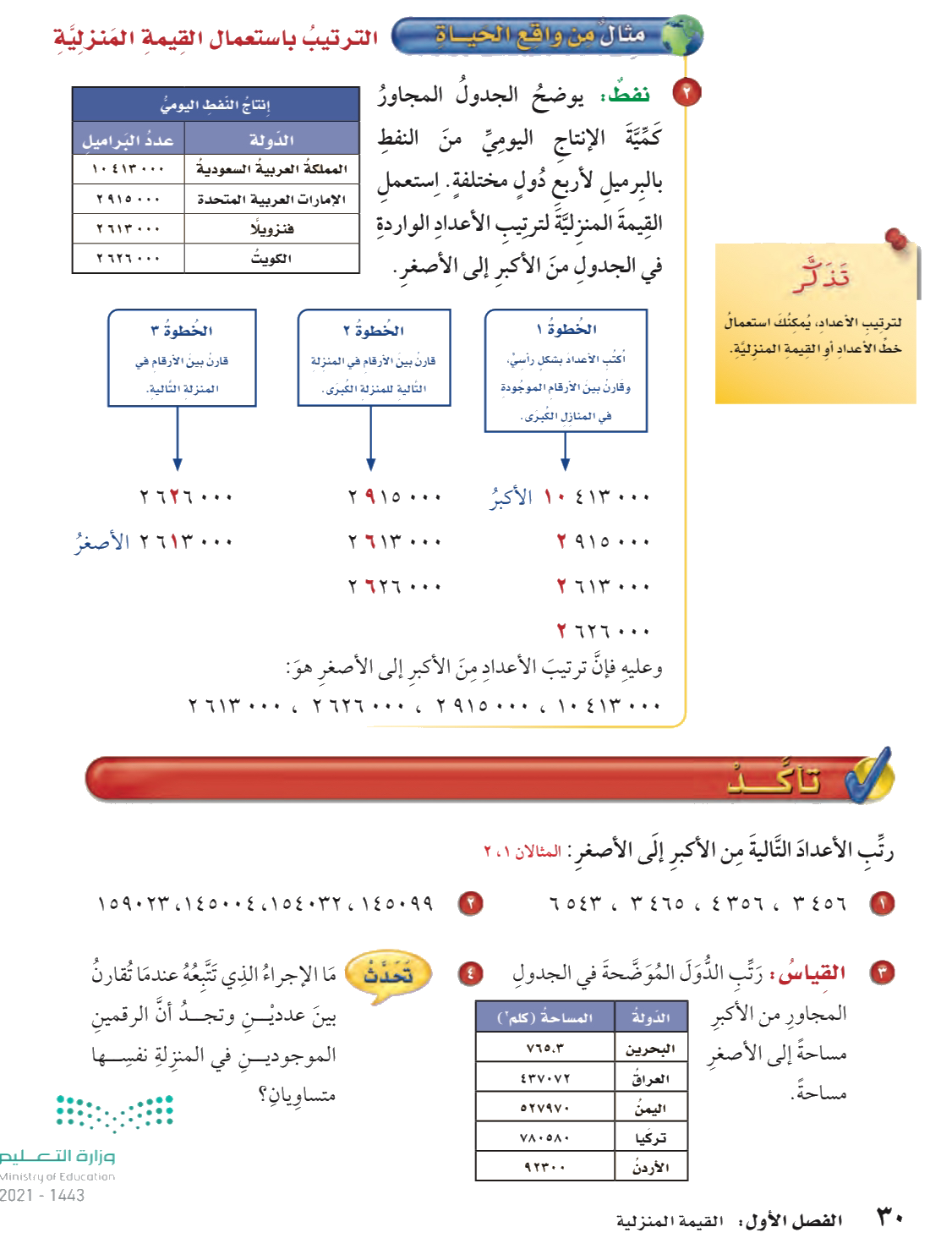 صفحة ٣٠
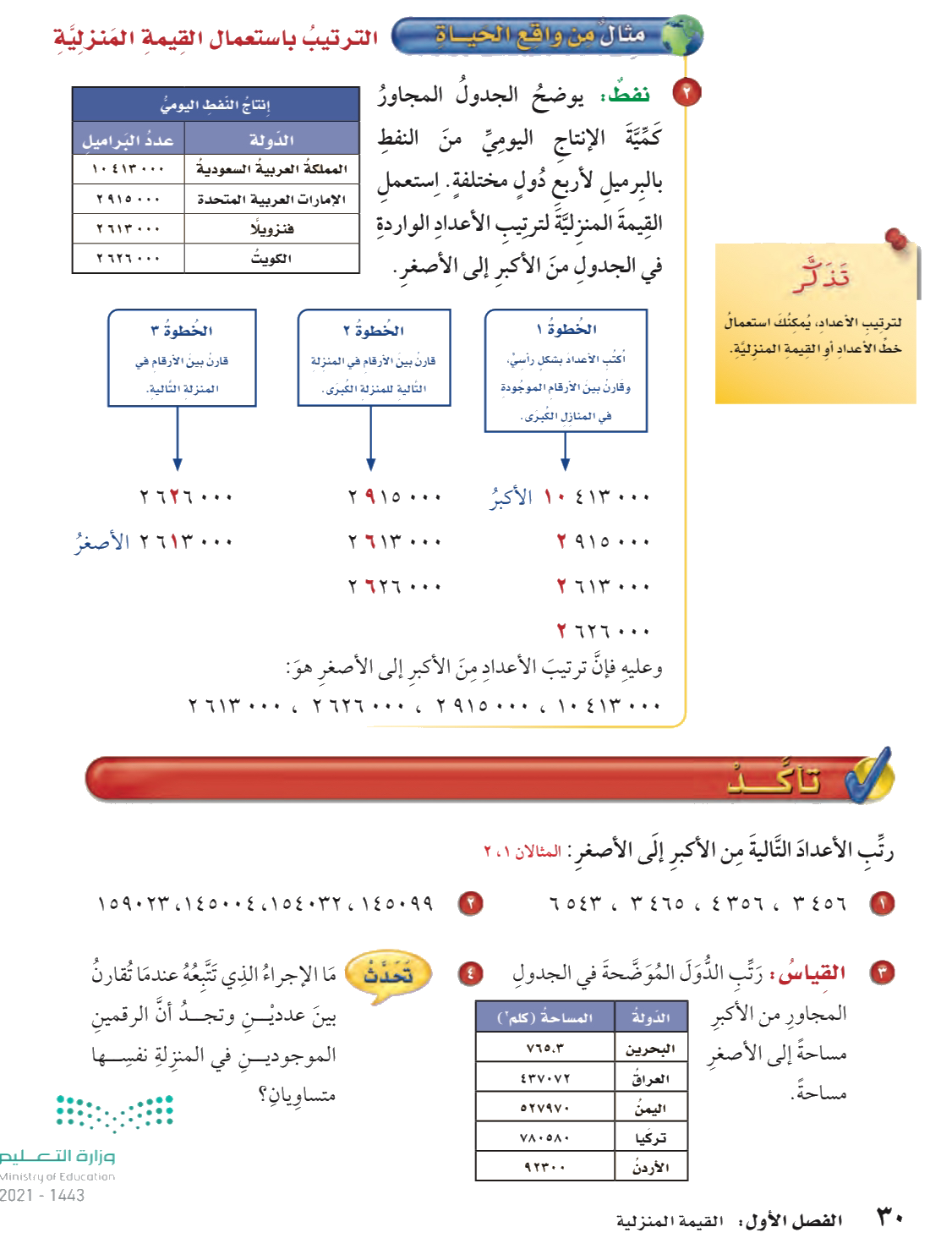 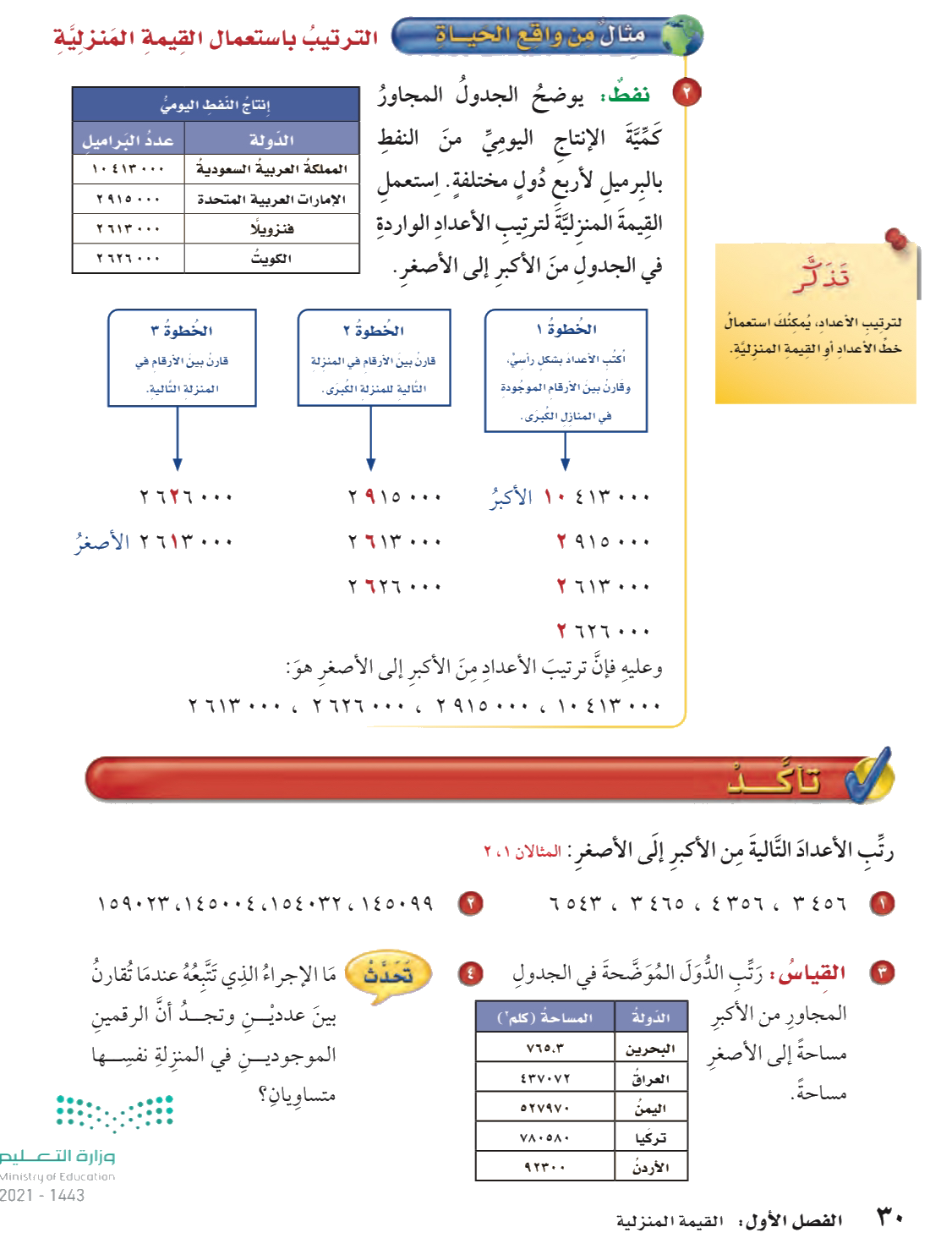 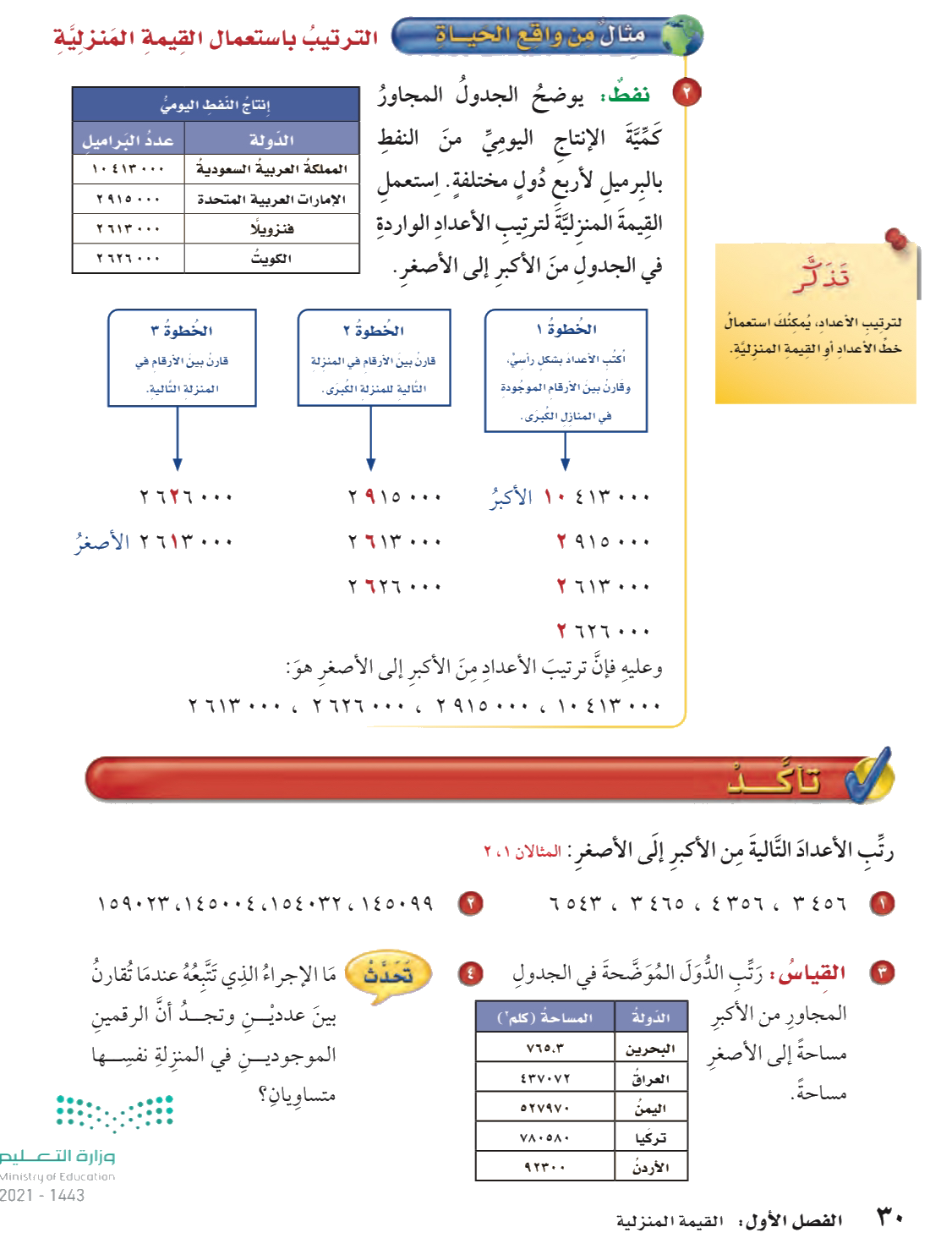 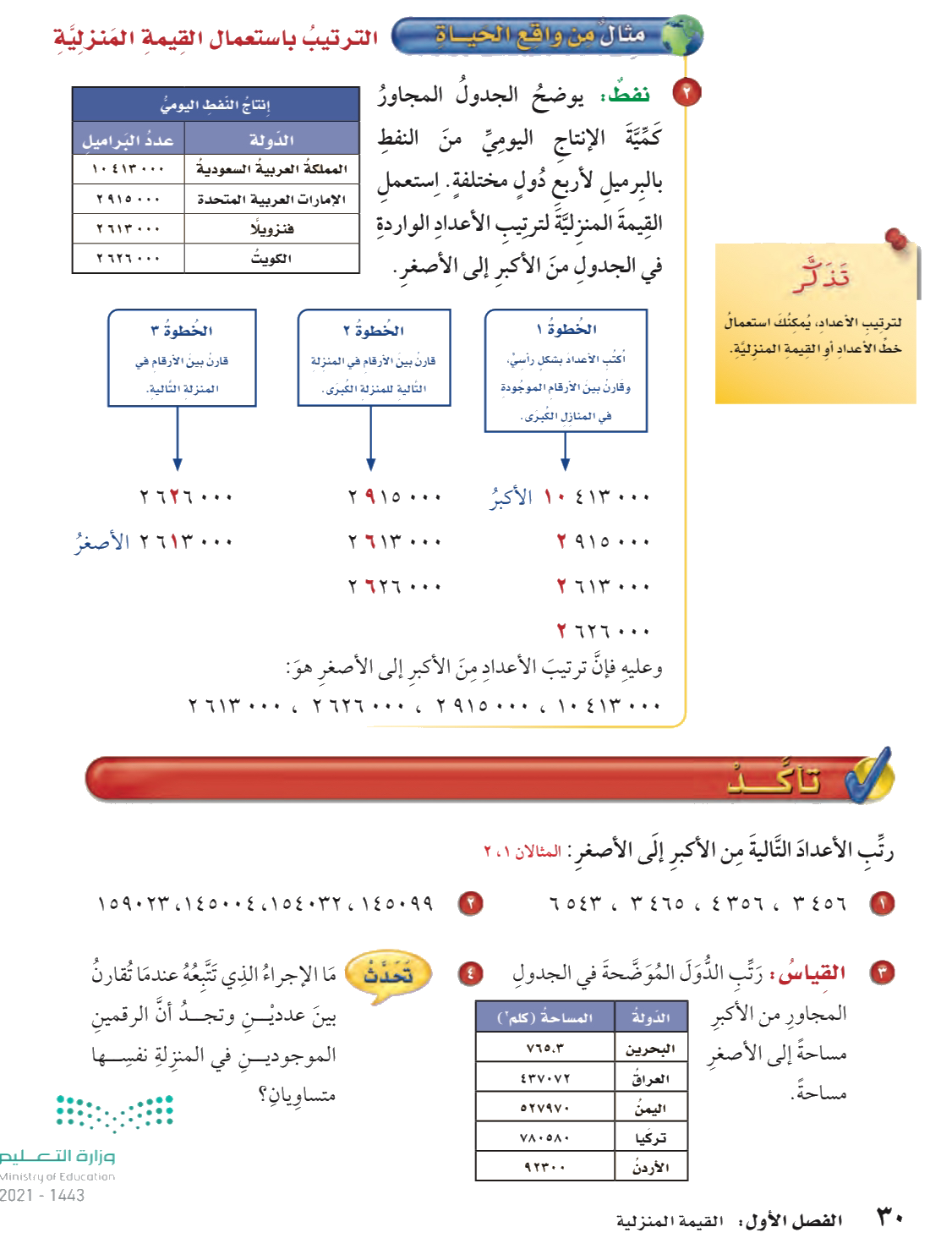 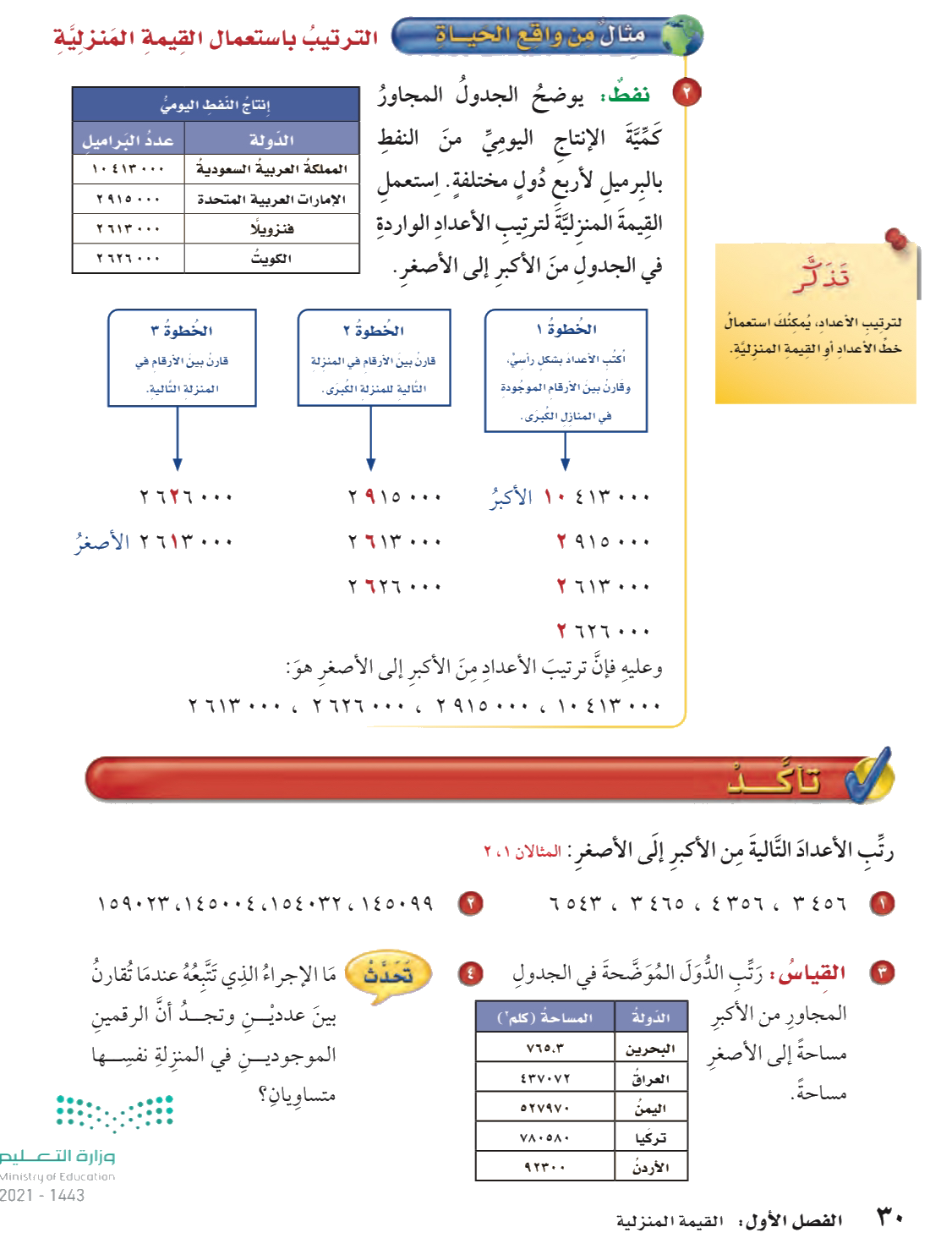 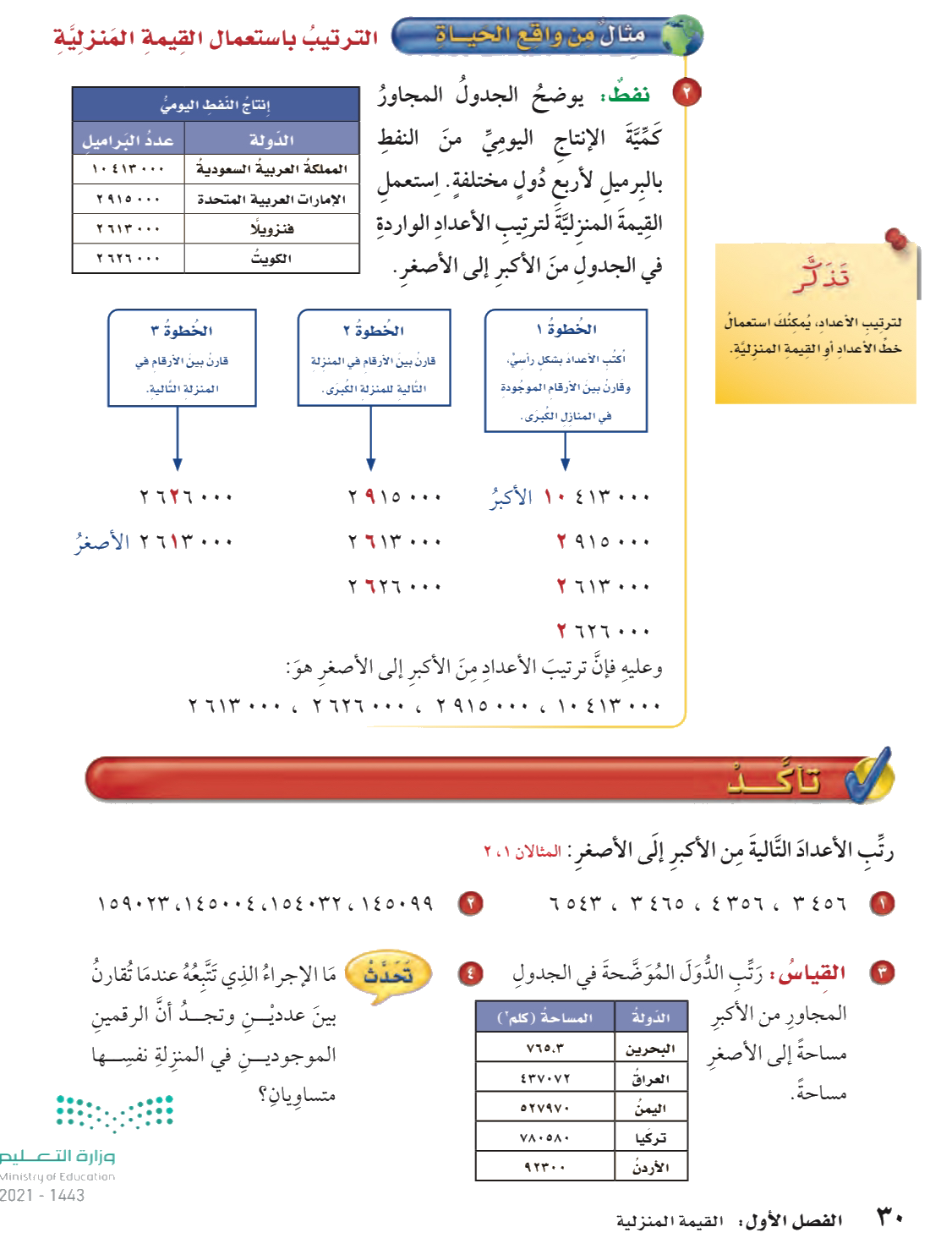 صفحة ٣٠
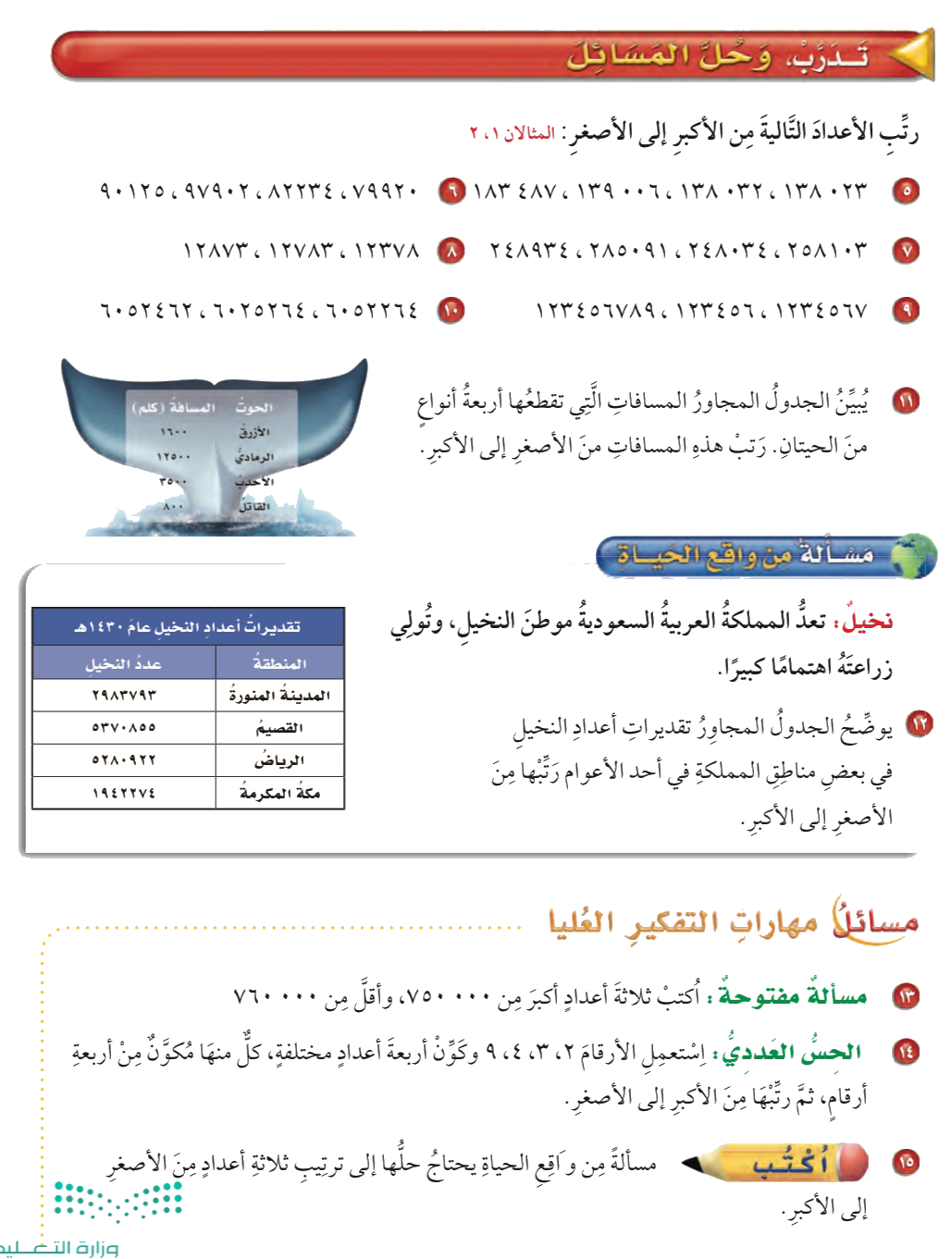 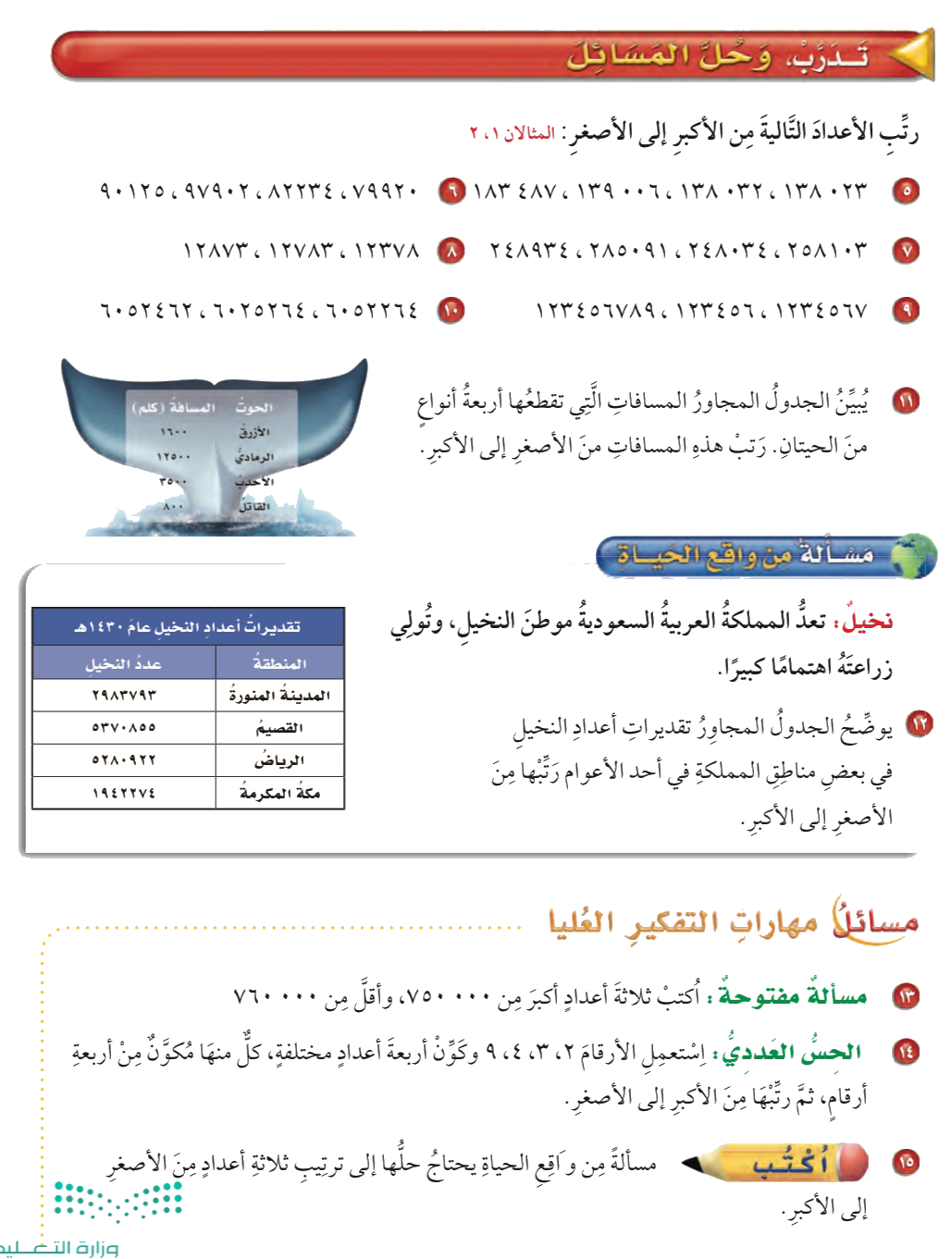 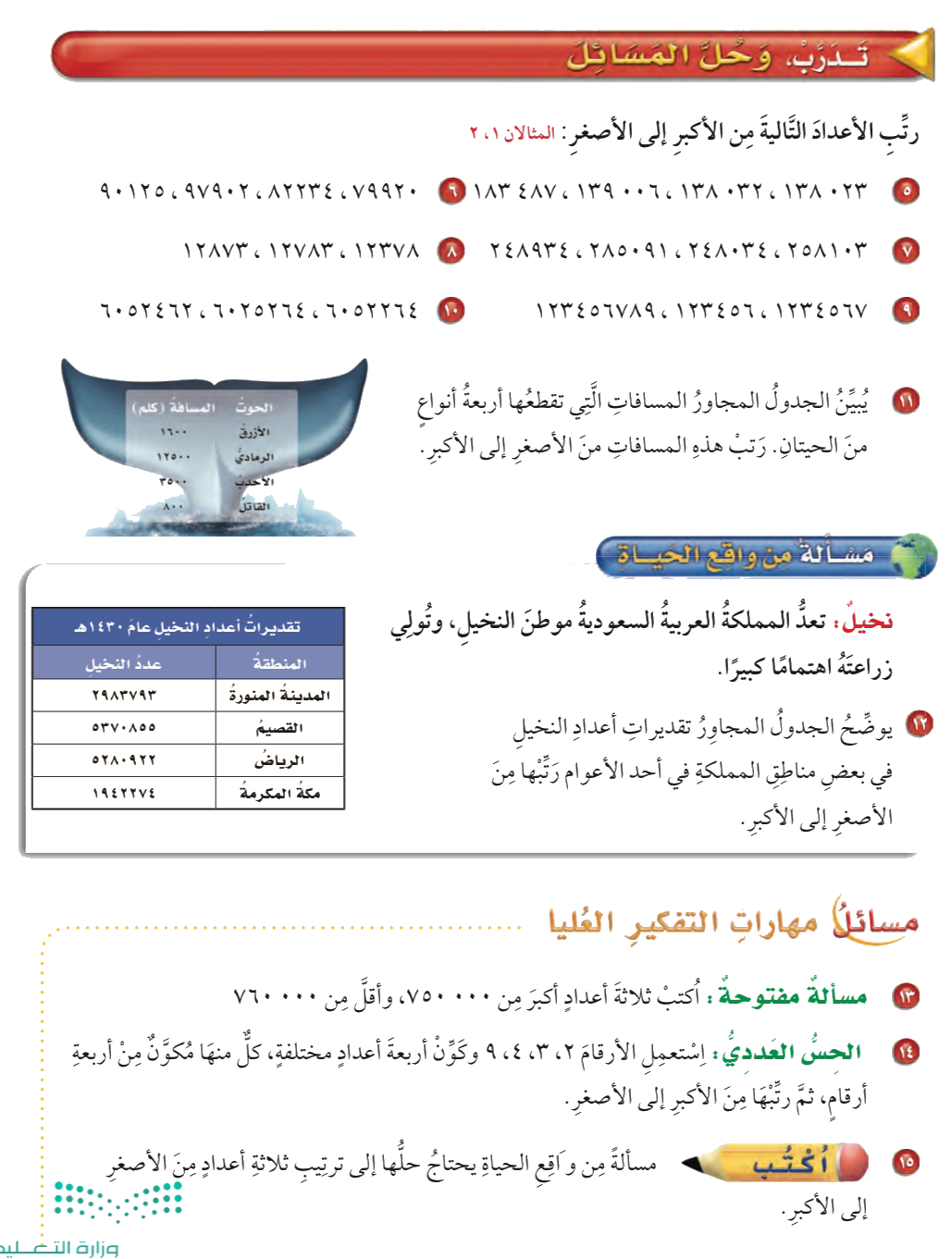 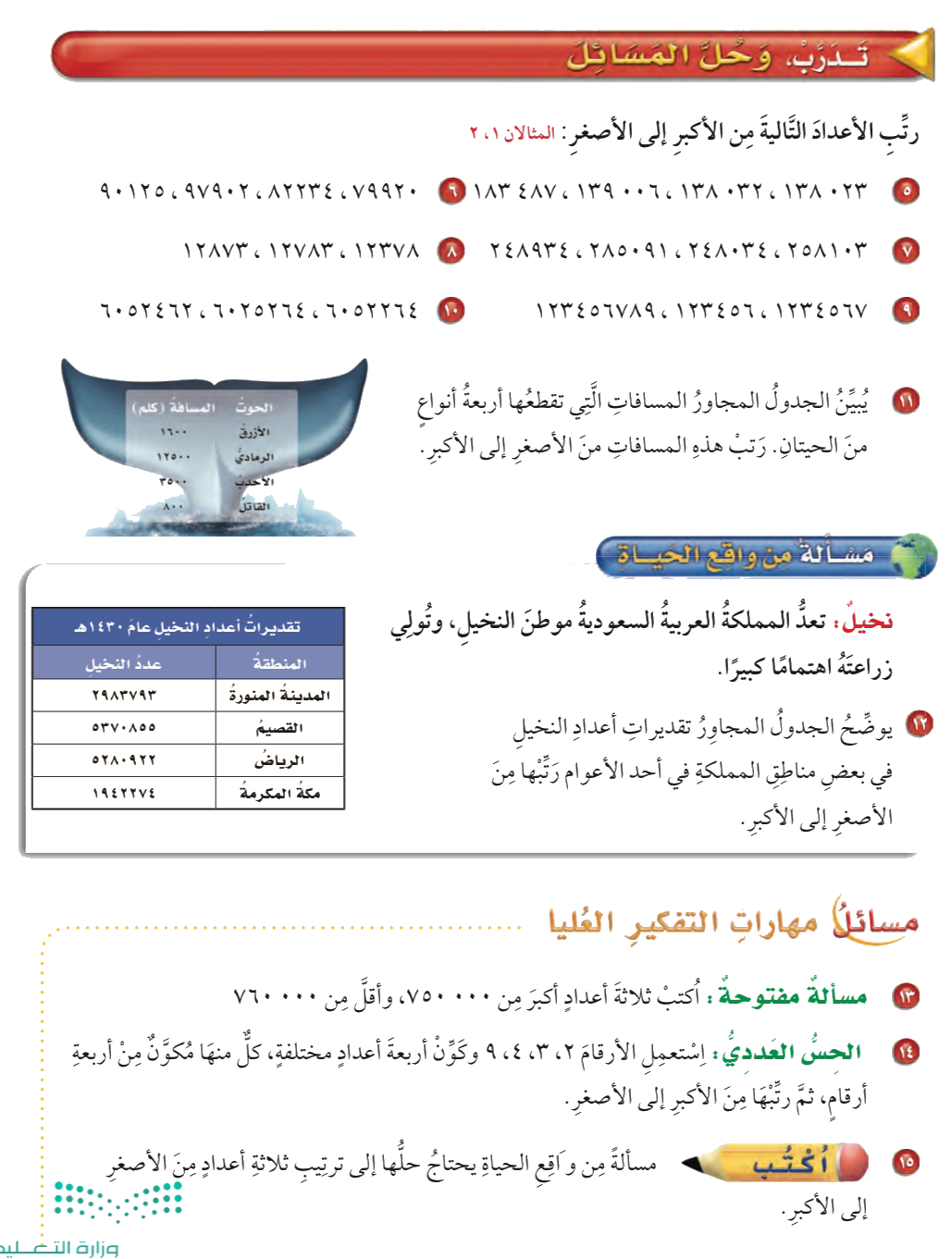 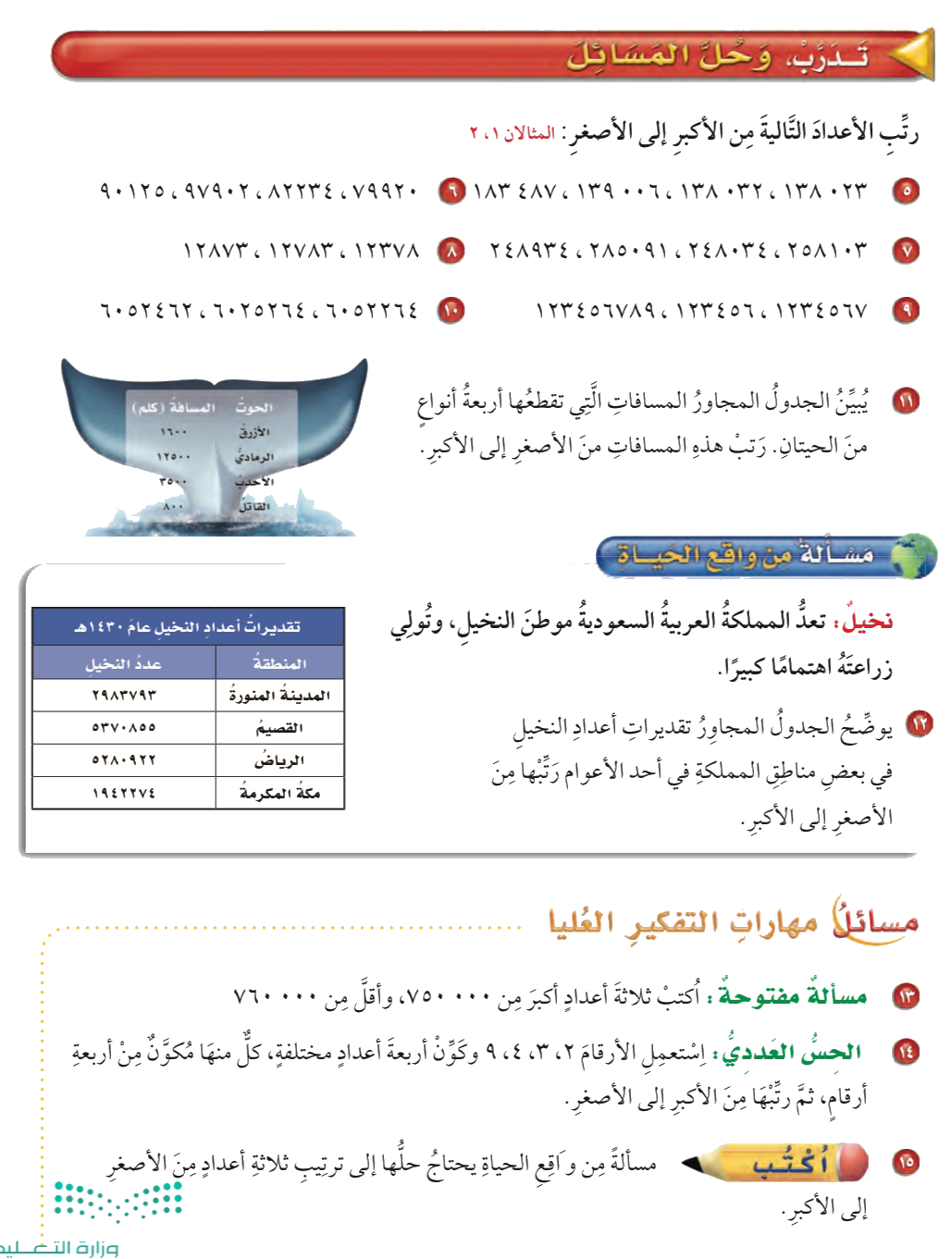 صفحة ٣١
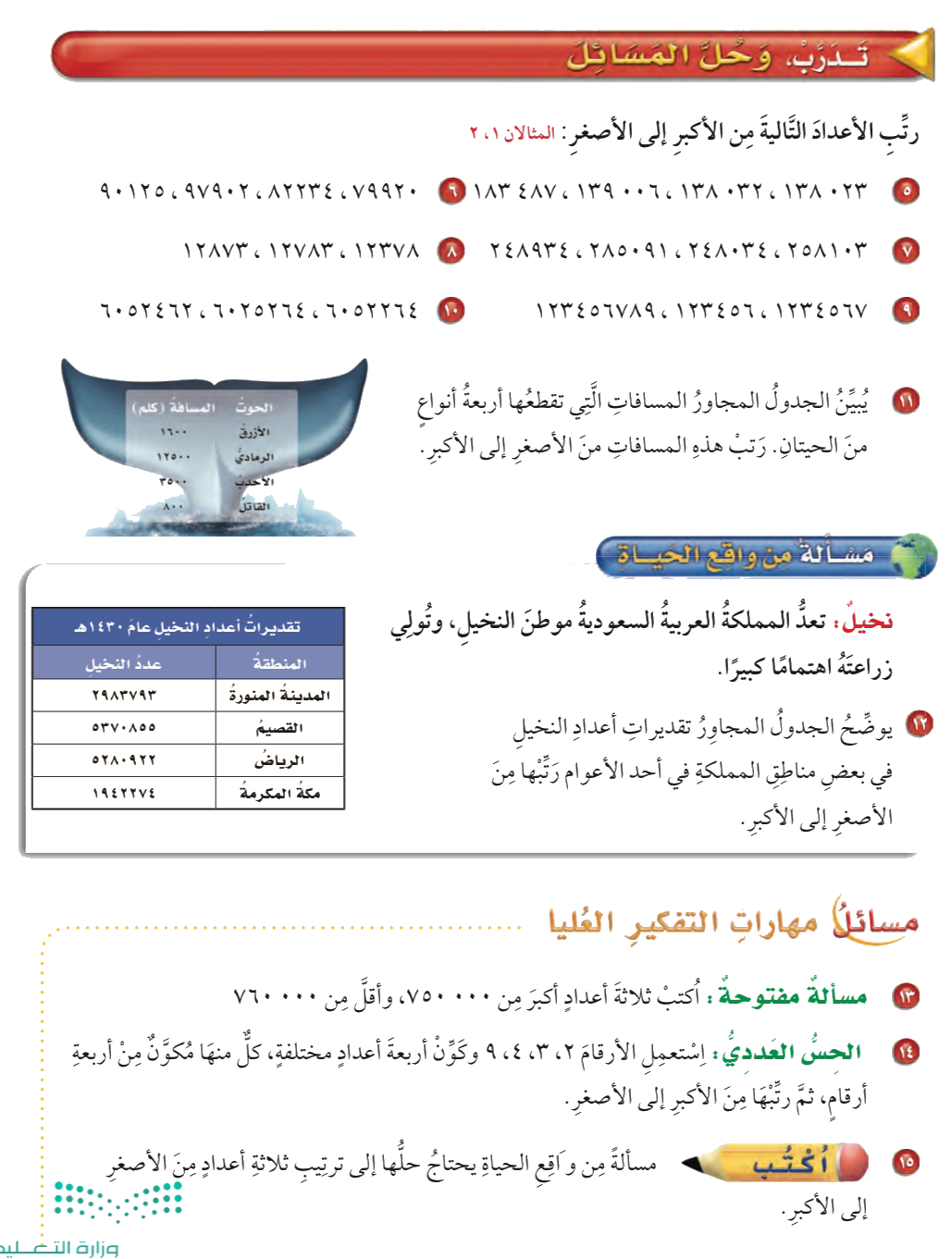 صفحة ٣١
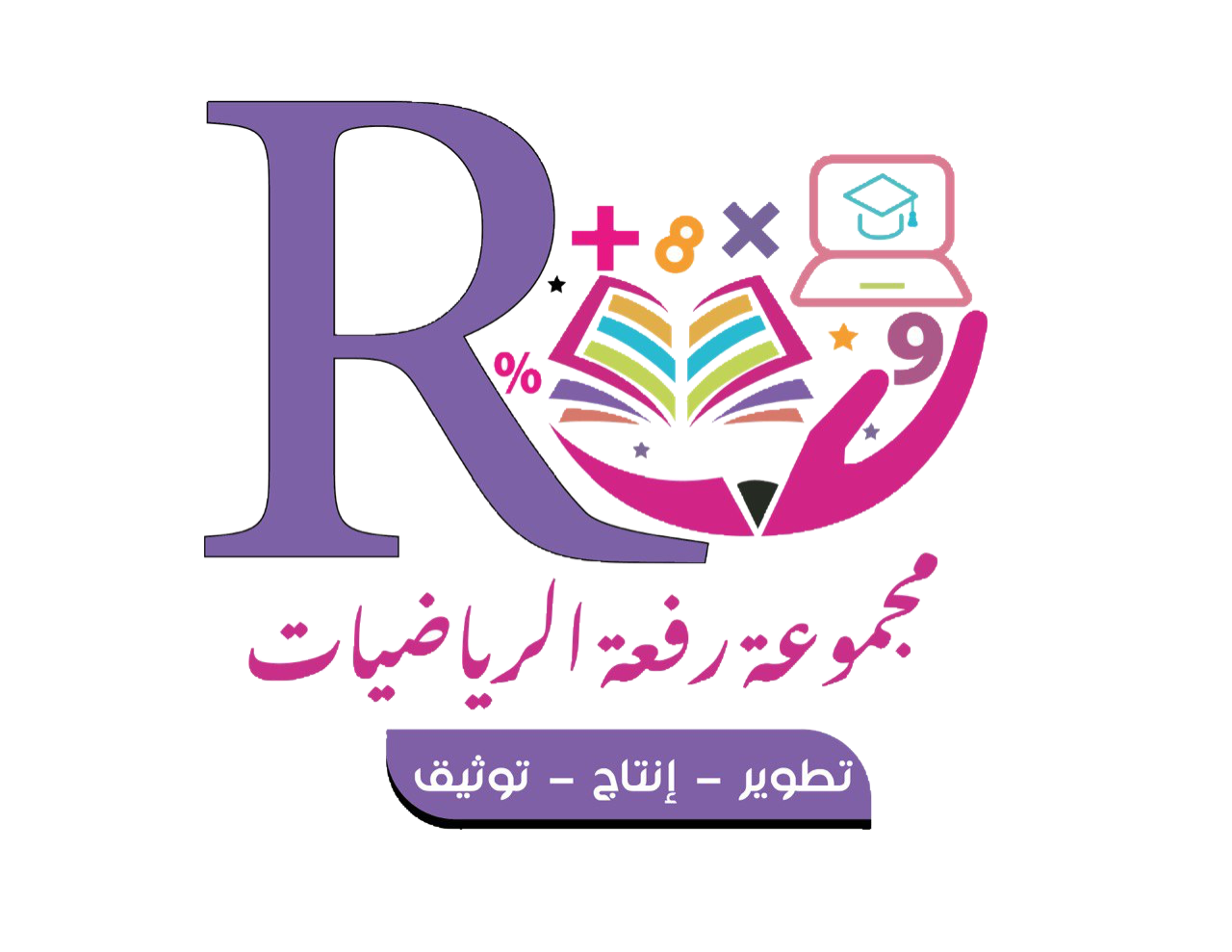 الواجب
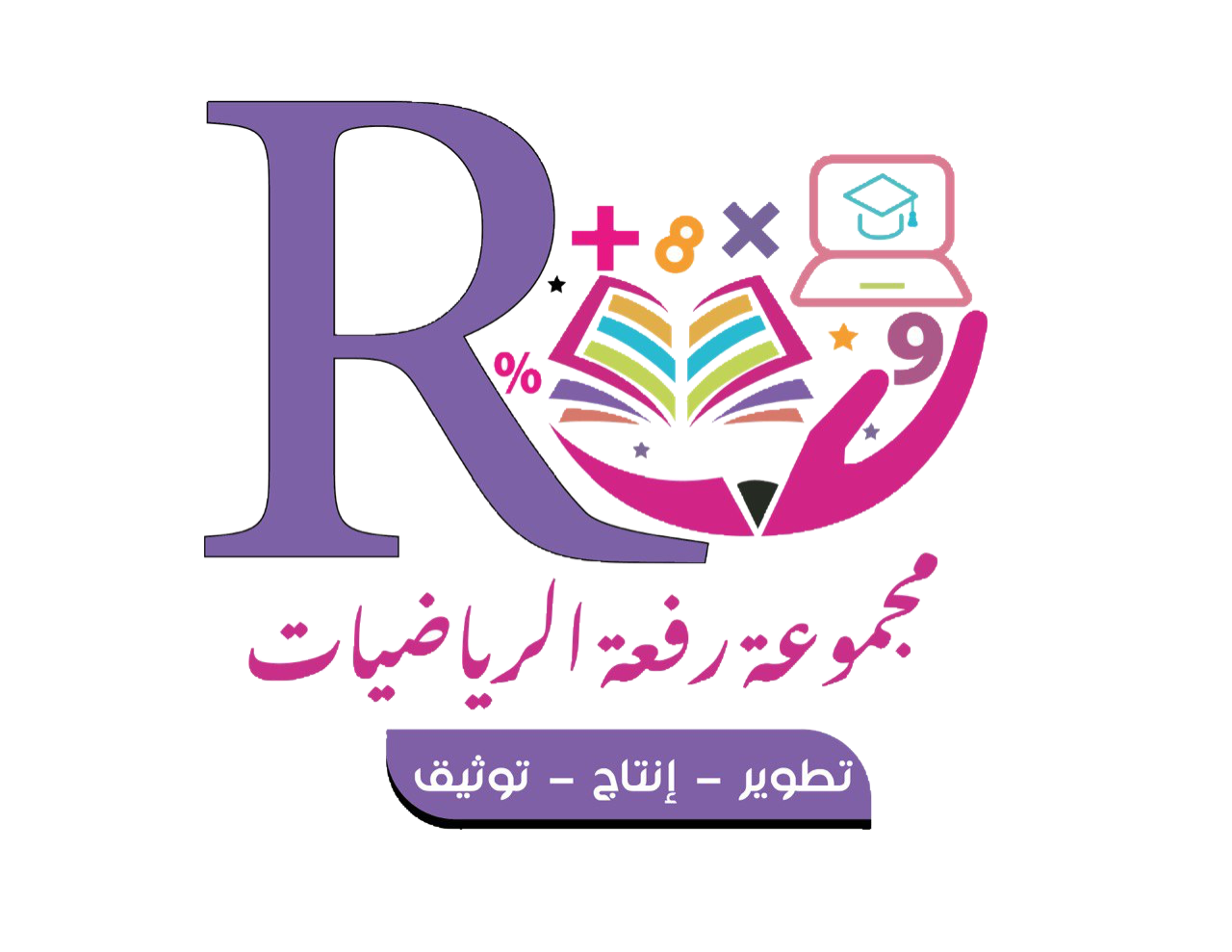 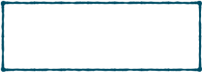 Aishah Aljuhani
الفصل الأول :
القيمة  المنزلية ضمن الملايين
تقريب الأعداد
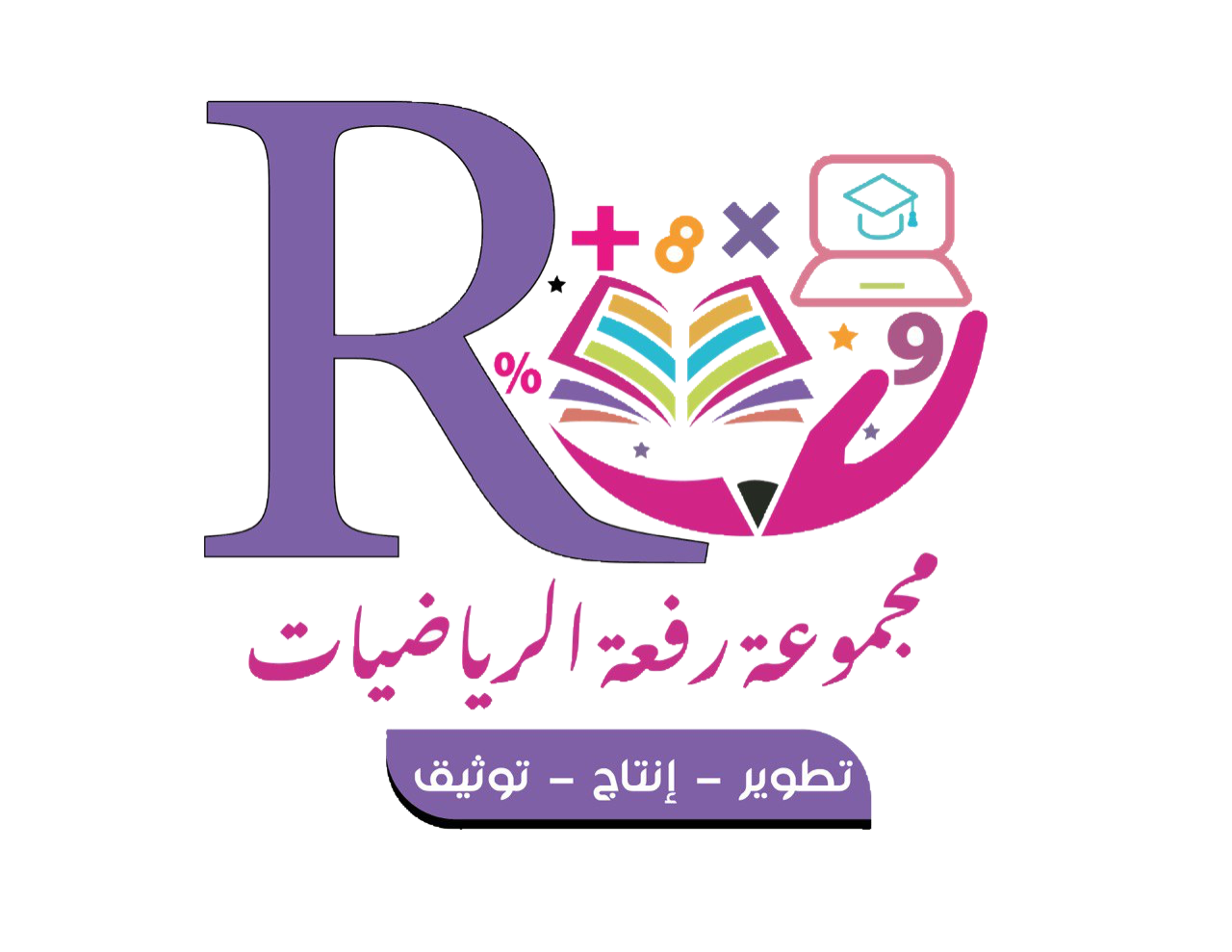 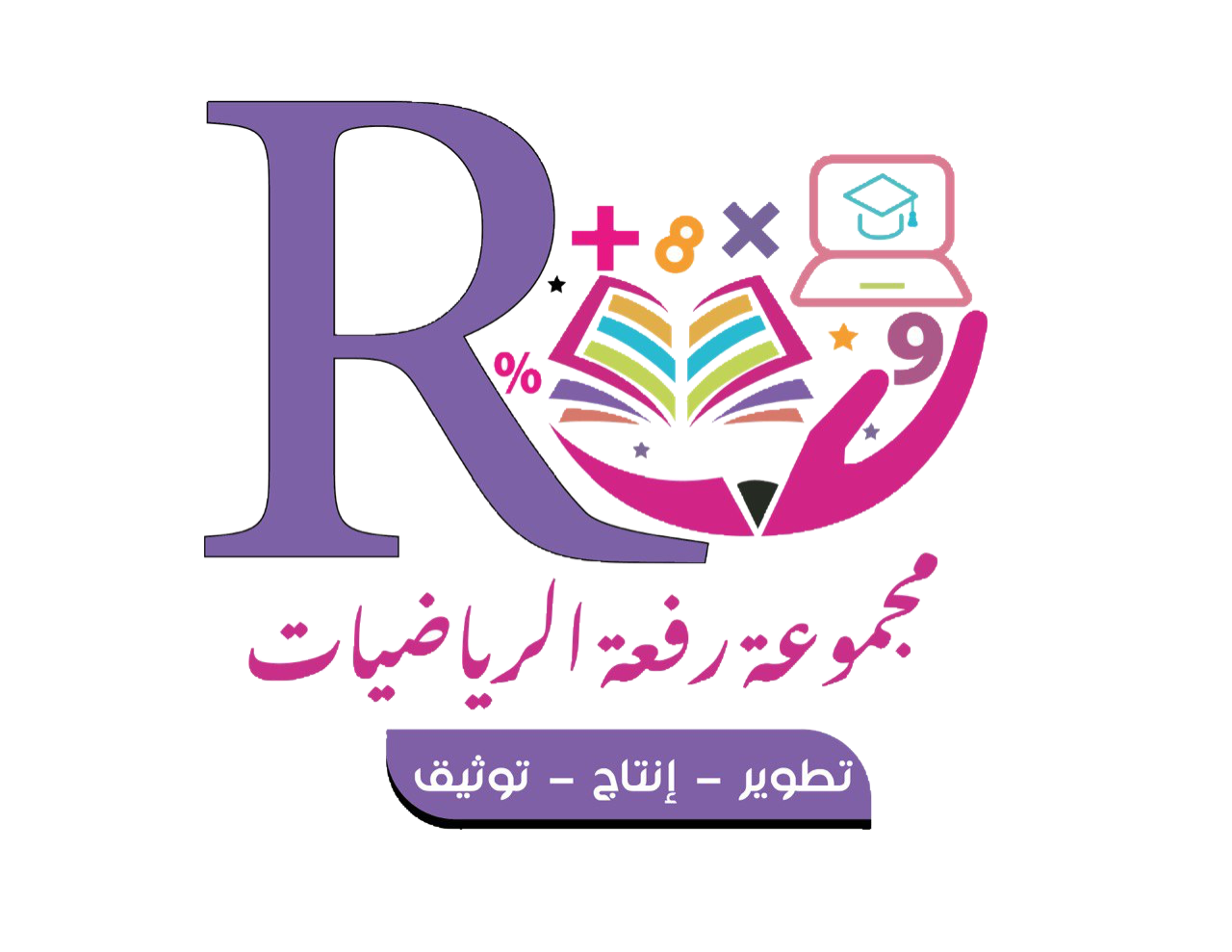 المفردات
فكرة الدرس
أقرب أعدادًا ضمن 
الملايين
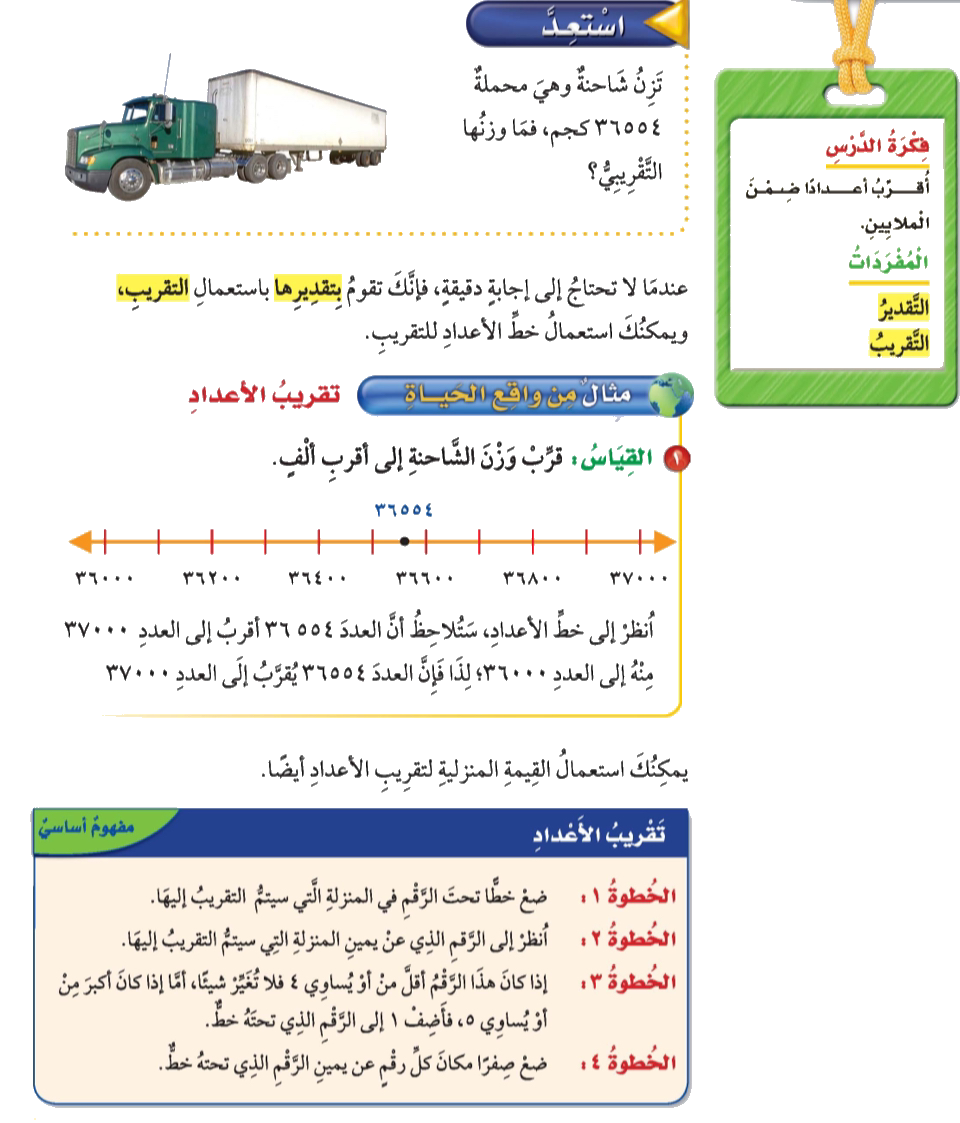 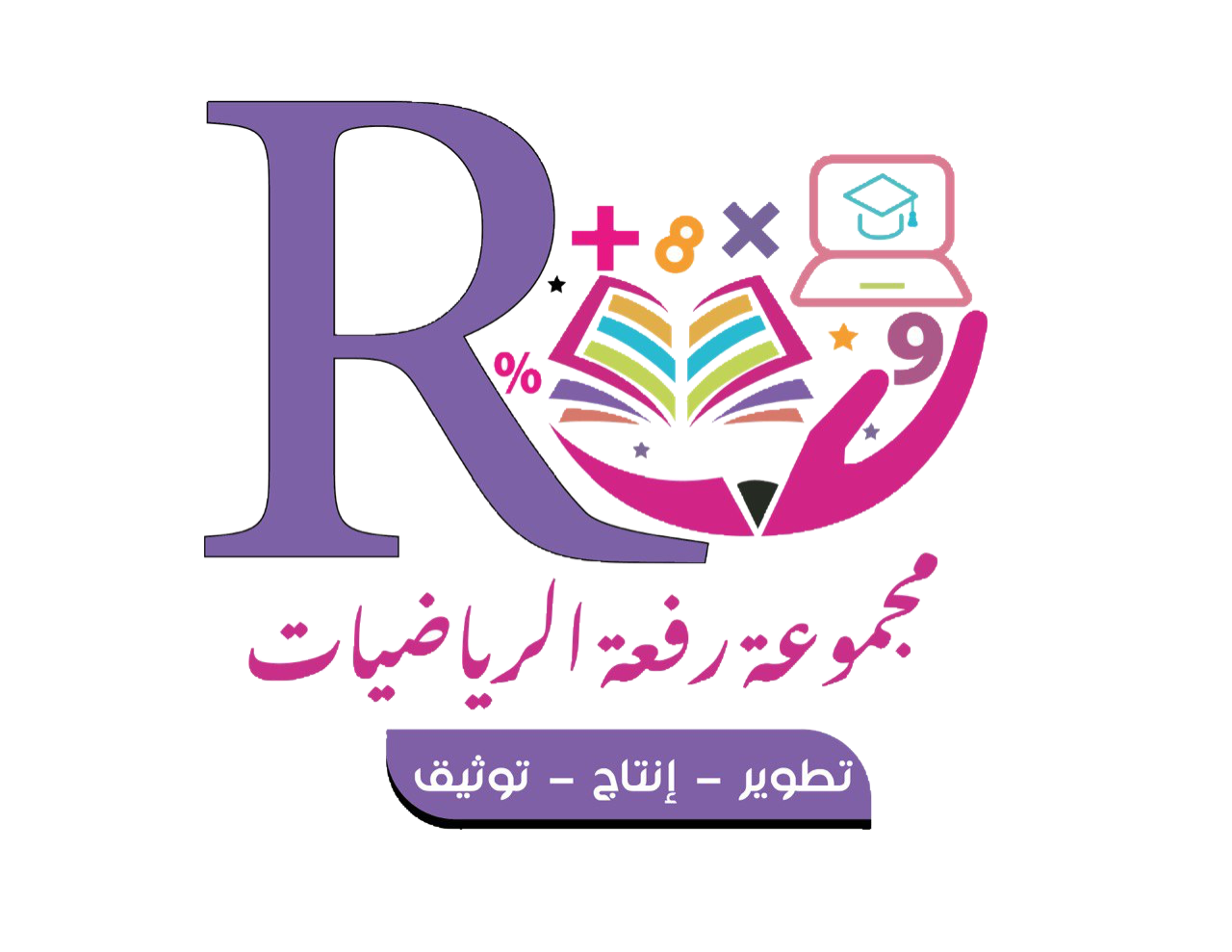 تشويقه
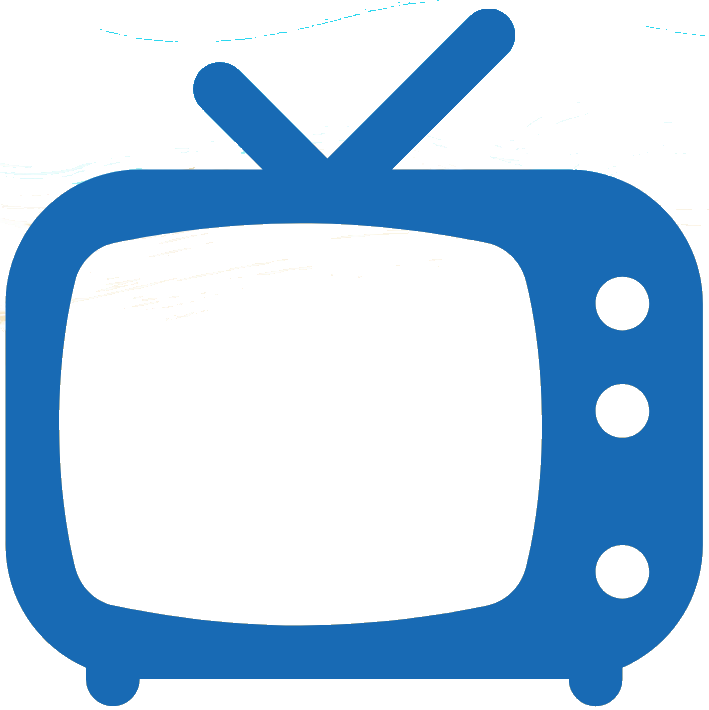 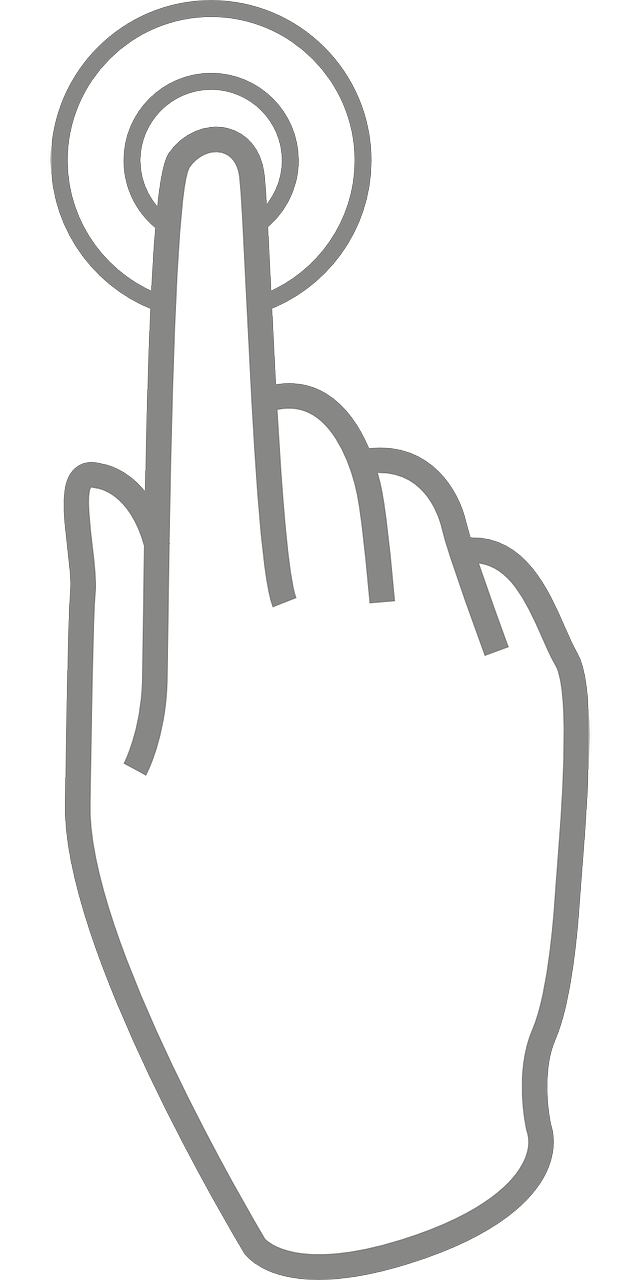 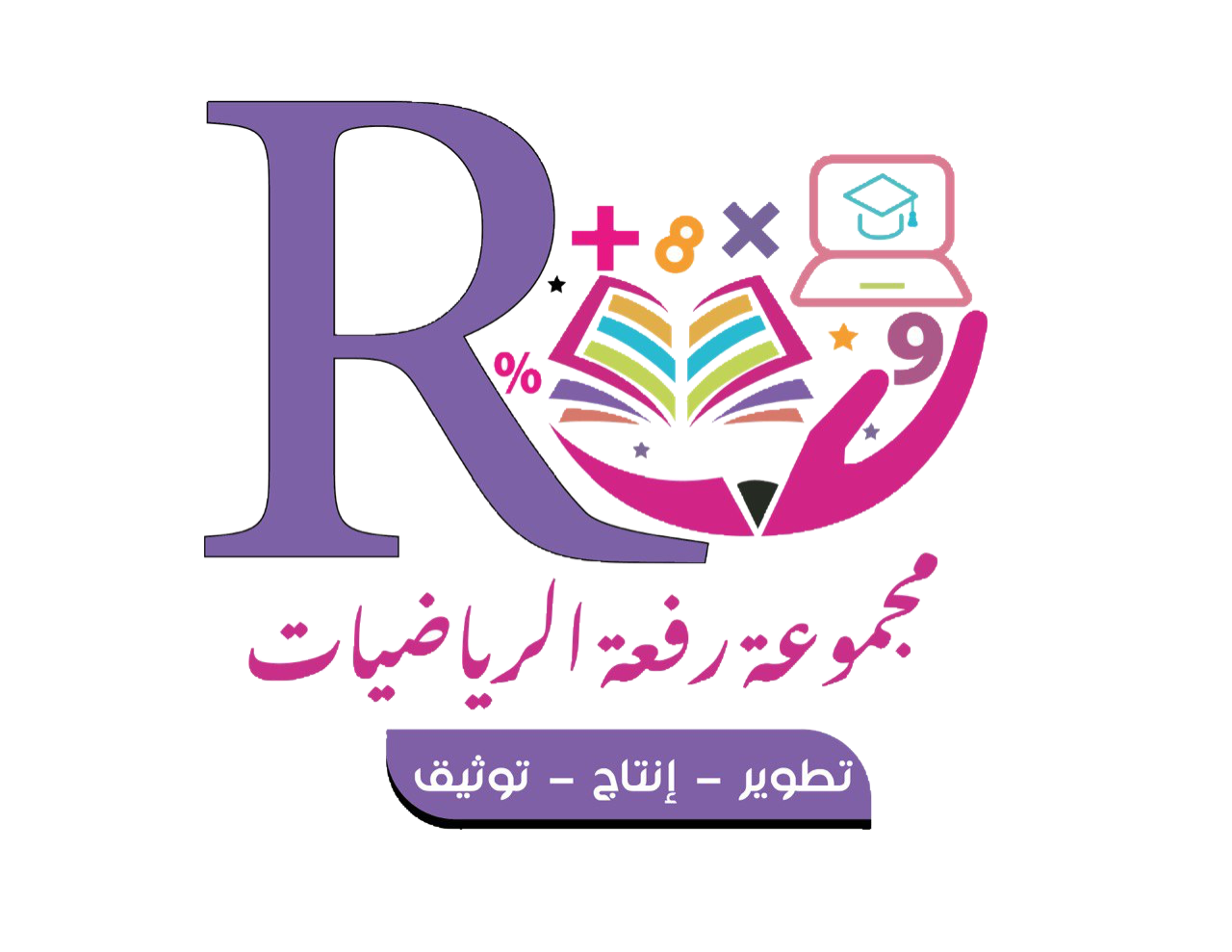 تقريب الأعداد
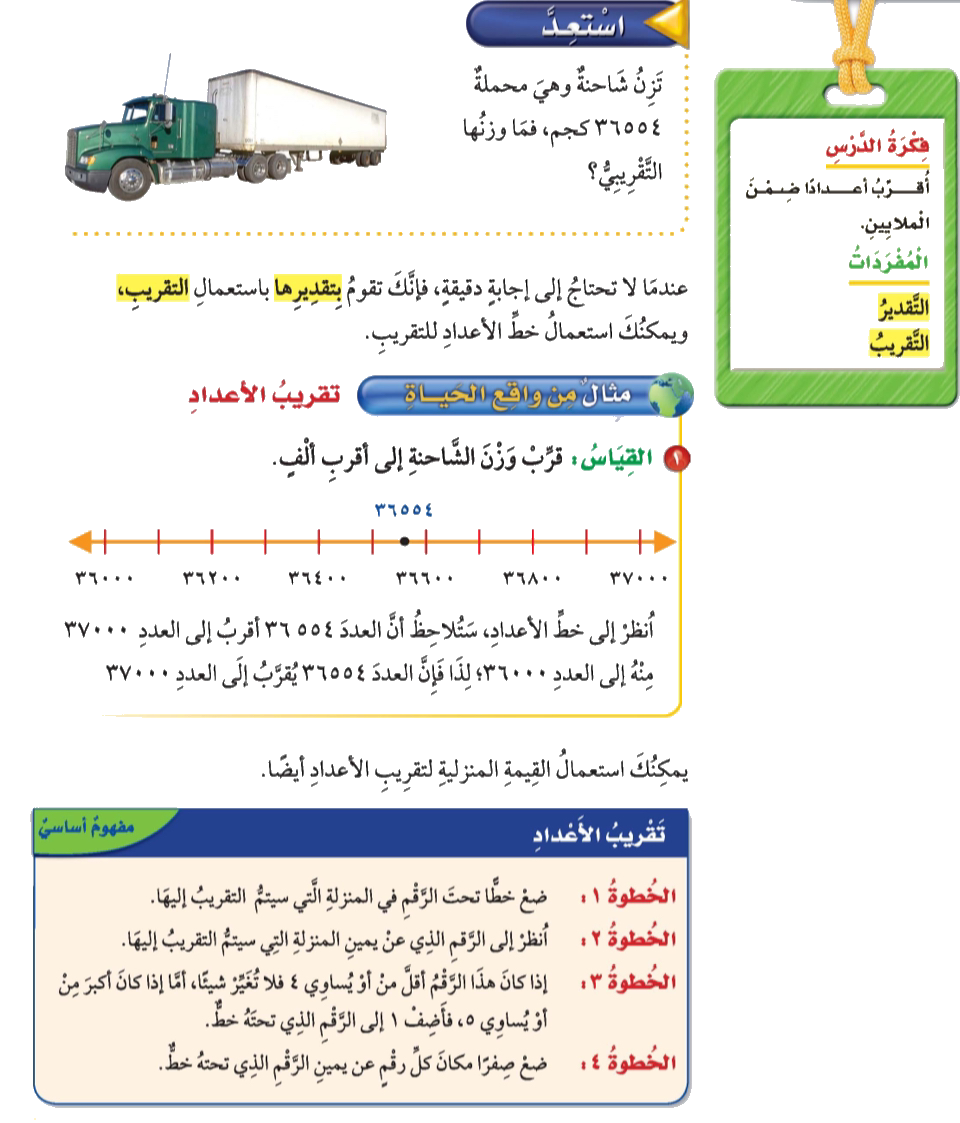 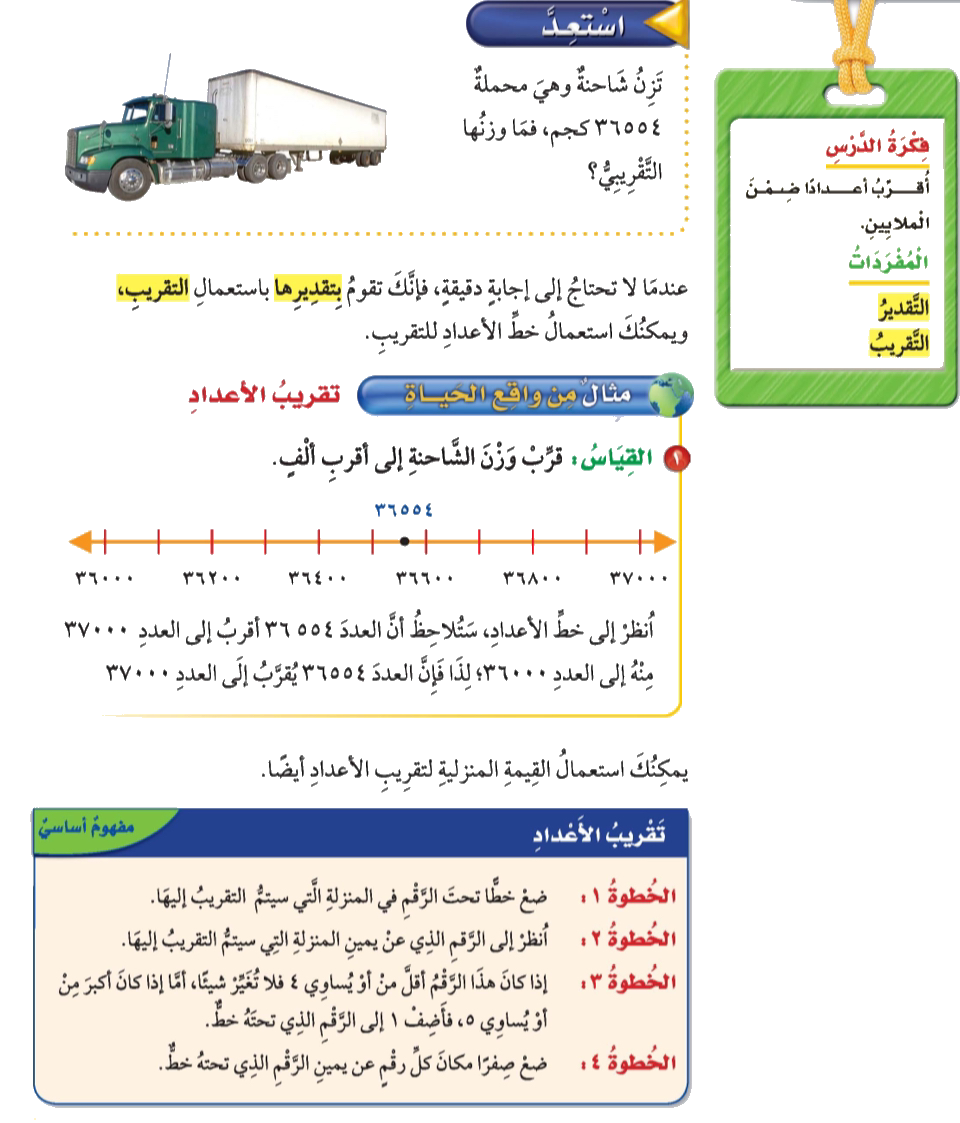 صفحة ٣٣
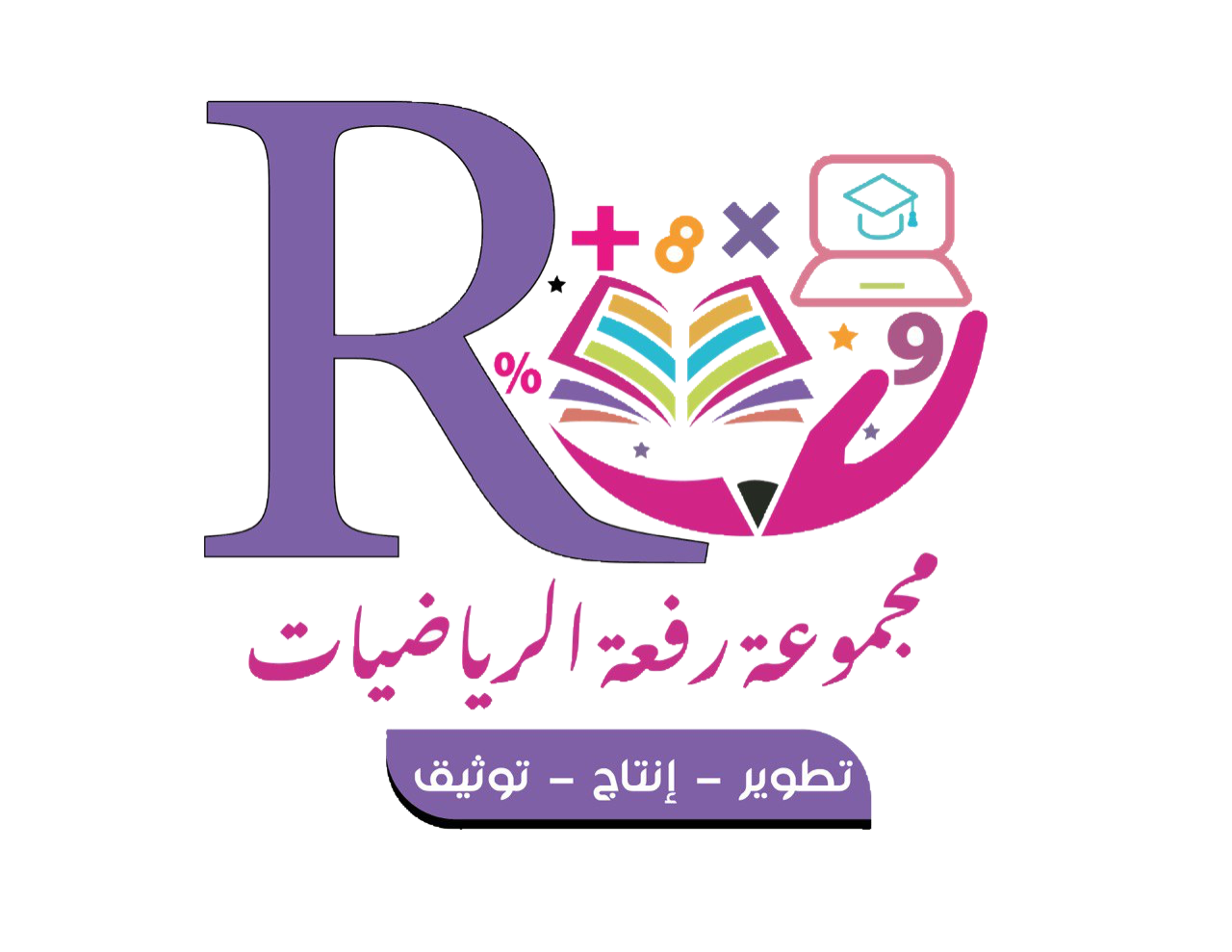 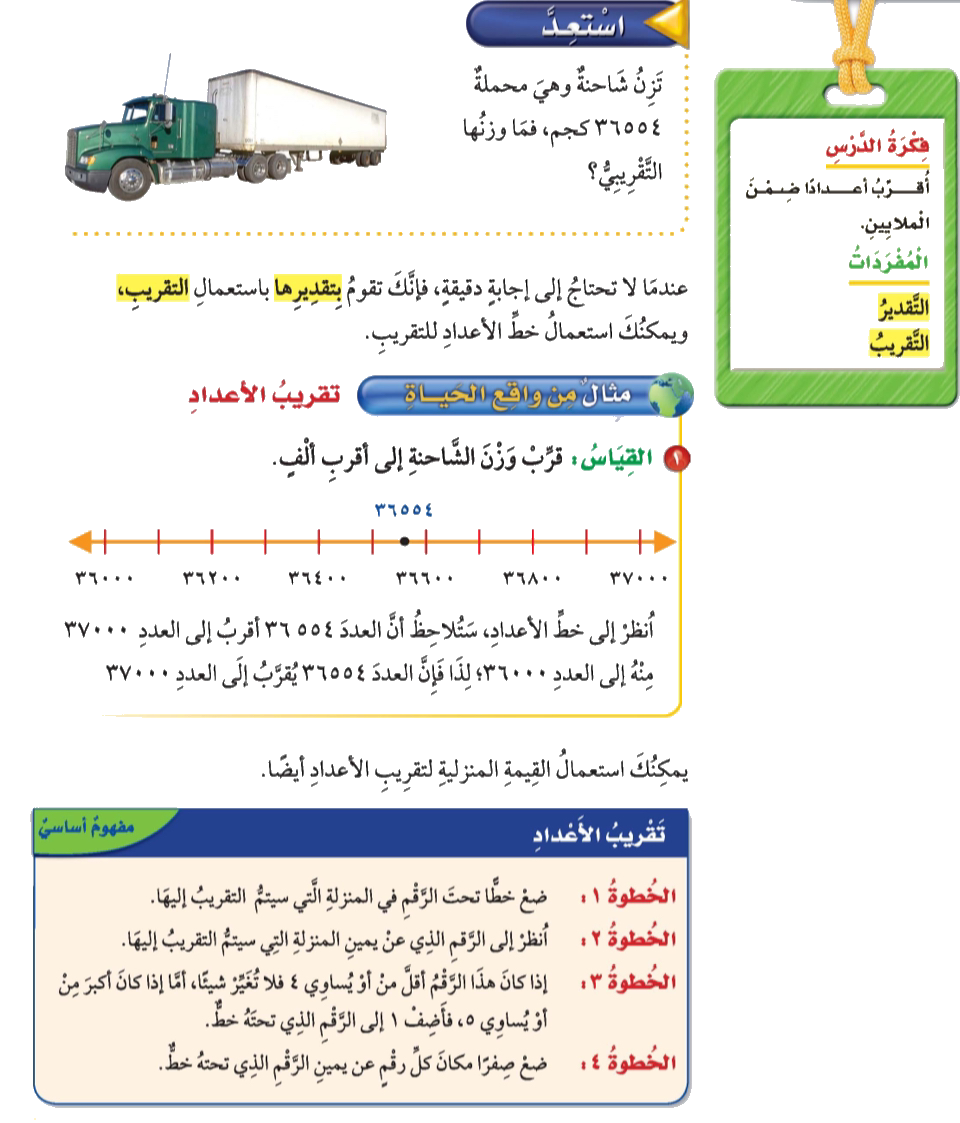 صفحة ٣٣
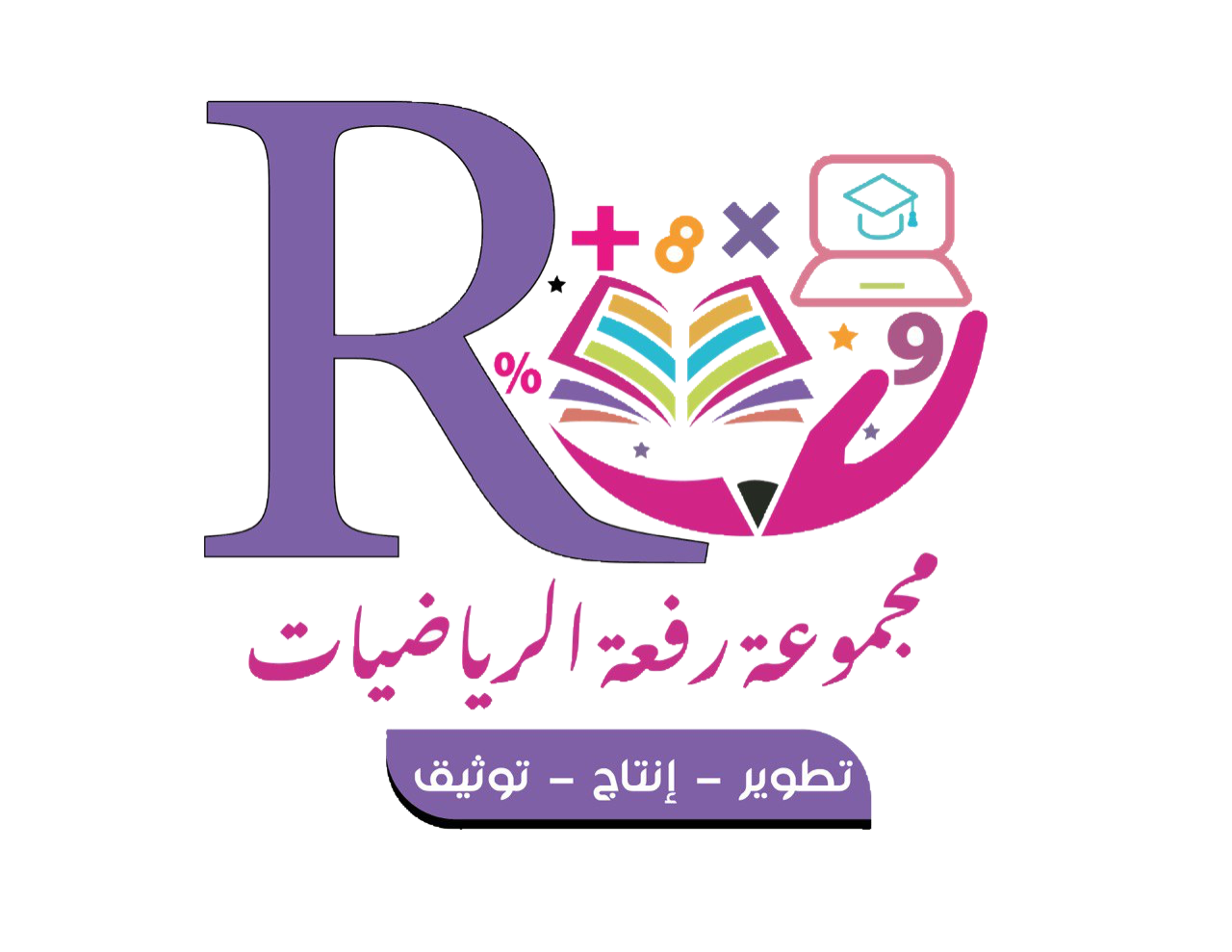 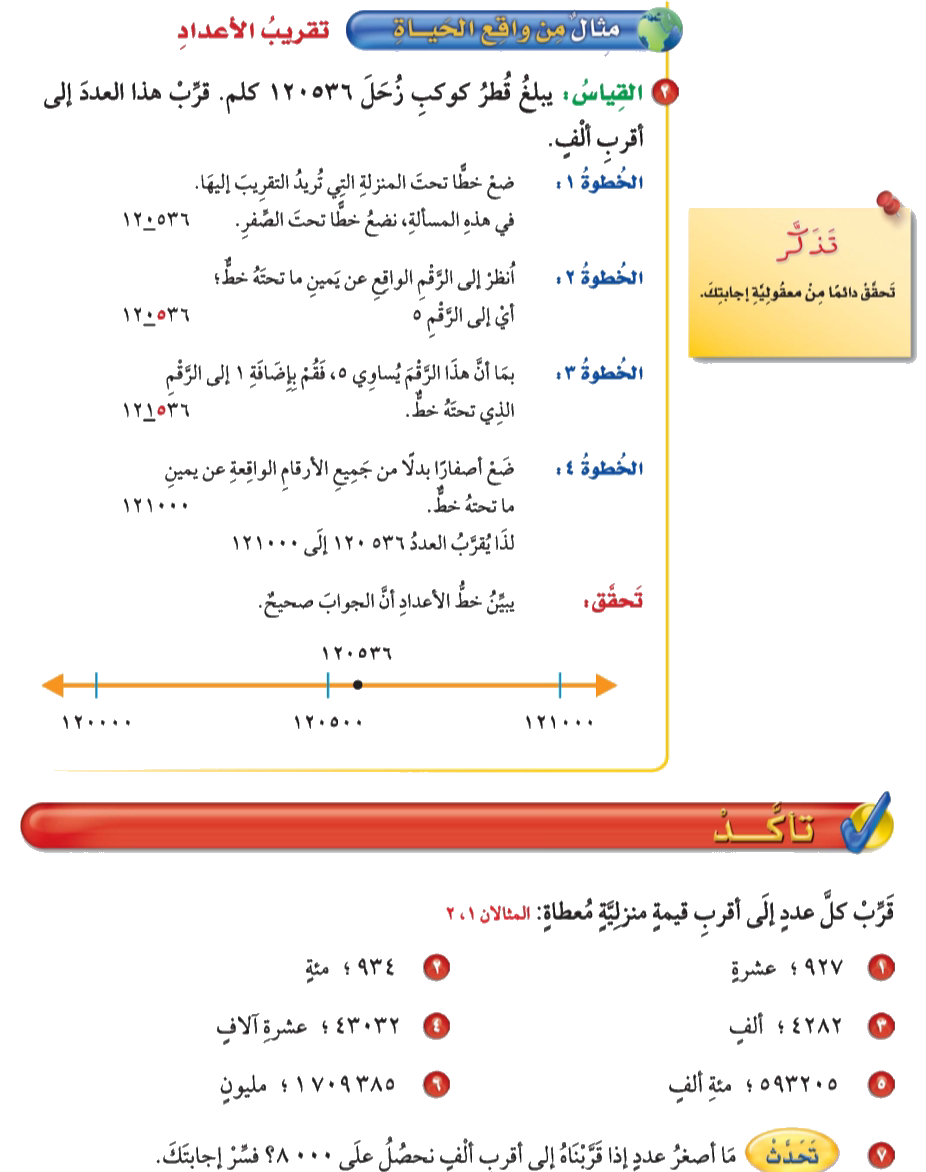 صفحة ٣٤
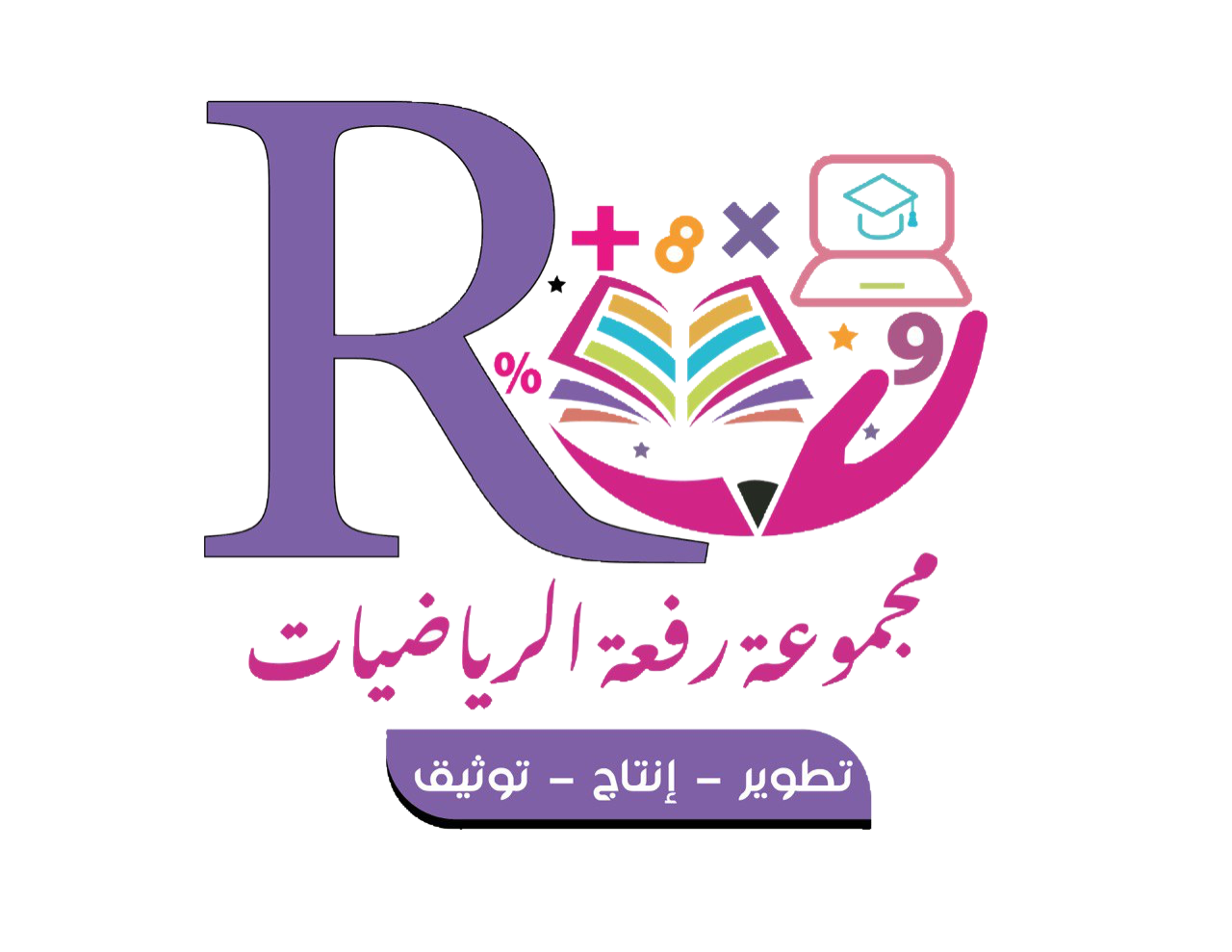 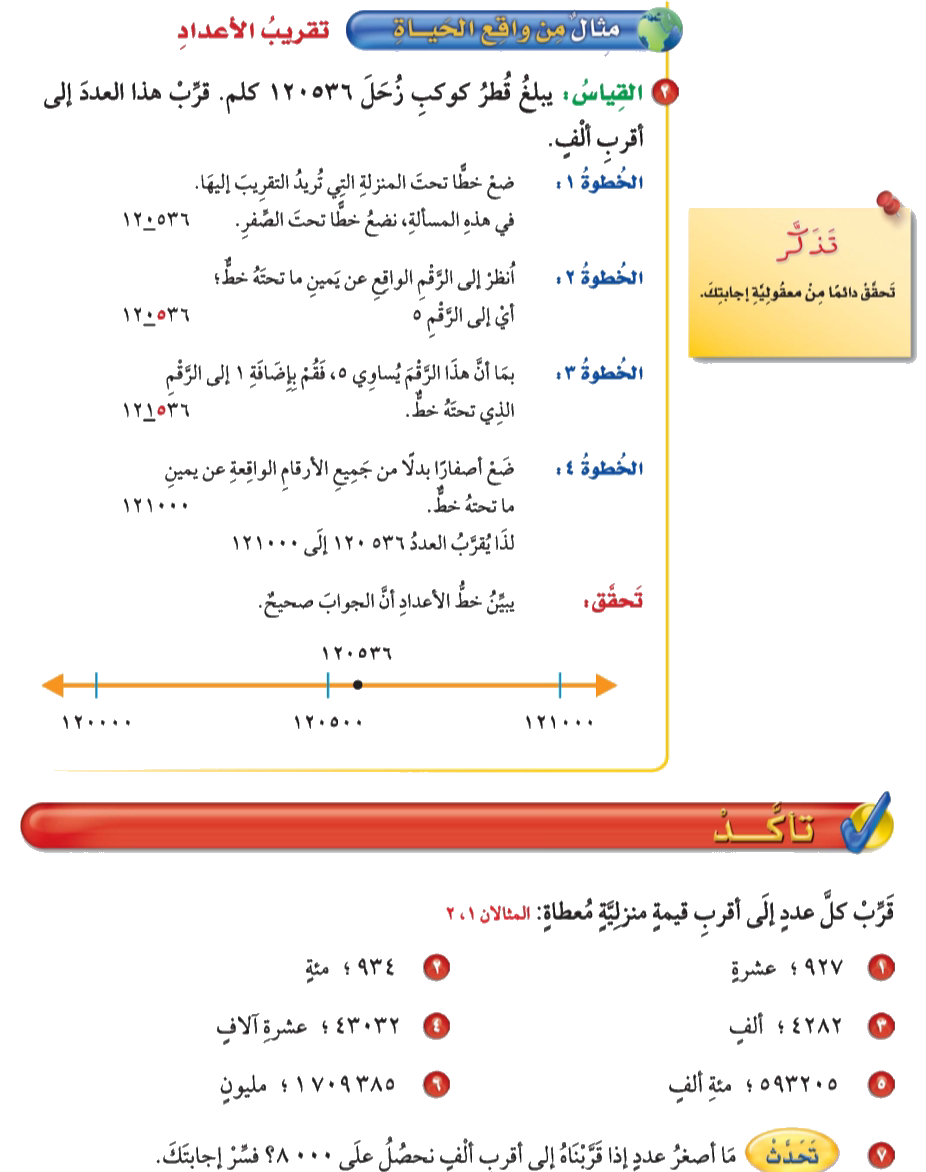 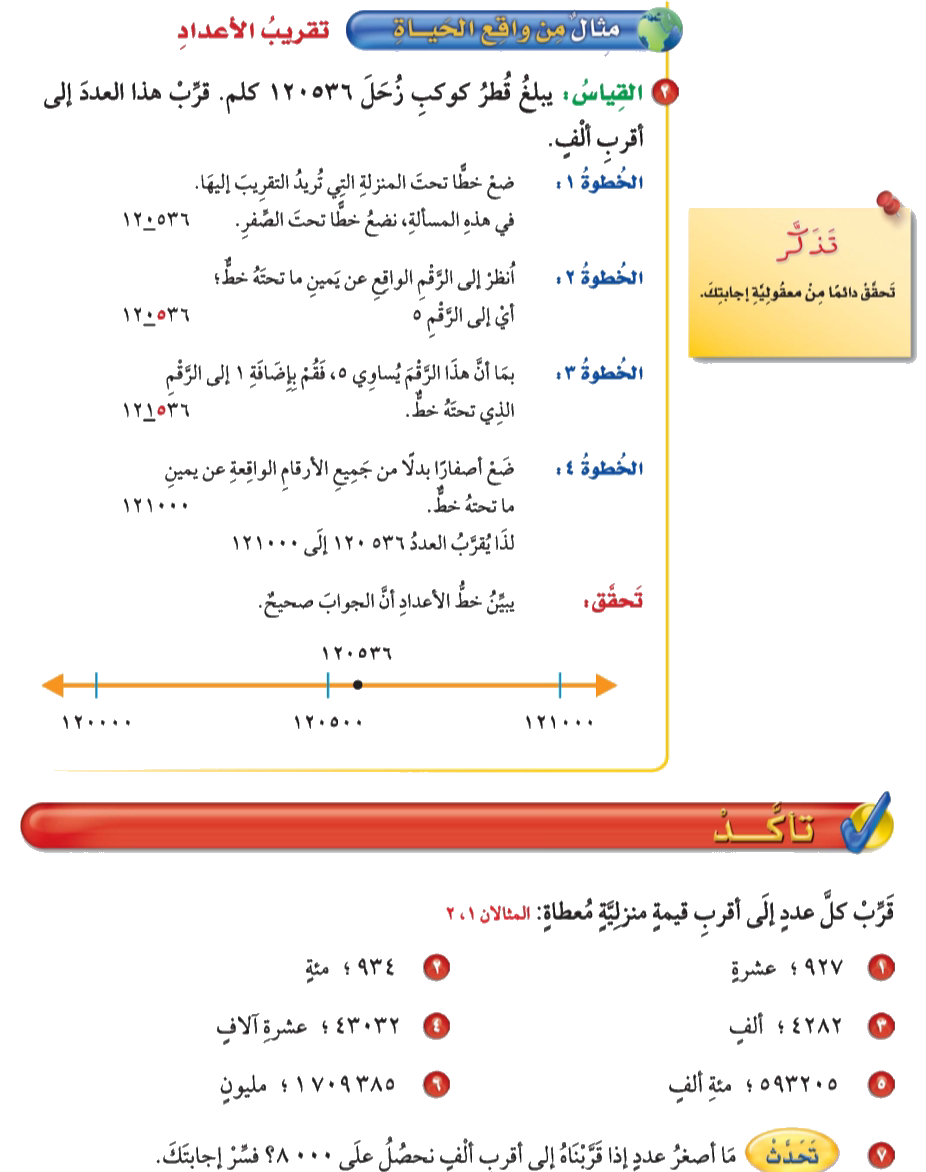 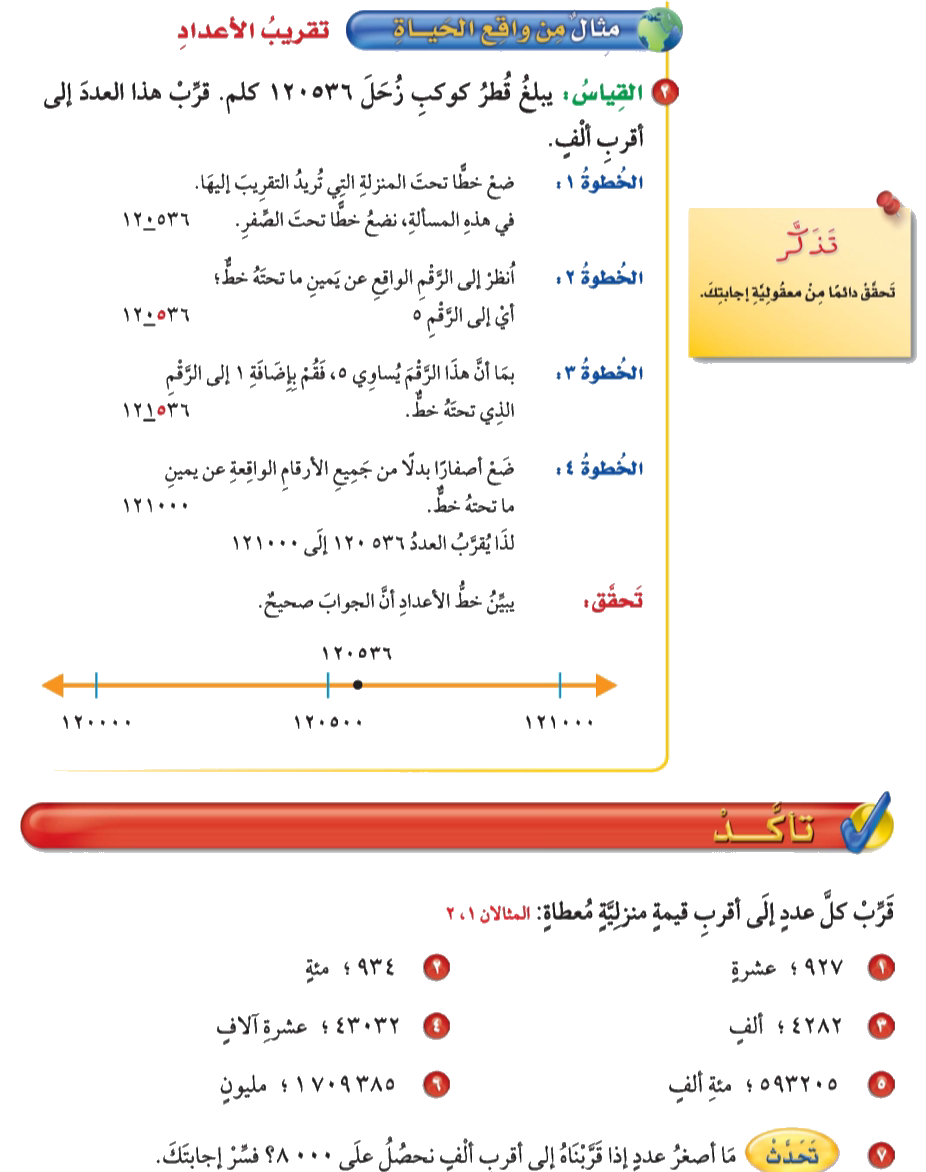 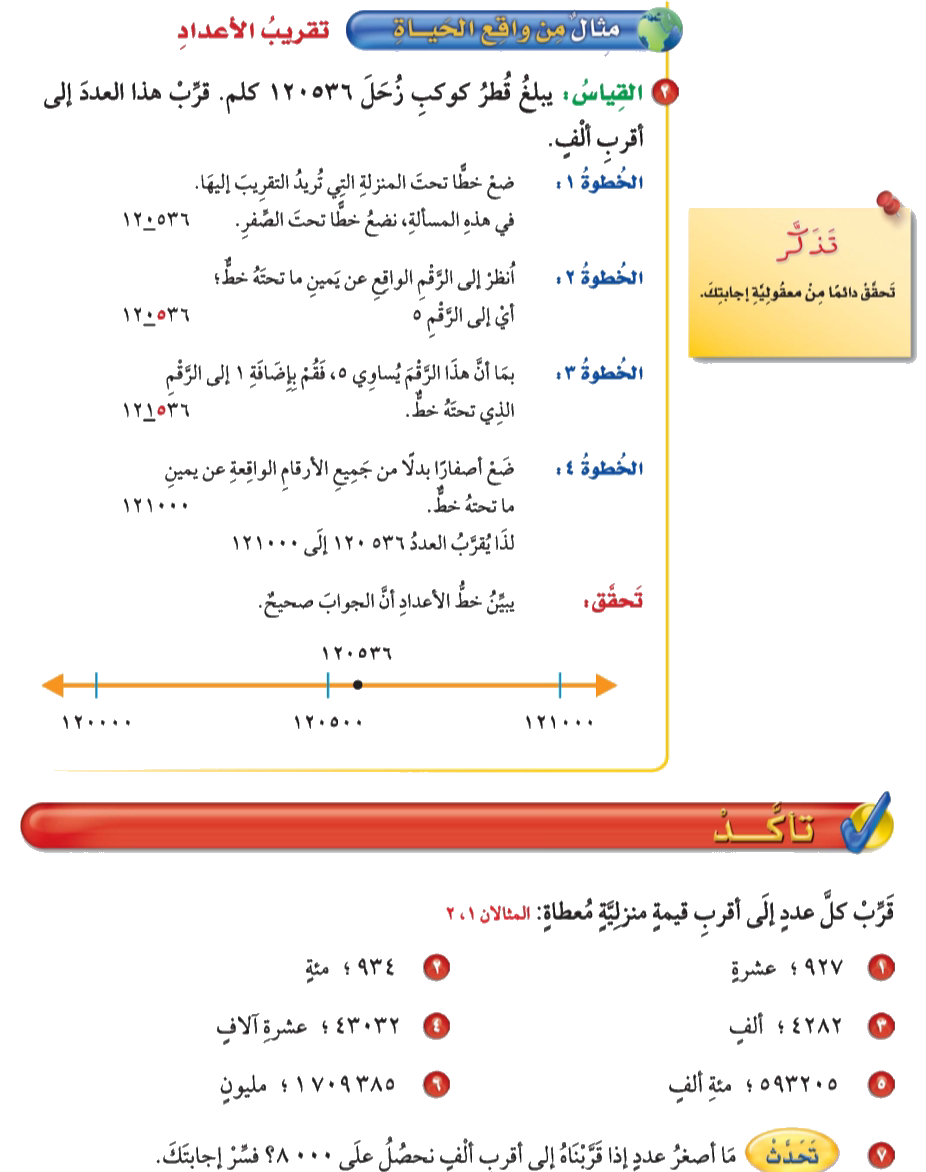 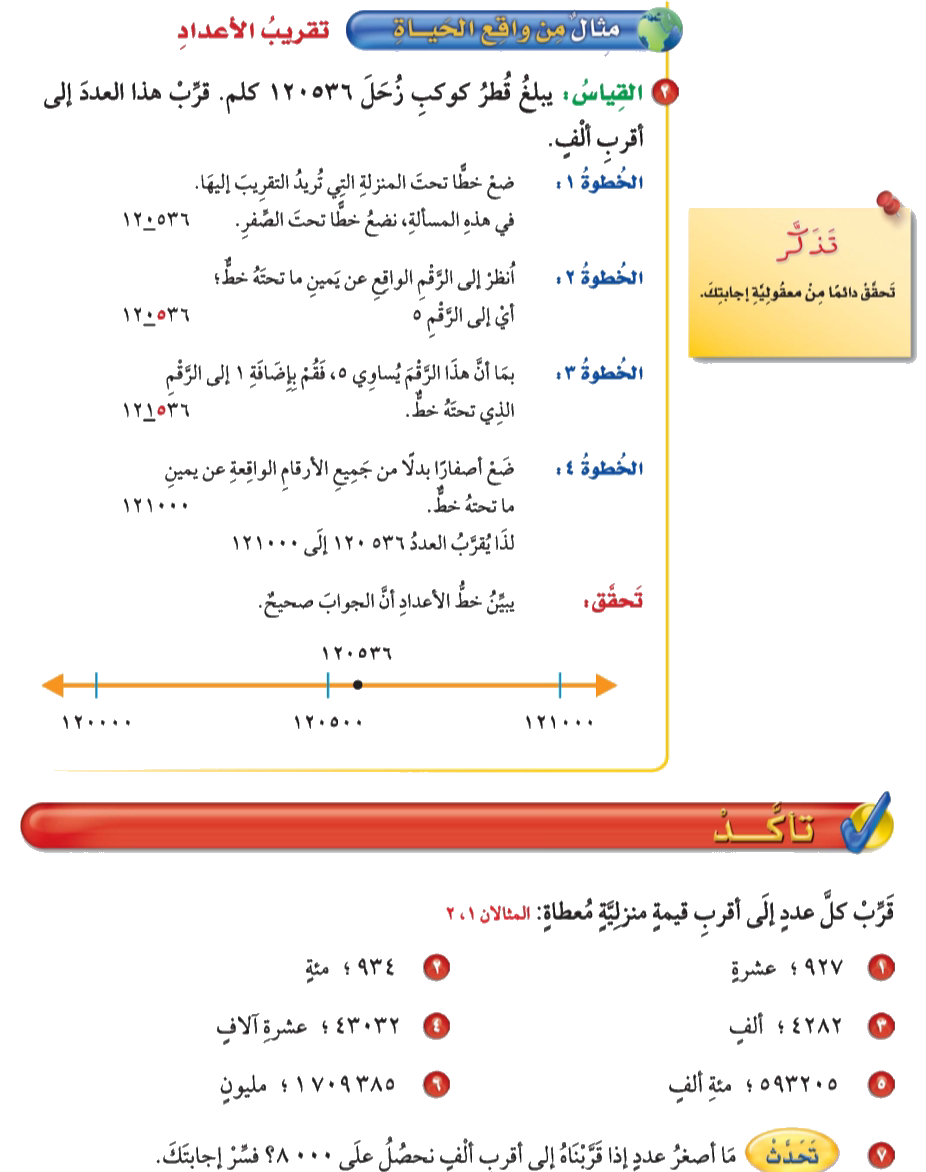 صفحة ٣٤
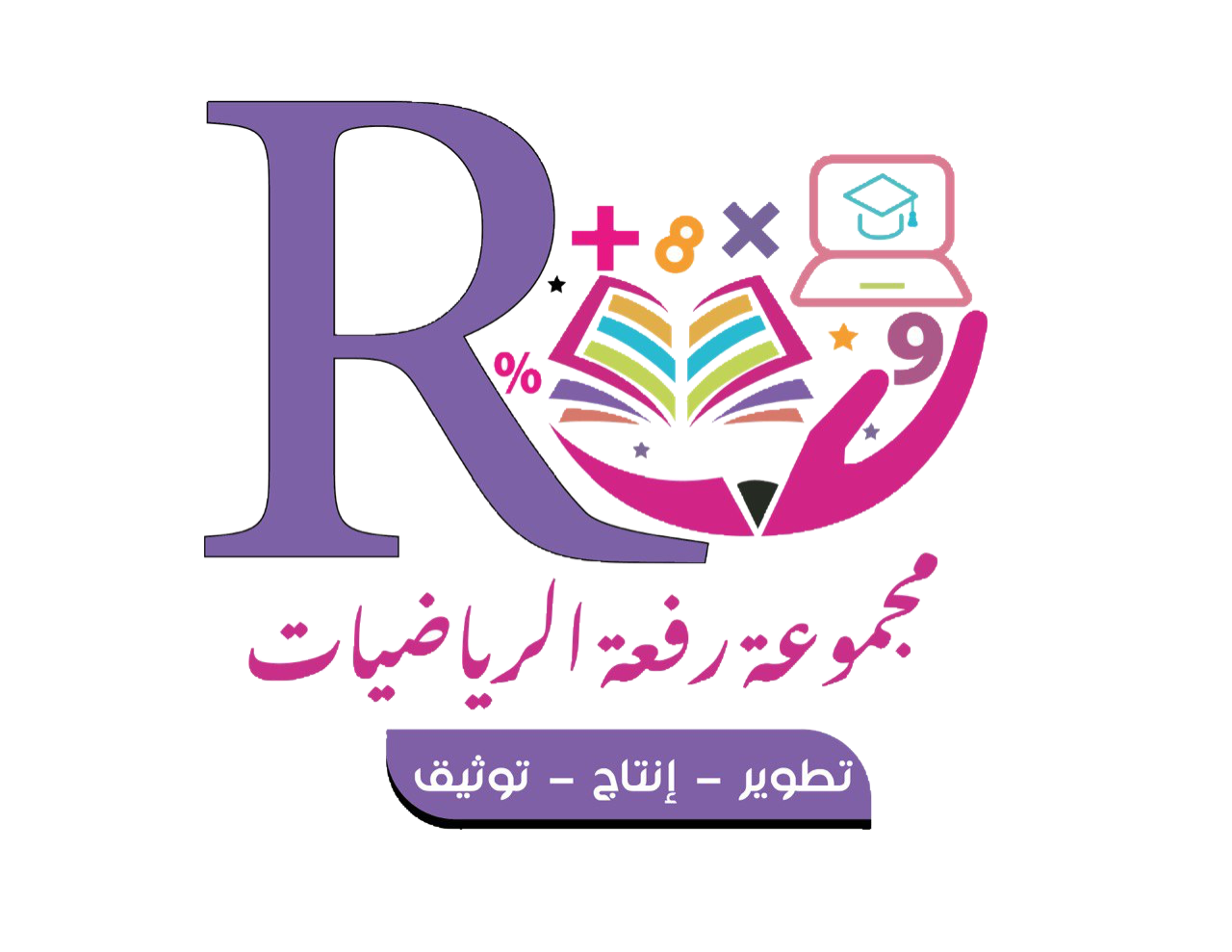 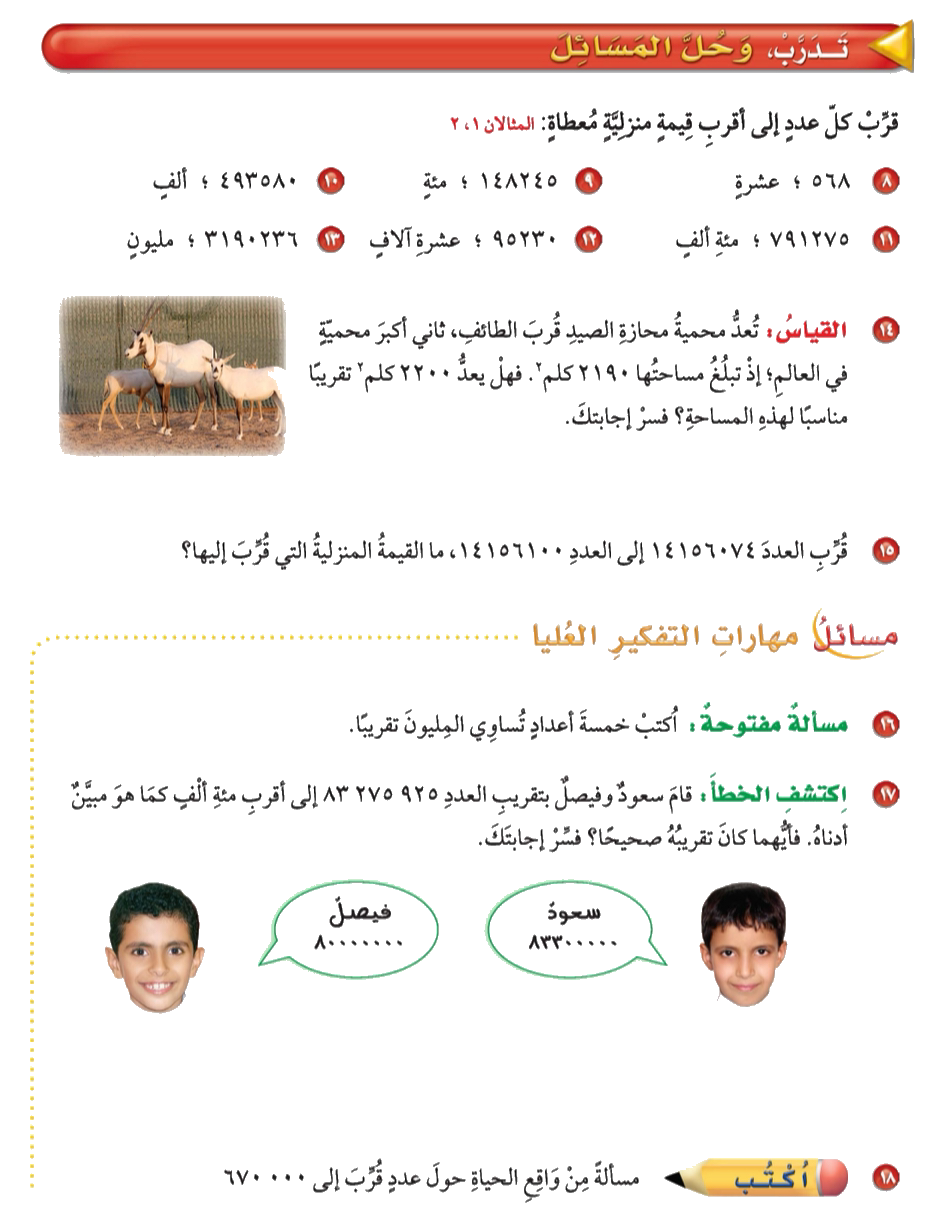 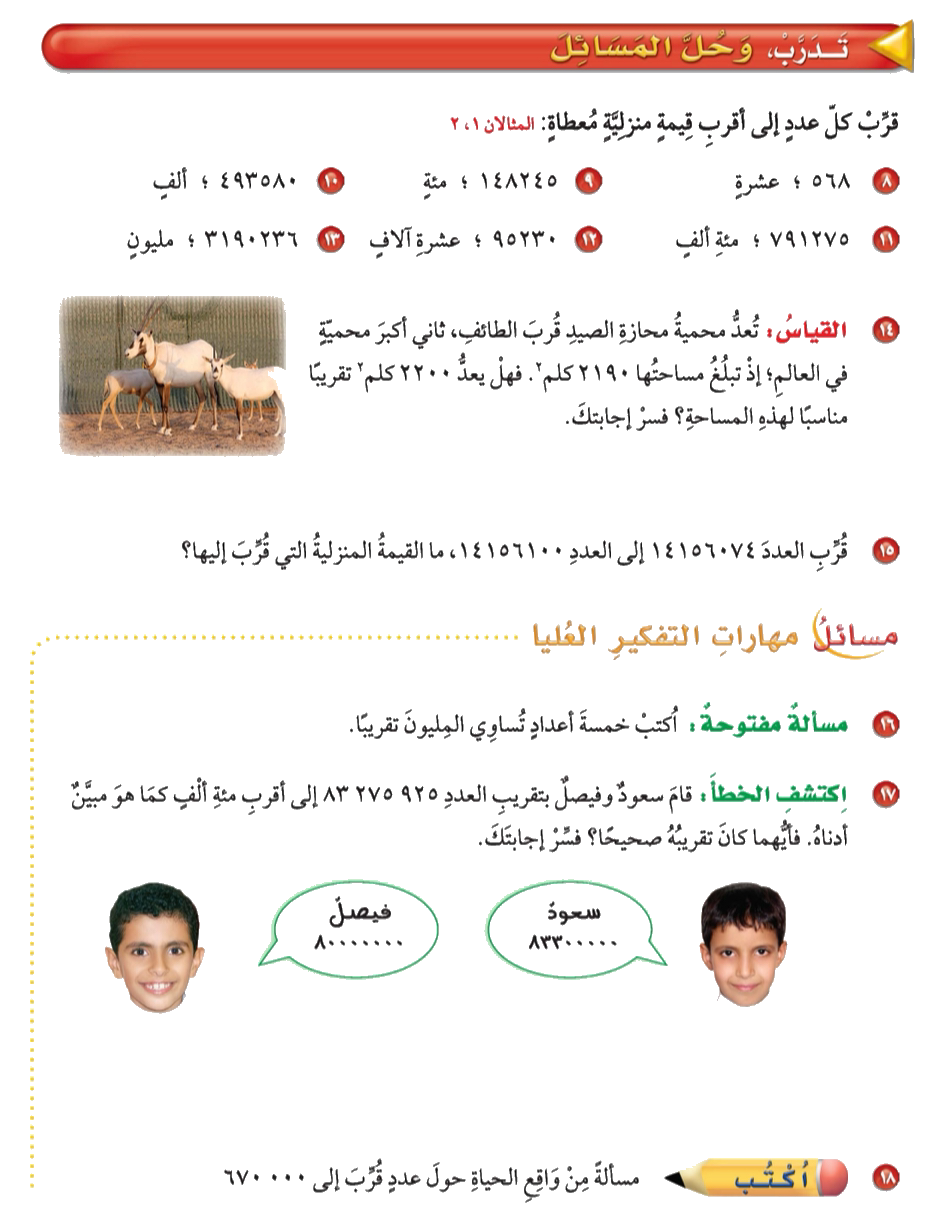 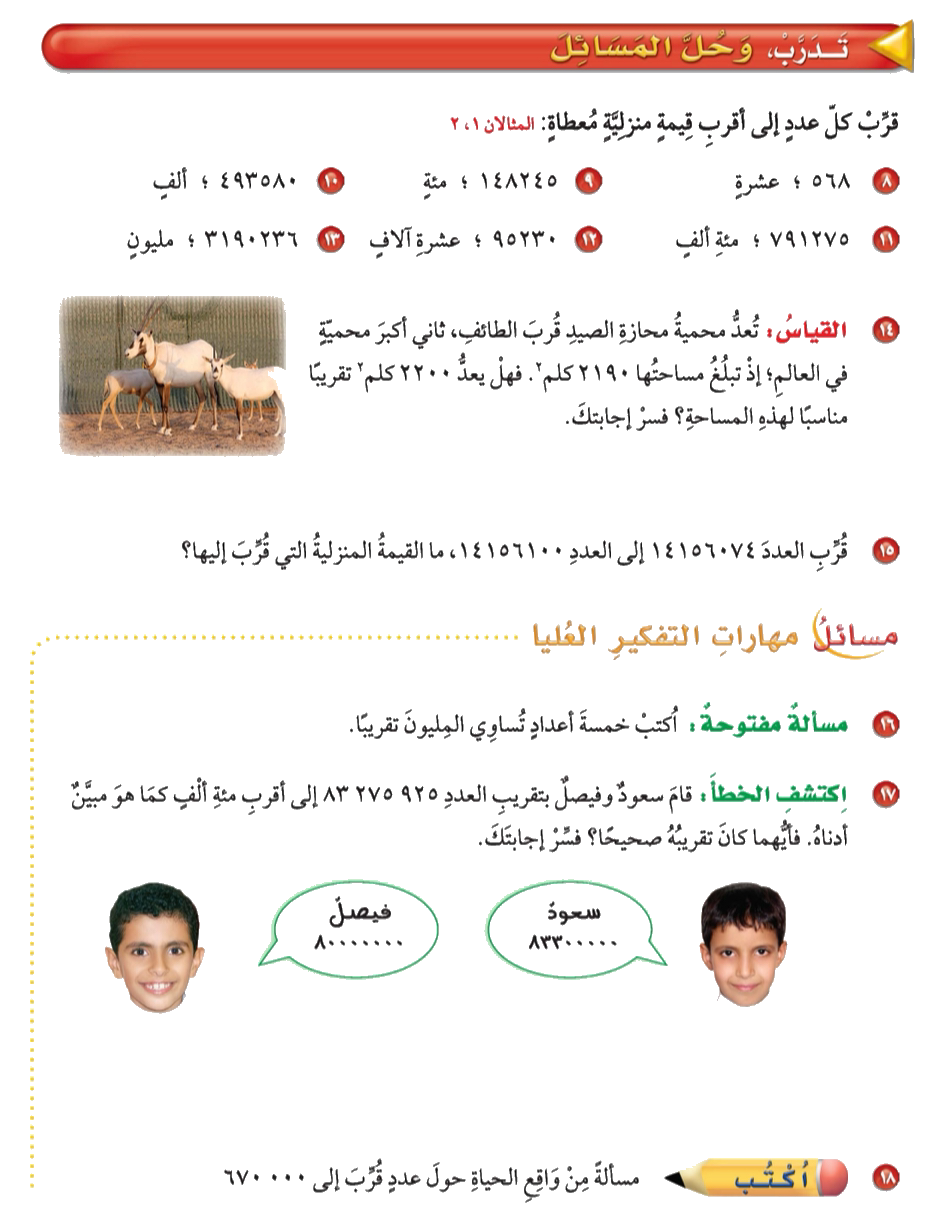 صفحة ٣٥
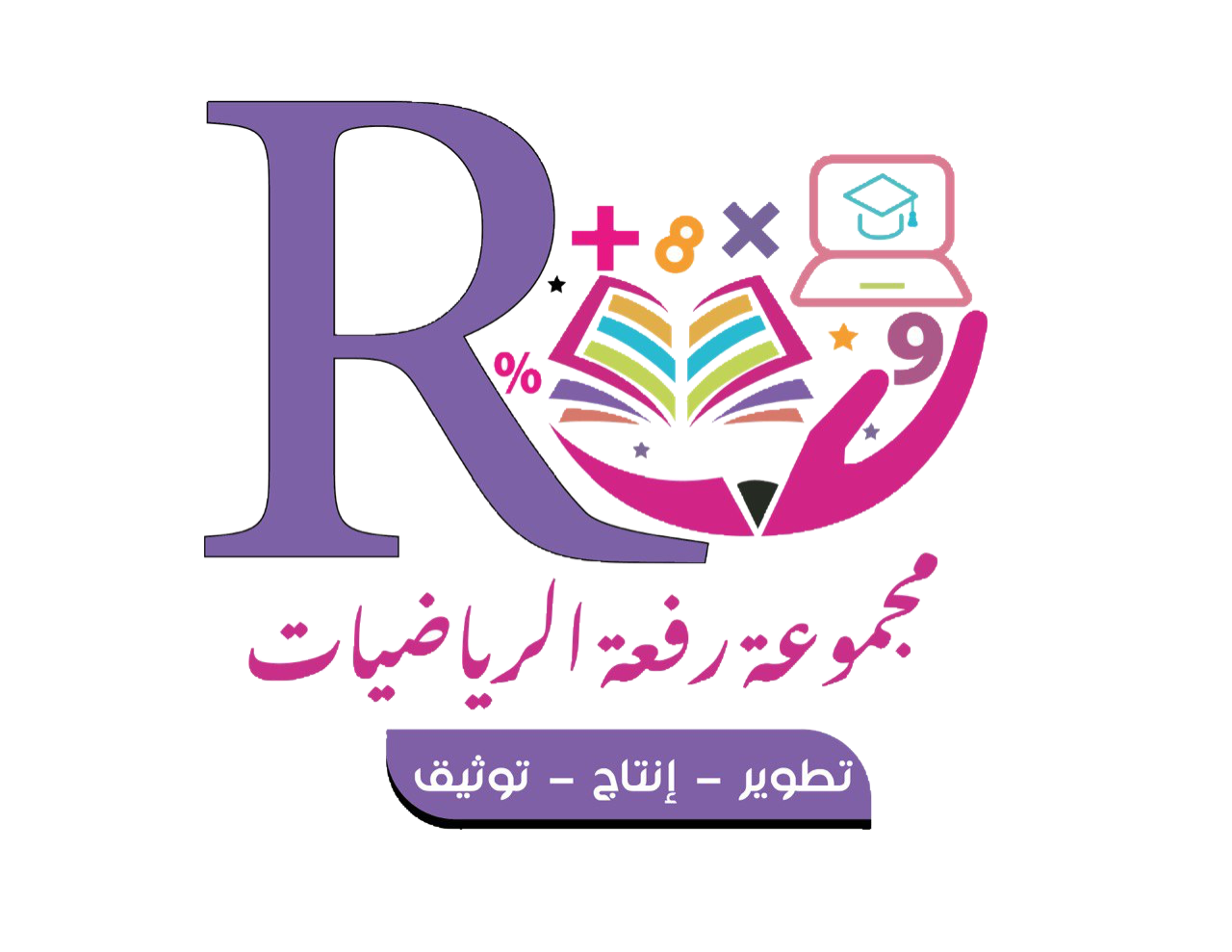 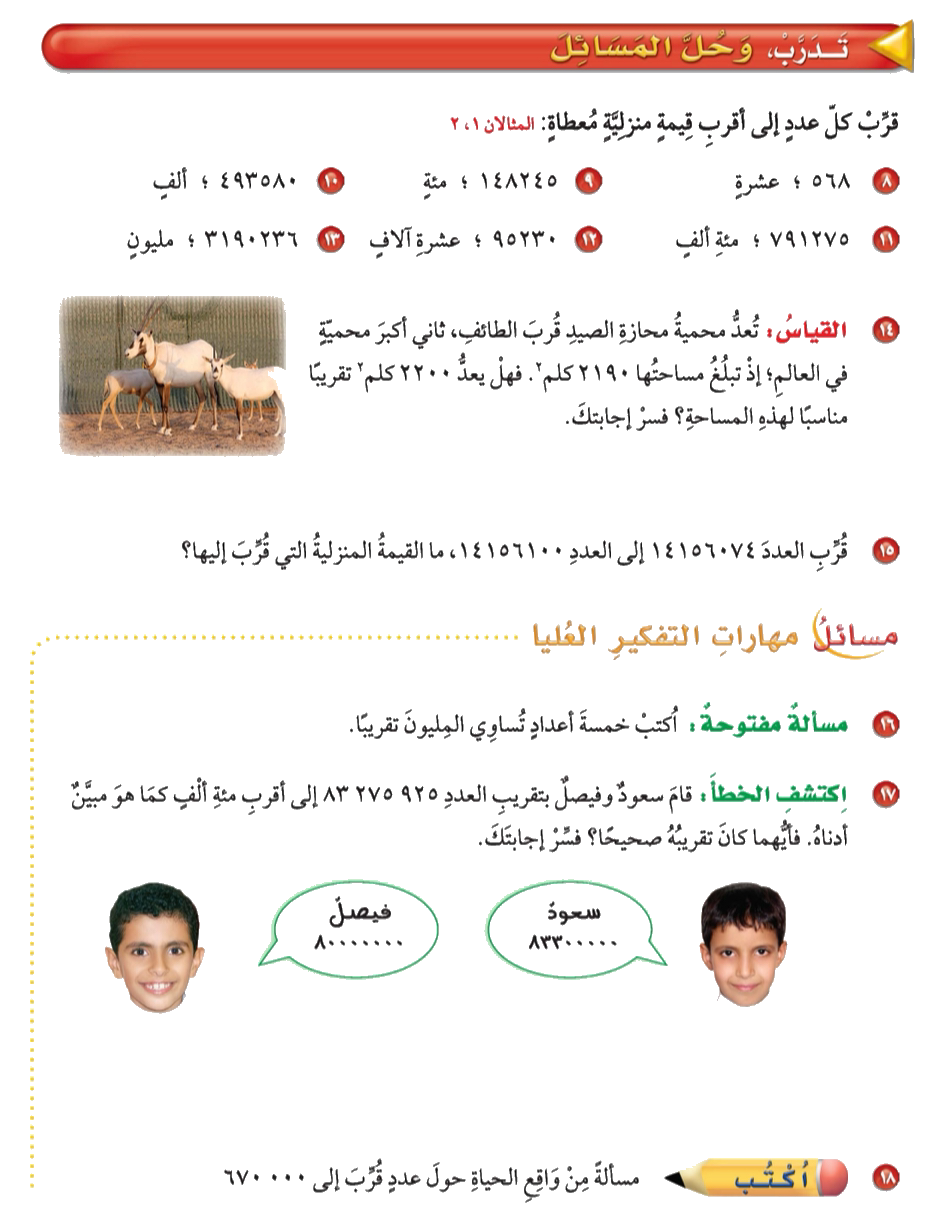 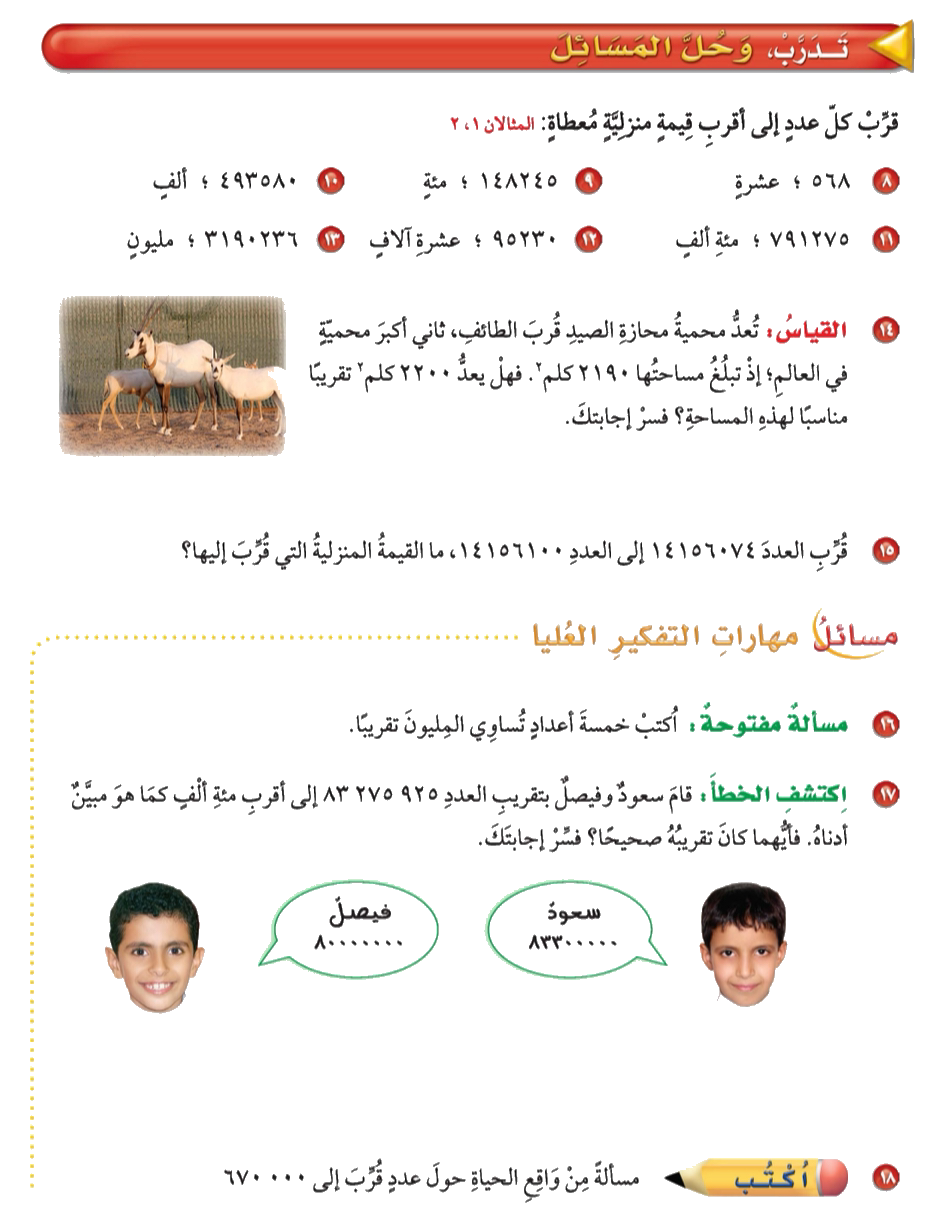 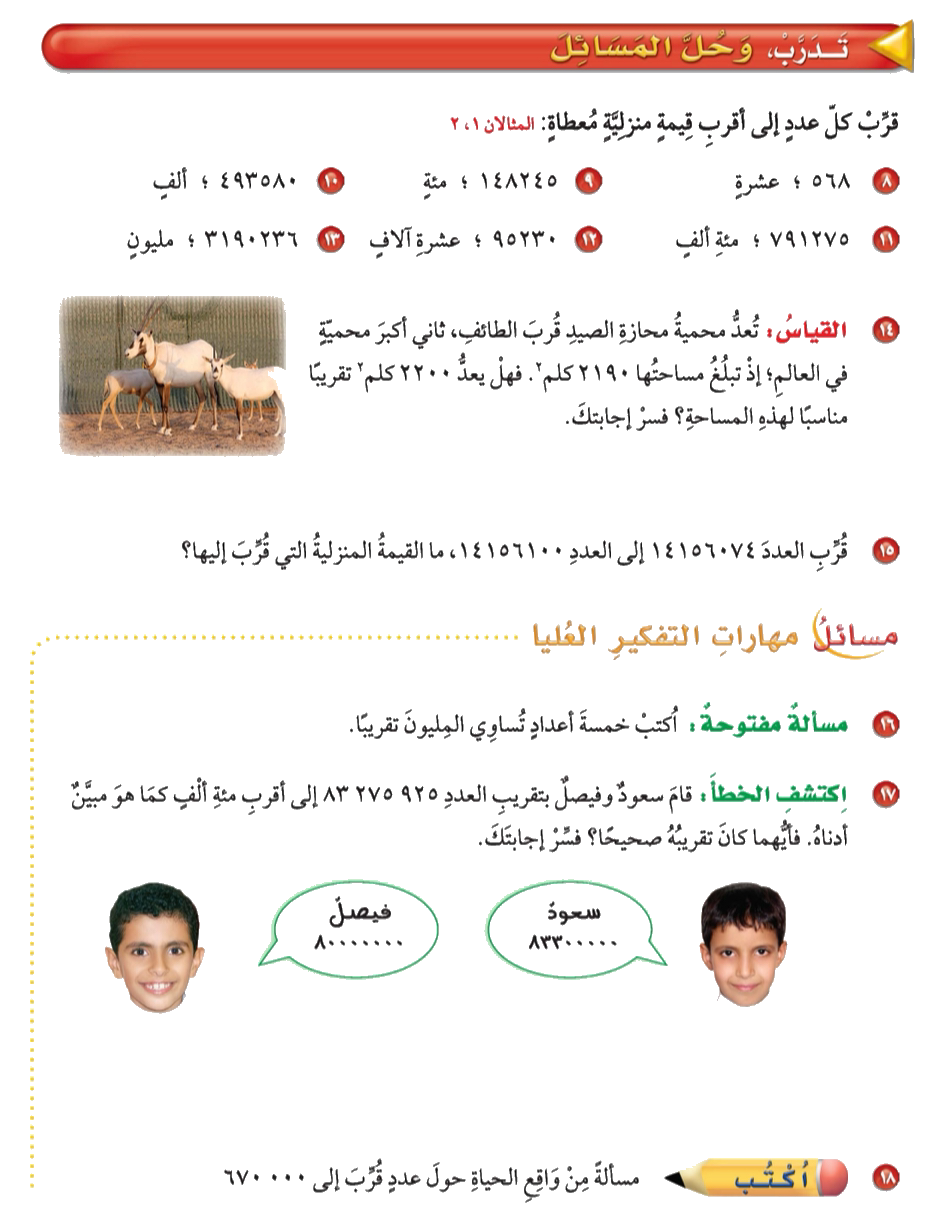 صفحة ٣٥
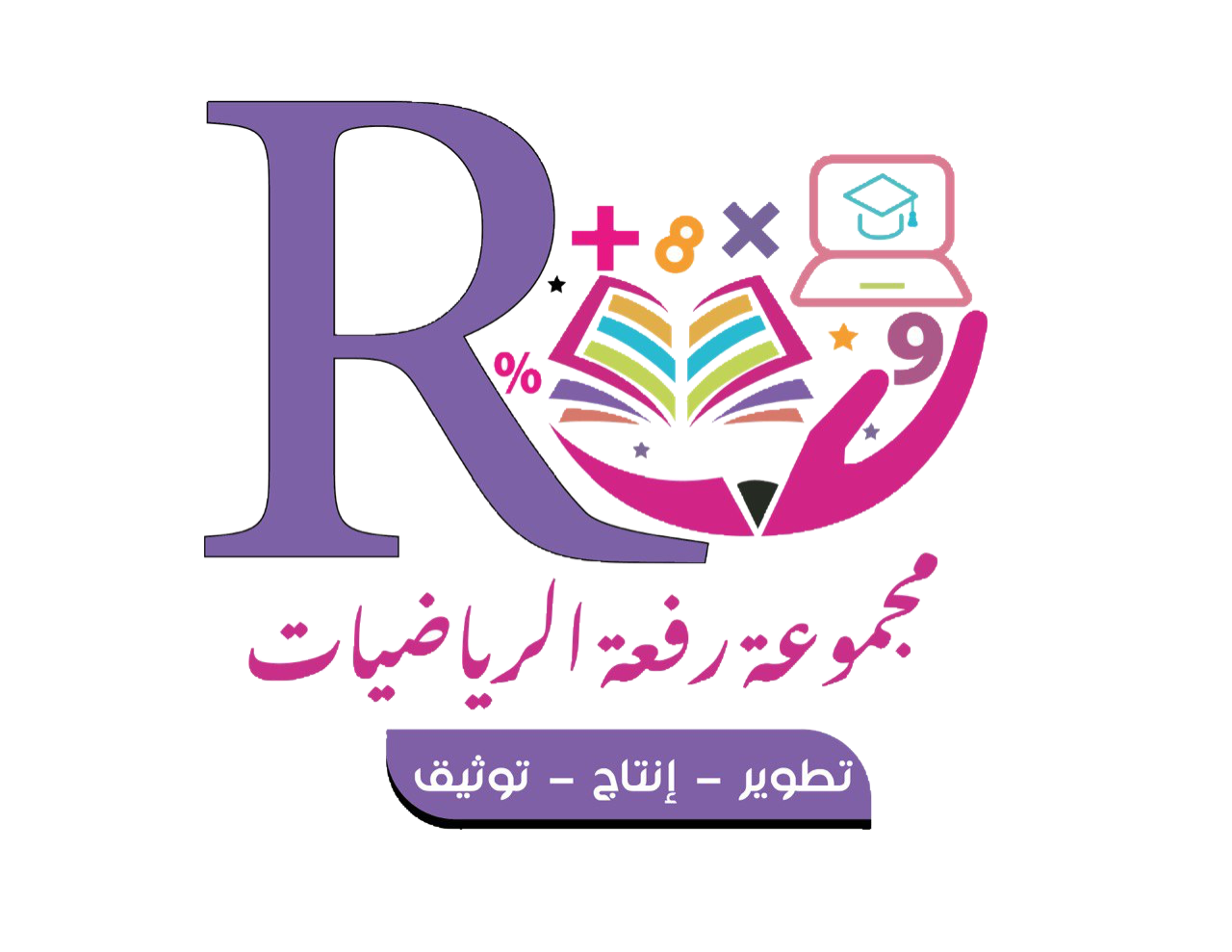 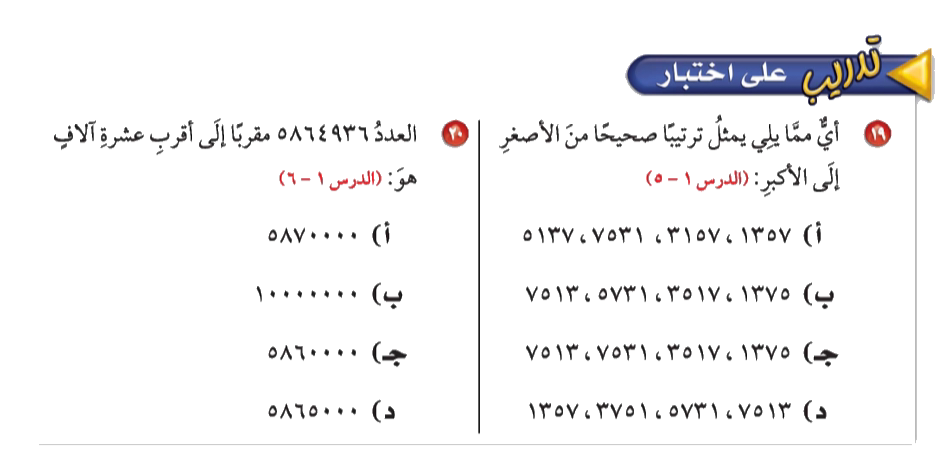 صفحة ٣٥
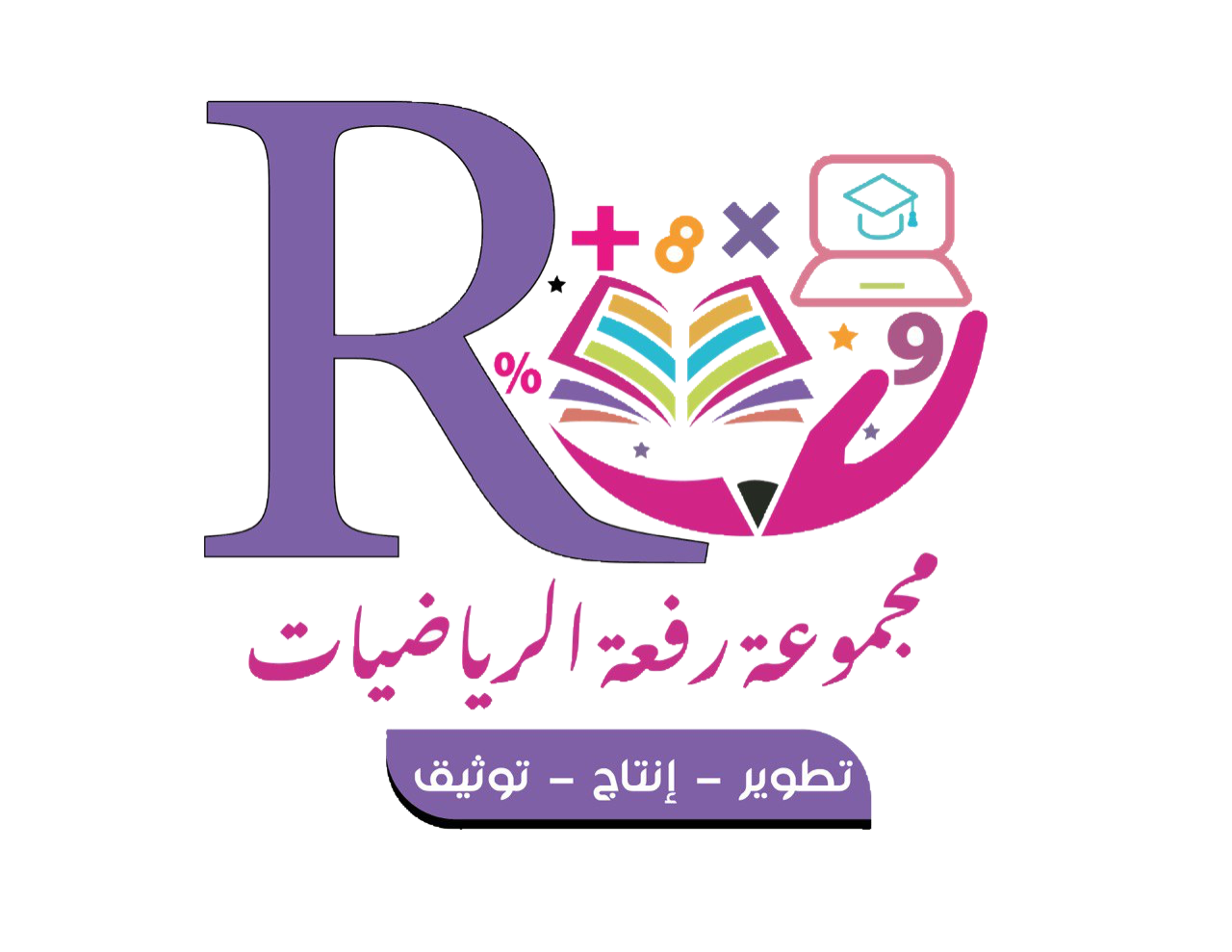 الواجب
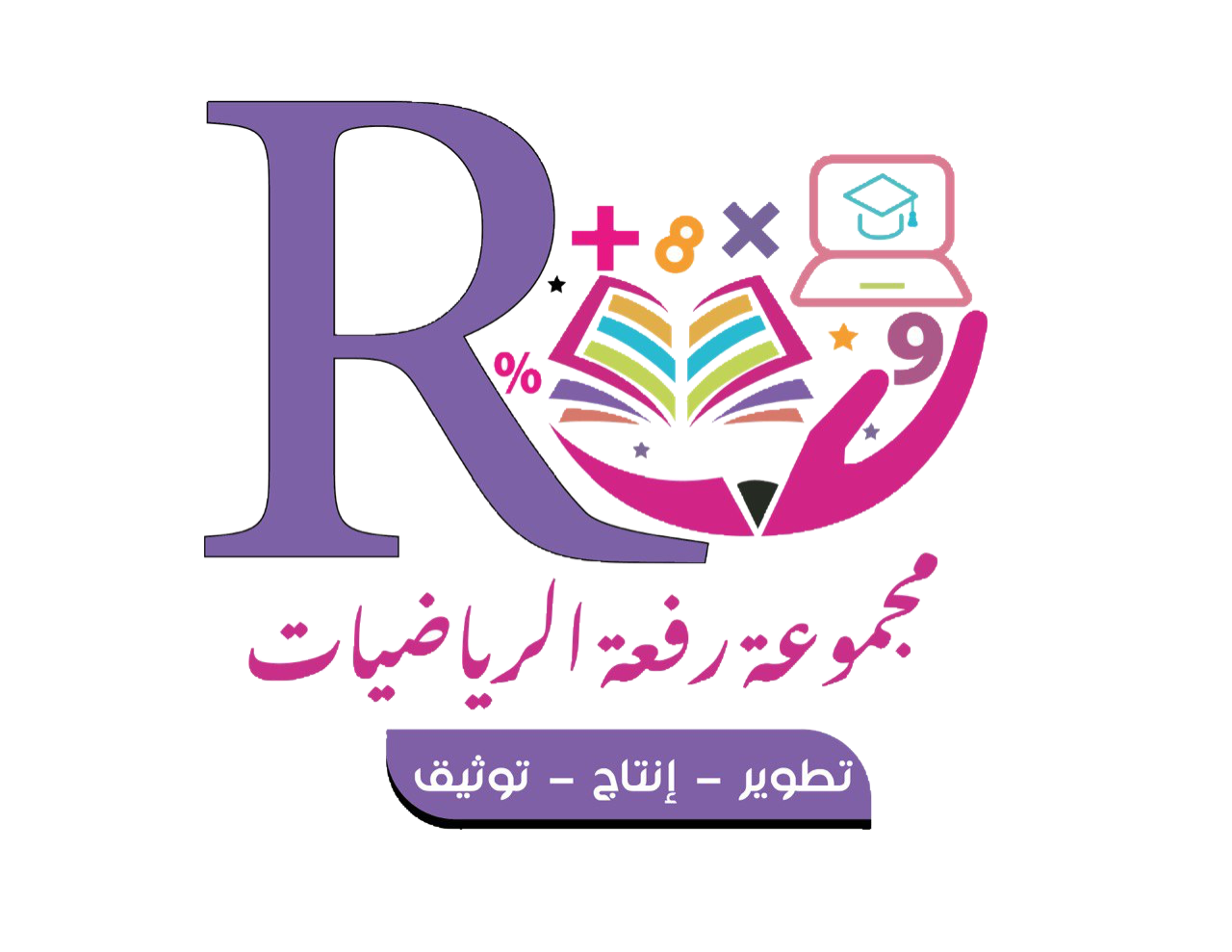 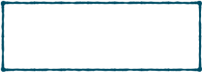 Aishah Aljuhani
الفصل الأول :
القيمة  المنزلية ضمن الملايين
استقصاء حل المسألة
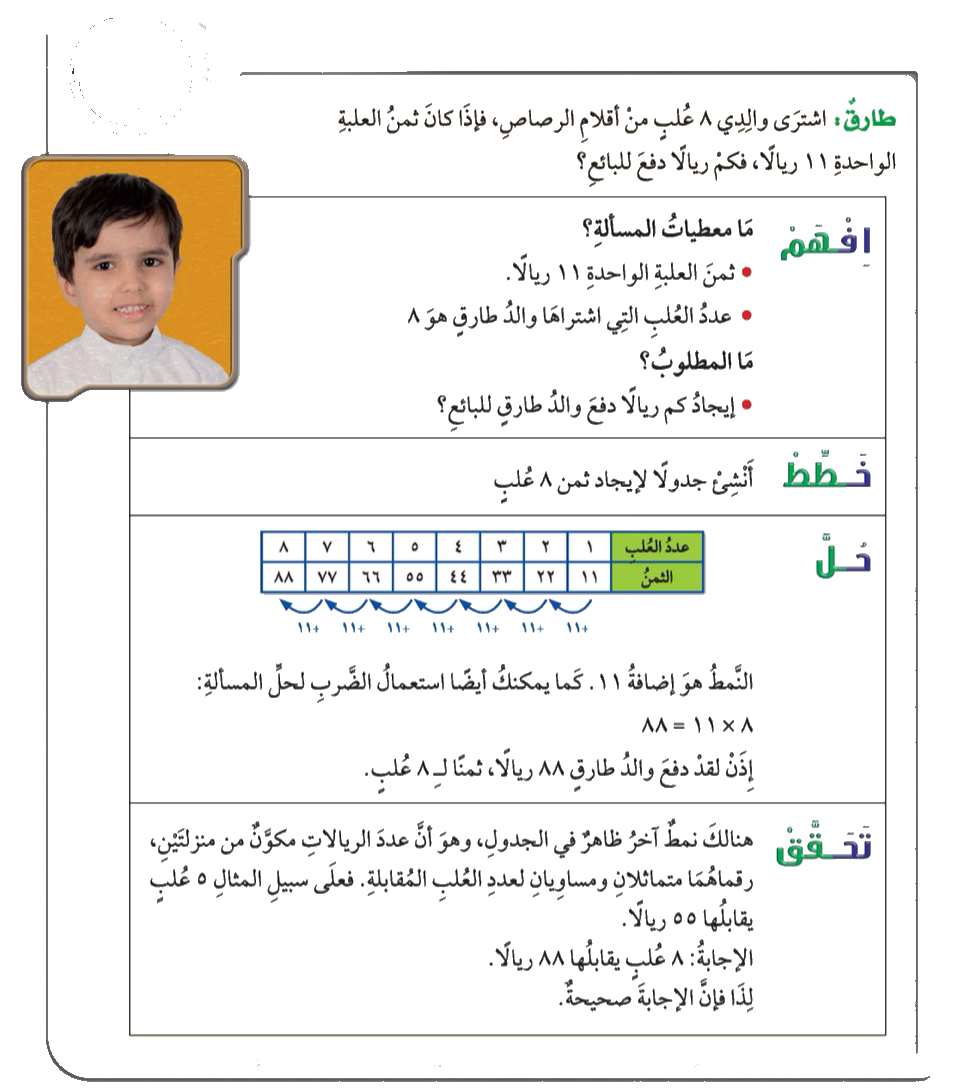 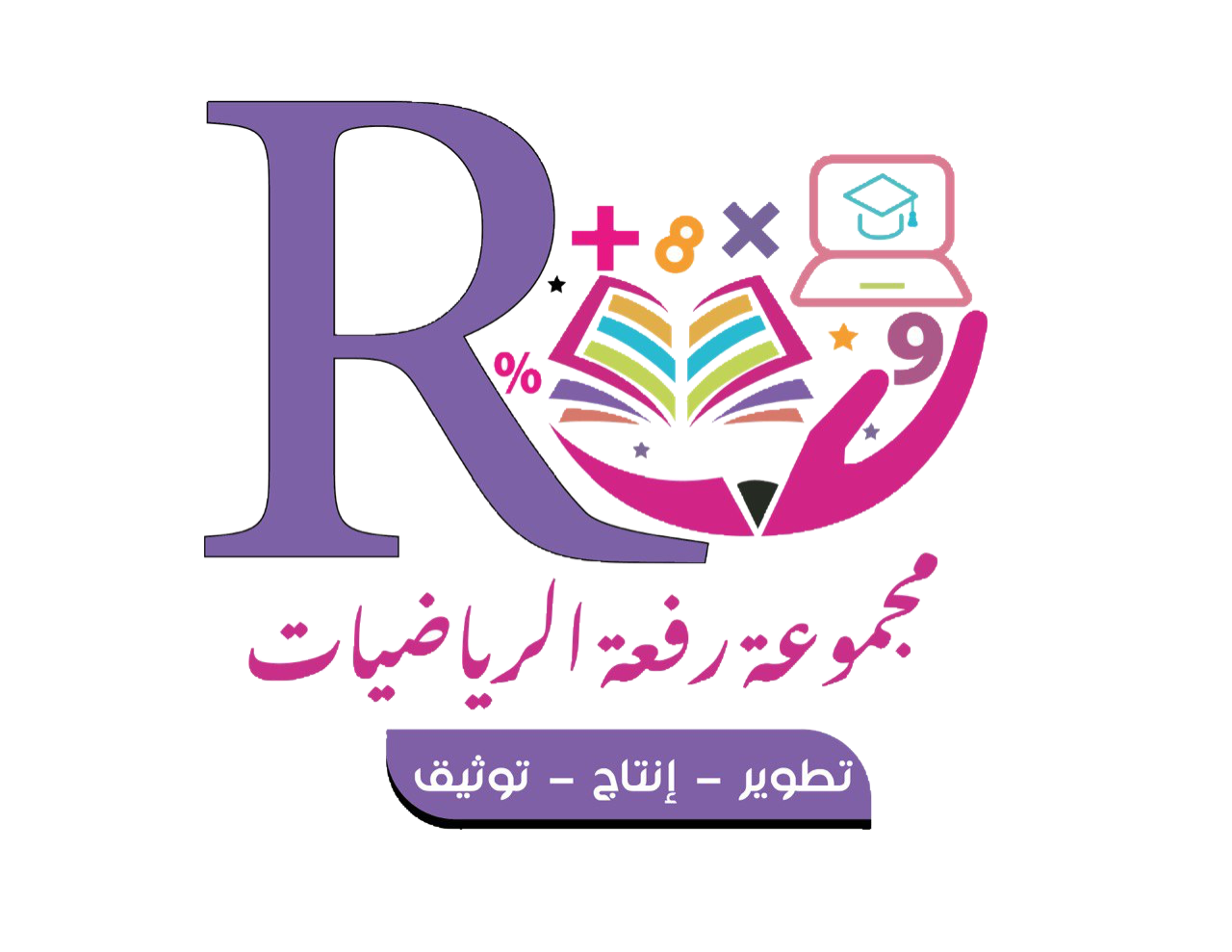 صفحة ٣٧
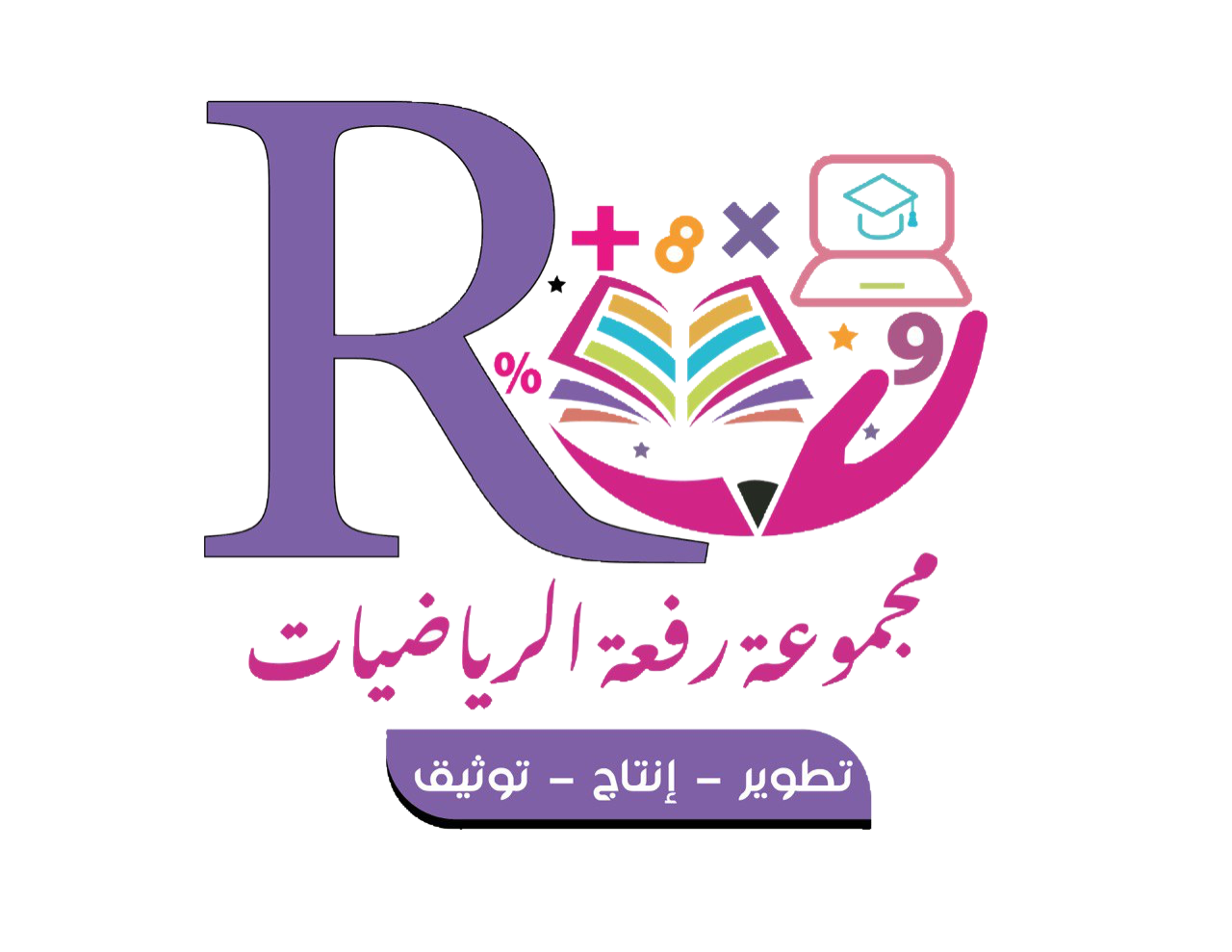 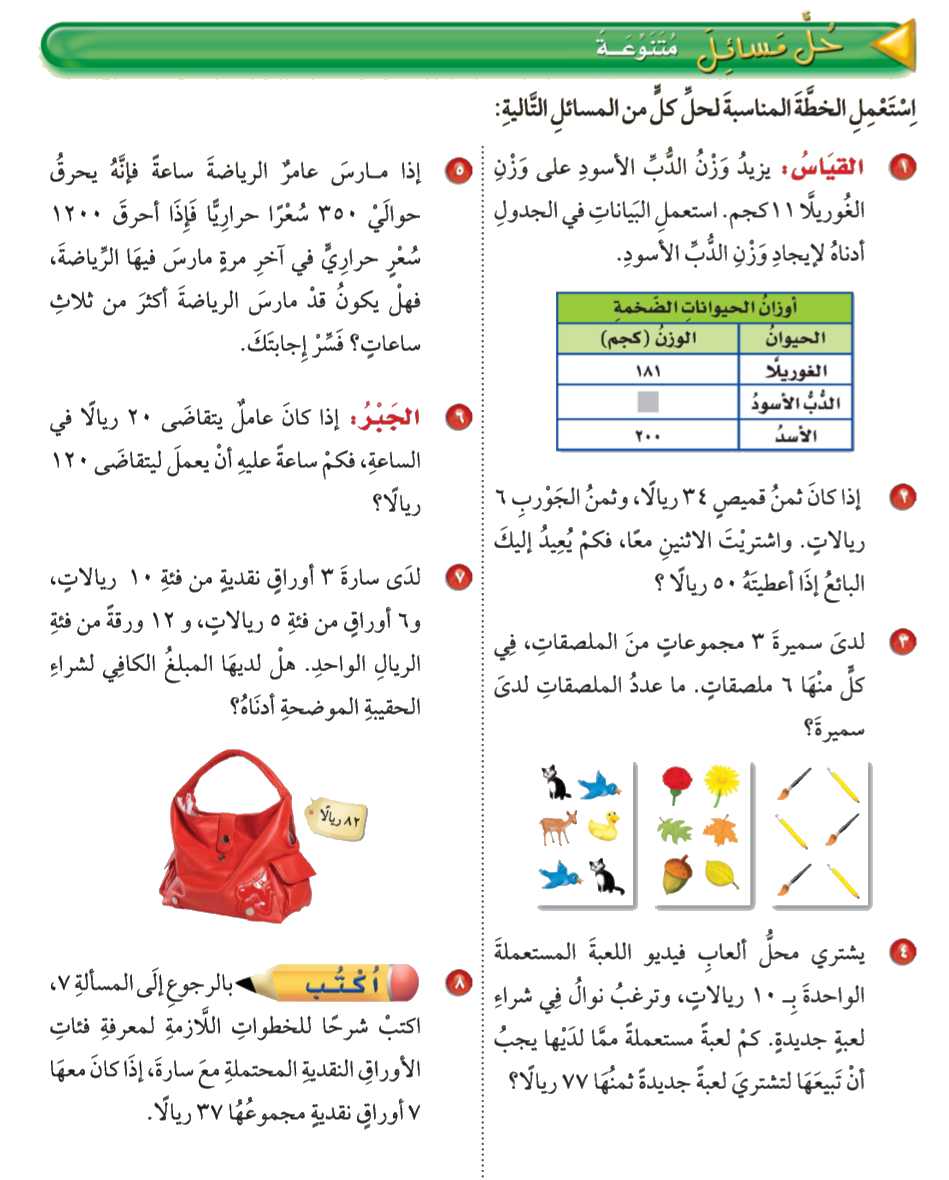 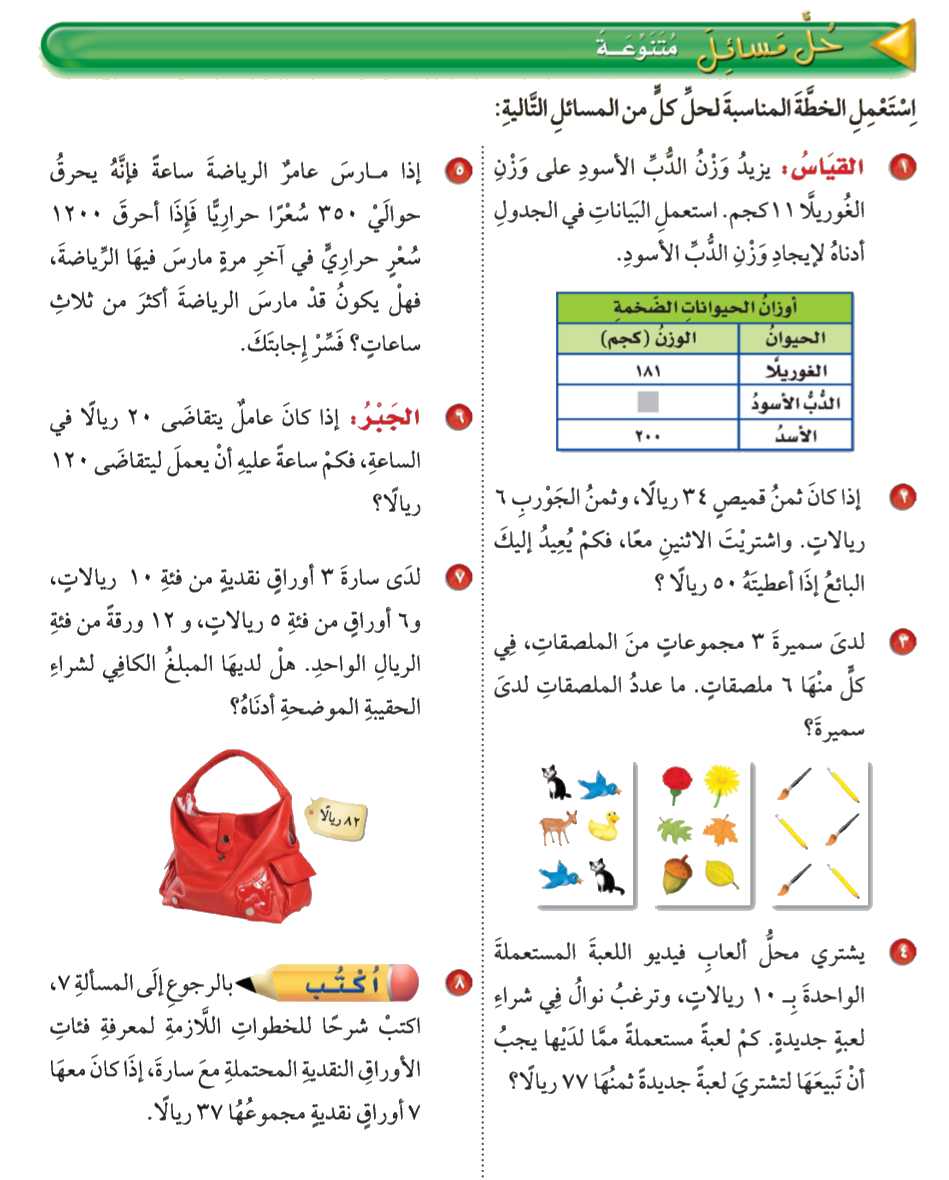 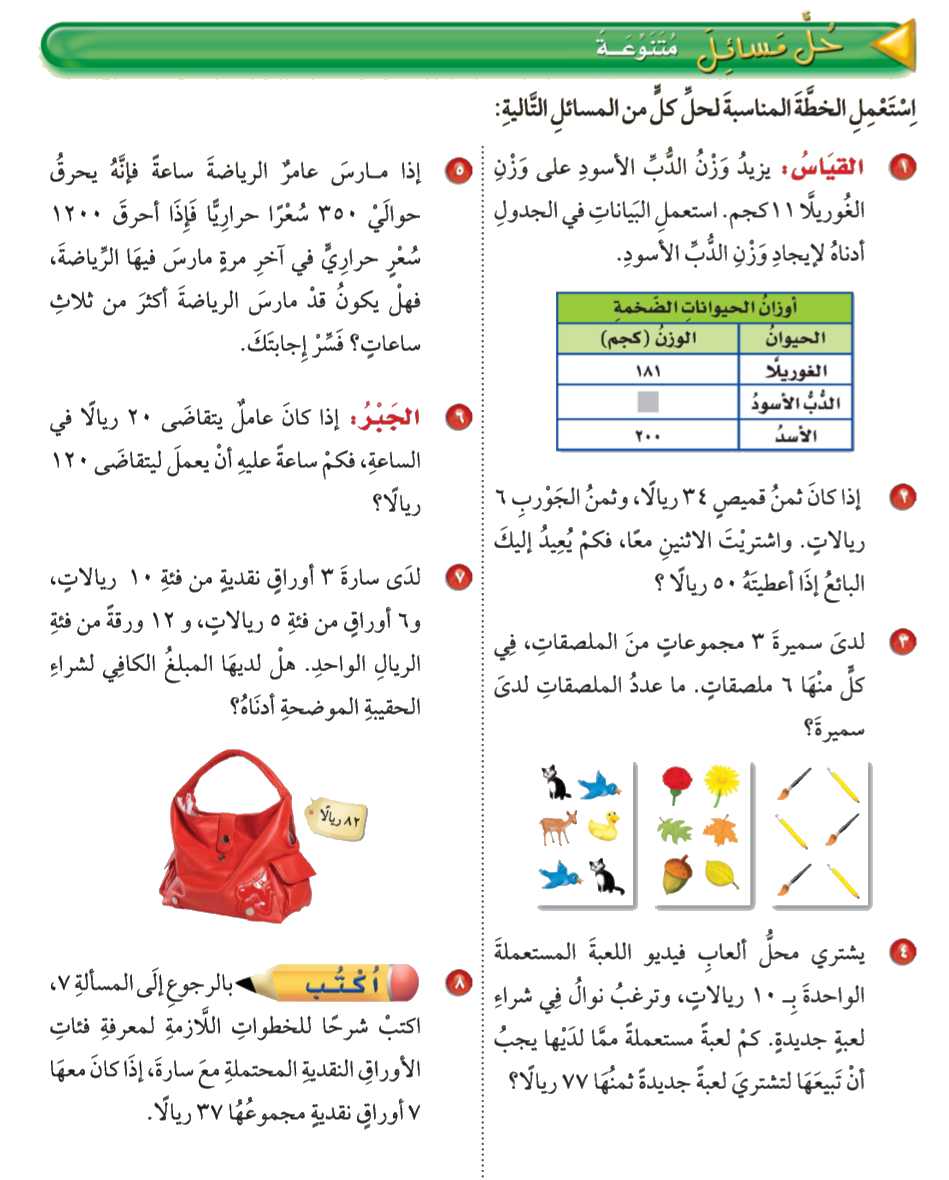 صفحة ٣٨
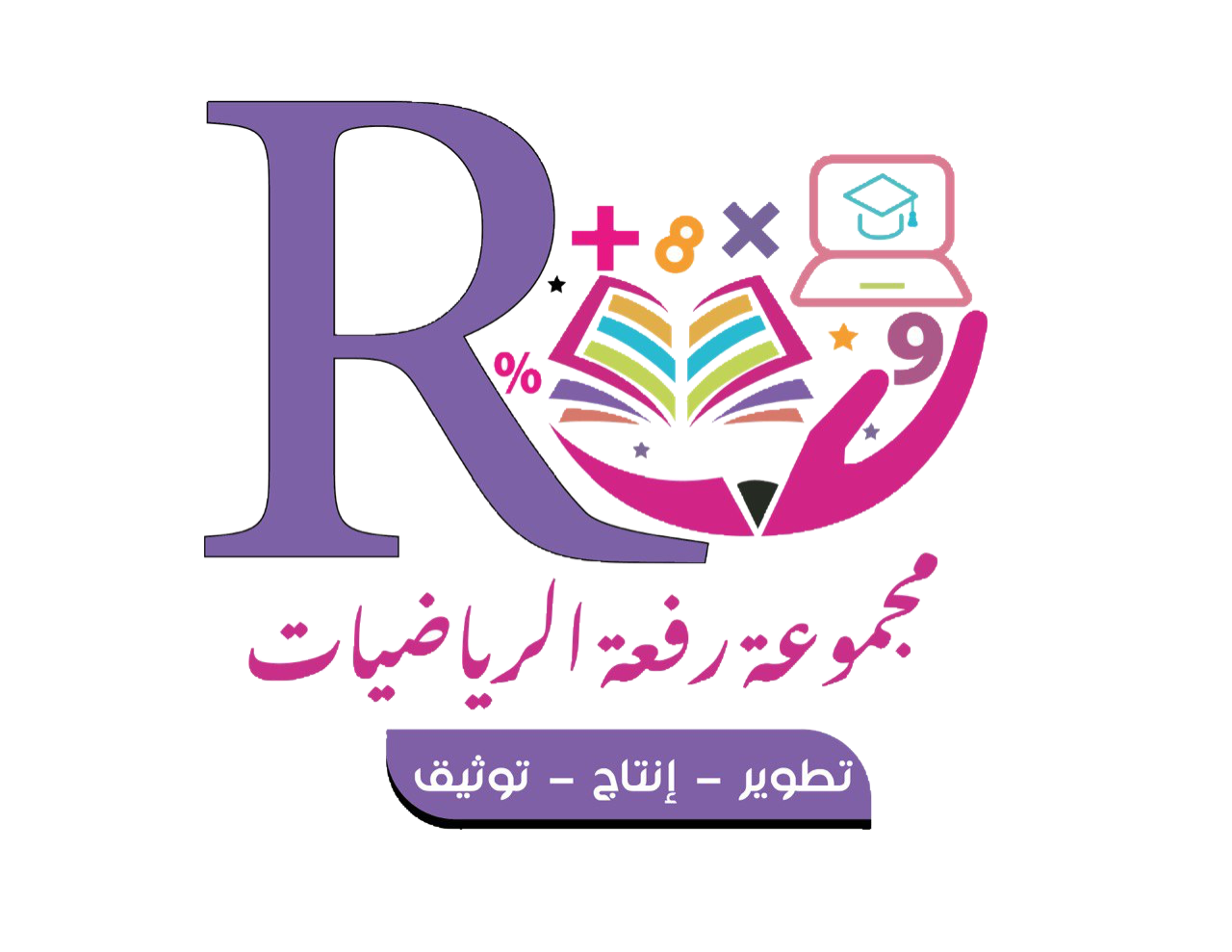 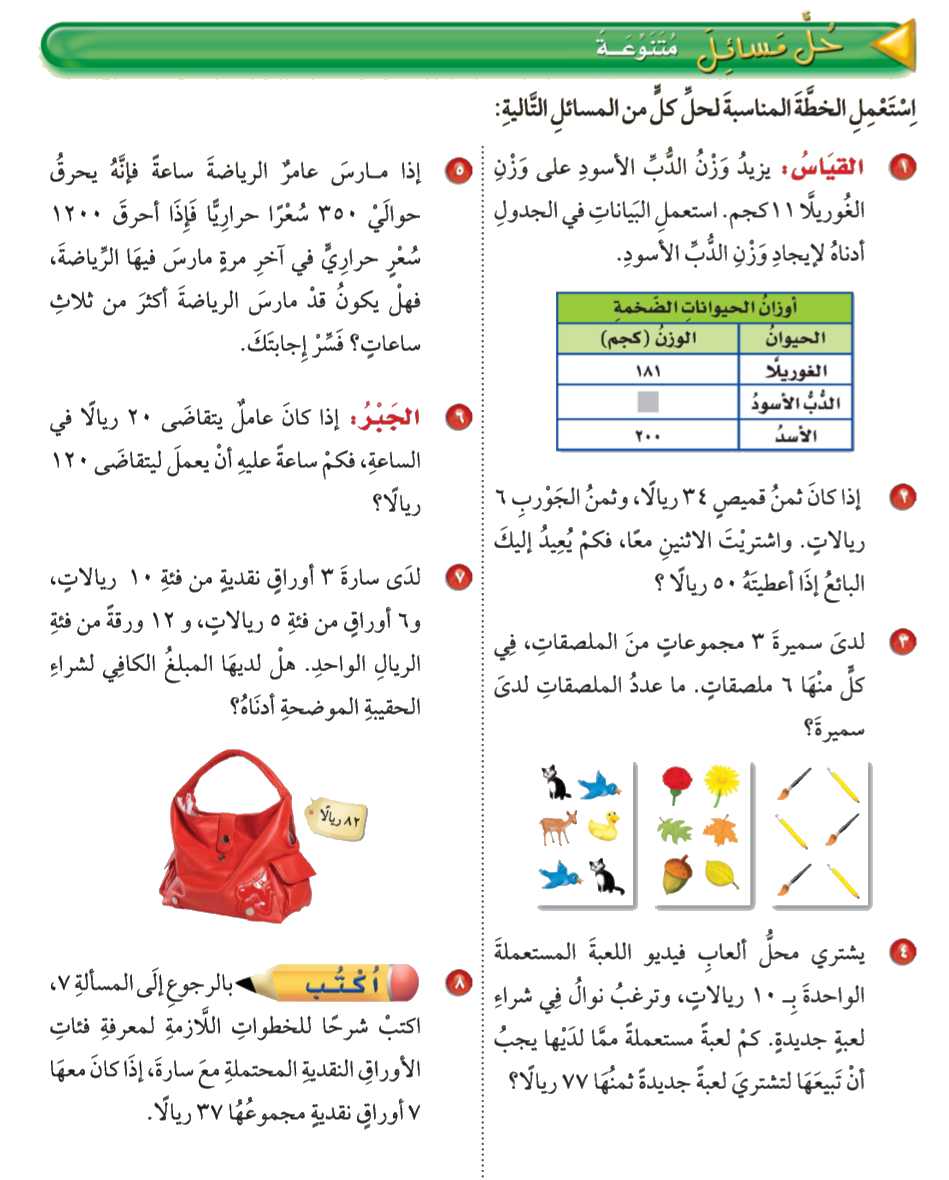 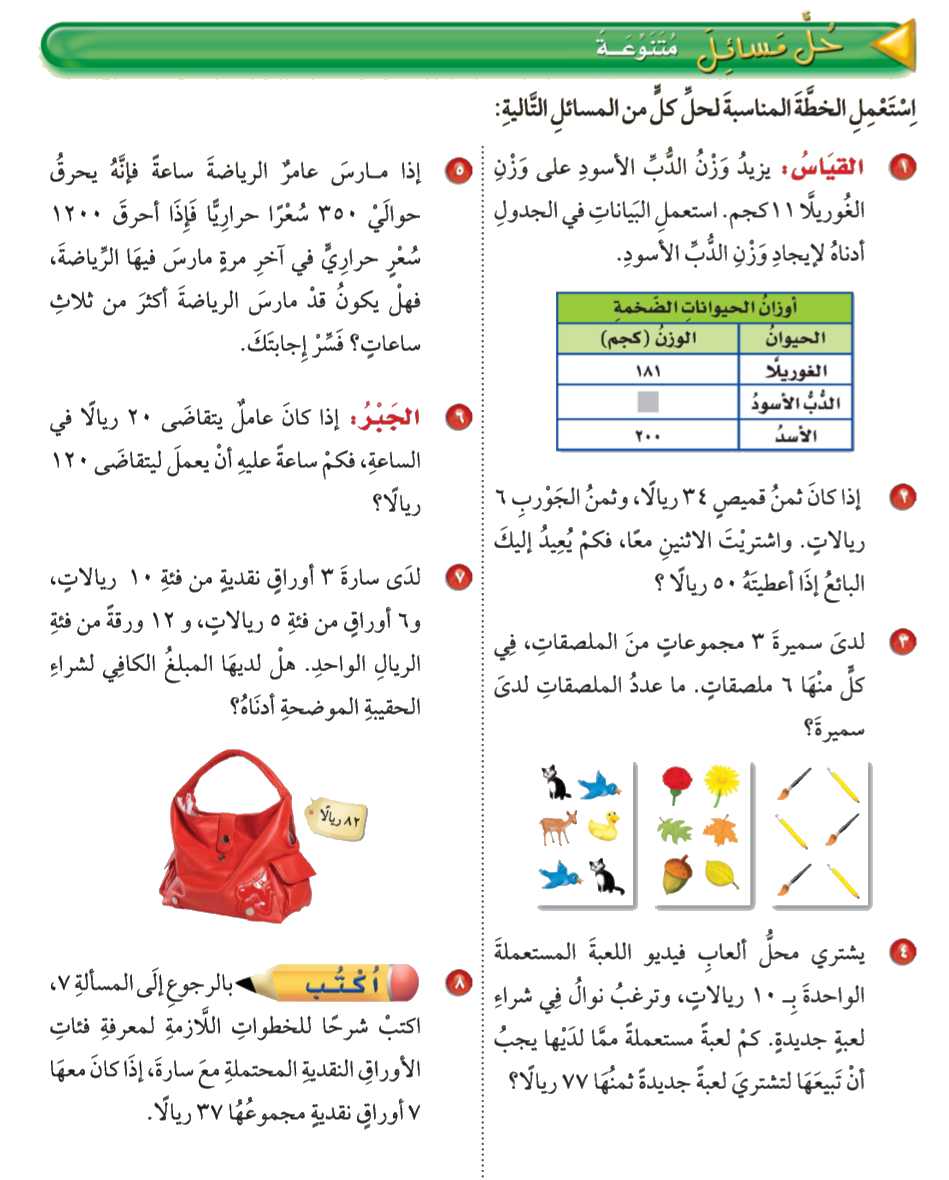 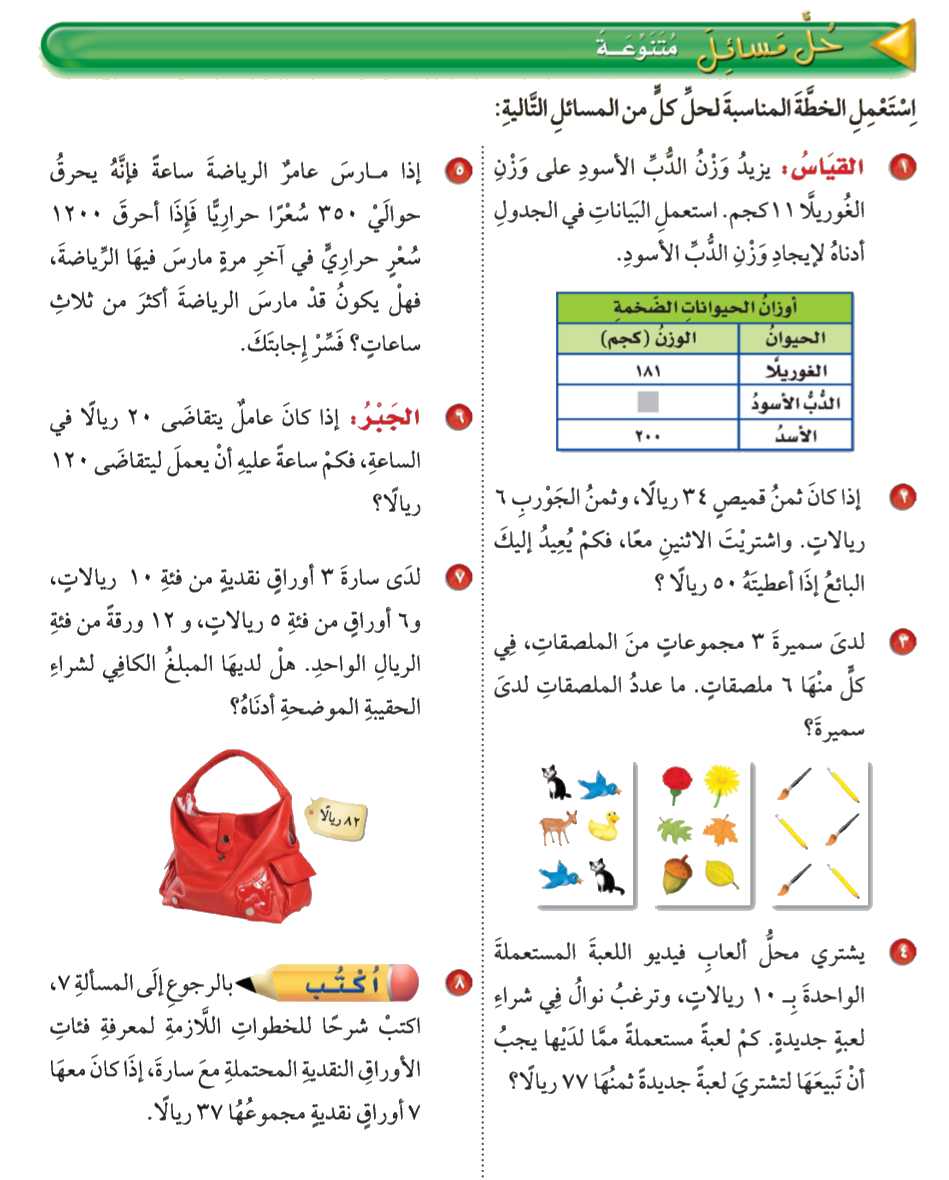 صفحة ٣٨
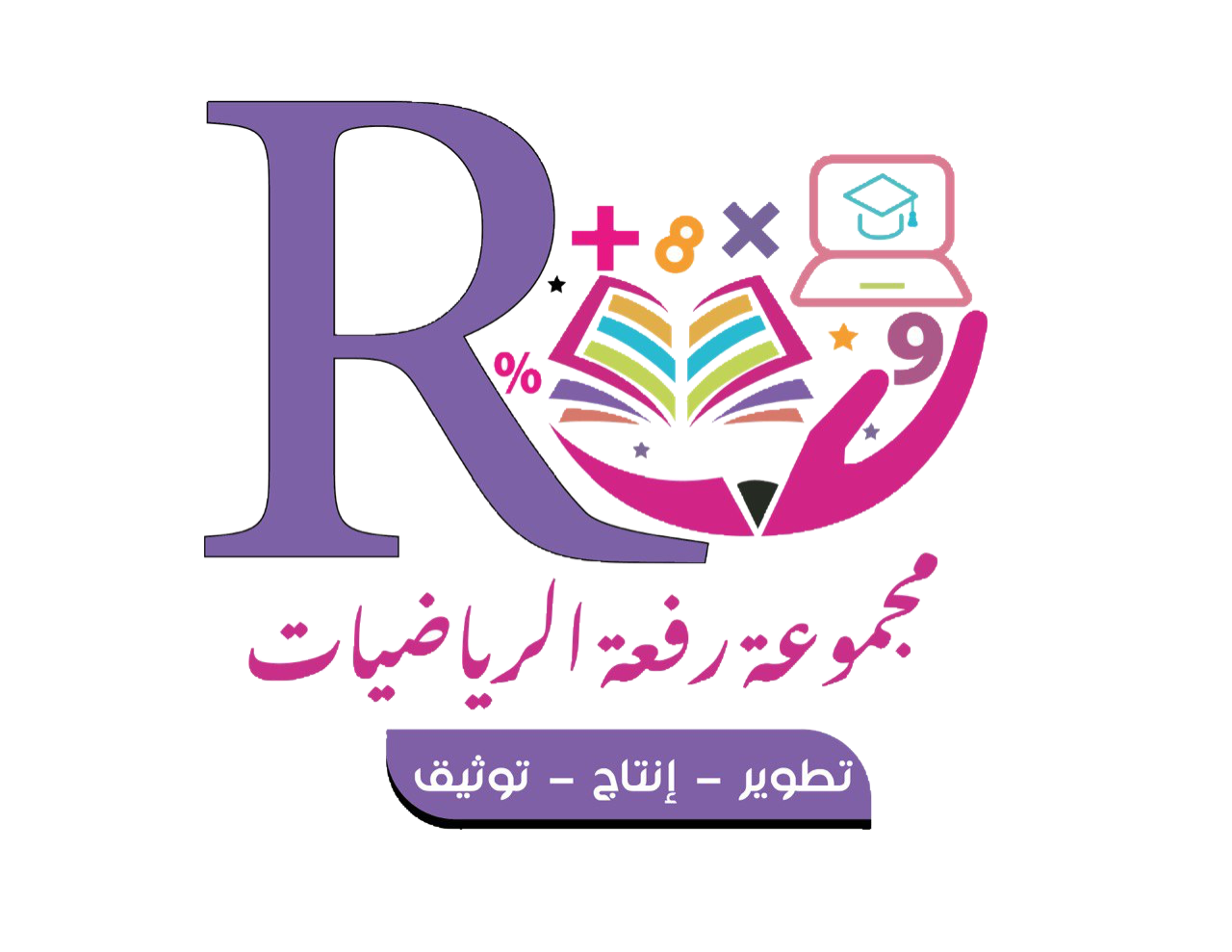 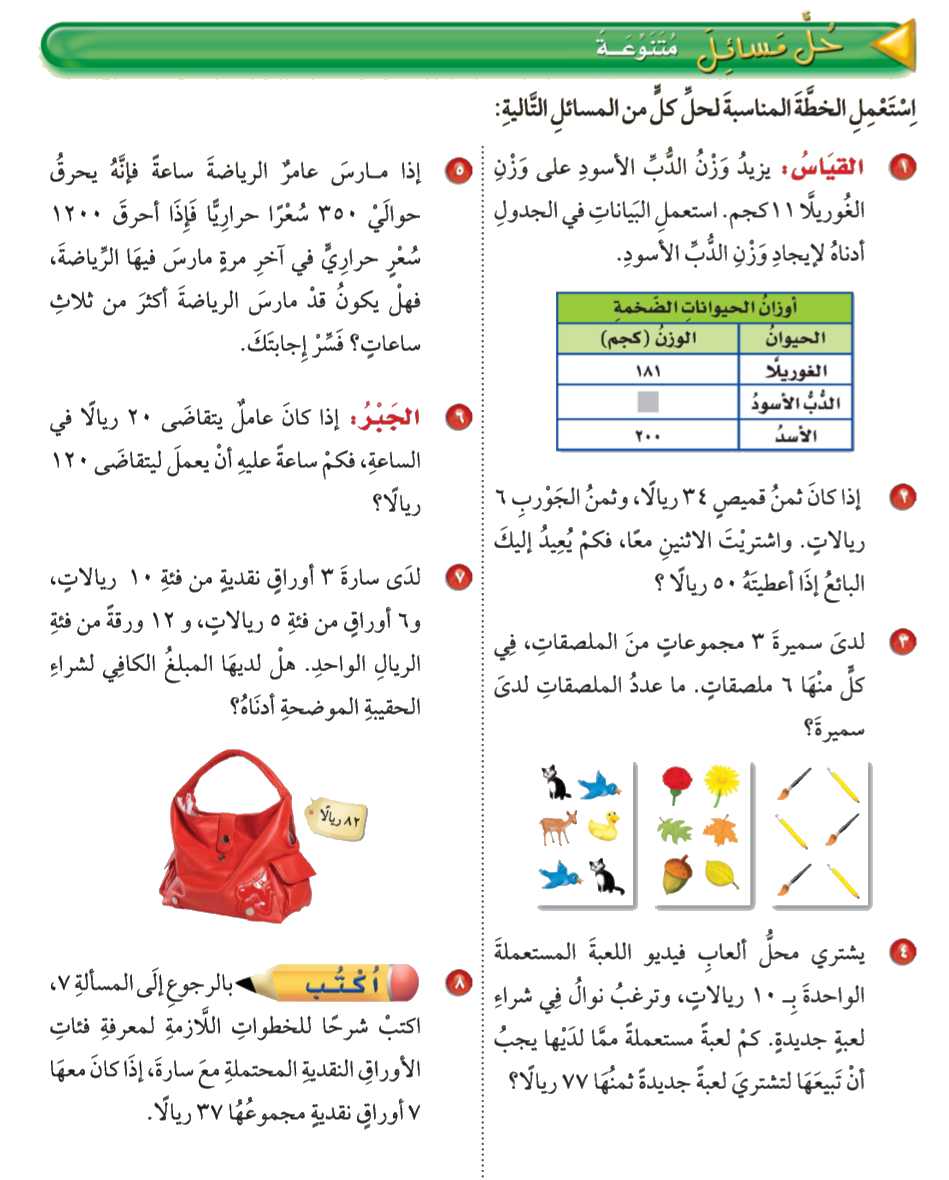 صفحة ٣٨
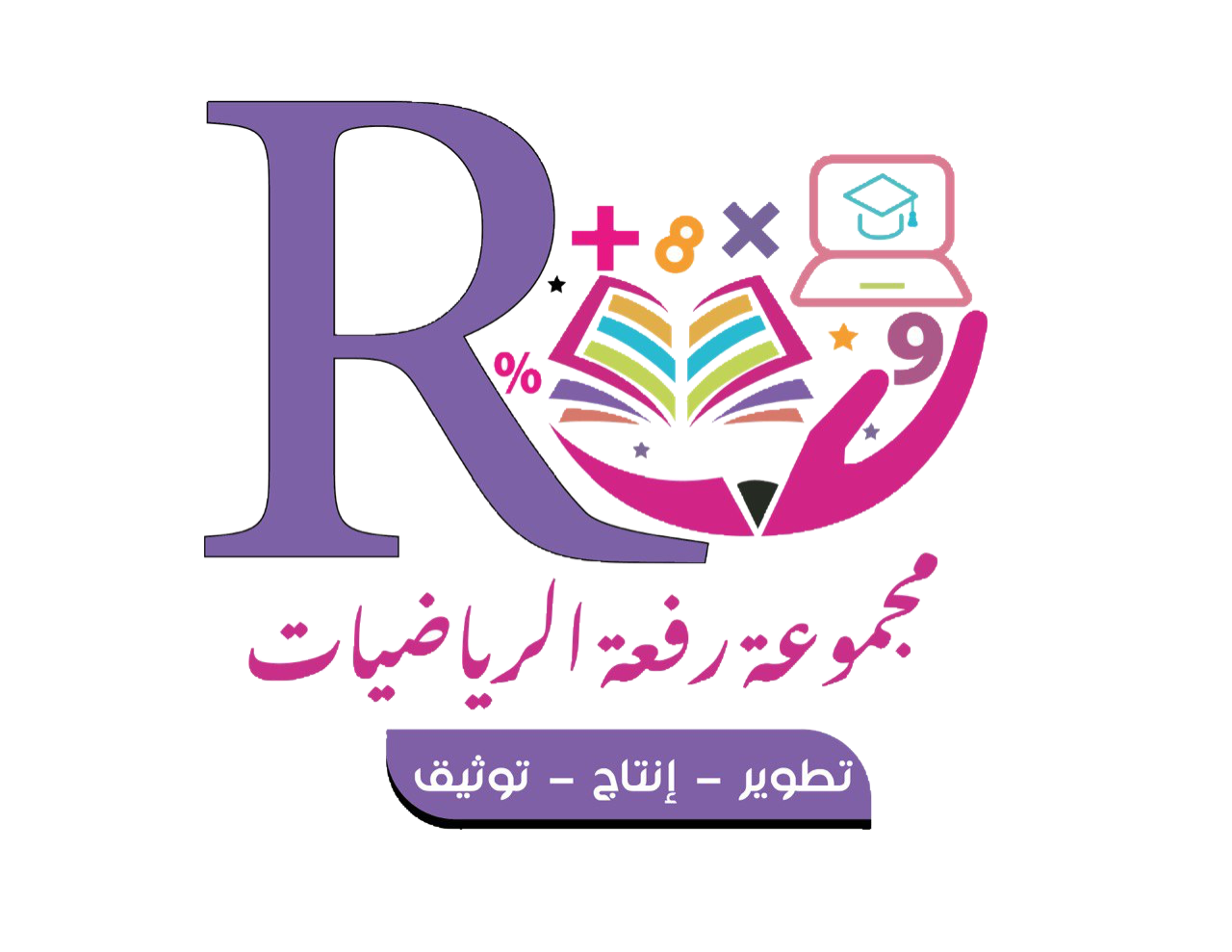 الواجب